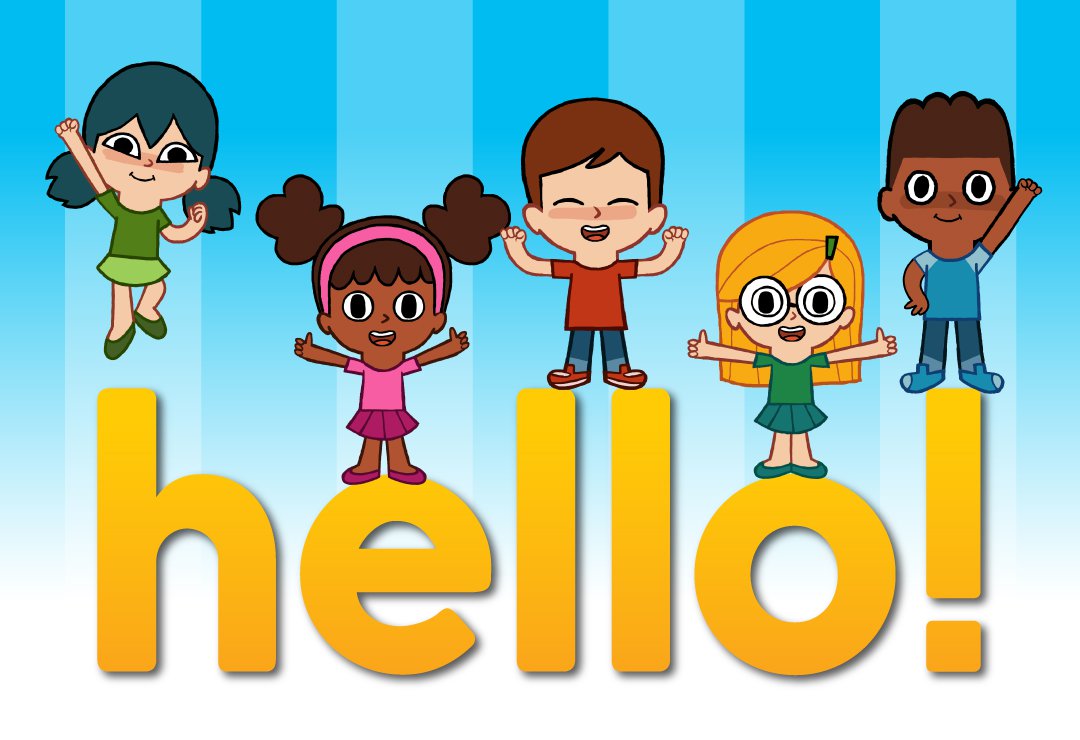 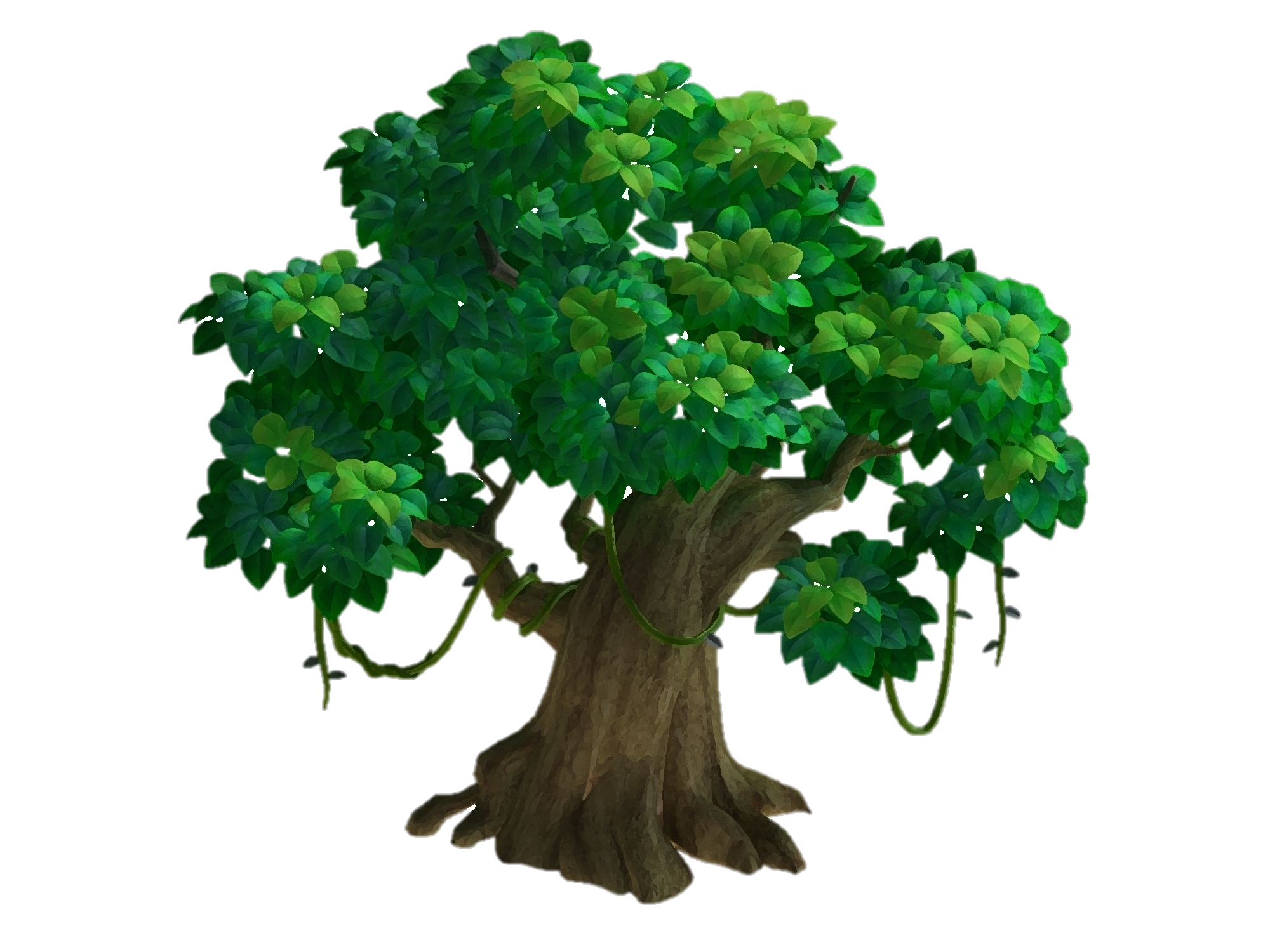 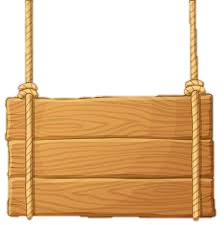 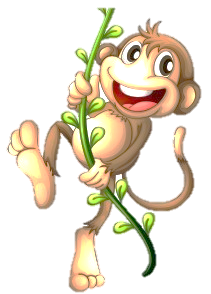 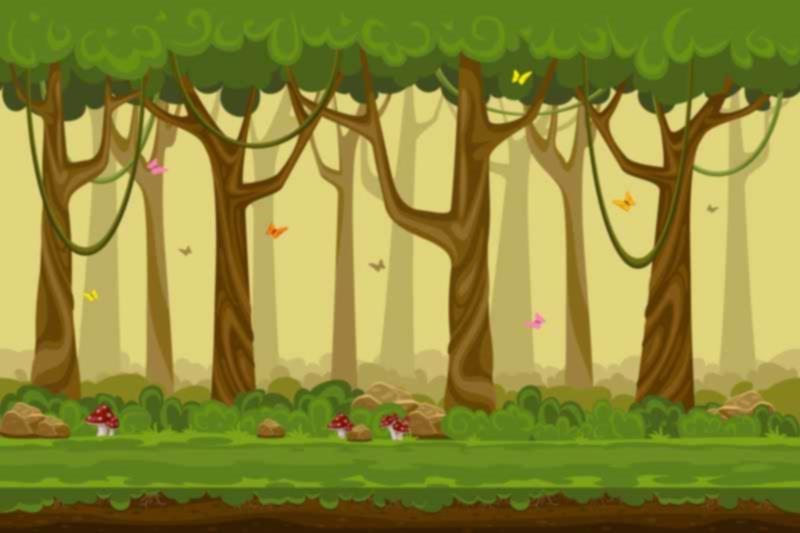 BẢO VỆ
RỪNG XANH
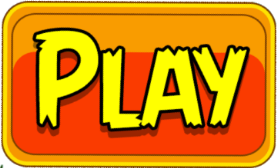 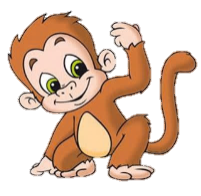 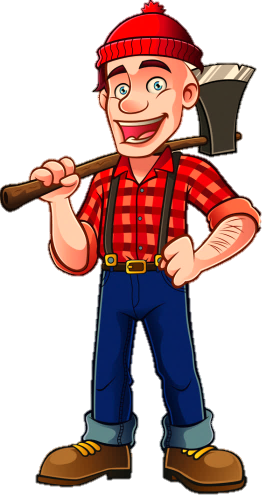 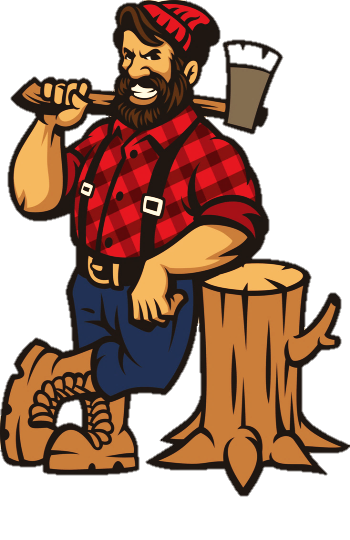 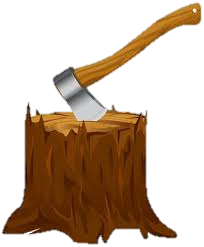 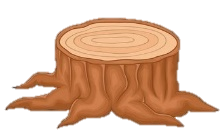 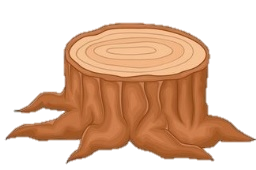 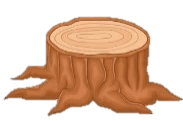 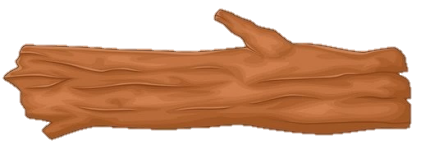 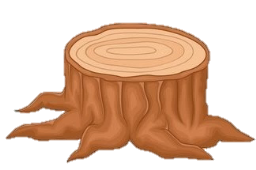 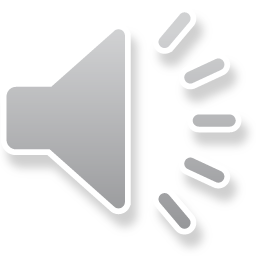 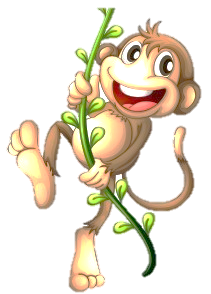 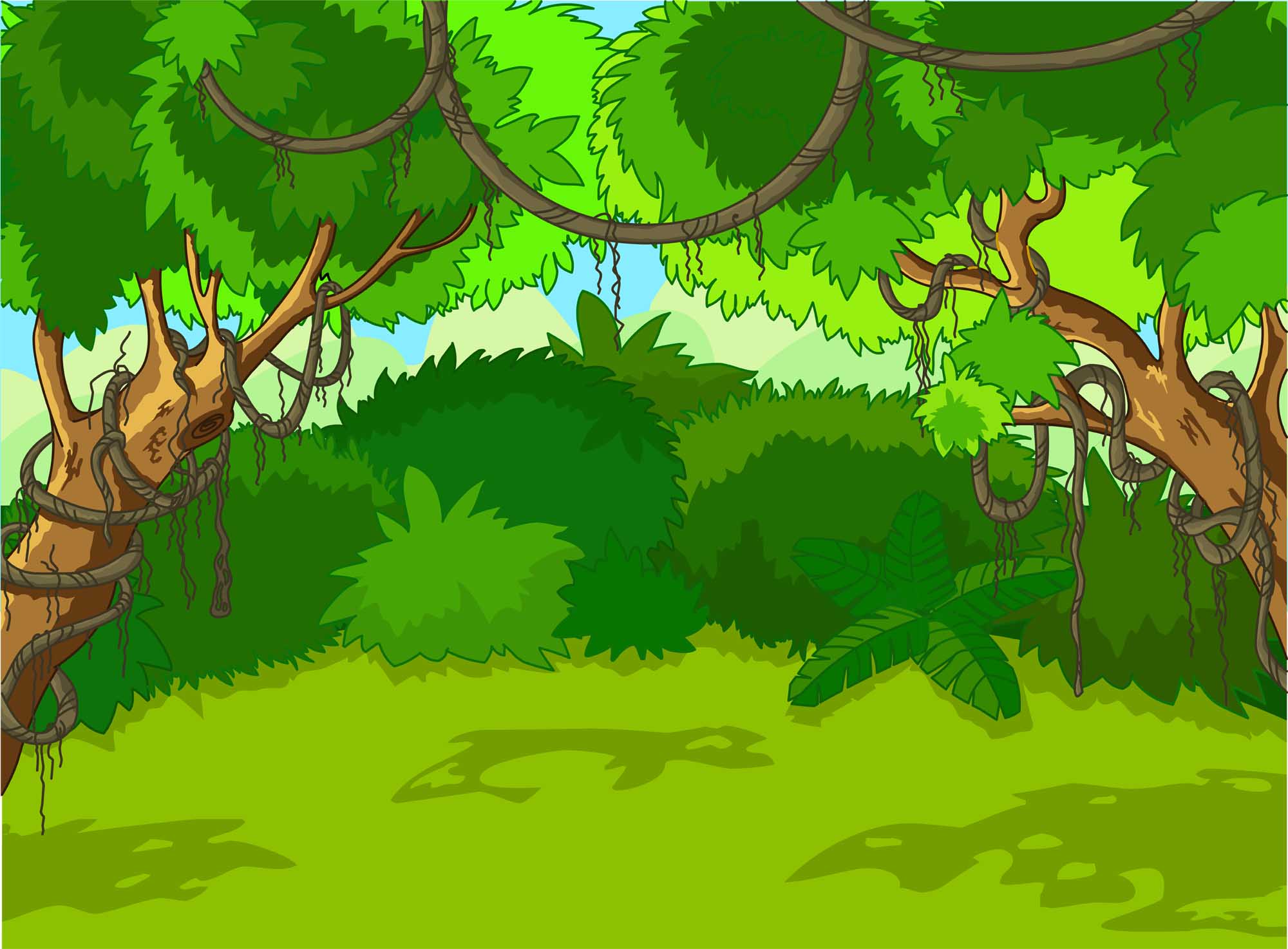 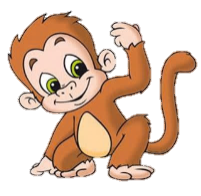 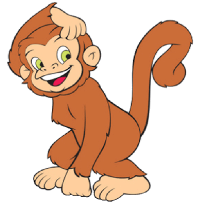 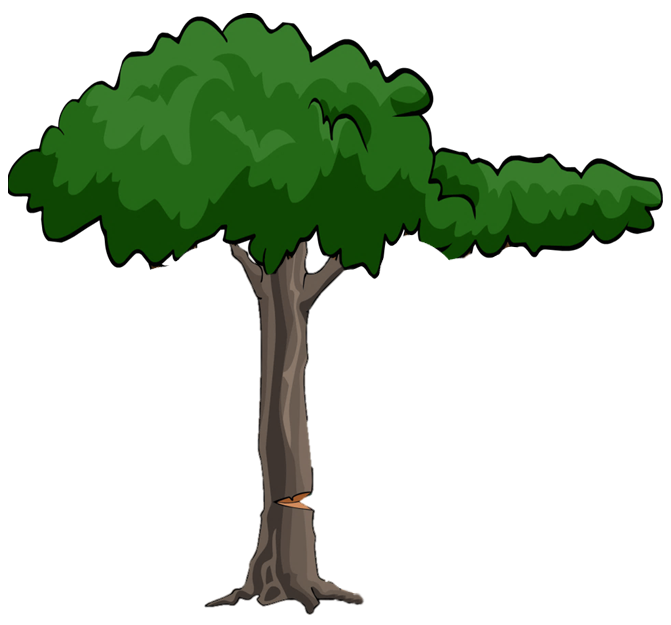 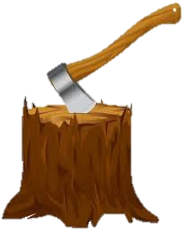 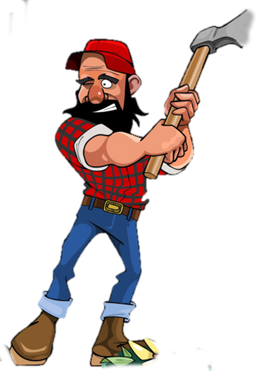 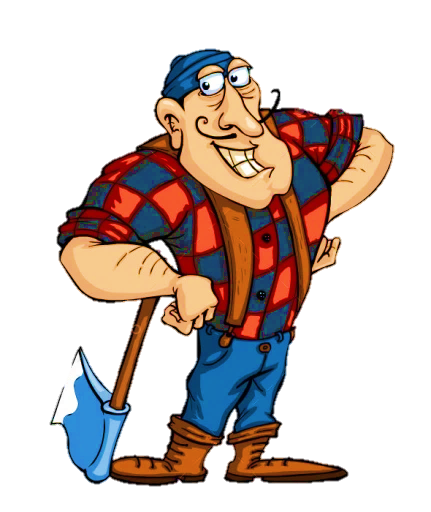 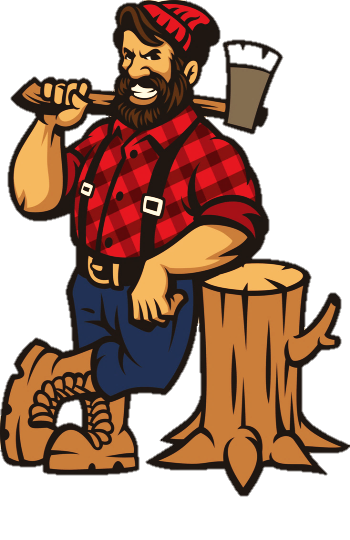 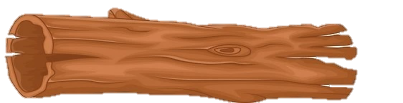 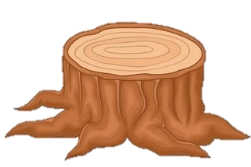 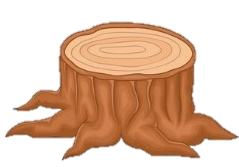 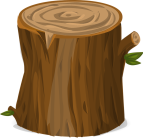 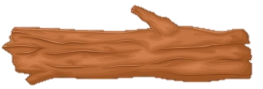 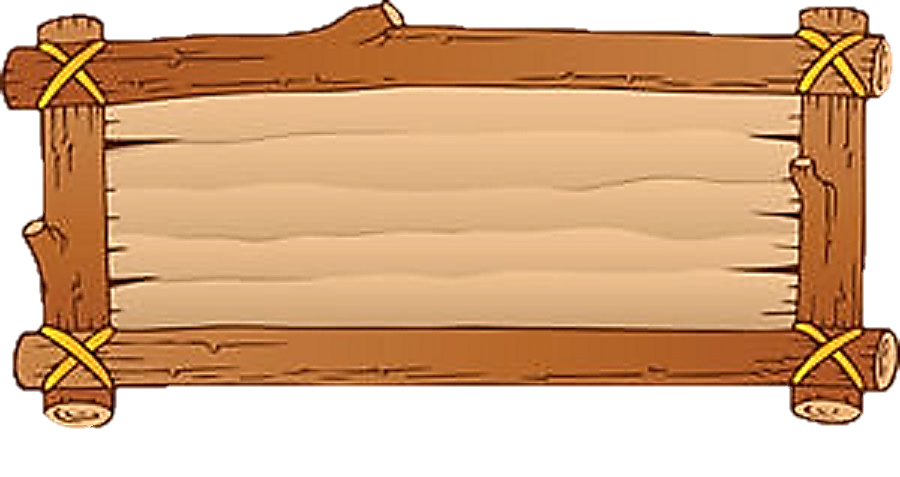 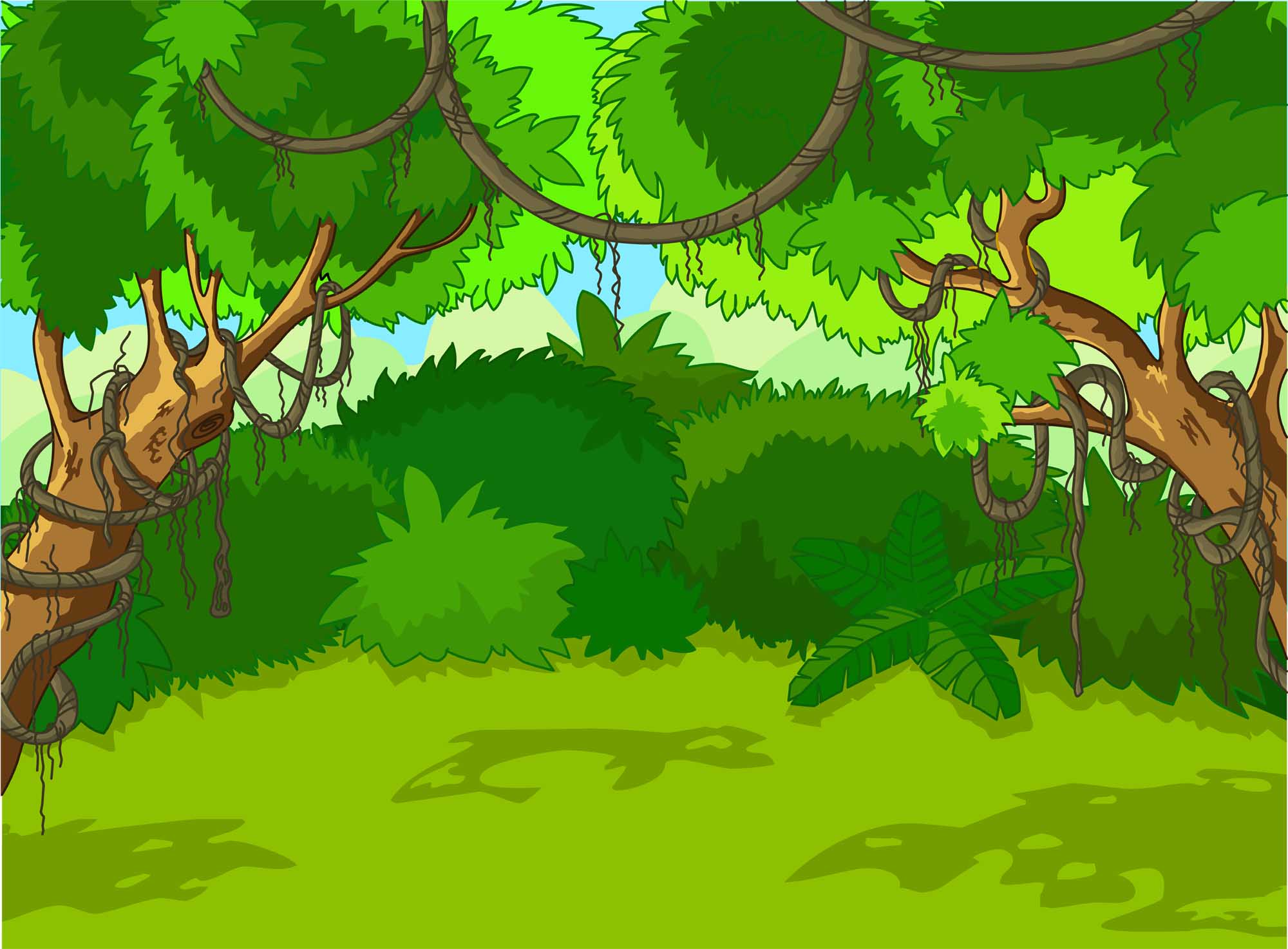 Hết giờ
1
0
3
2
5
4
Điền từ còn thiếu vào chỗ chấm:
Bố mua đèn … quang.
C. huỳnh
A. khuỳnh
B. huỵch
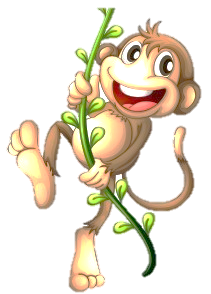 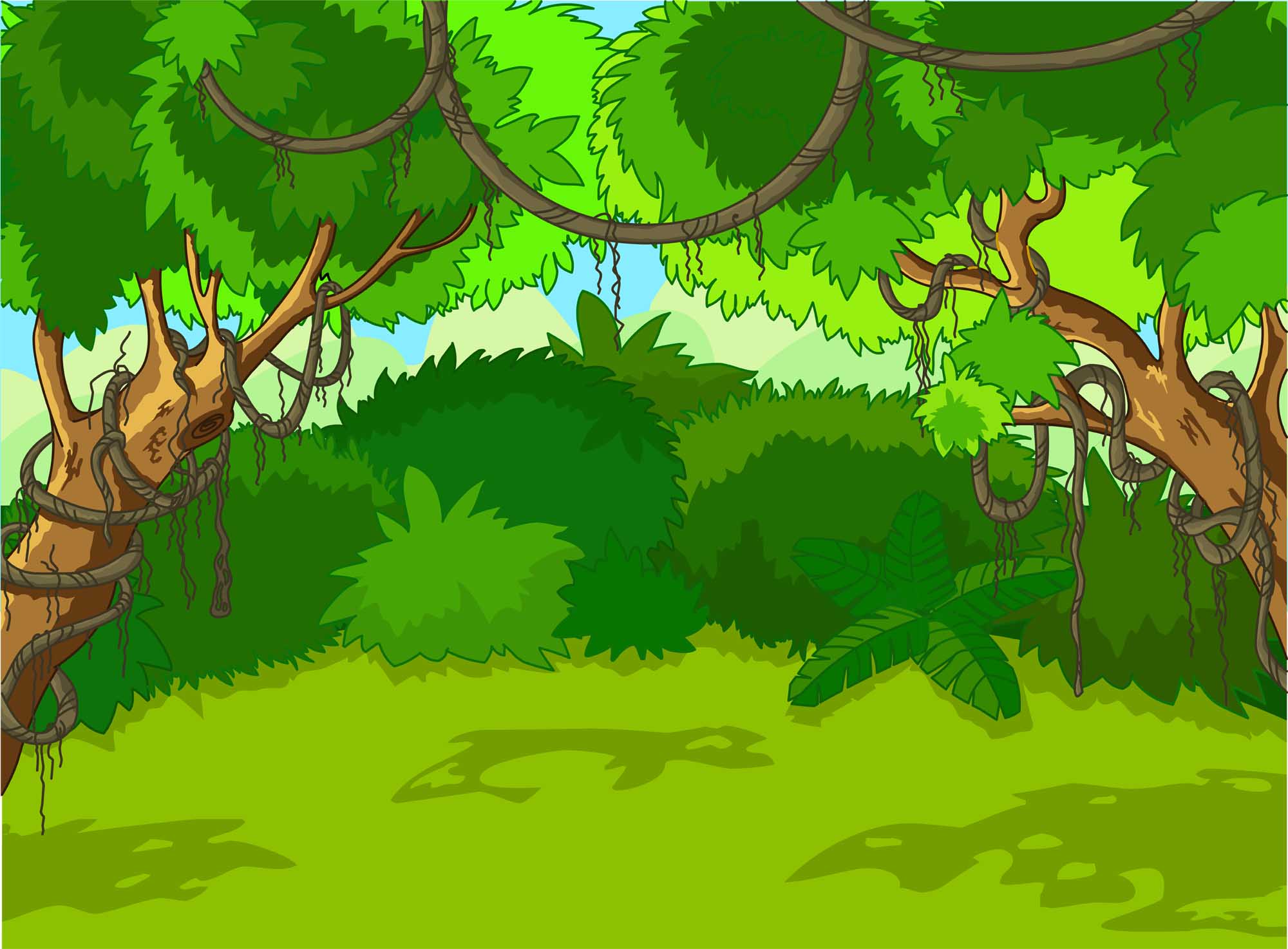 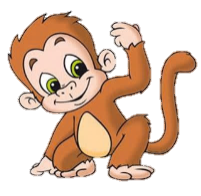 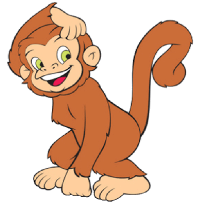 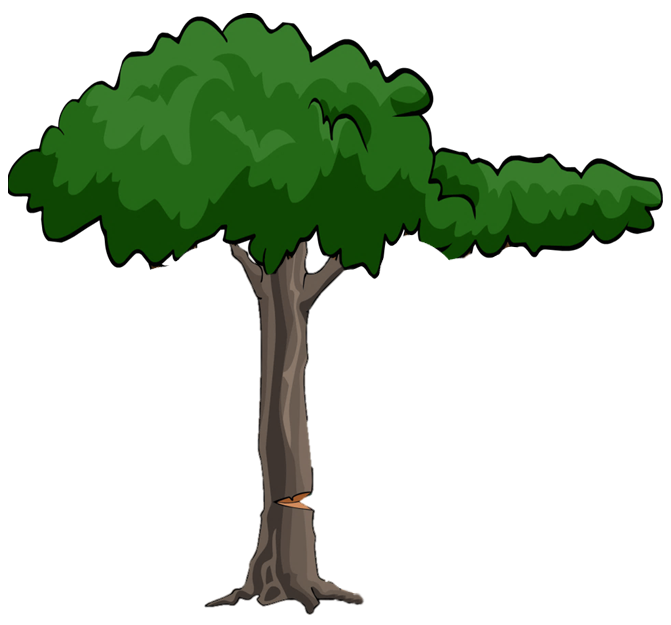 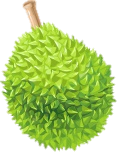 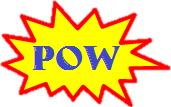 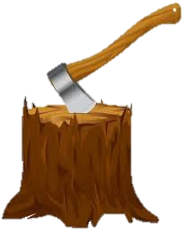 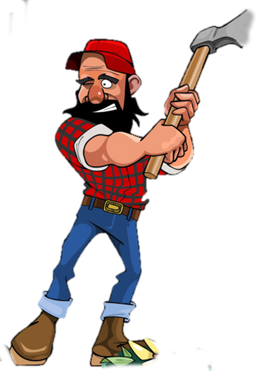 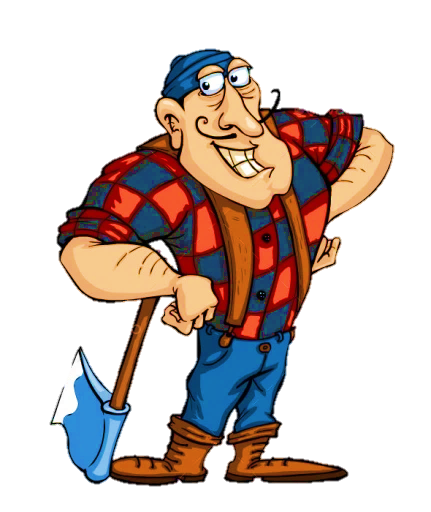 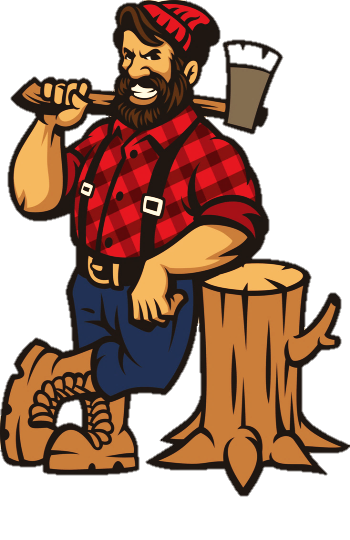 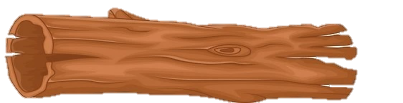 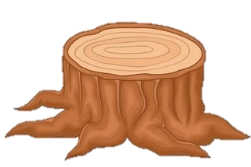 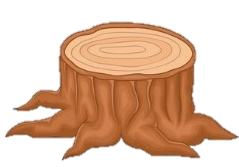 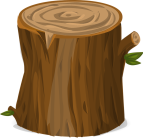 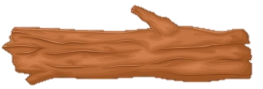 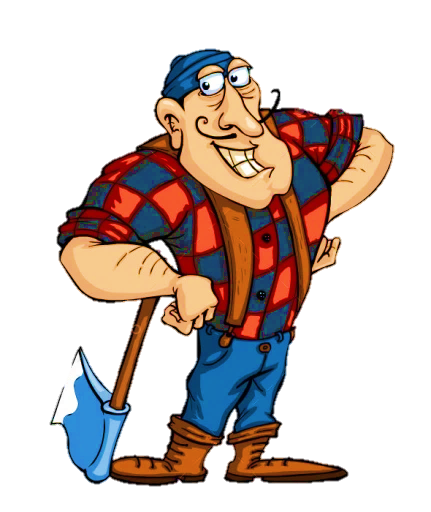 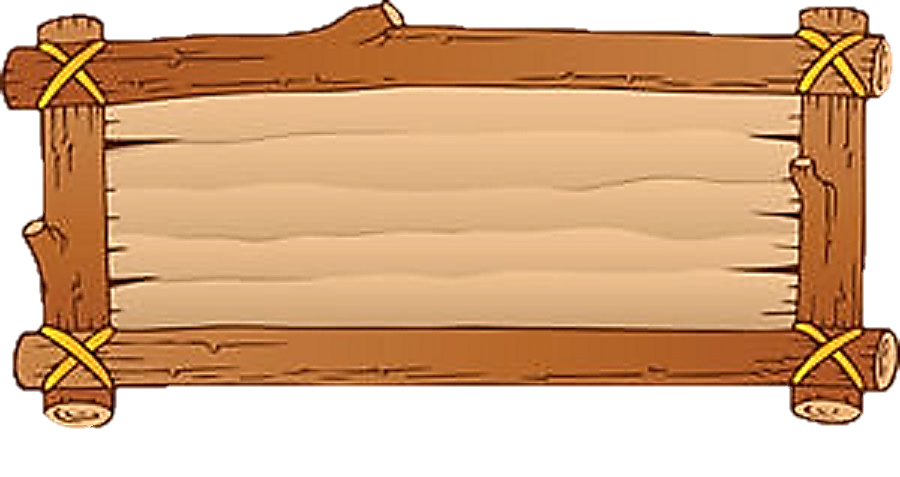 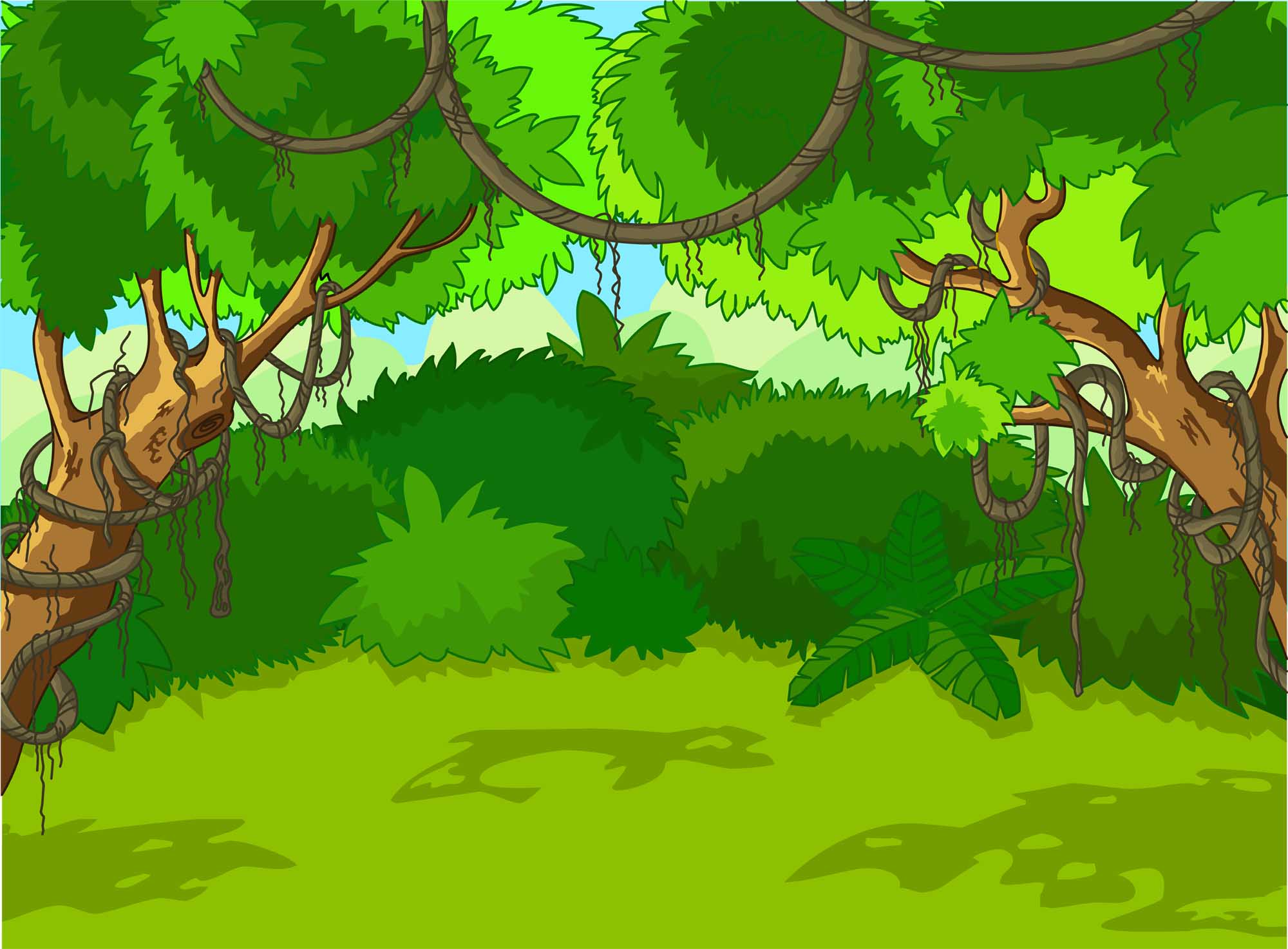 Hết giờ
1
0
3
2
5
4
Tìm từ chứa vần uych
A. ngã huỵch
B. phụ huynh
C. dầu luyn
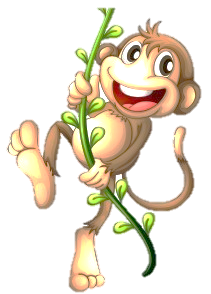 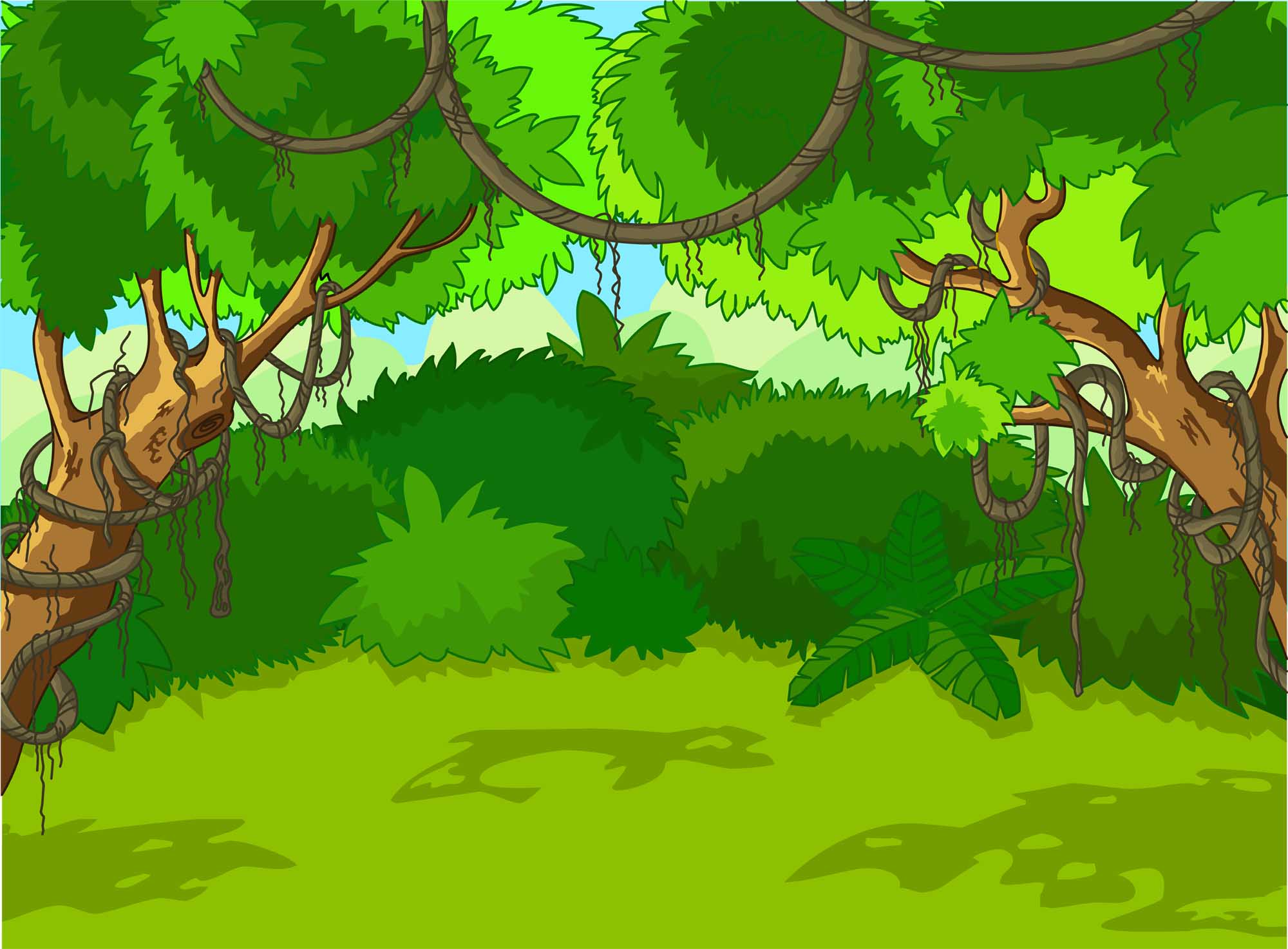 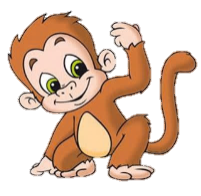 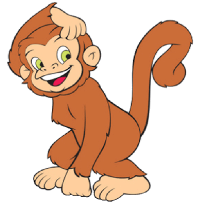 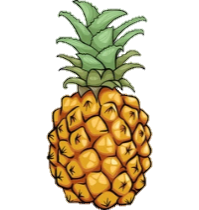 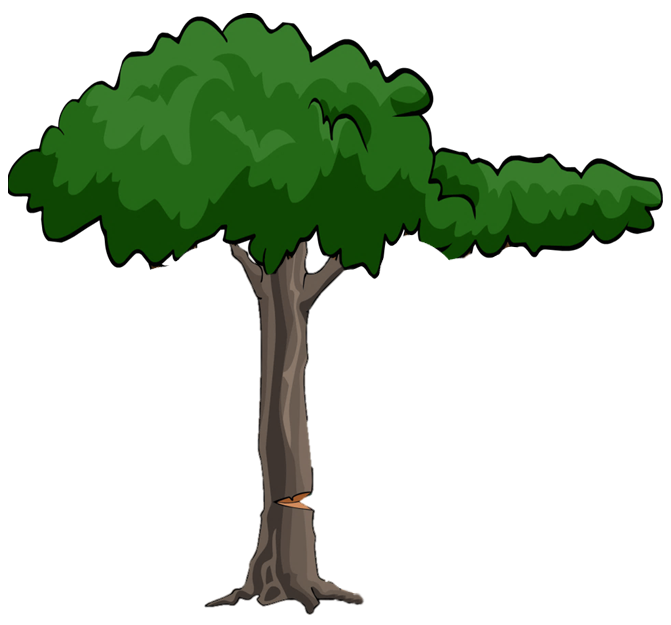 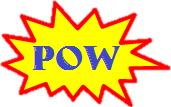 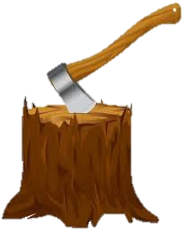 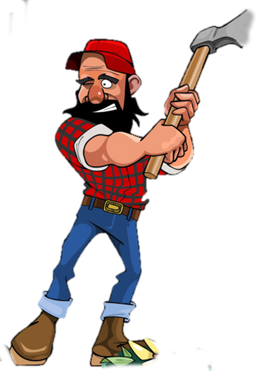 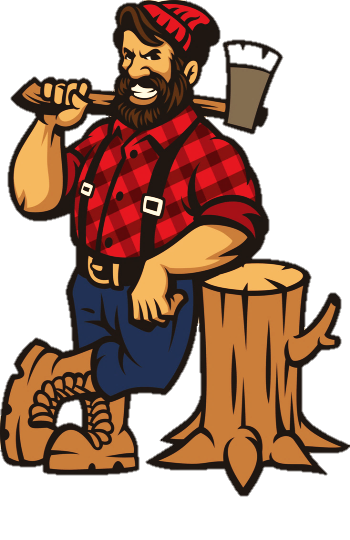 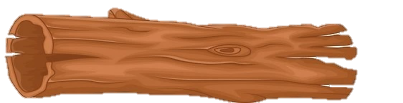 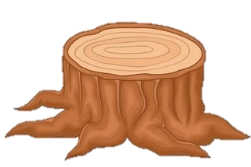 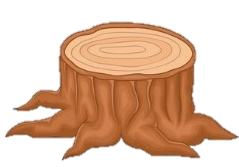 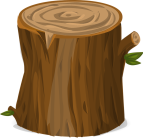 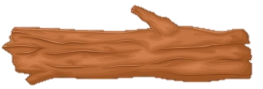 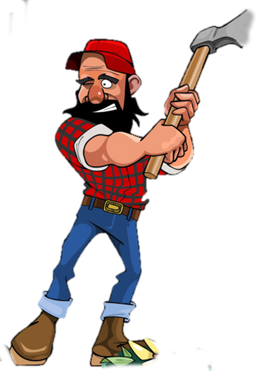 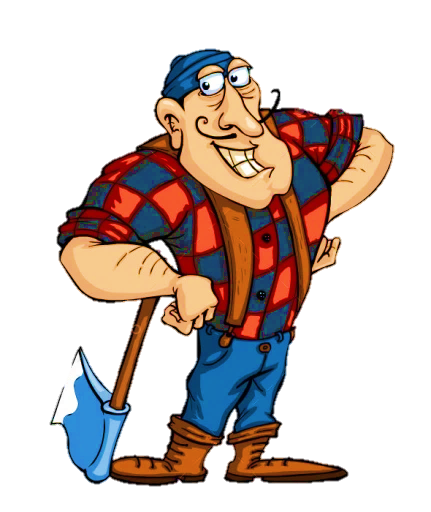 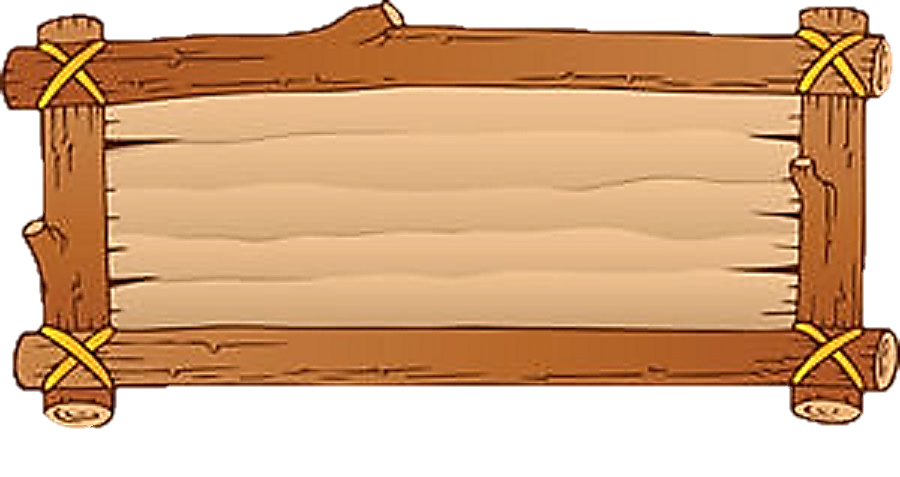 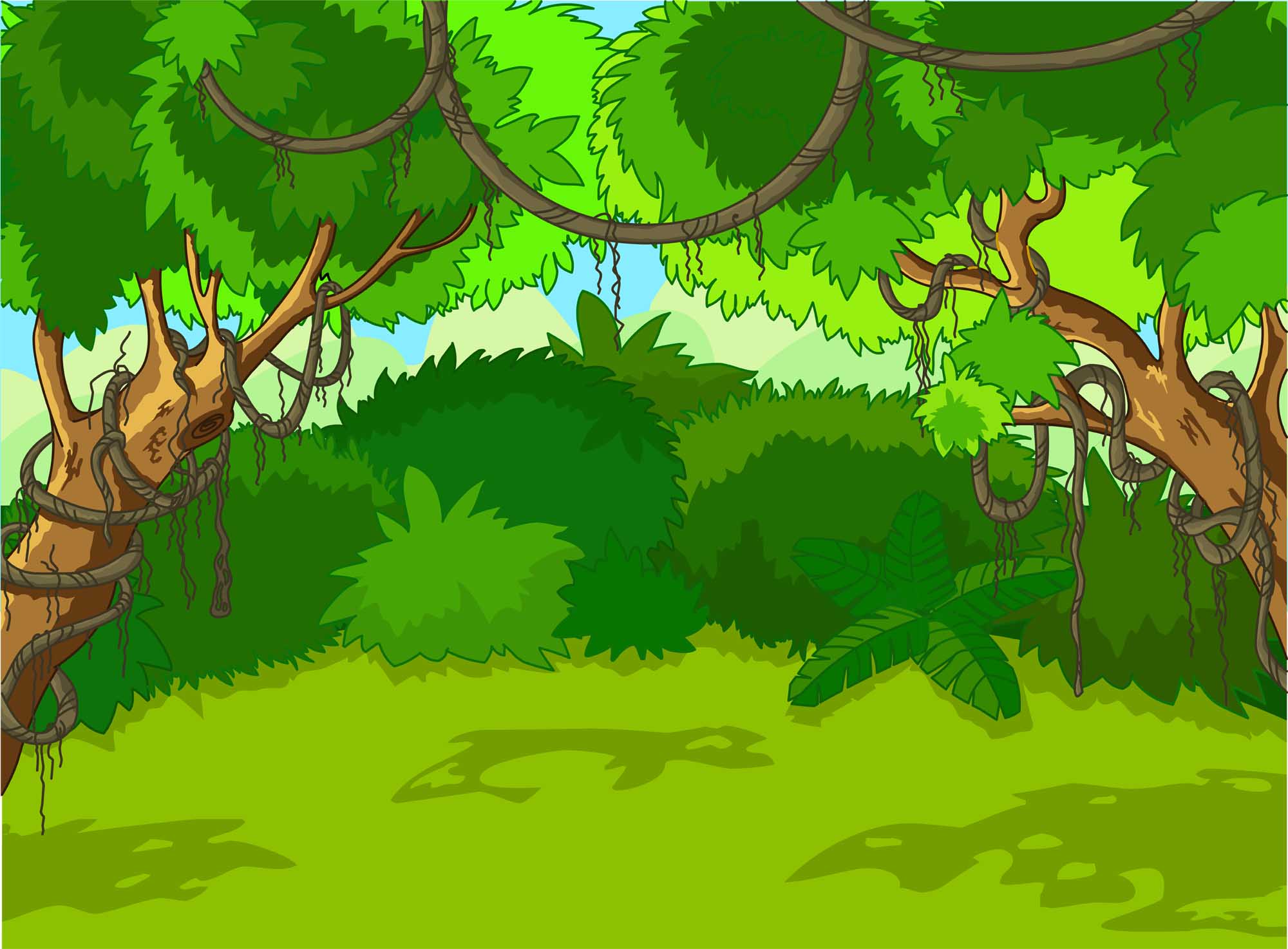 Hết giờ
1
0
3
2
5
4
Khi thấy em bạn bị ngã huỵch, em sẽ làm gì?
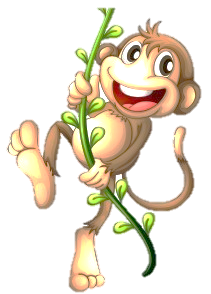 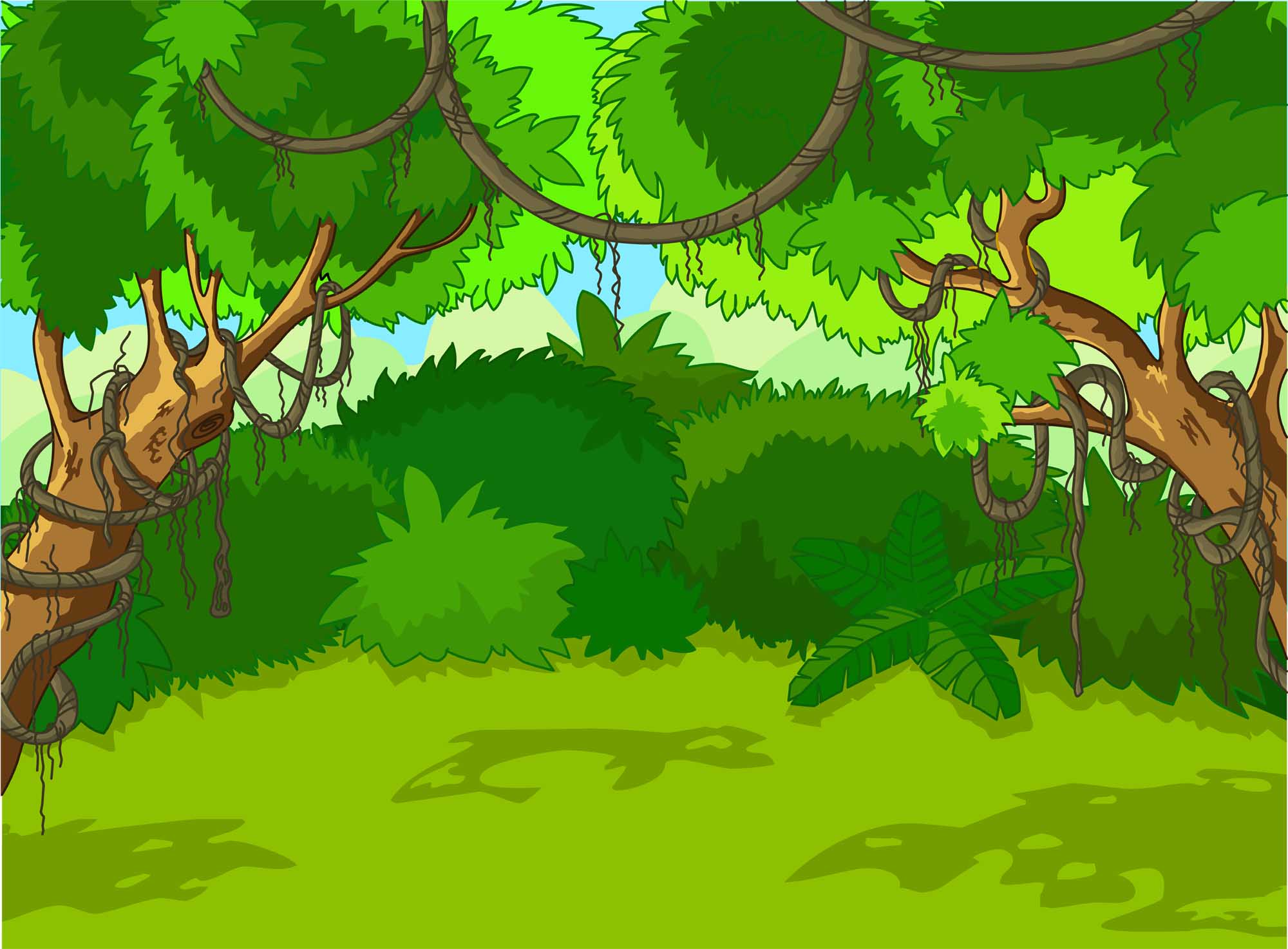 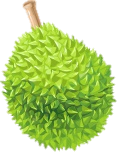 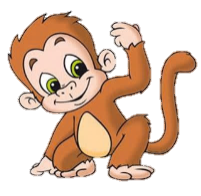 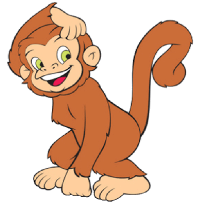 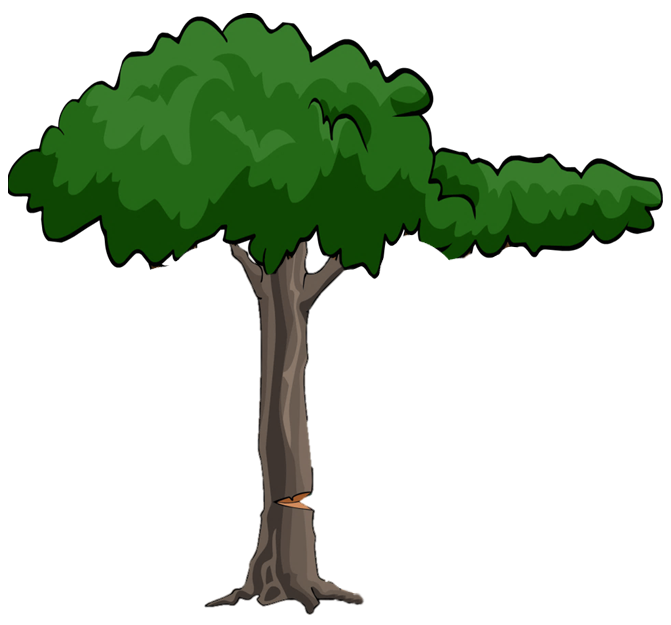 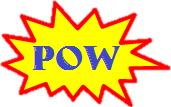 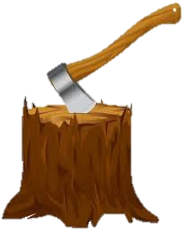 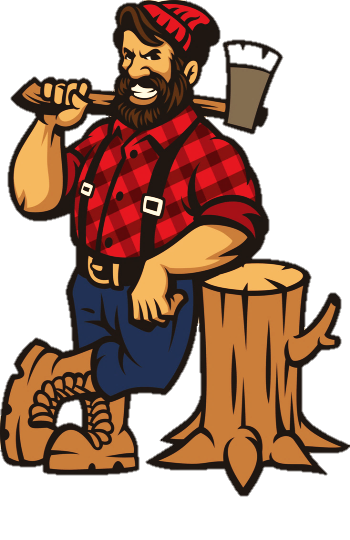 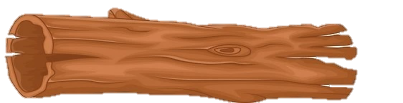 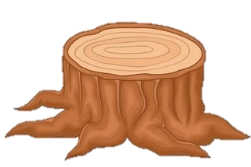 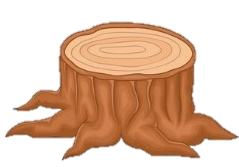 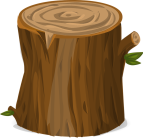 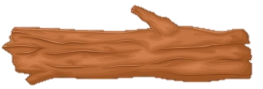 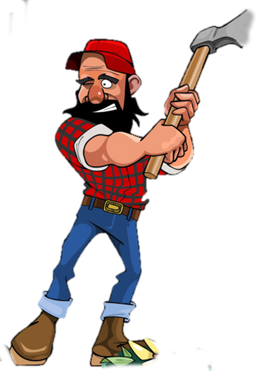 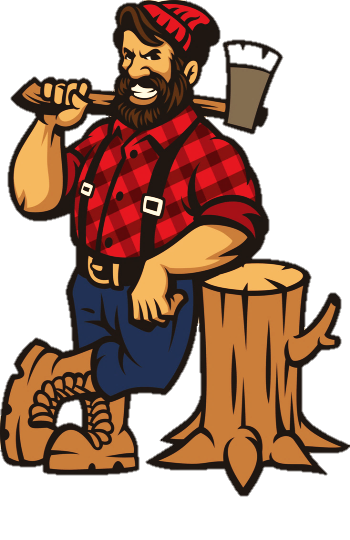 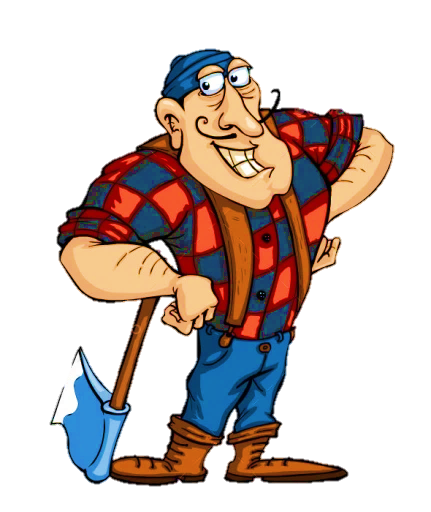 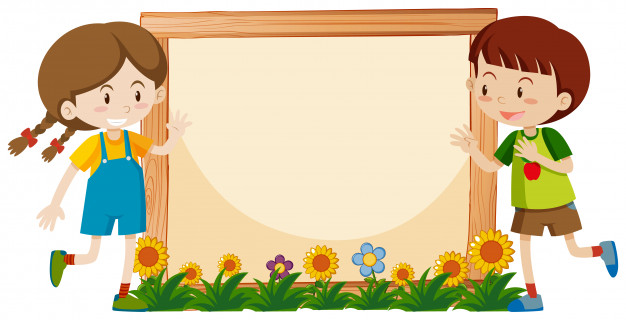 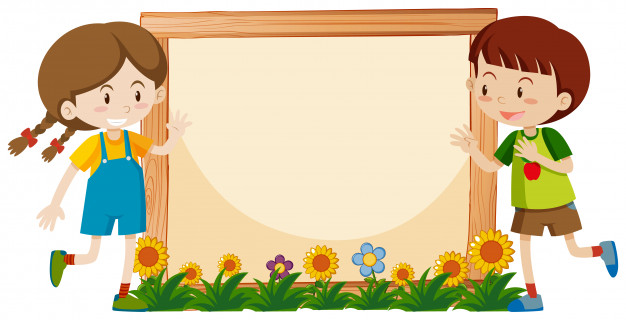 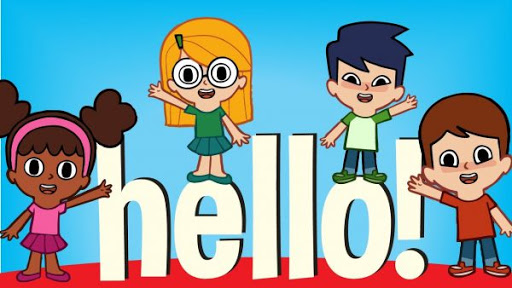 Bài 108:
oai oay uây
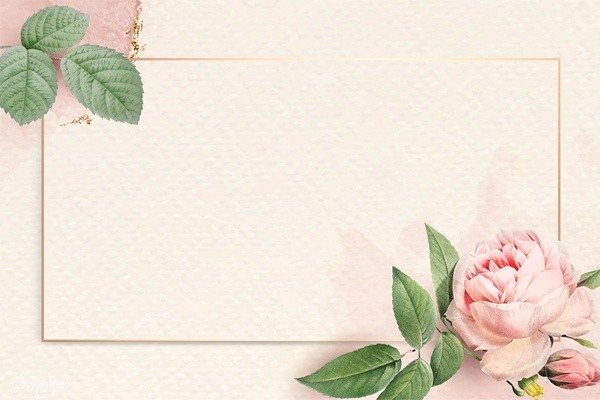 Khám phá
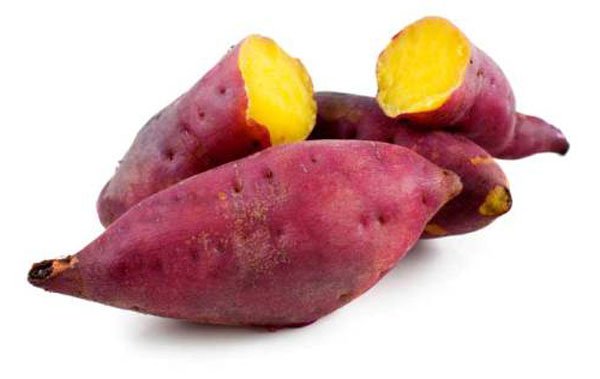 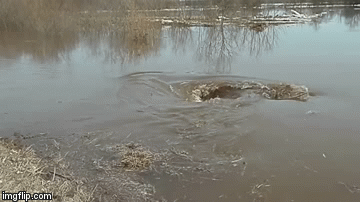 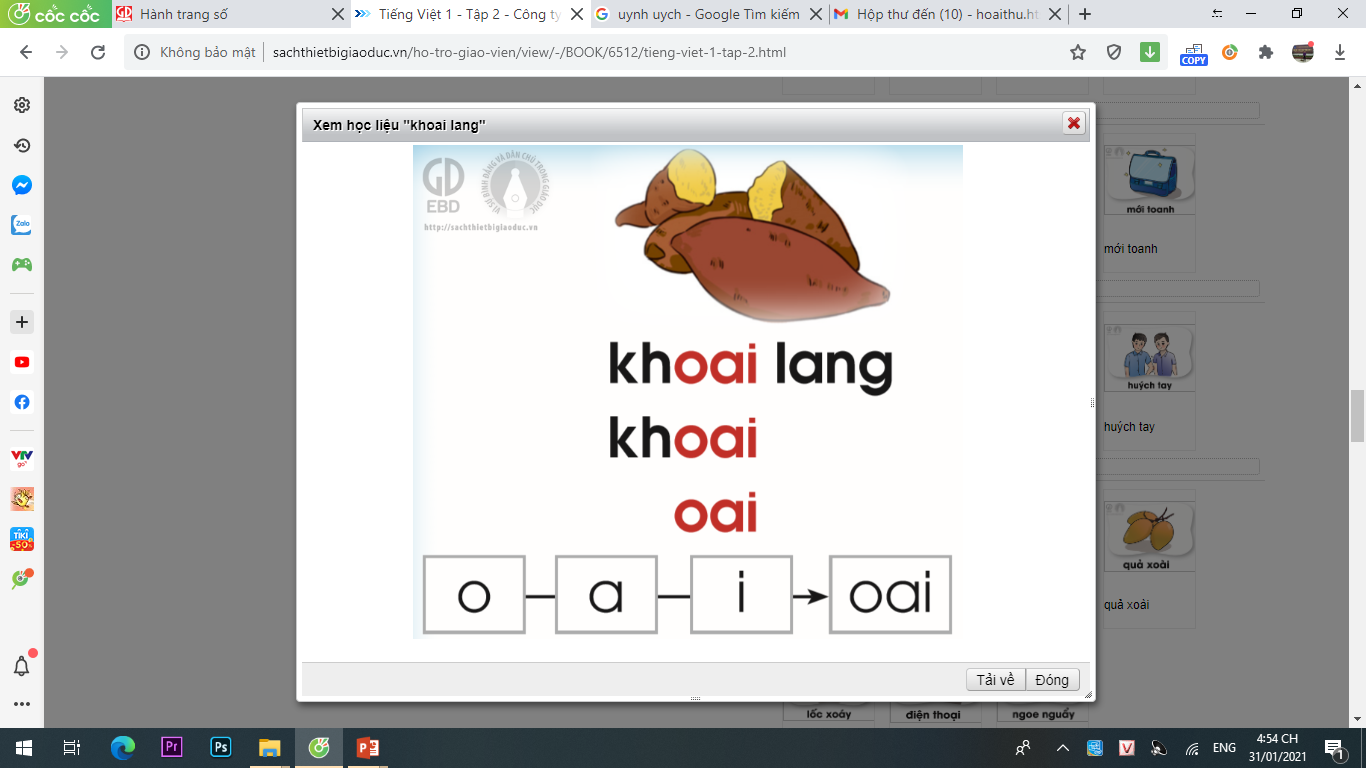 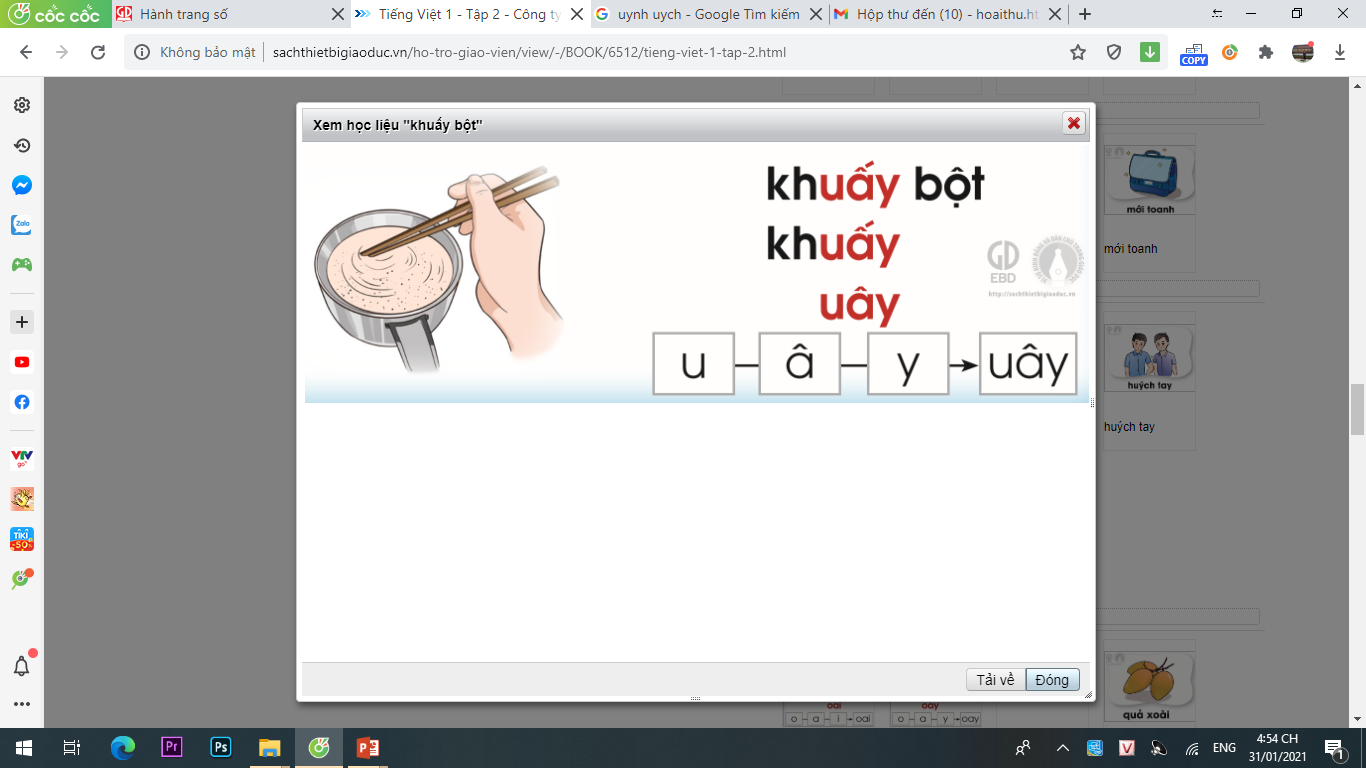 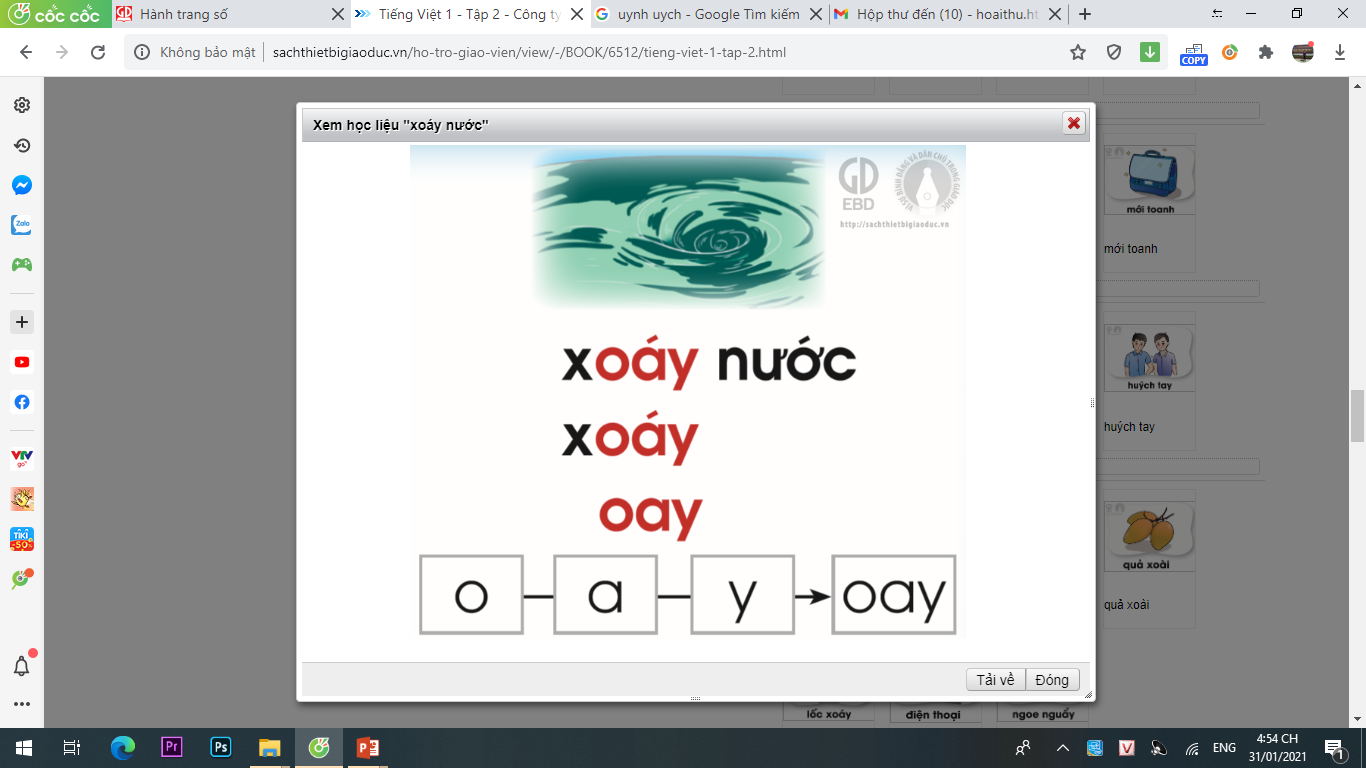 khoai lang
khuấy bột
xoáy nước
khuấy
khoai
xoáy
uây
â
y
u
uây
o
a
i
oai
oai
o
oay
a
oay
y
y
i
y
uây
oai
oay
â
a
a
o
o
u
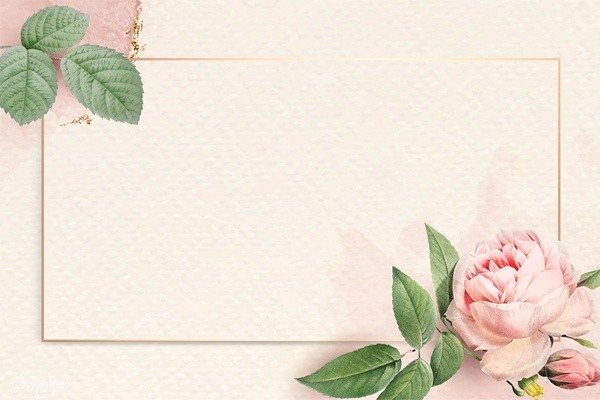 Đọc từ 
ứng dụng
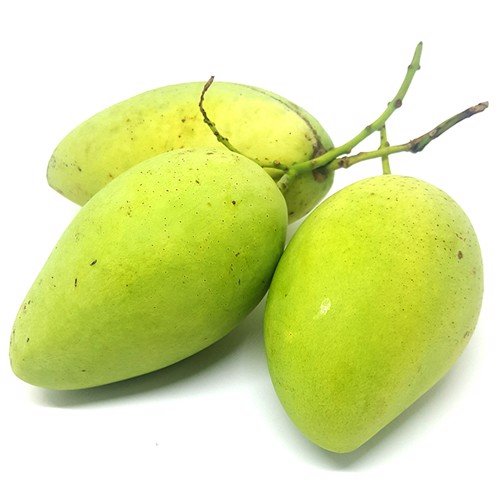 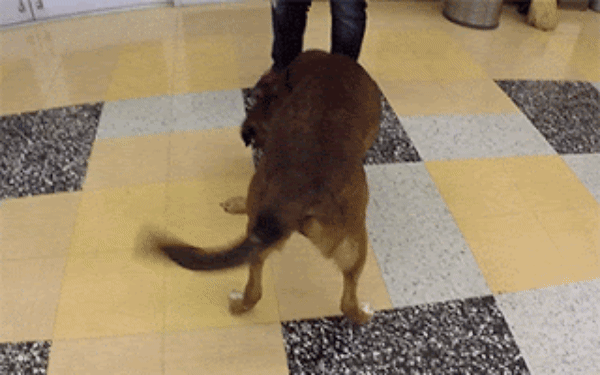 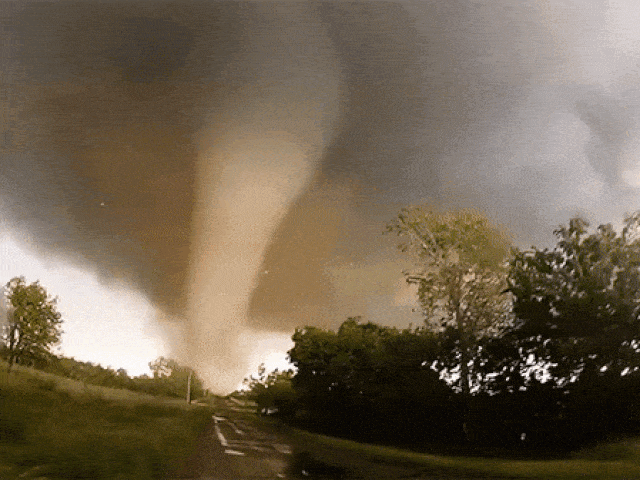 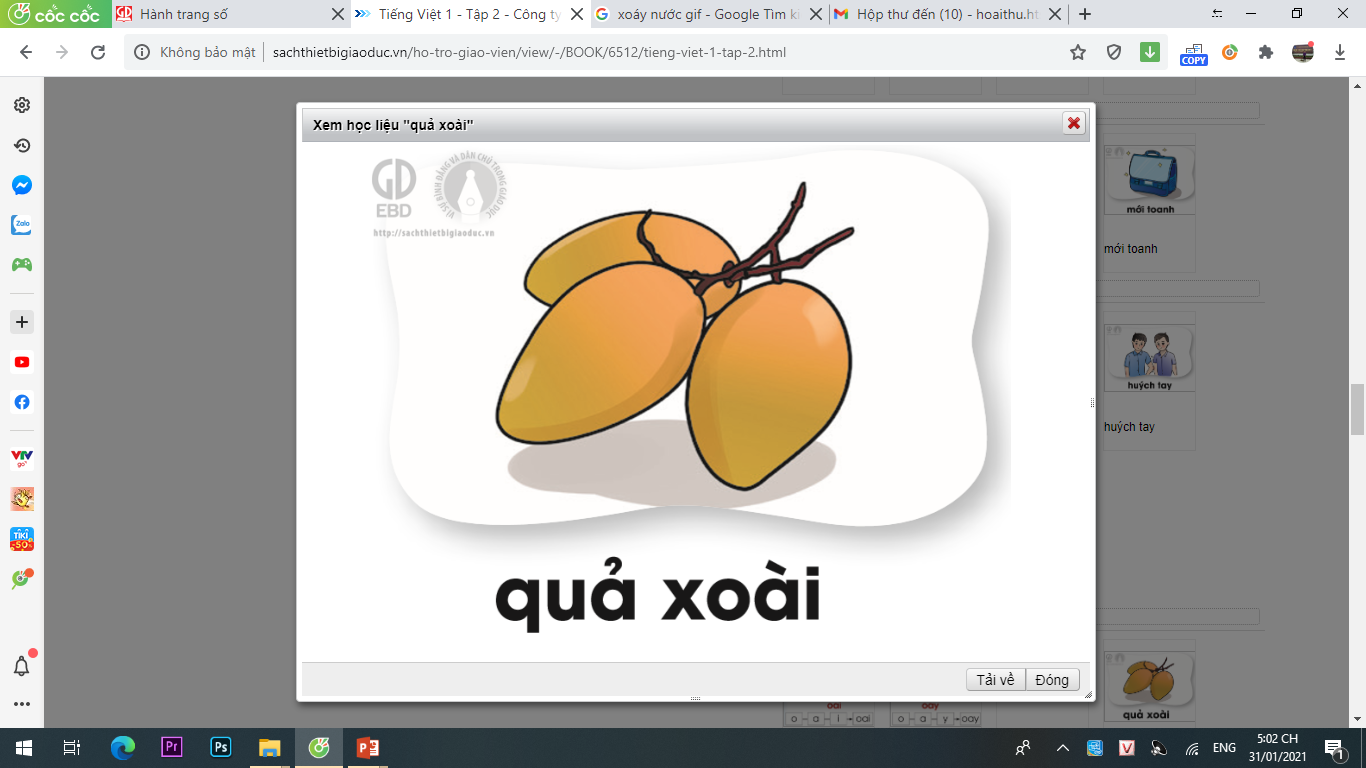 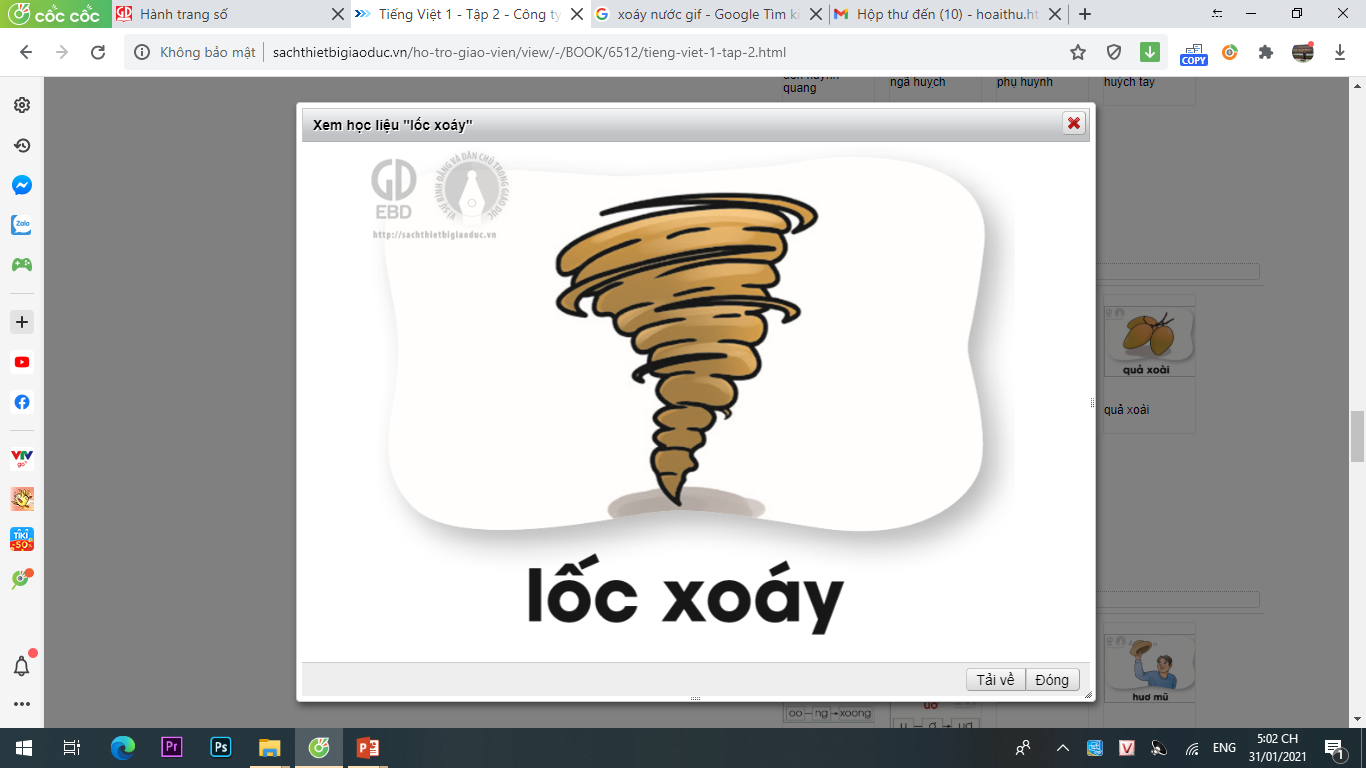 quả xoài
lốc xoáy
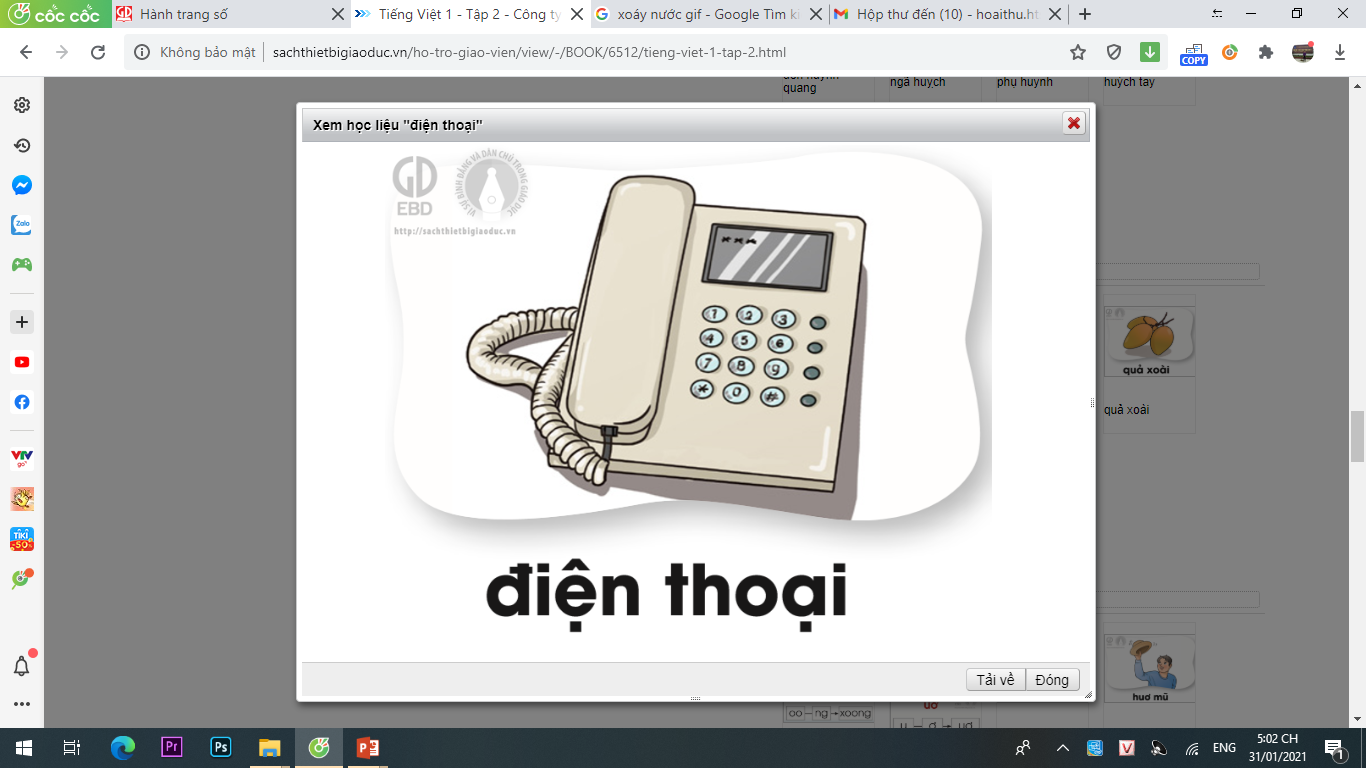 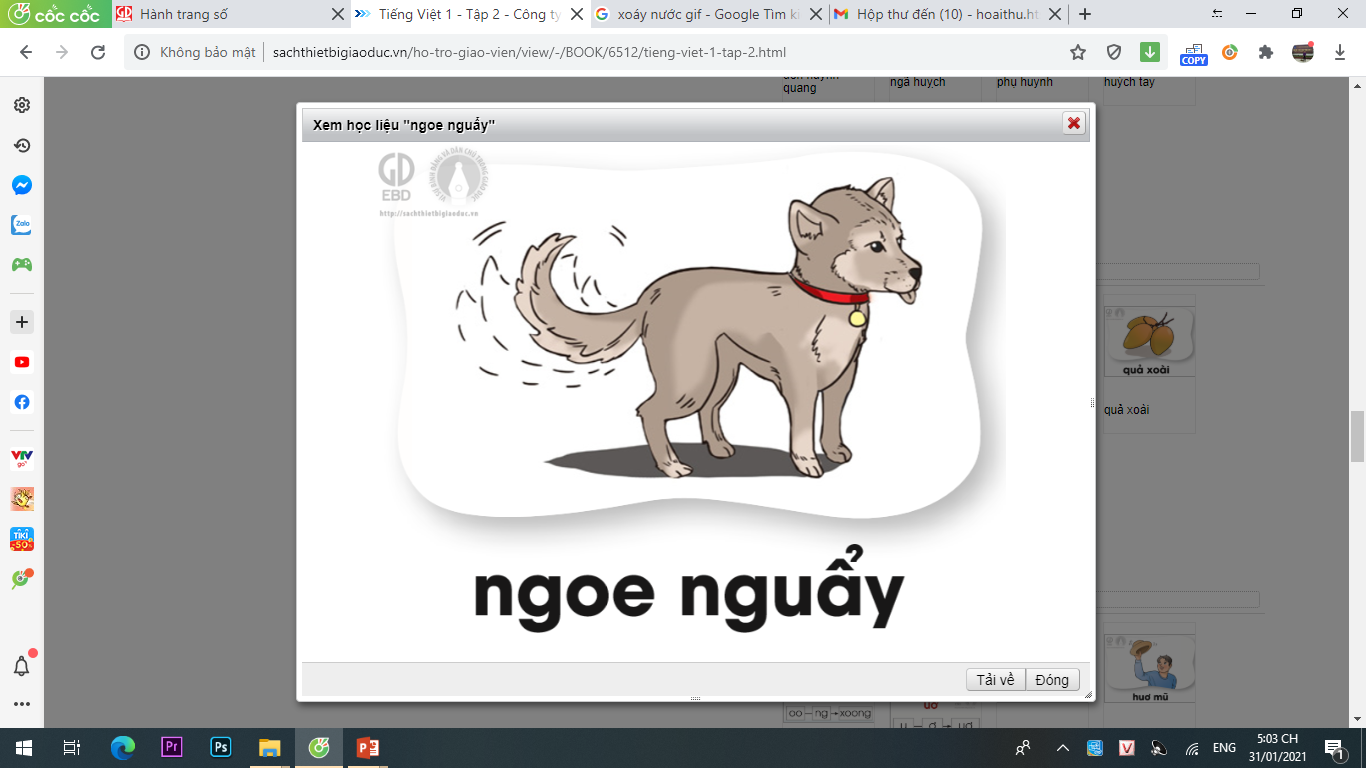 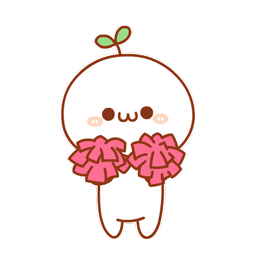 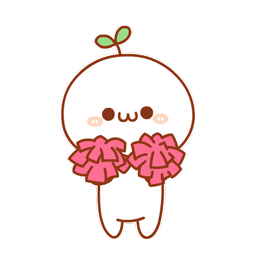 điện thoại
ngoe nguẩy
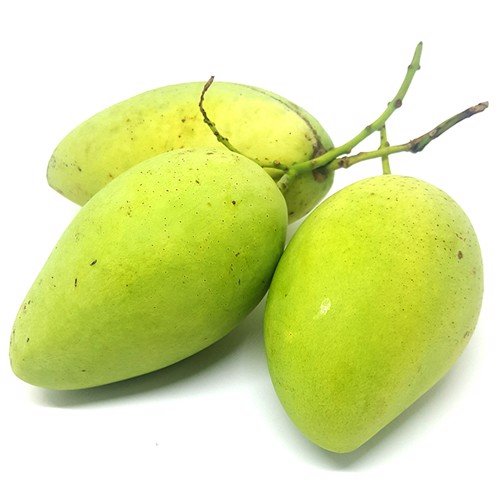 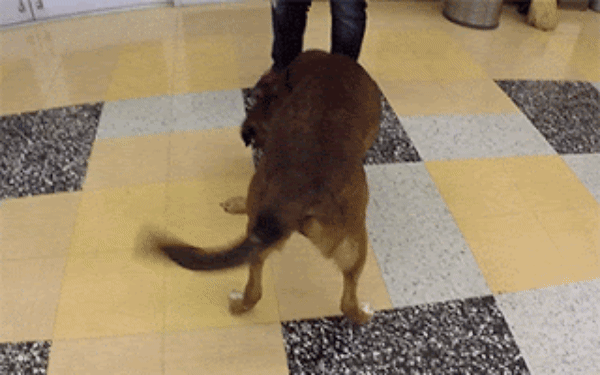 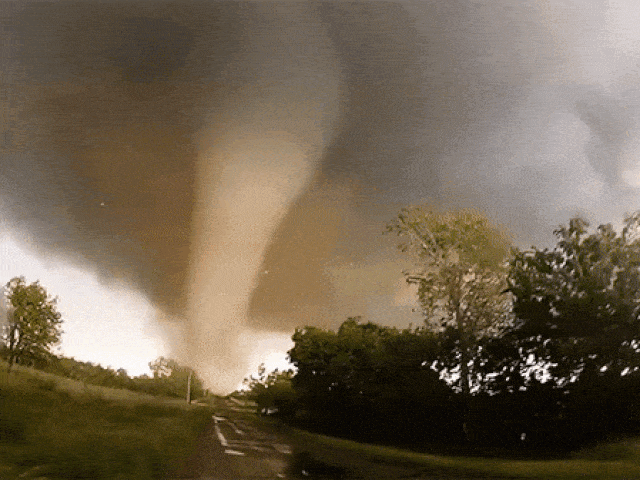 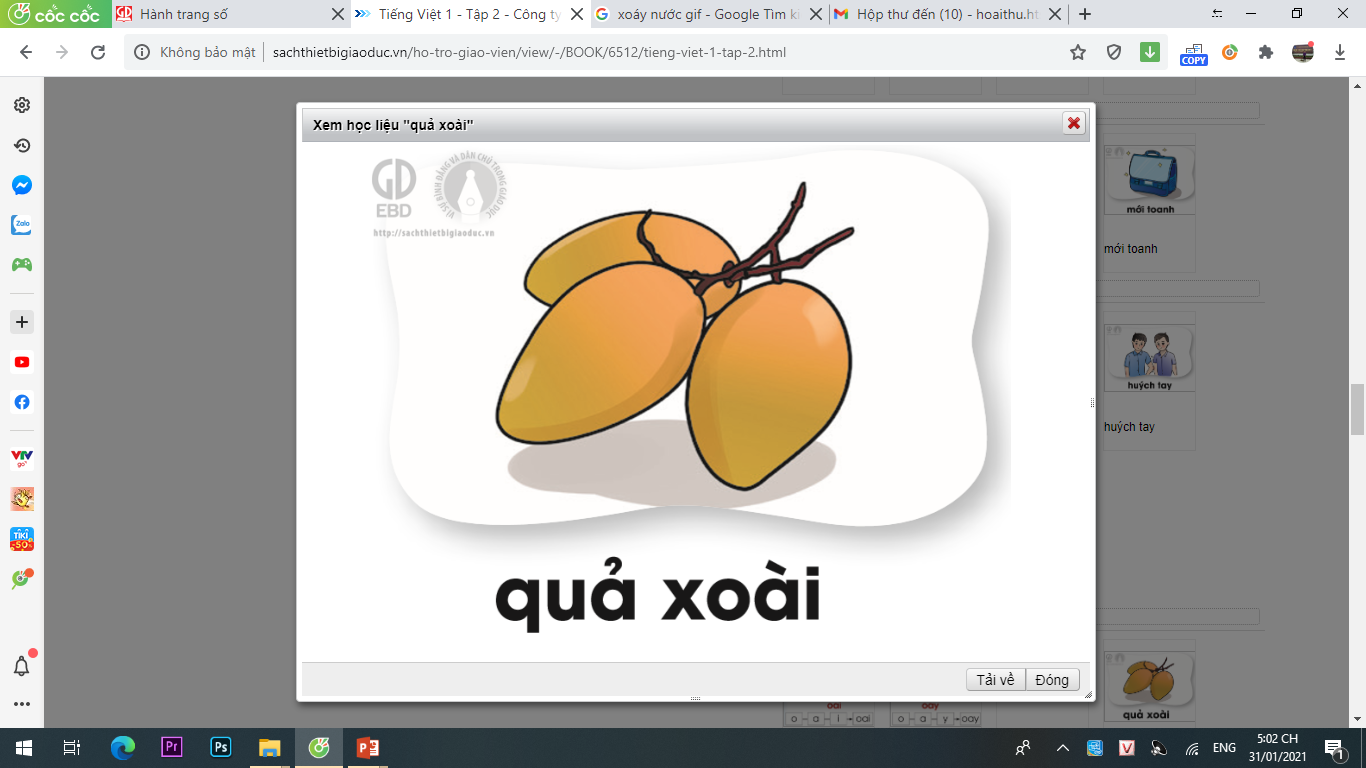 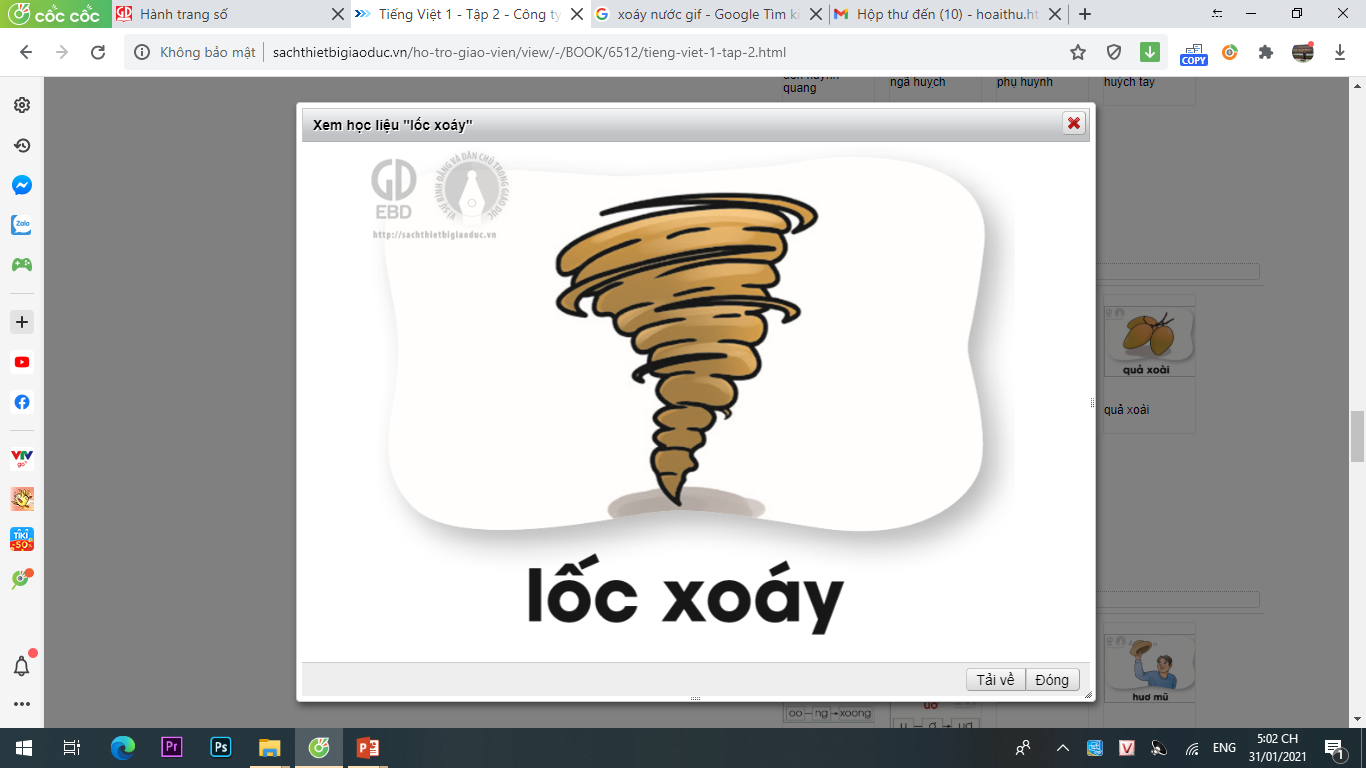 quả xoài
lốc xoáy
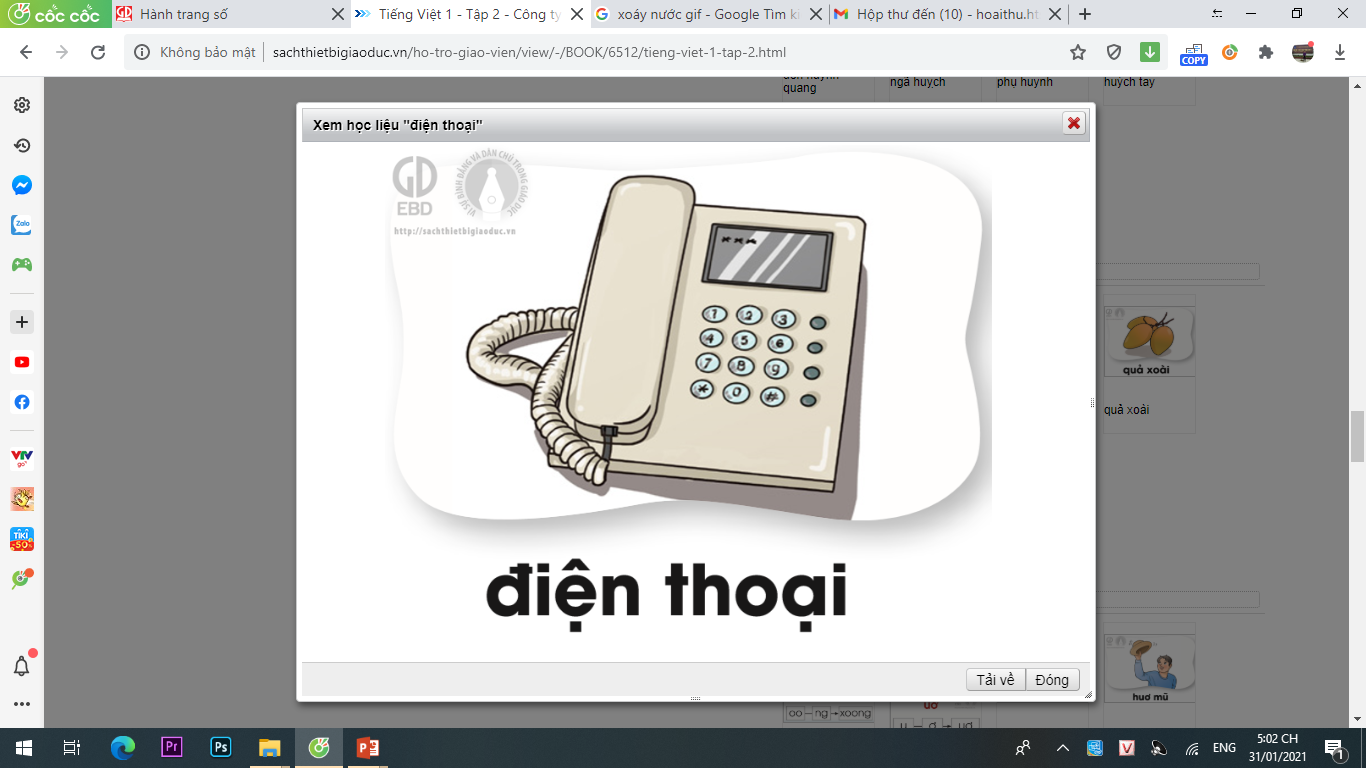 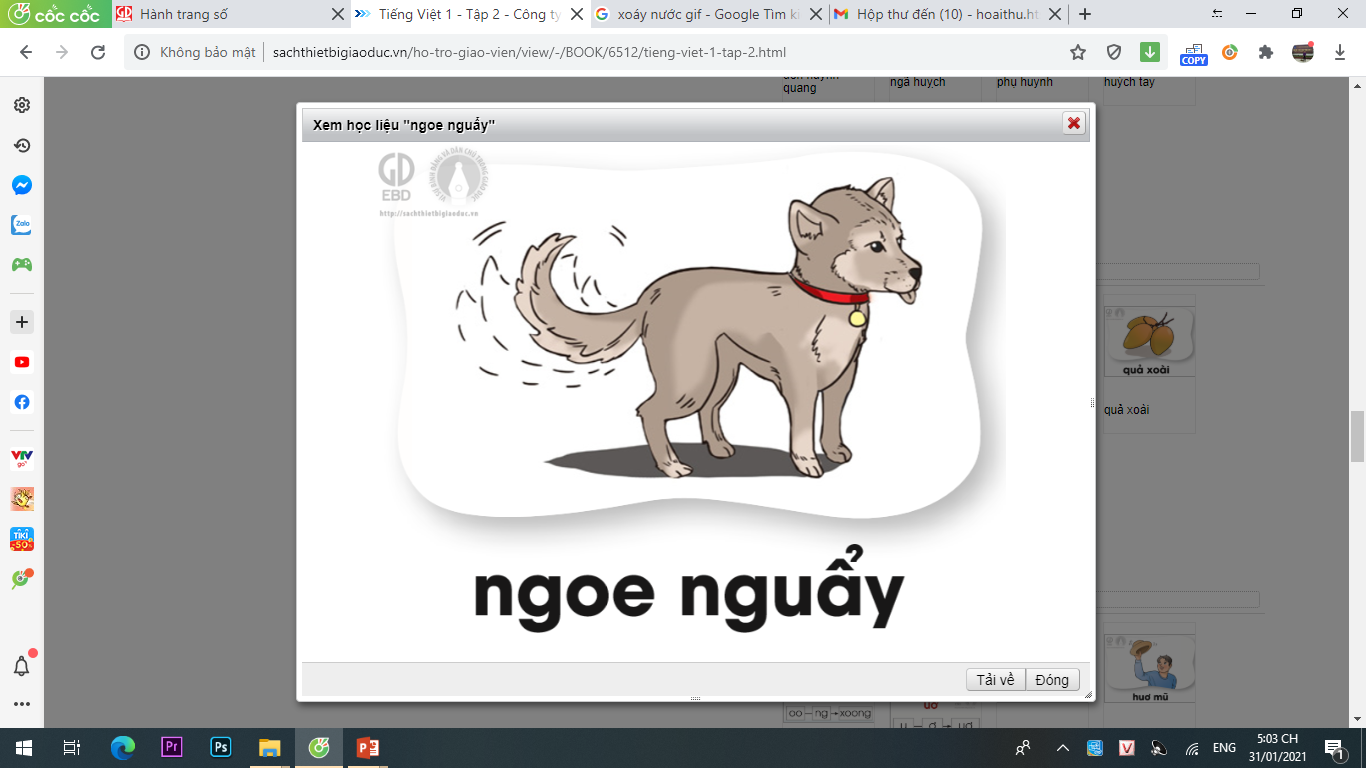 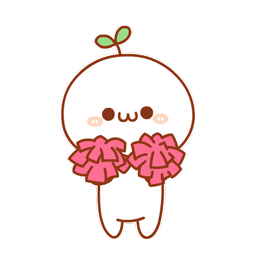 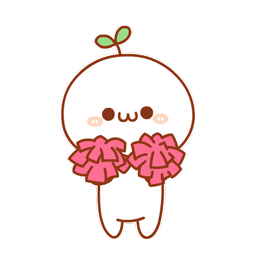 điện thoại
ngoe nguẩy
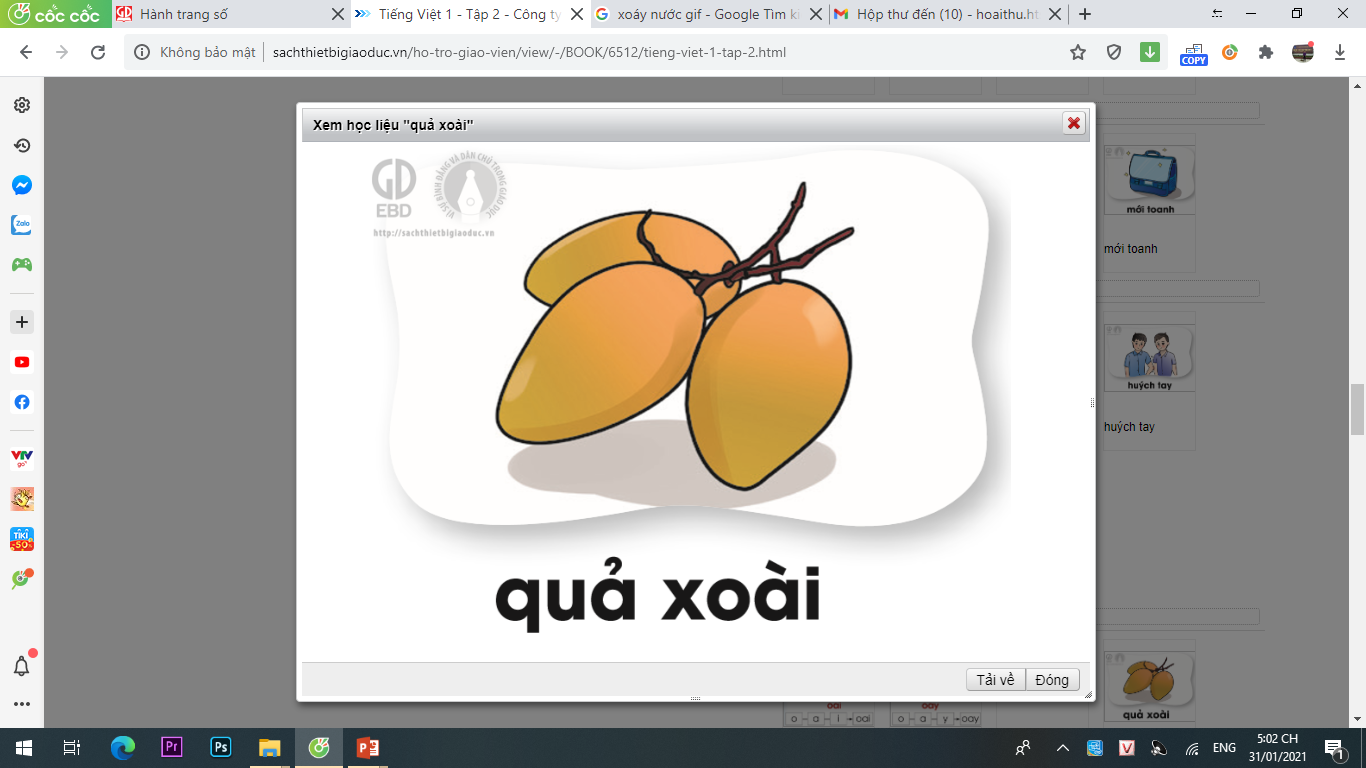 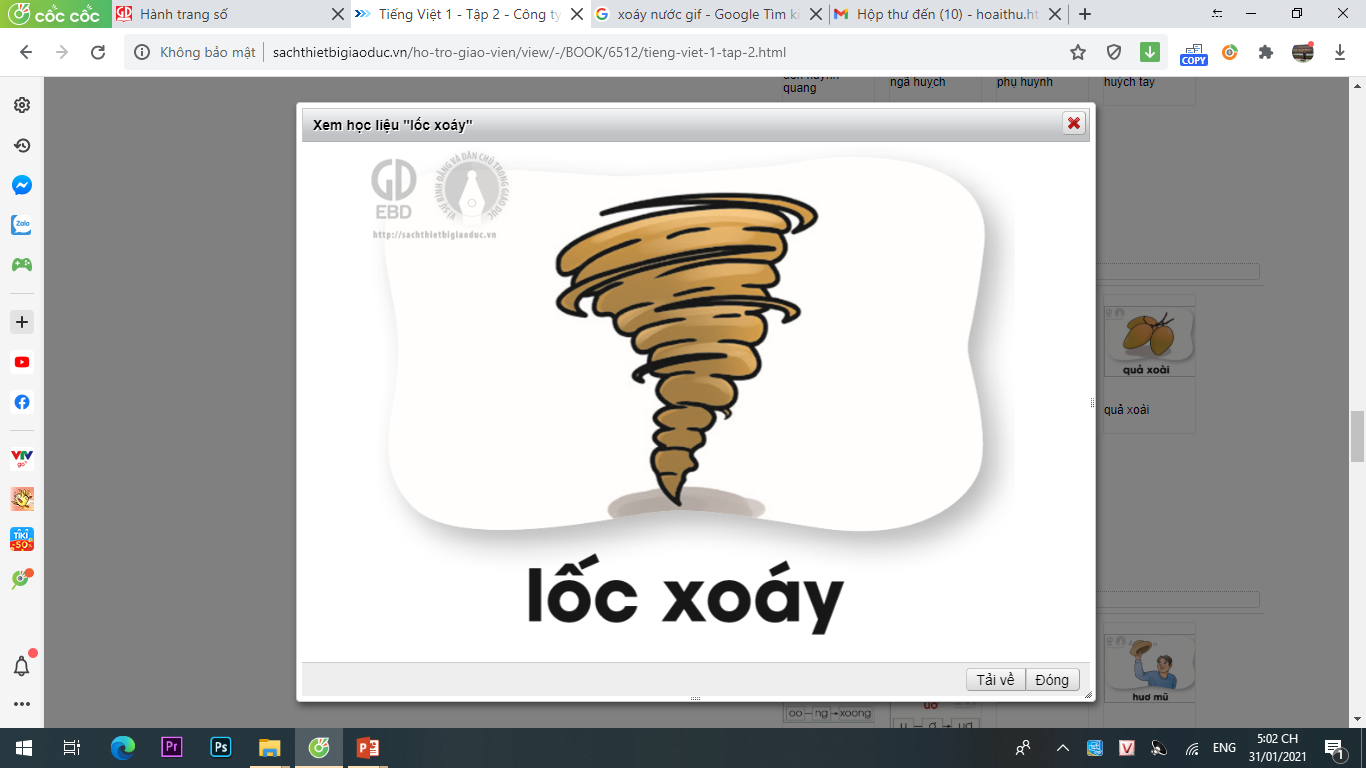 oai
oay
quả xoài
lốc xoáy
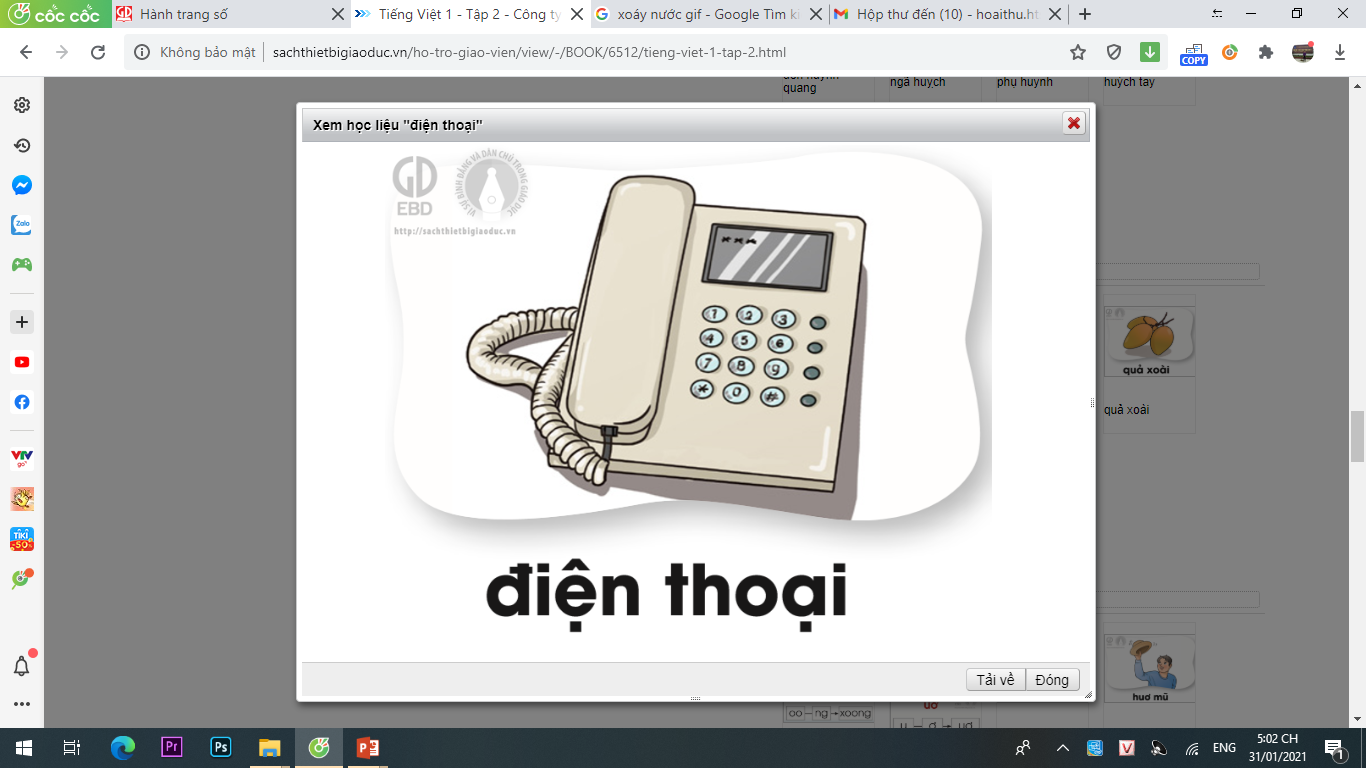 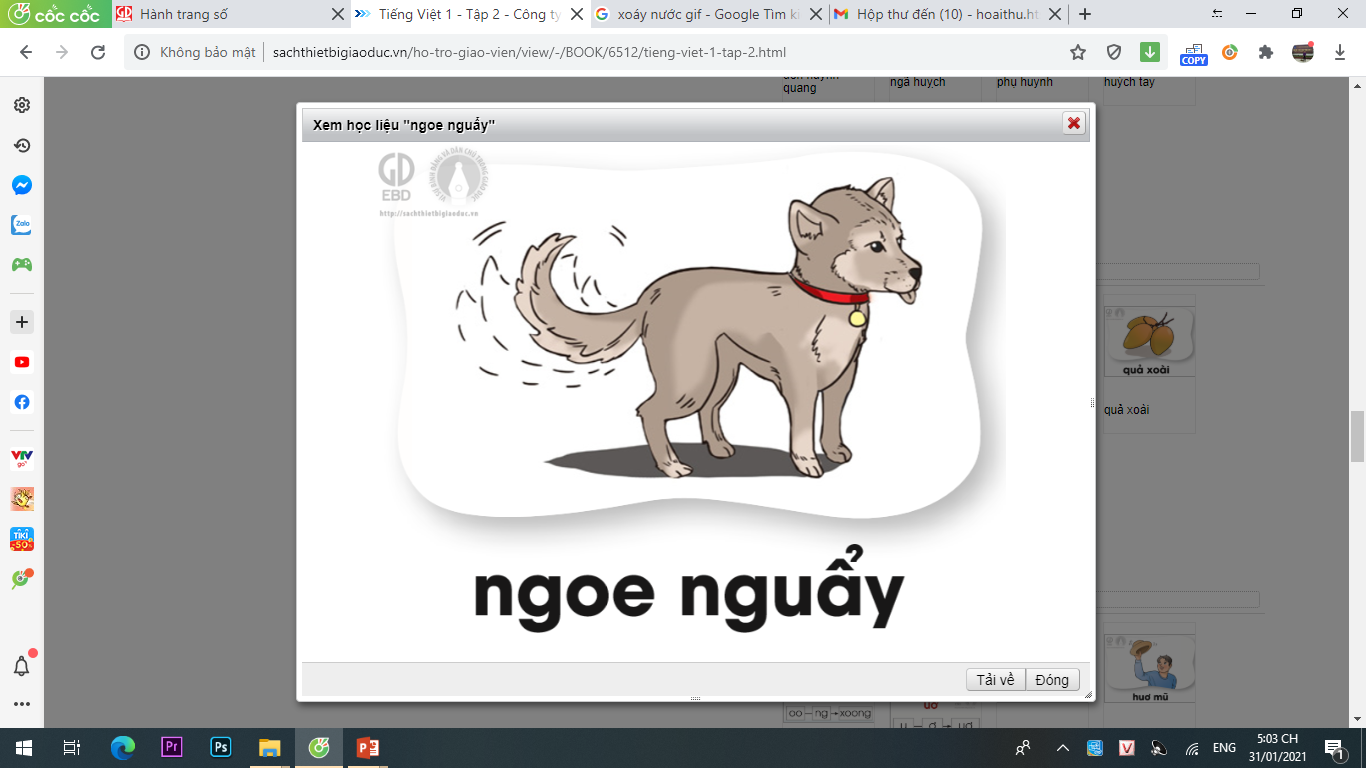 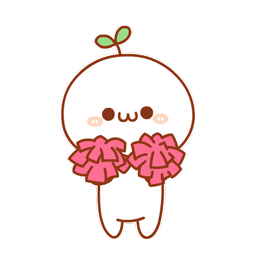 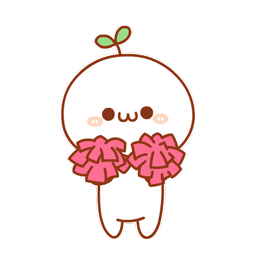 điện thoại
oai
ngoe nguẩy
uây
Tạo tiếng
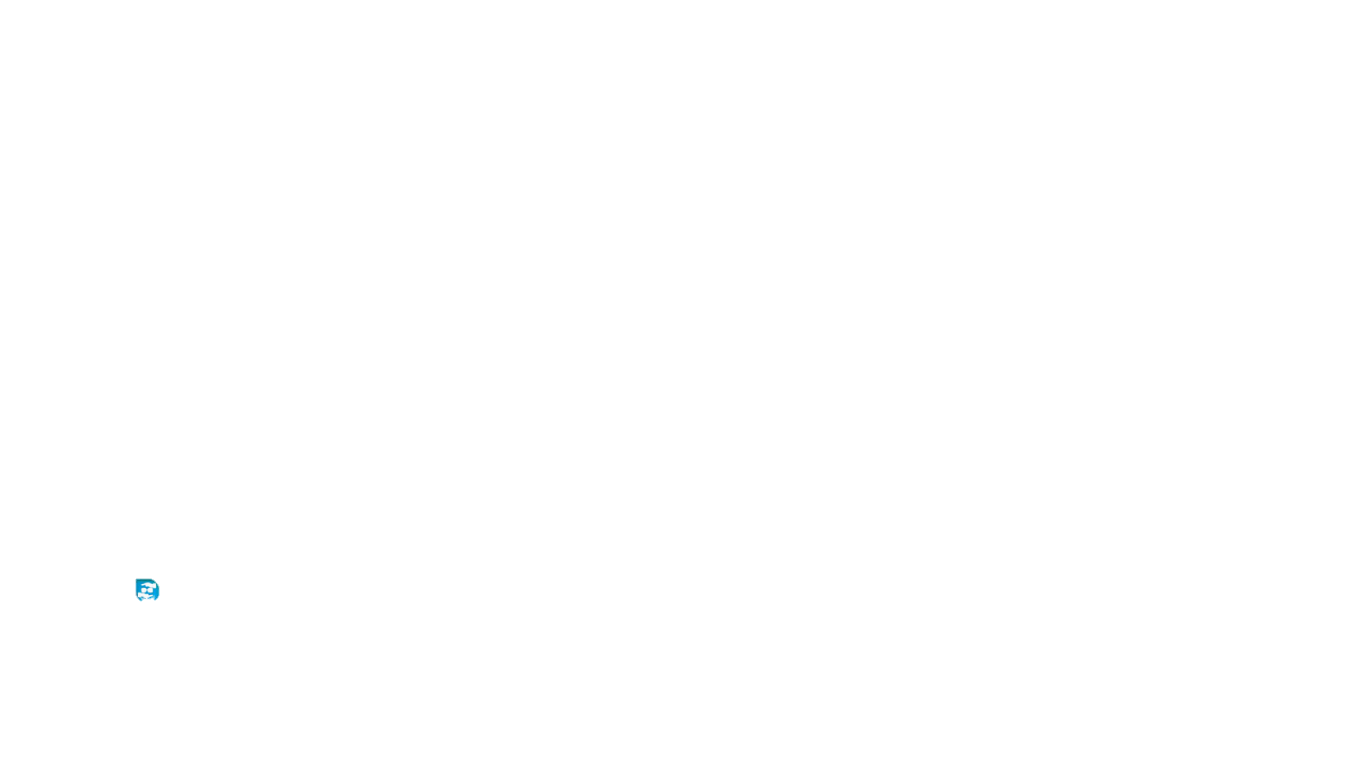 ngoại
.
ngoại
ng
oai
bà ngoại
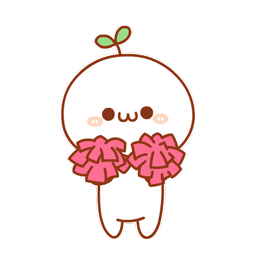 Tạo tiếng
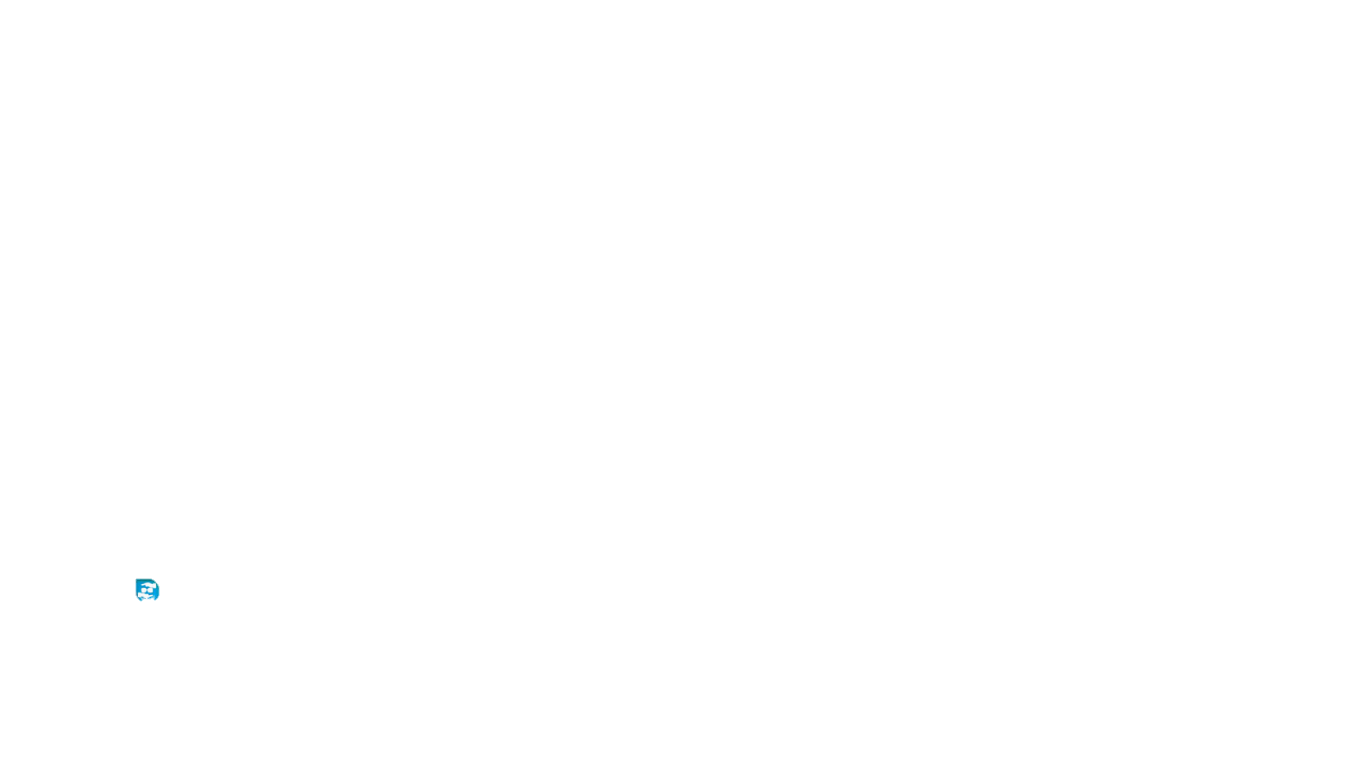 .
.
.
oai
̀
̀
̀
́
́
́
̉
̉
̉
̃
̃
̃
oay
ây
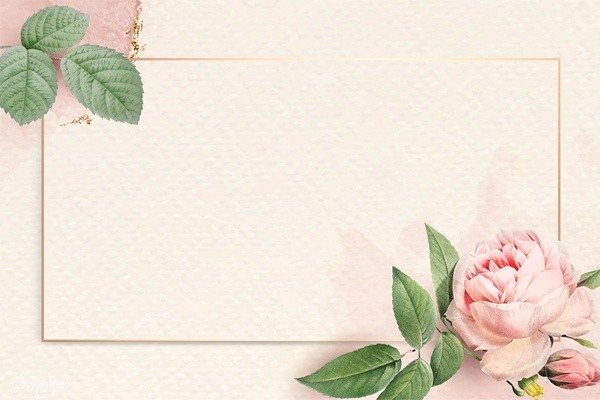 Viết
Ξi
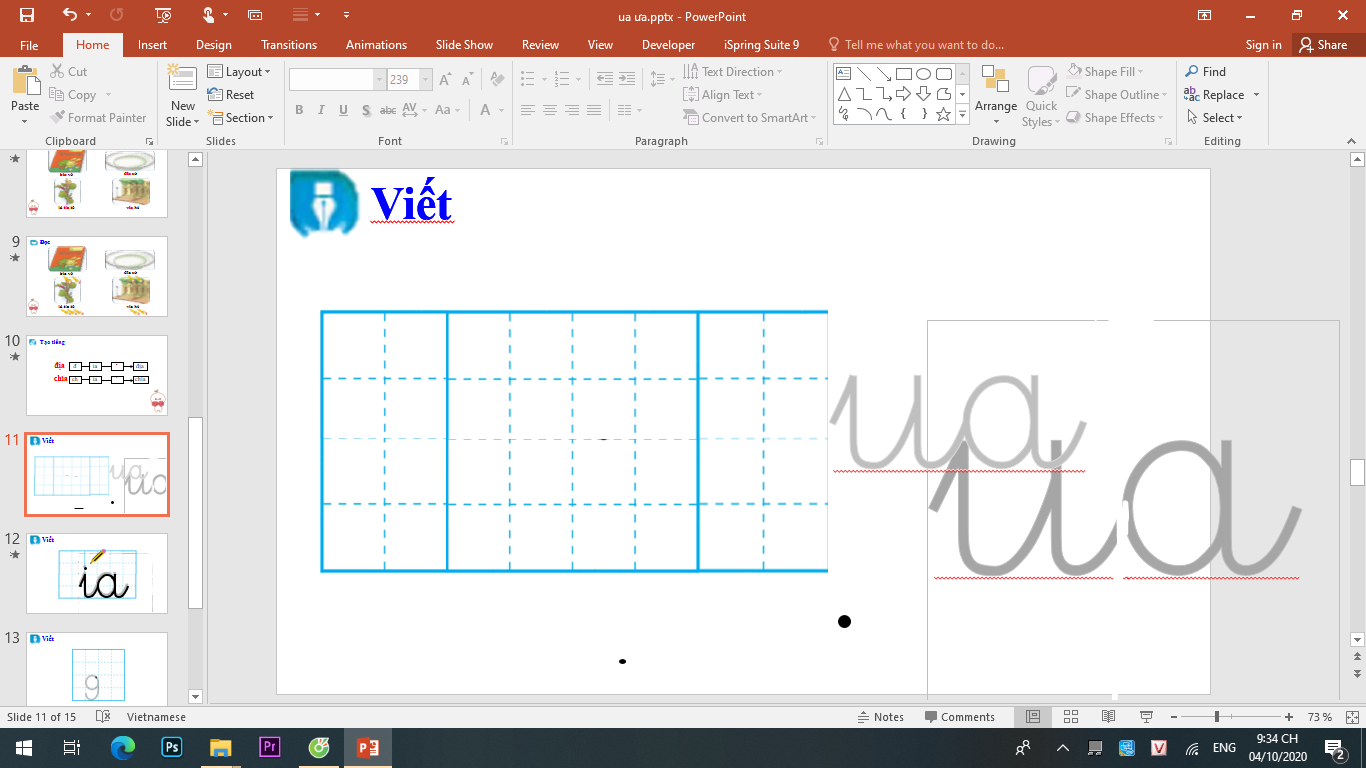 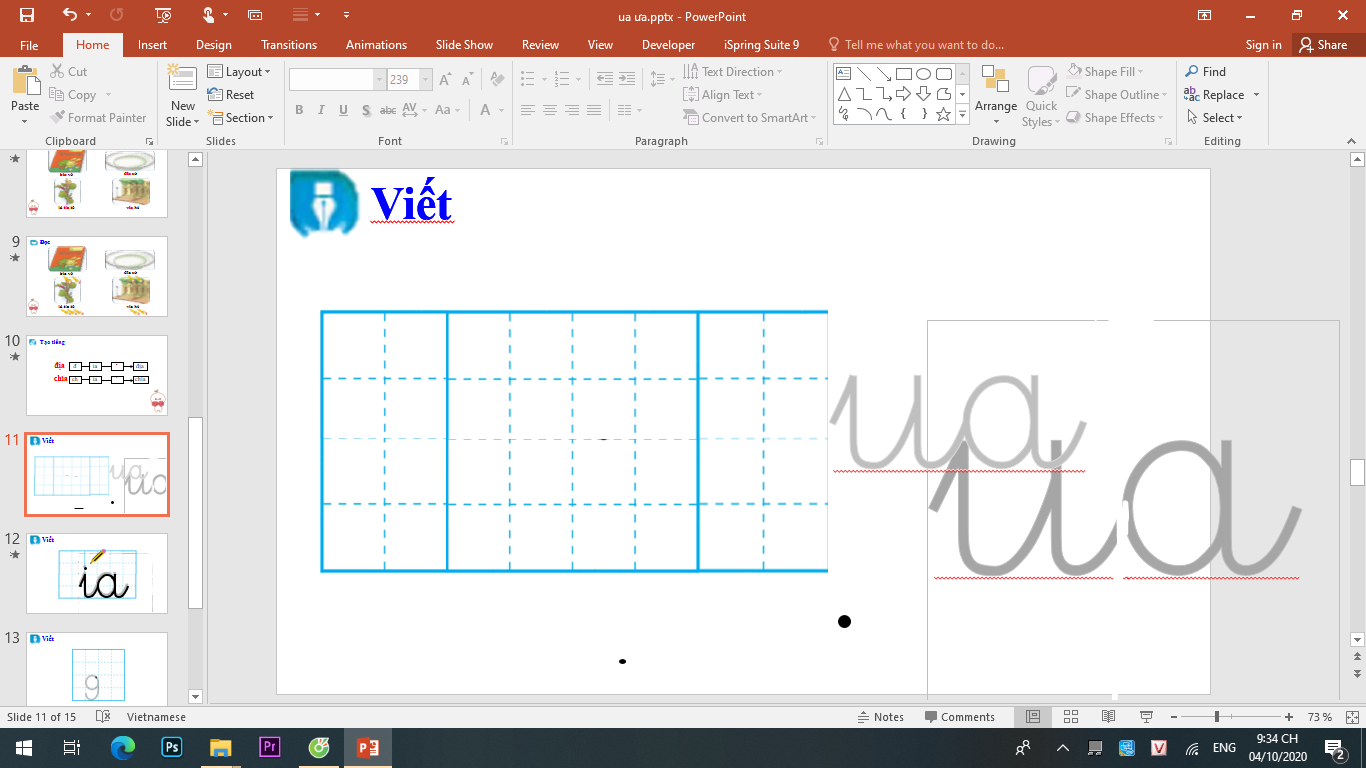 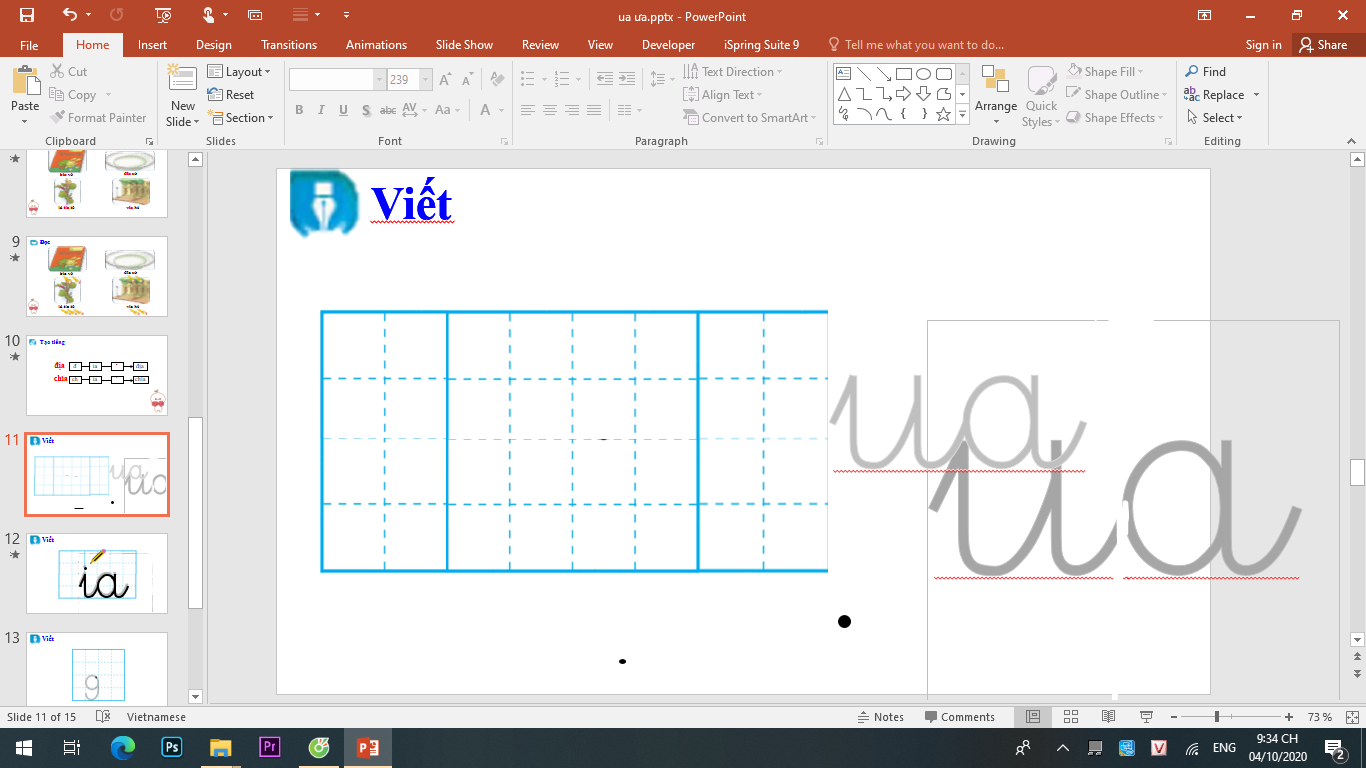 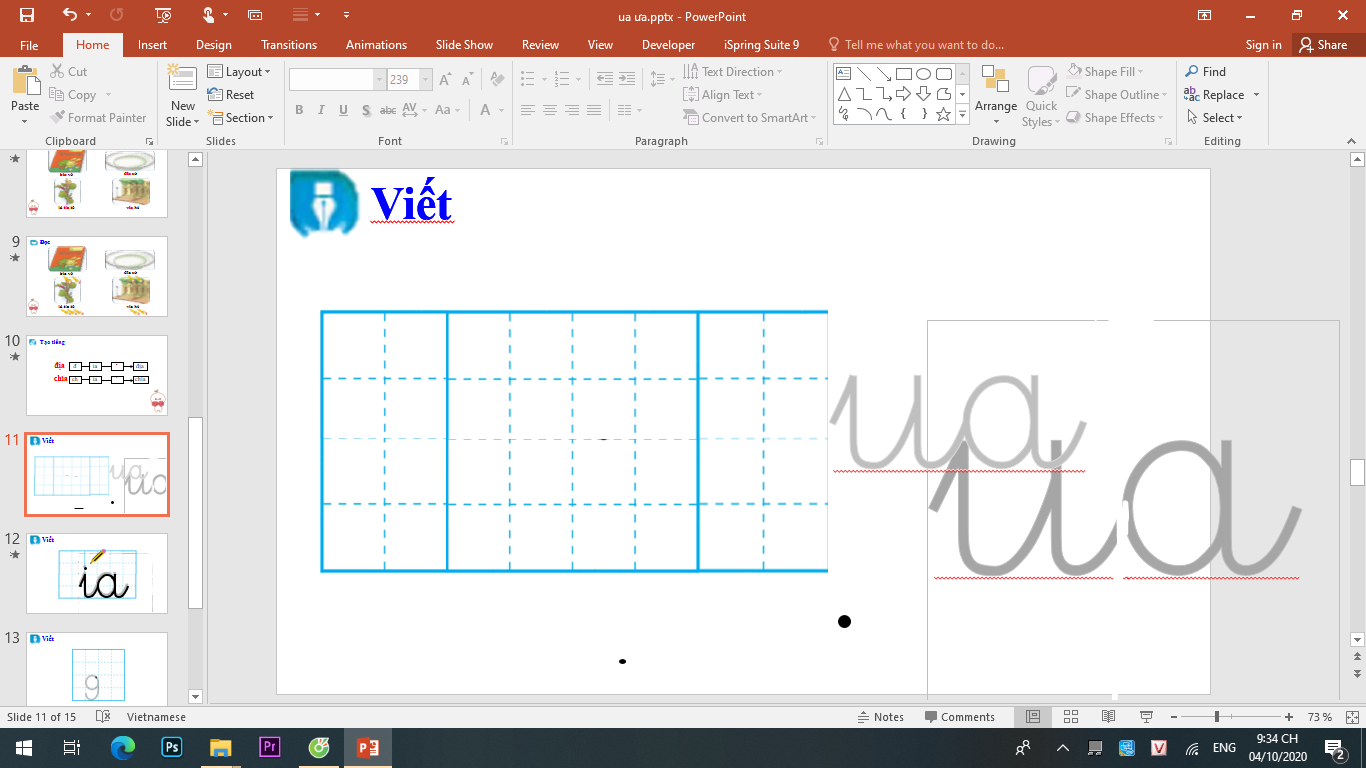 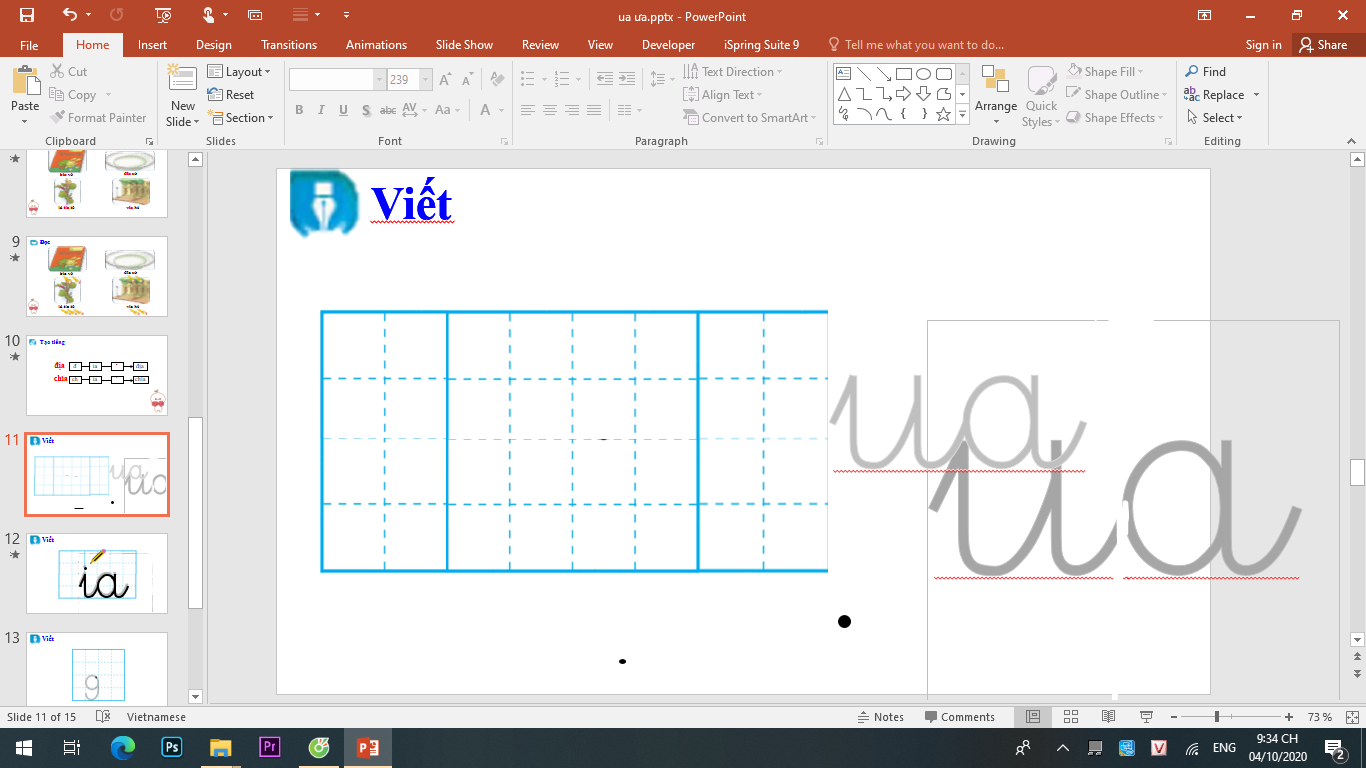 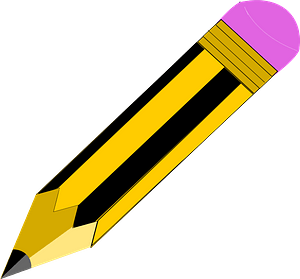 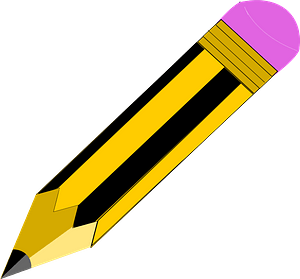 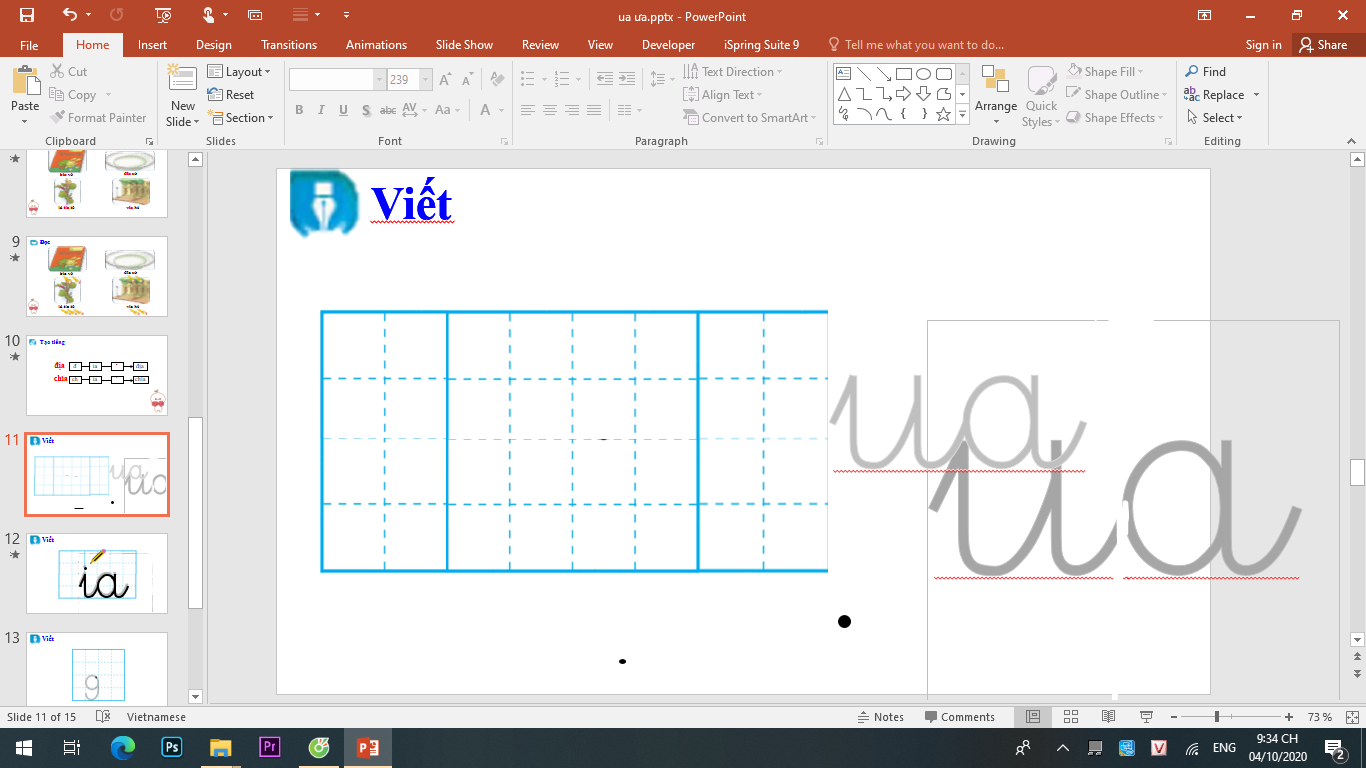 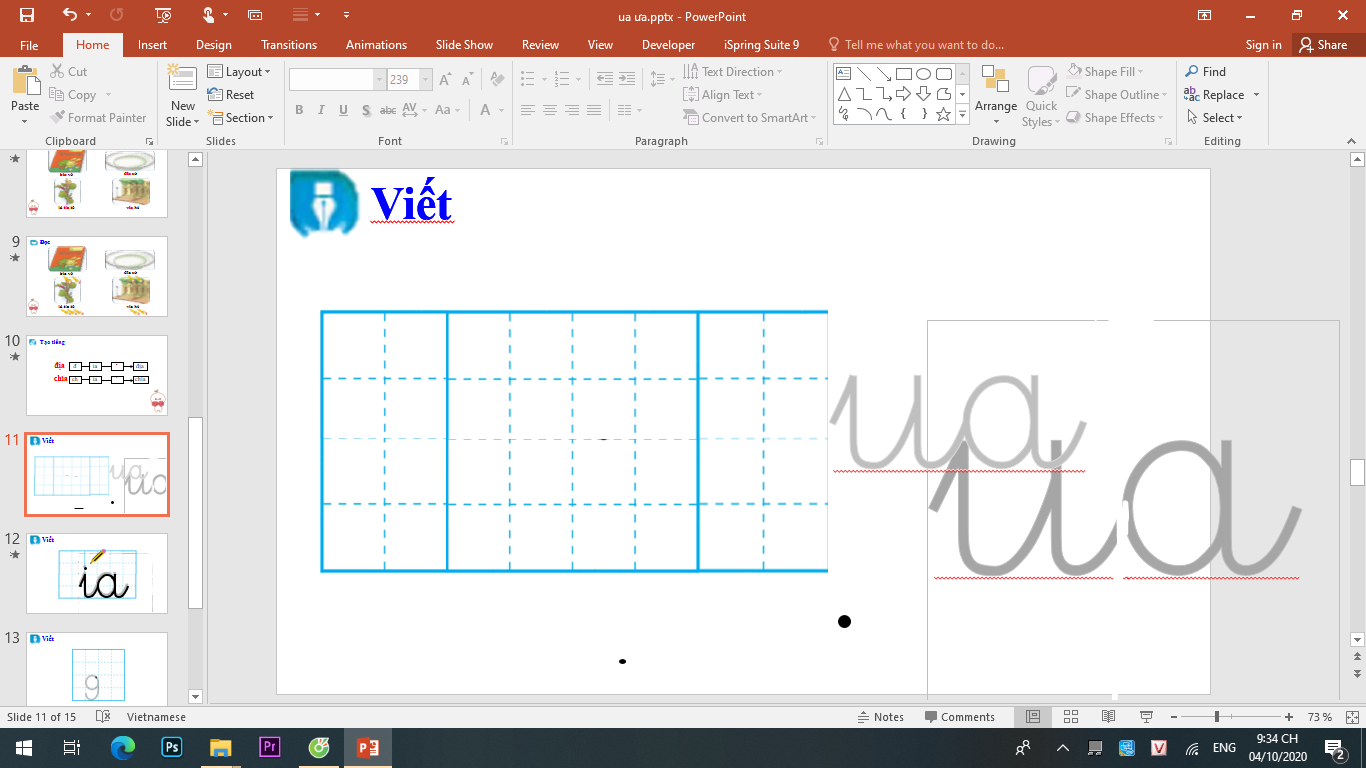 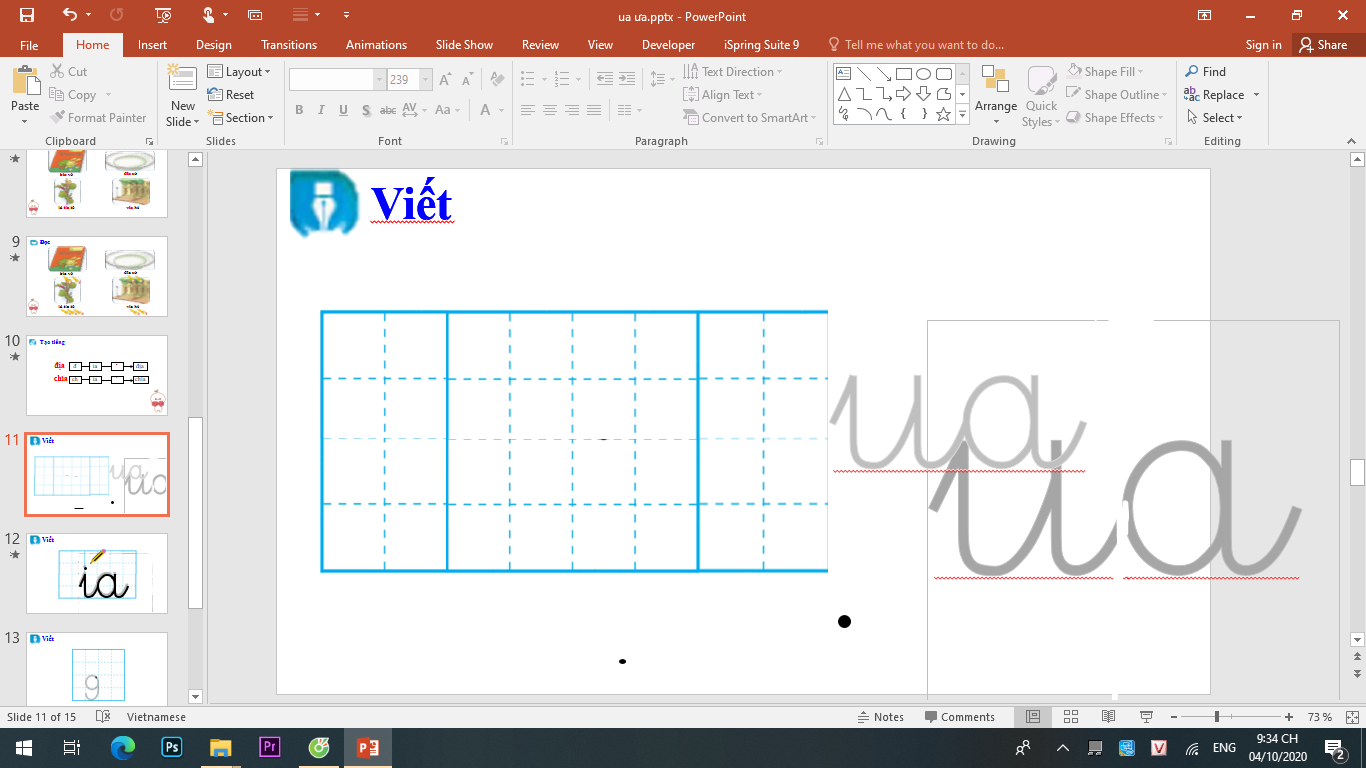 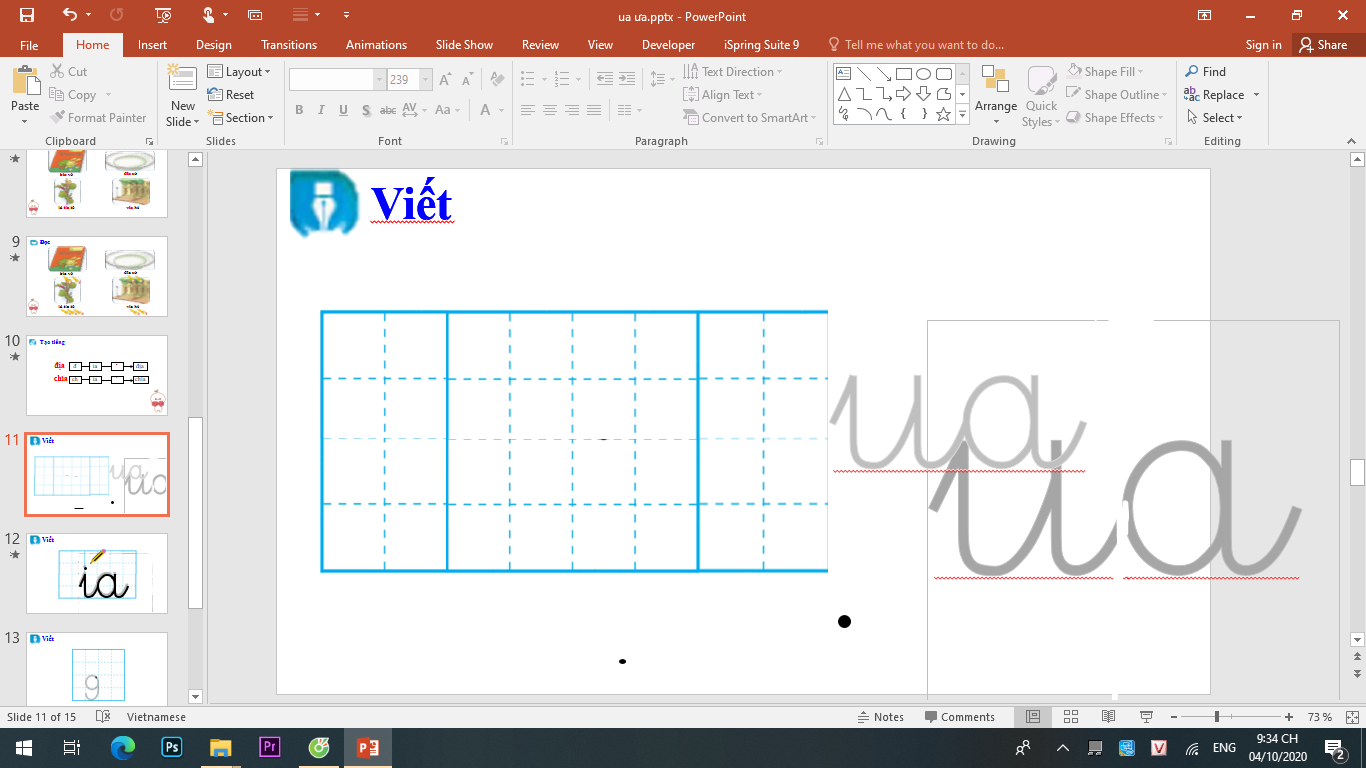 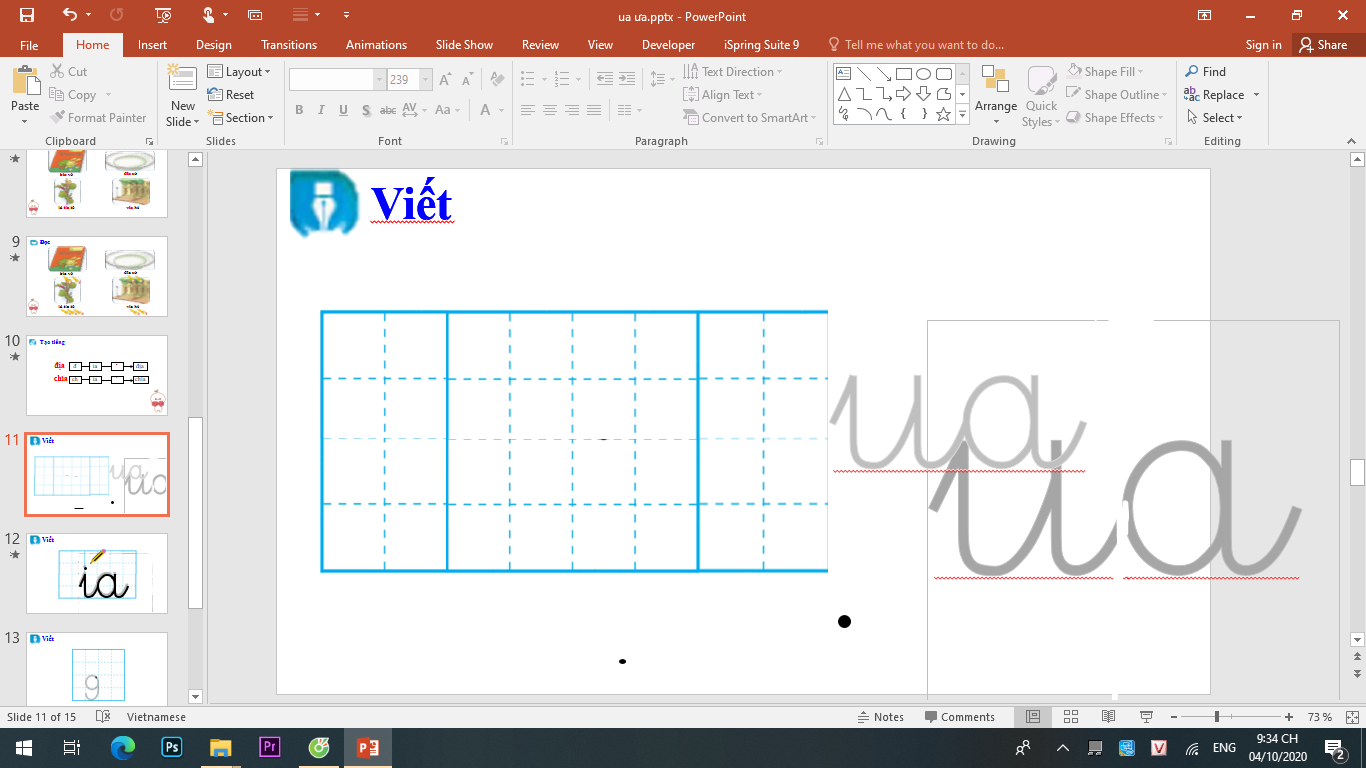 Ξσ
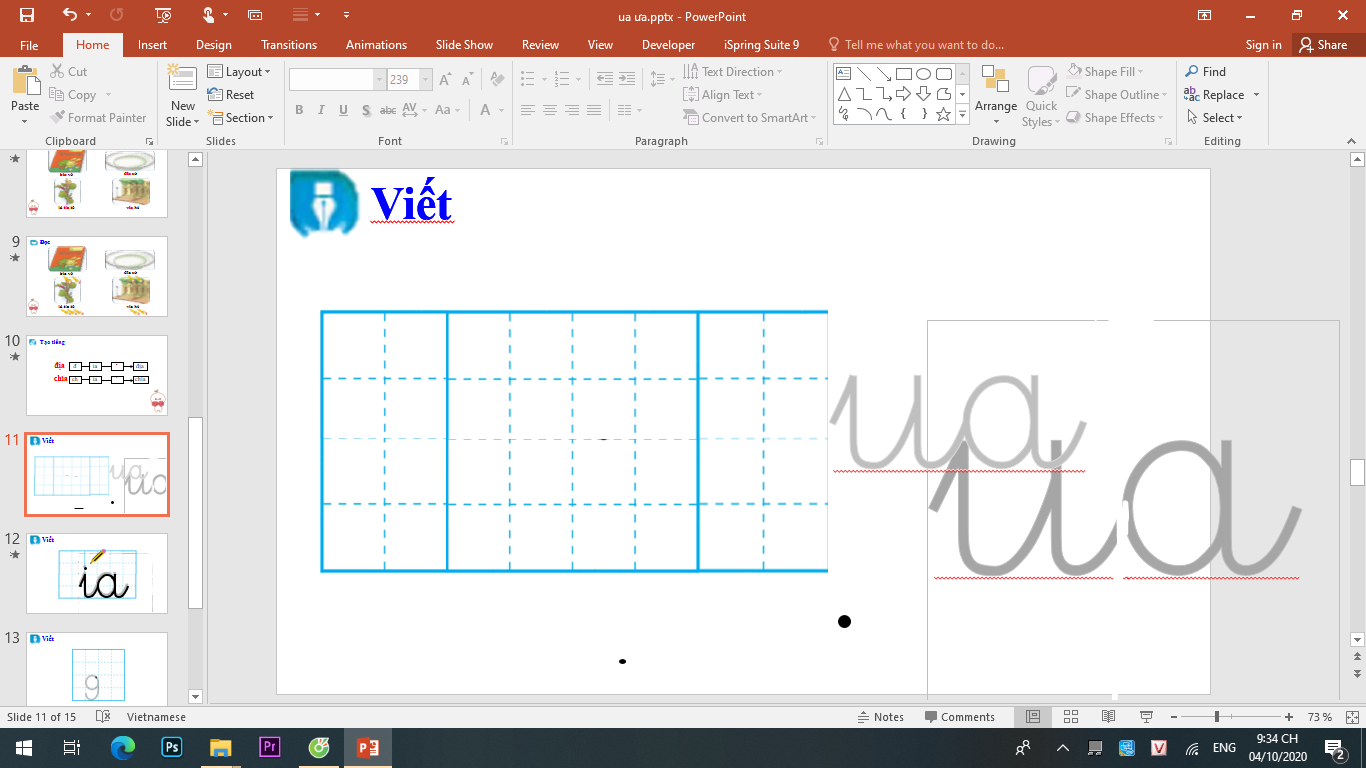 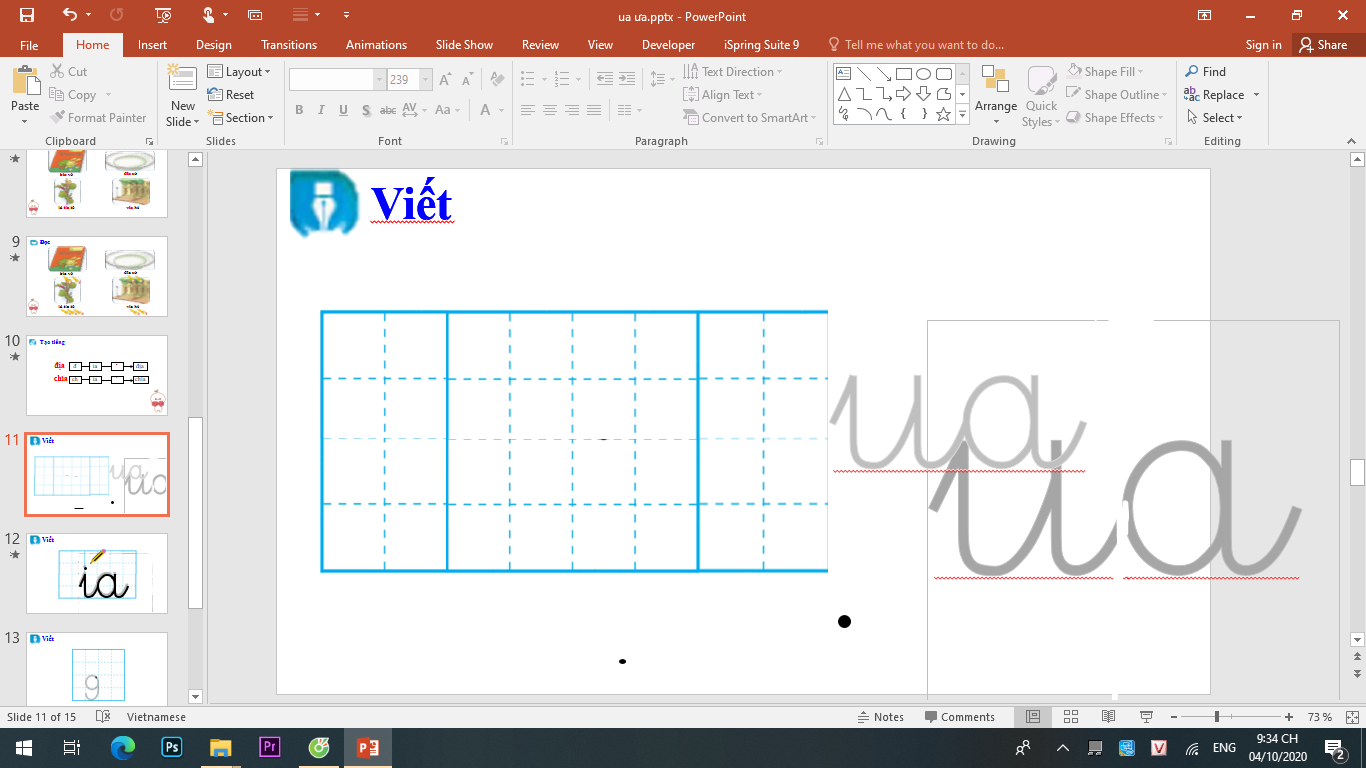 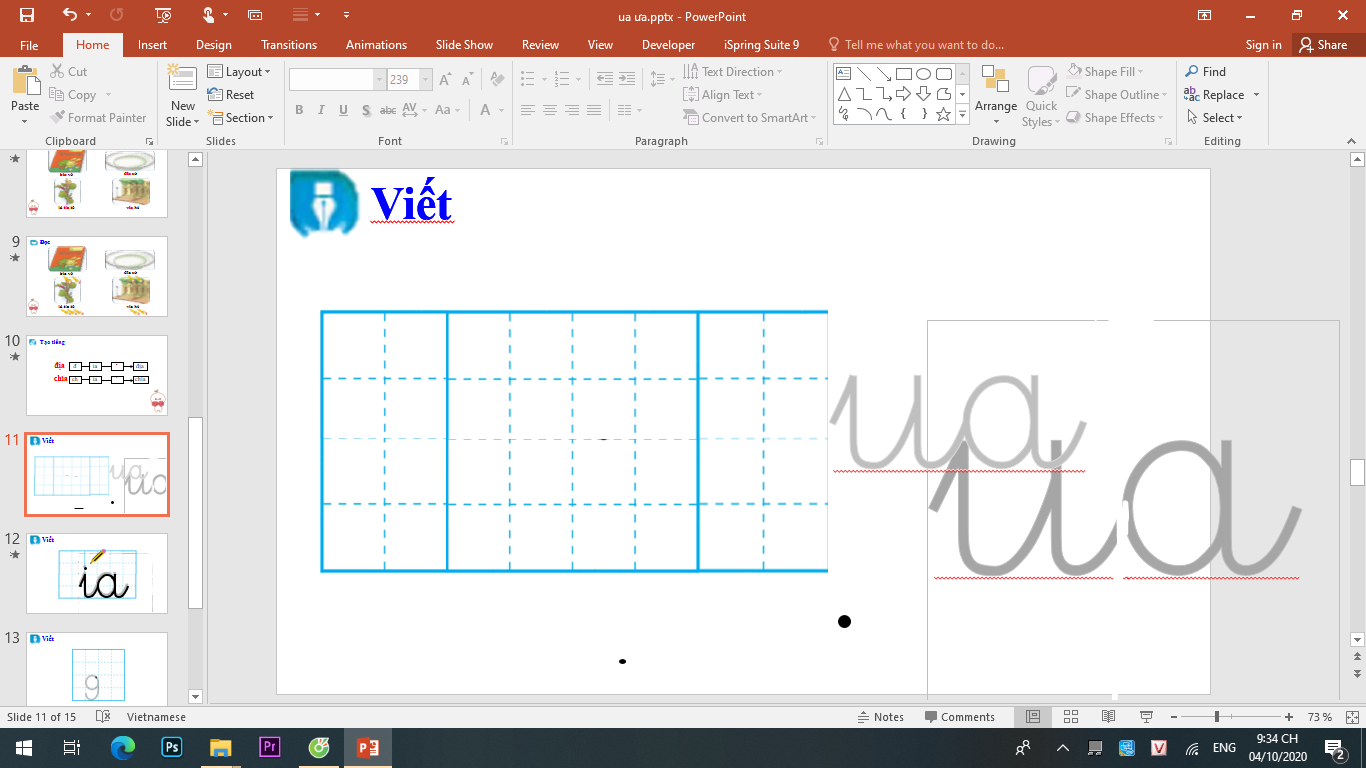 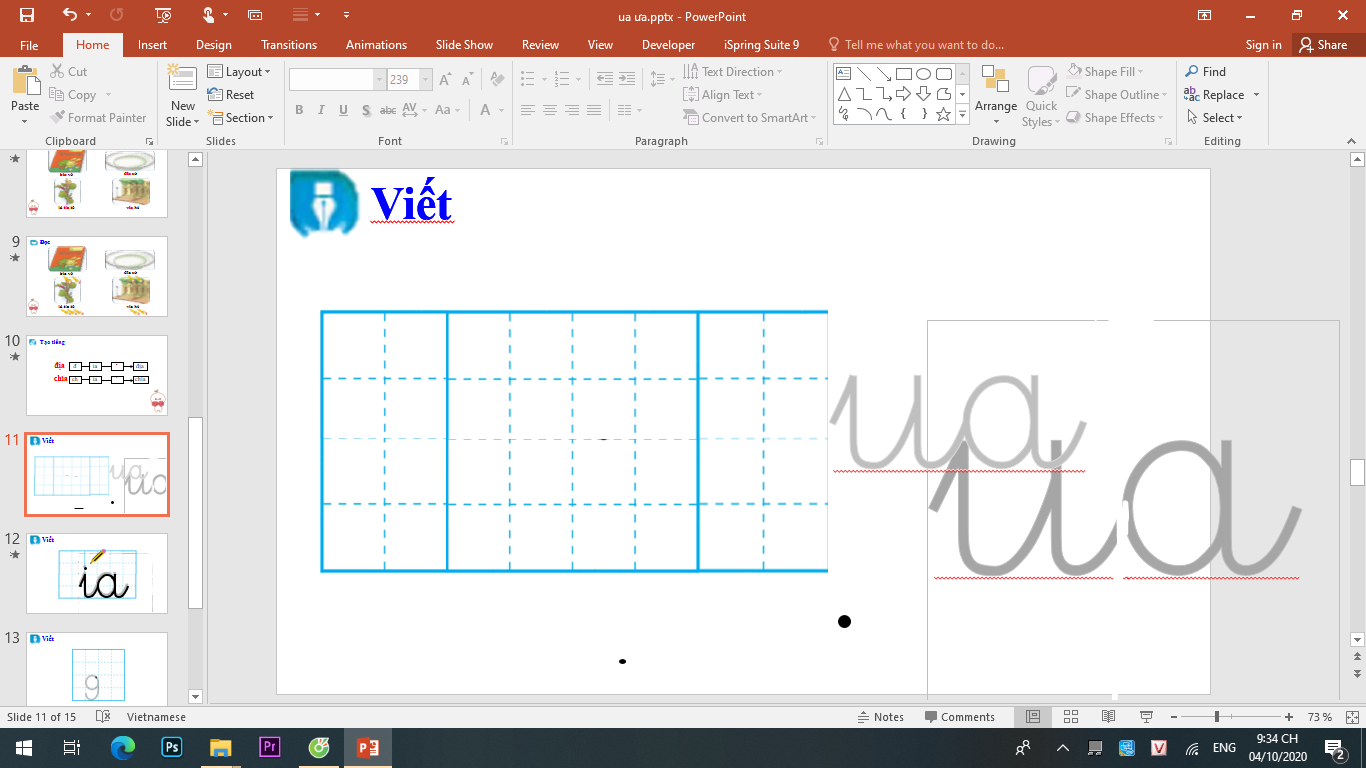 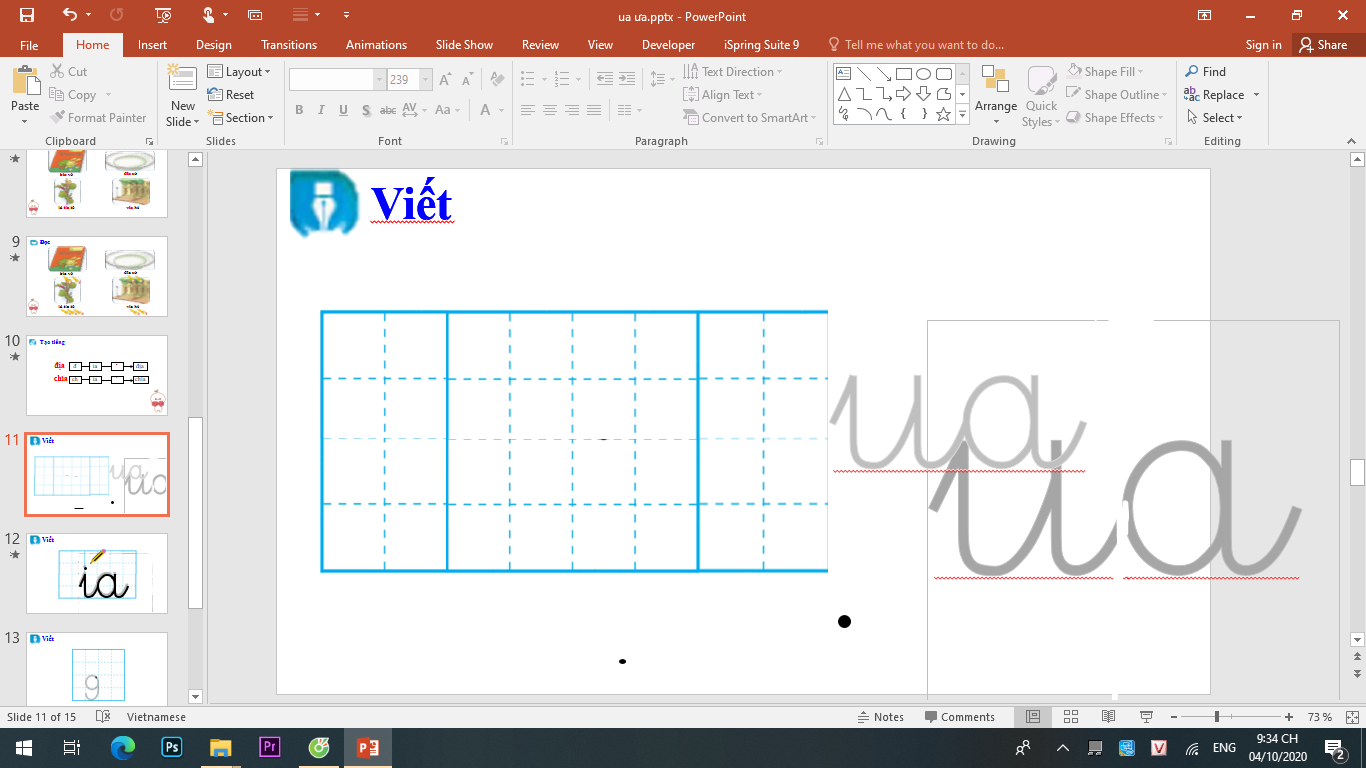 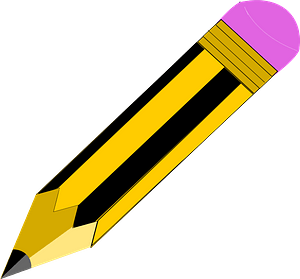 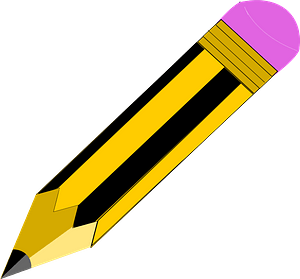 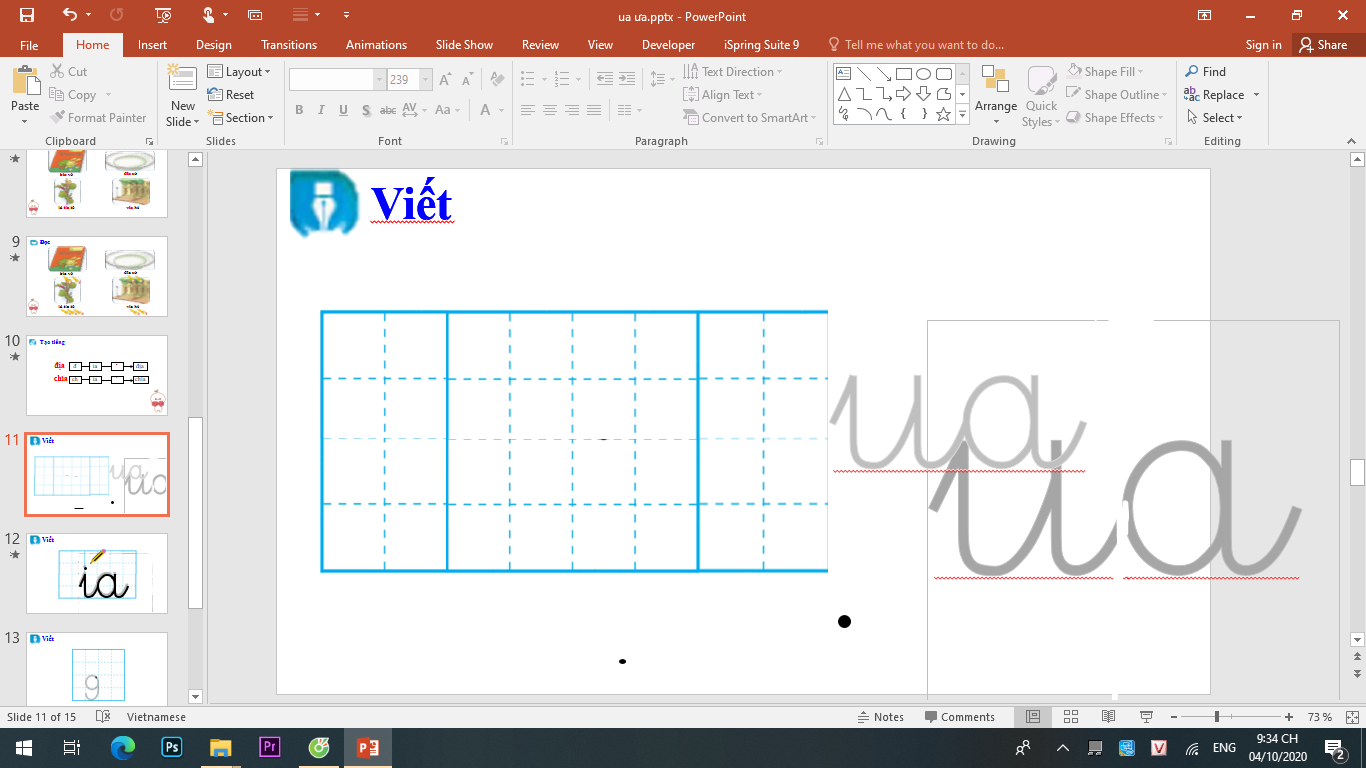 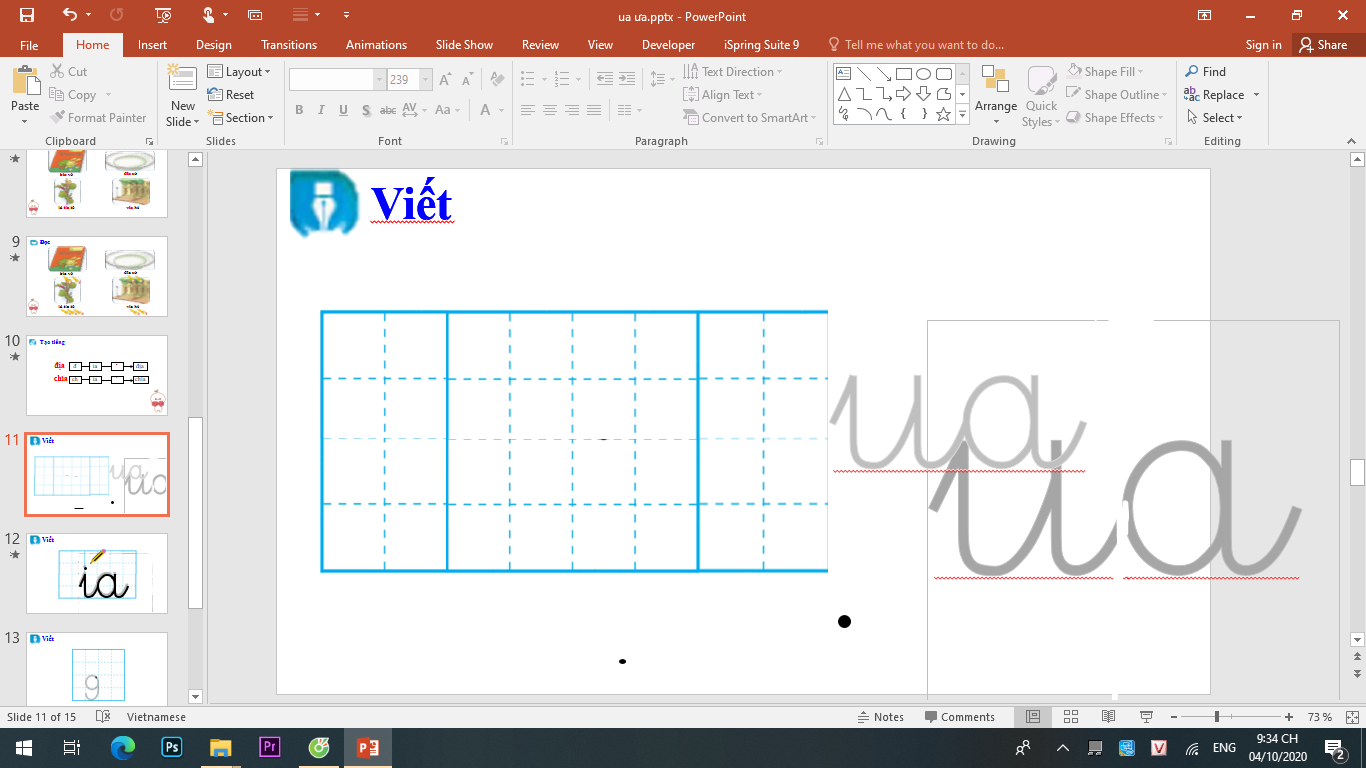 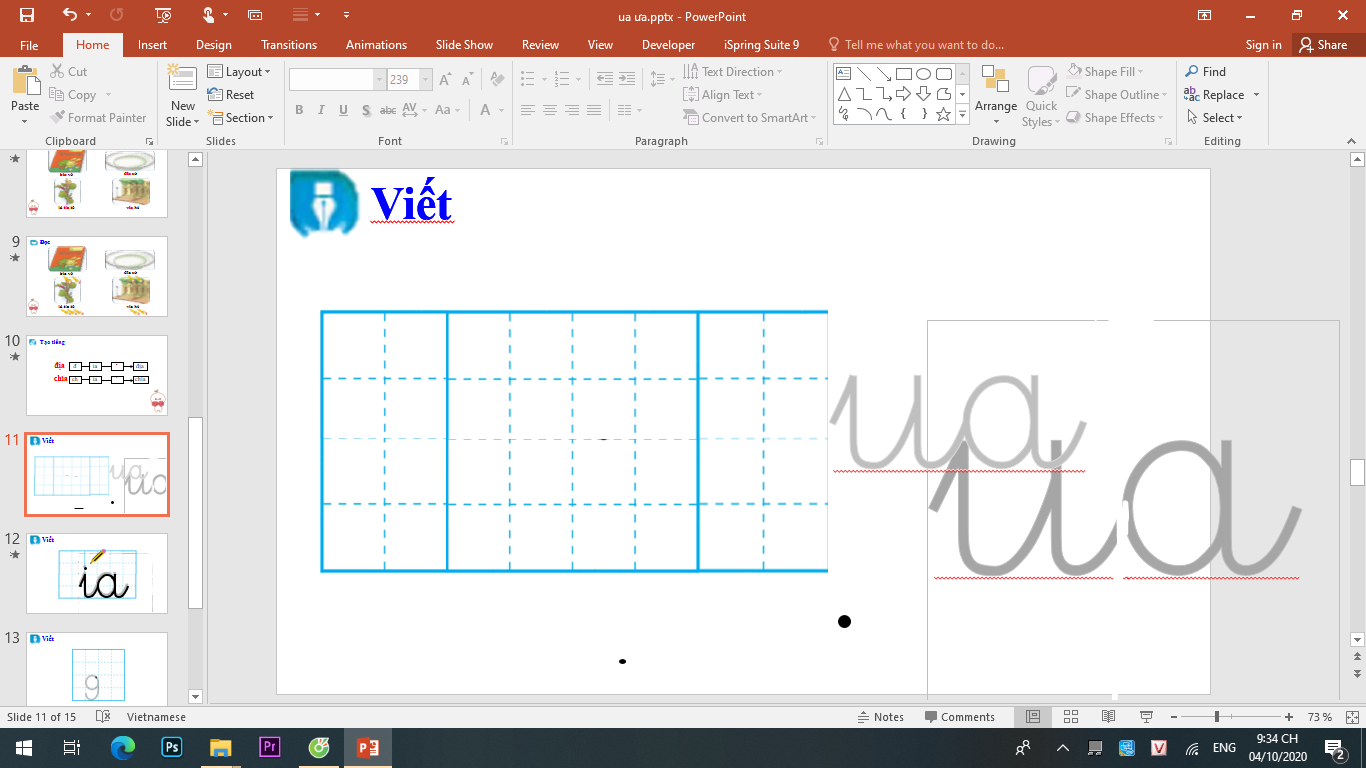 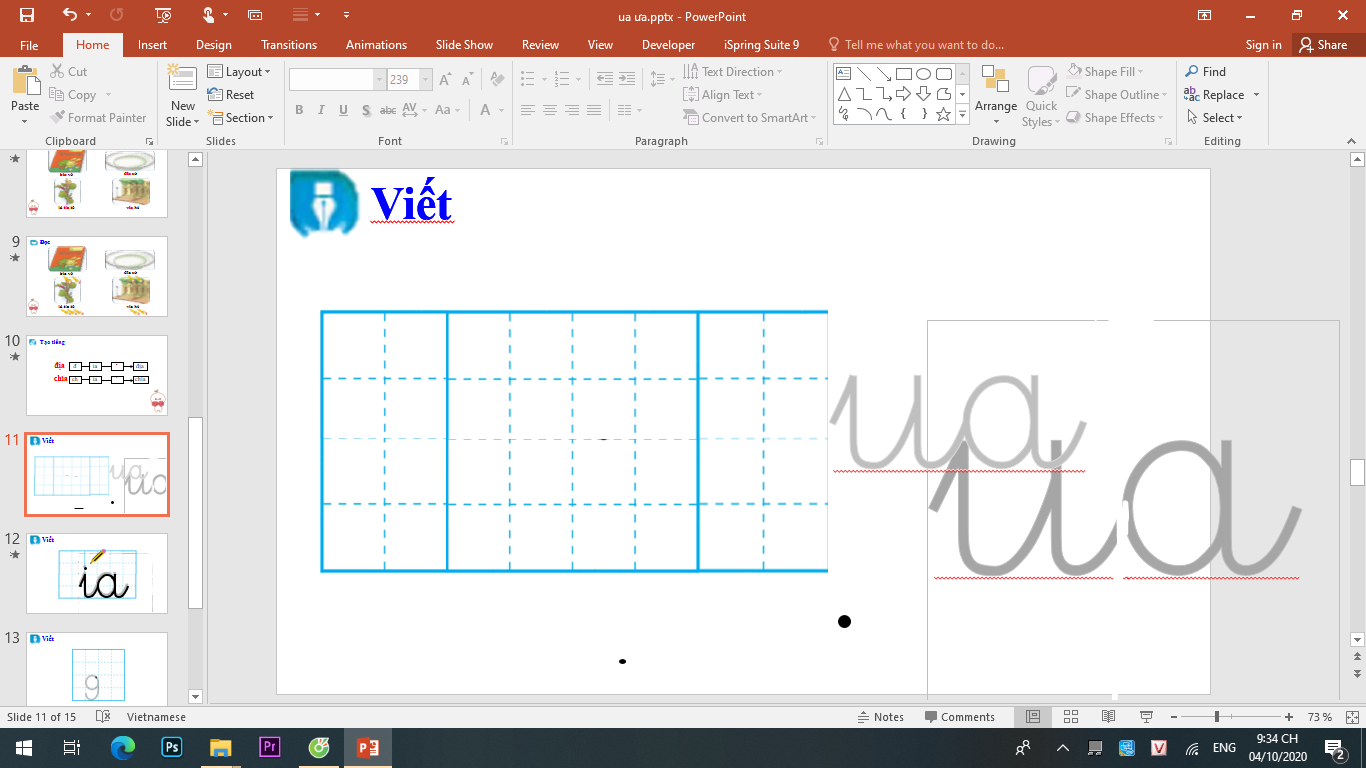 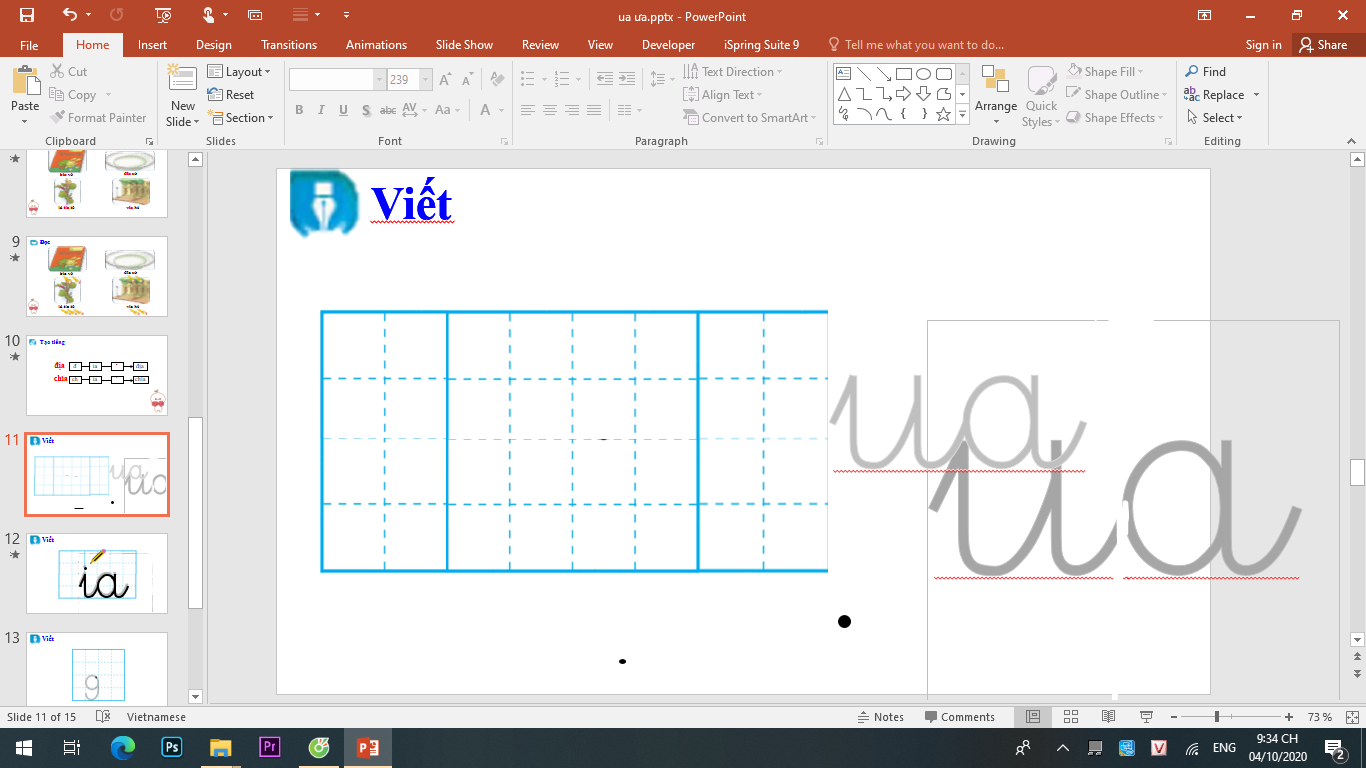 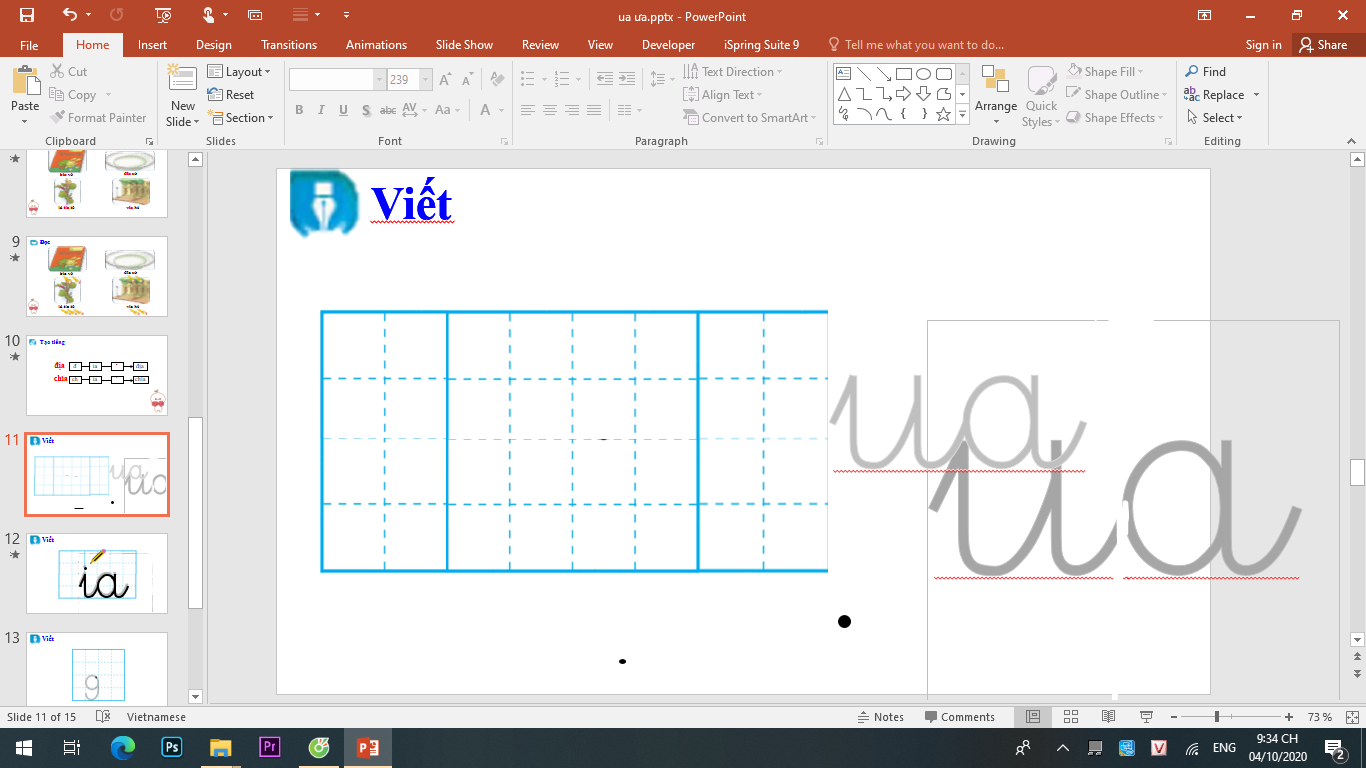 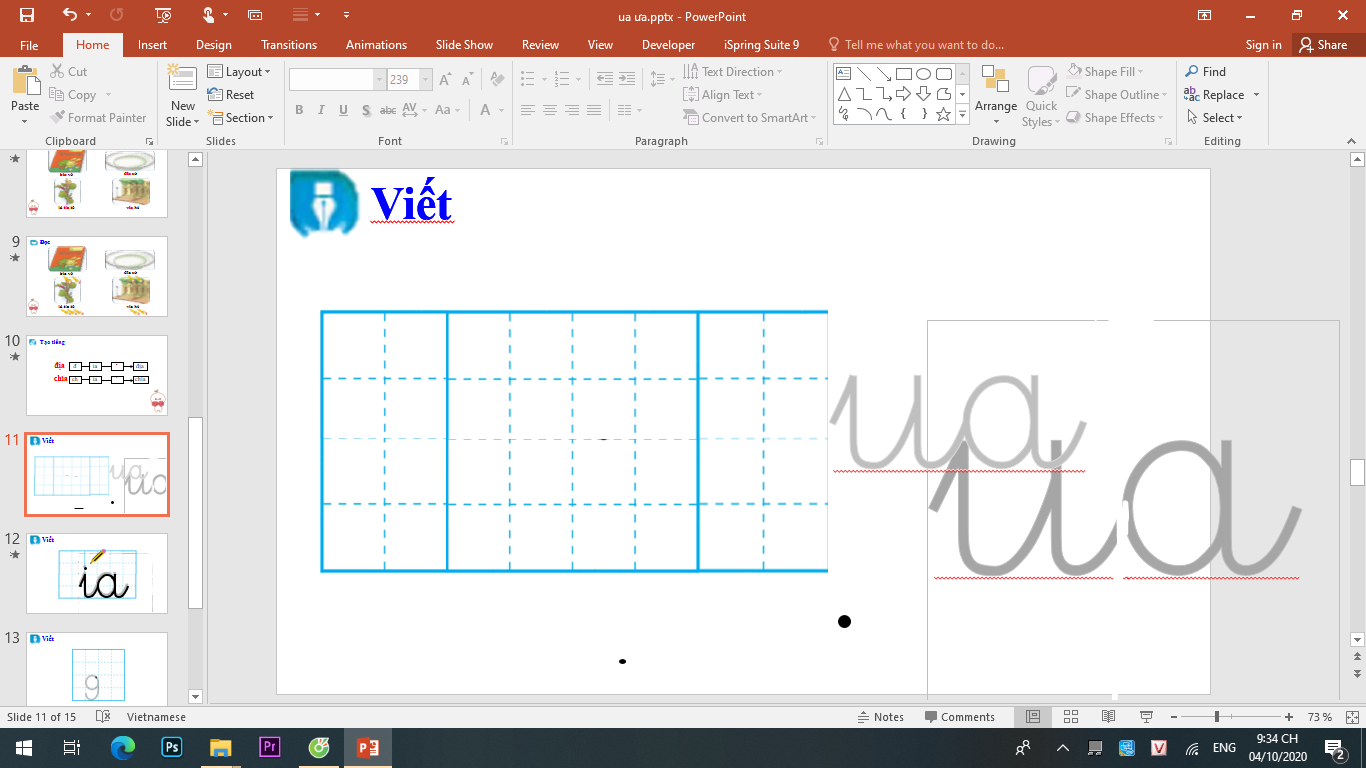 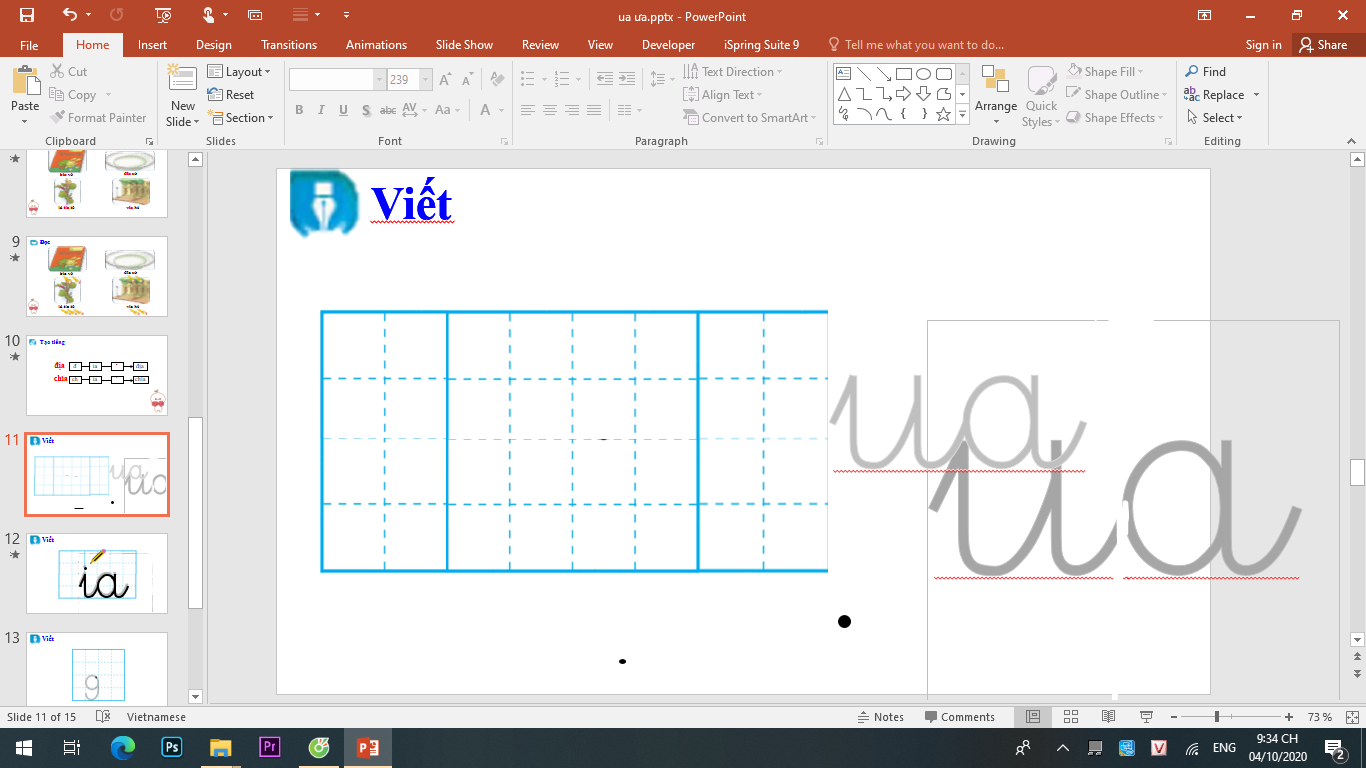 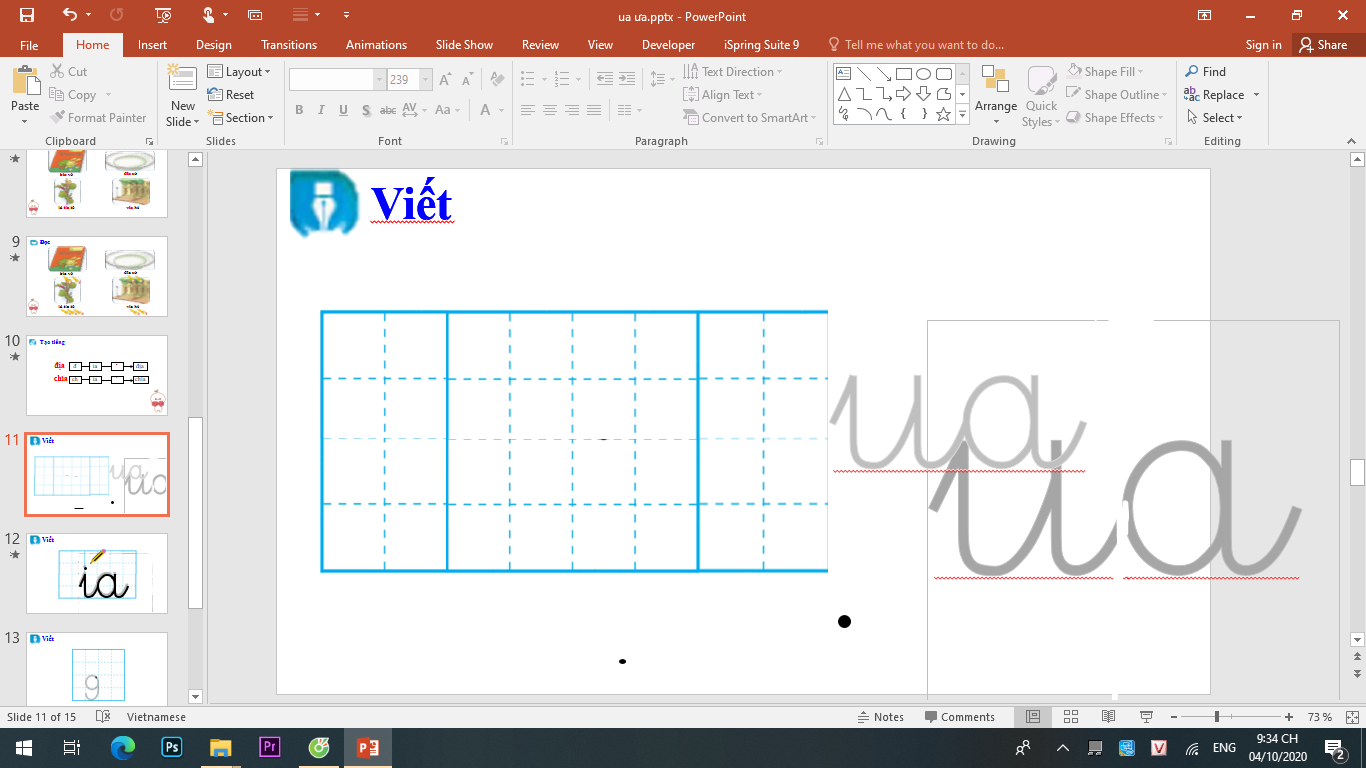 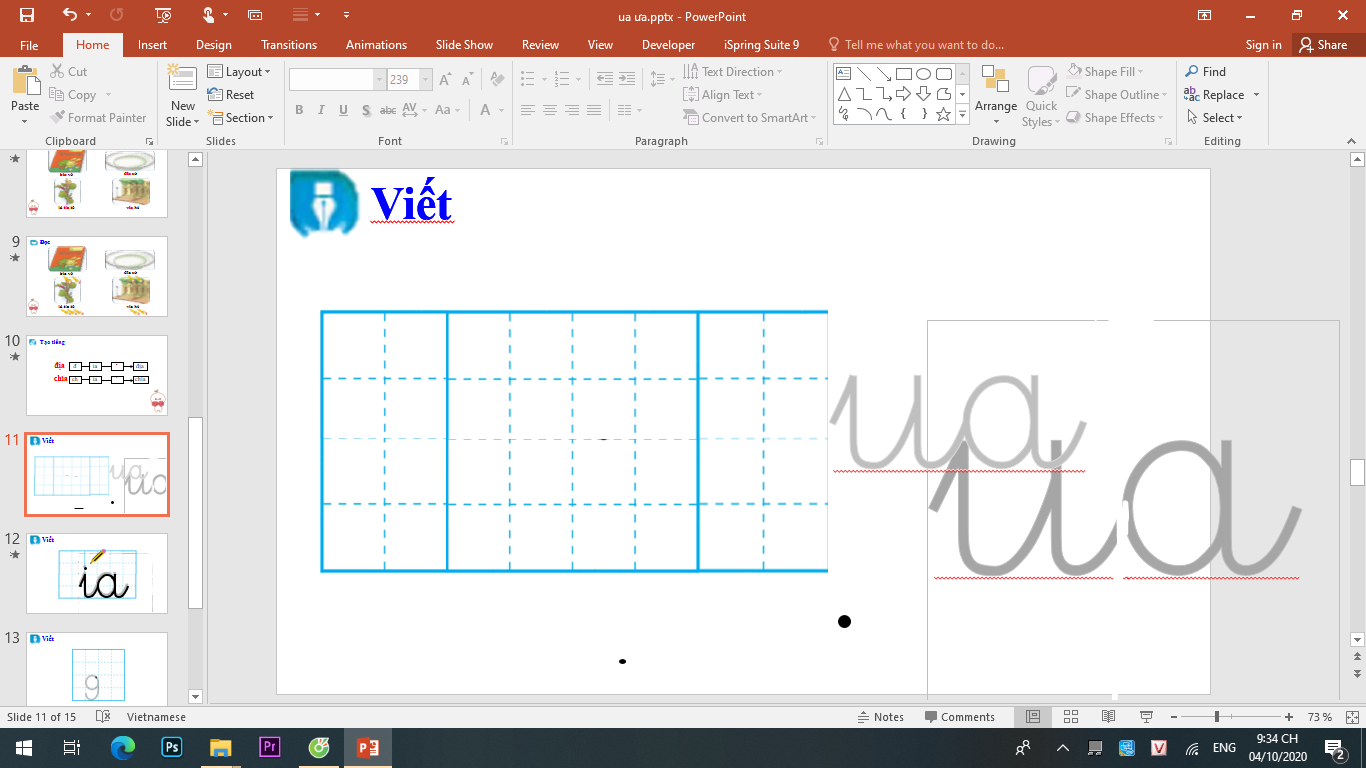 Ďâσ
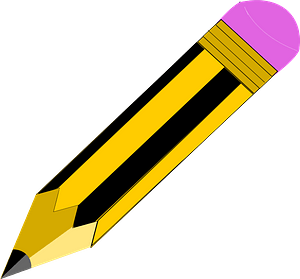 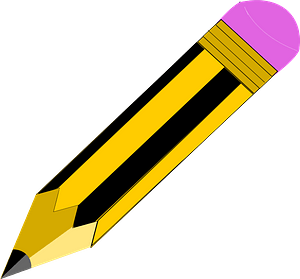 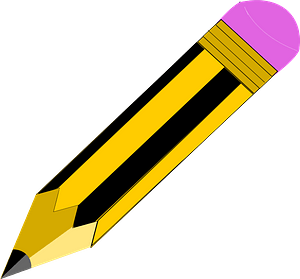 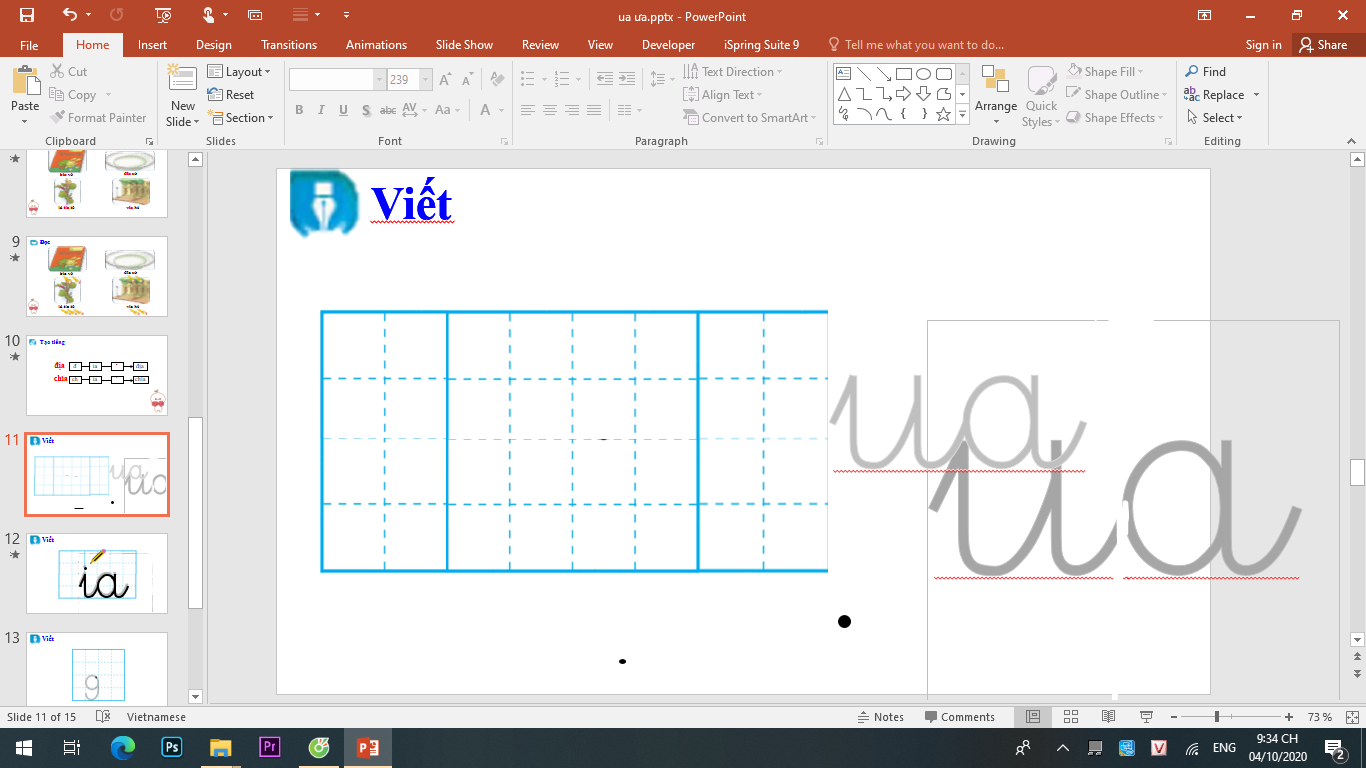 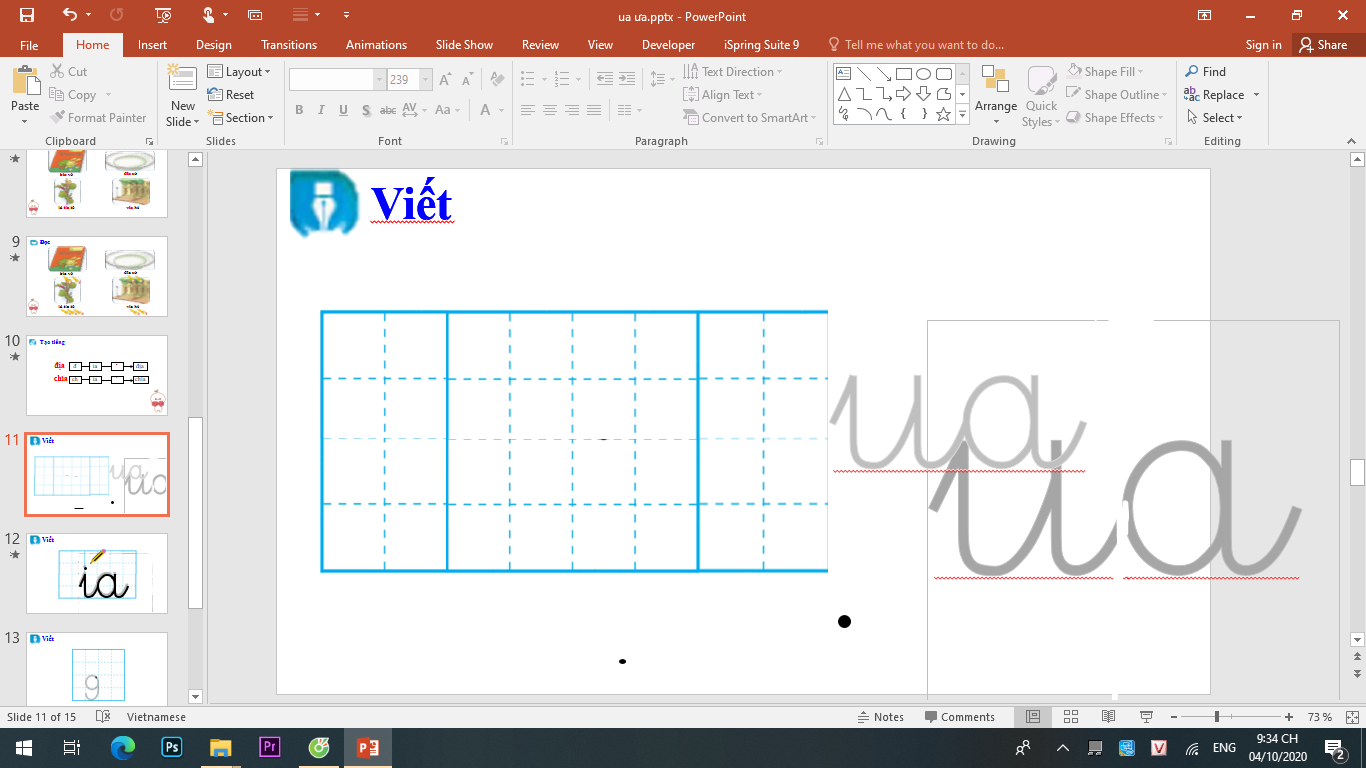 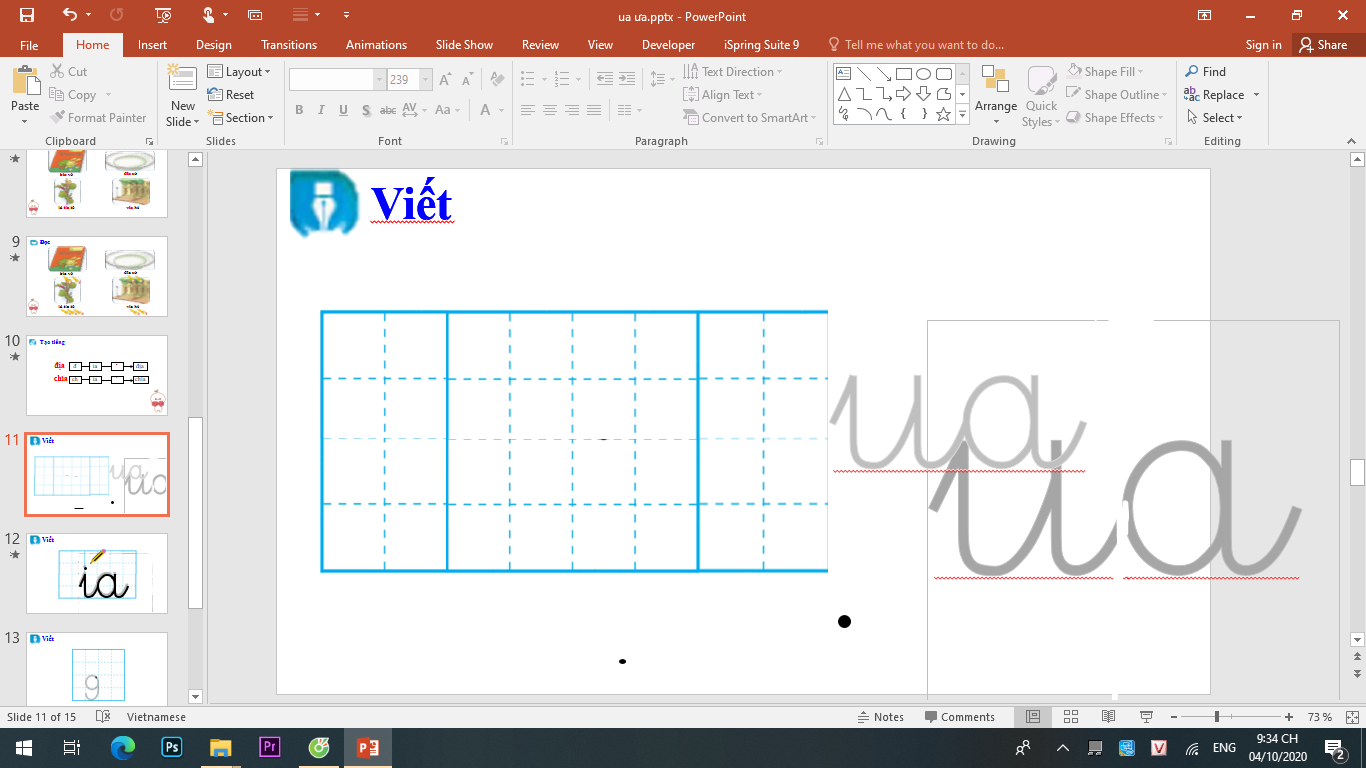 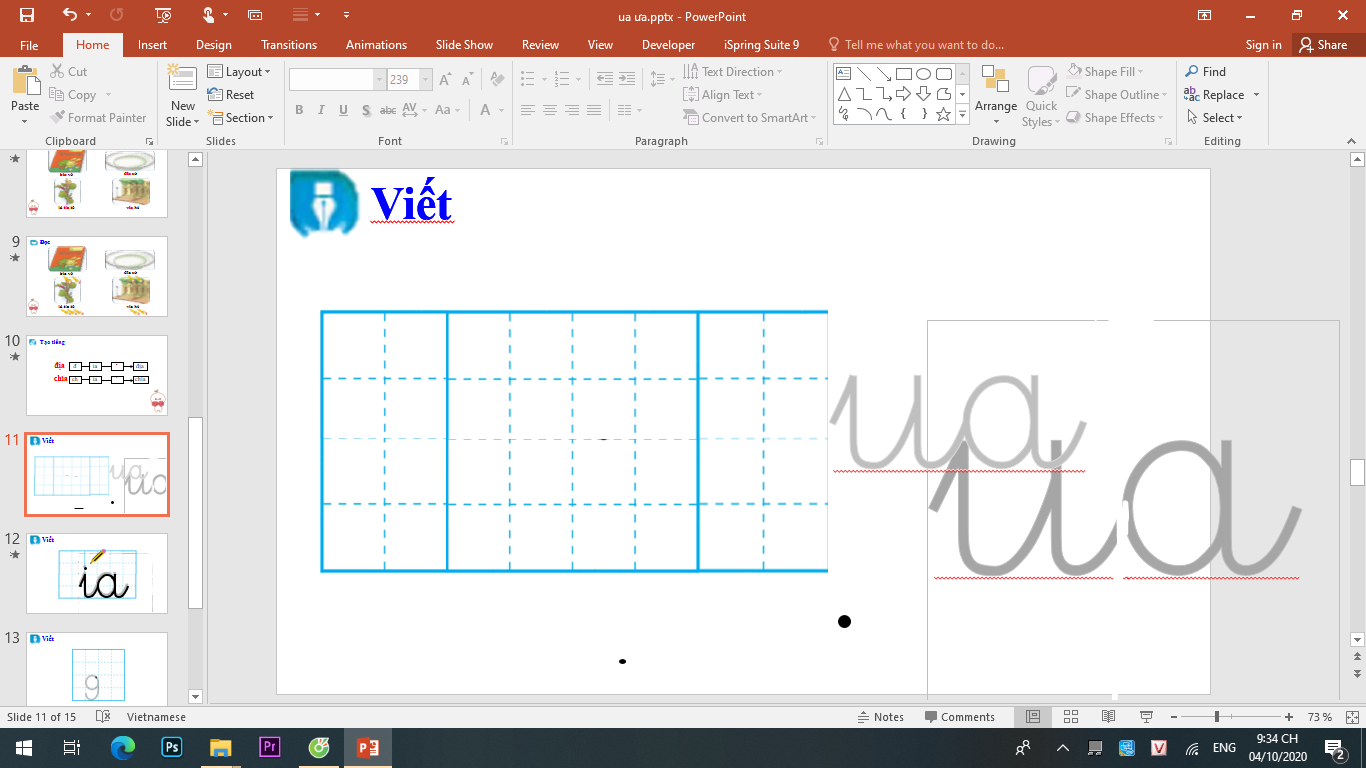 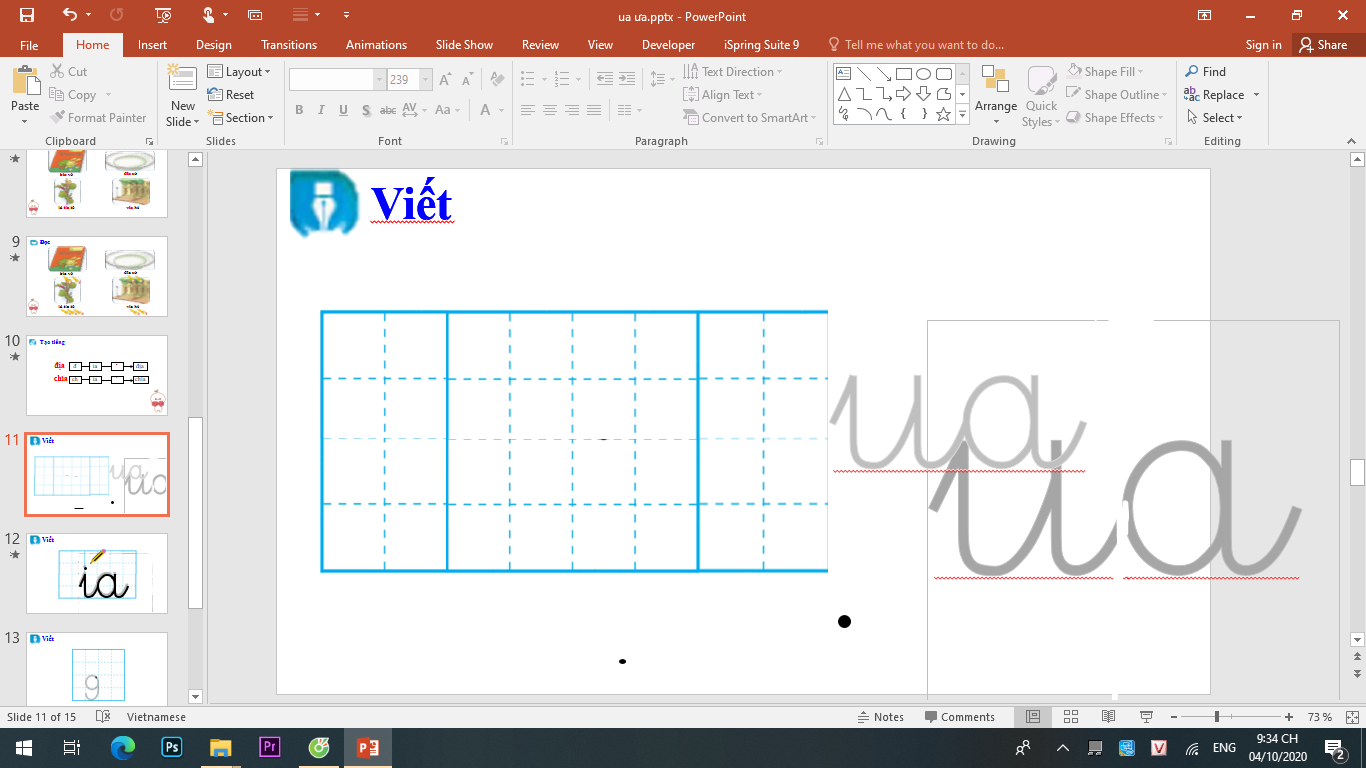 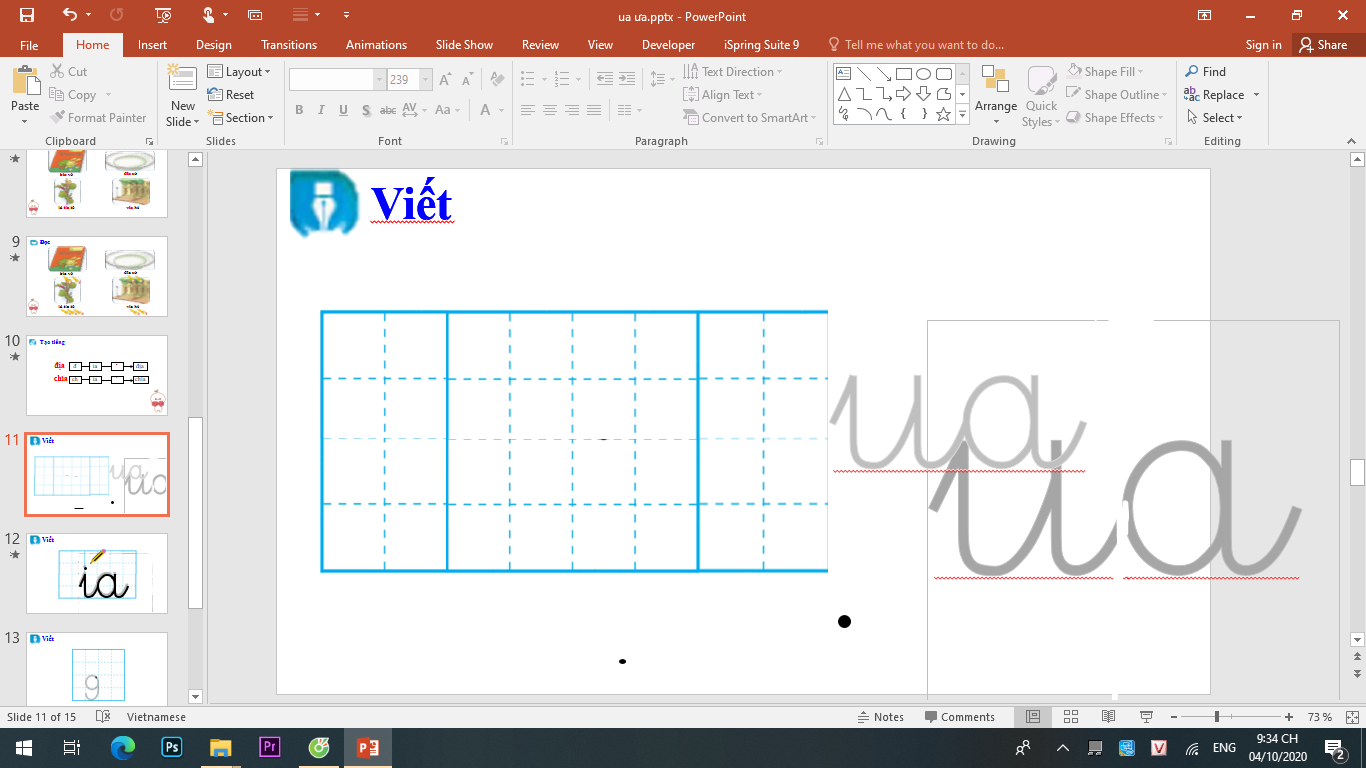 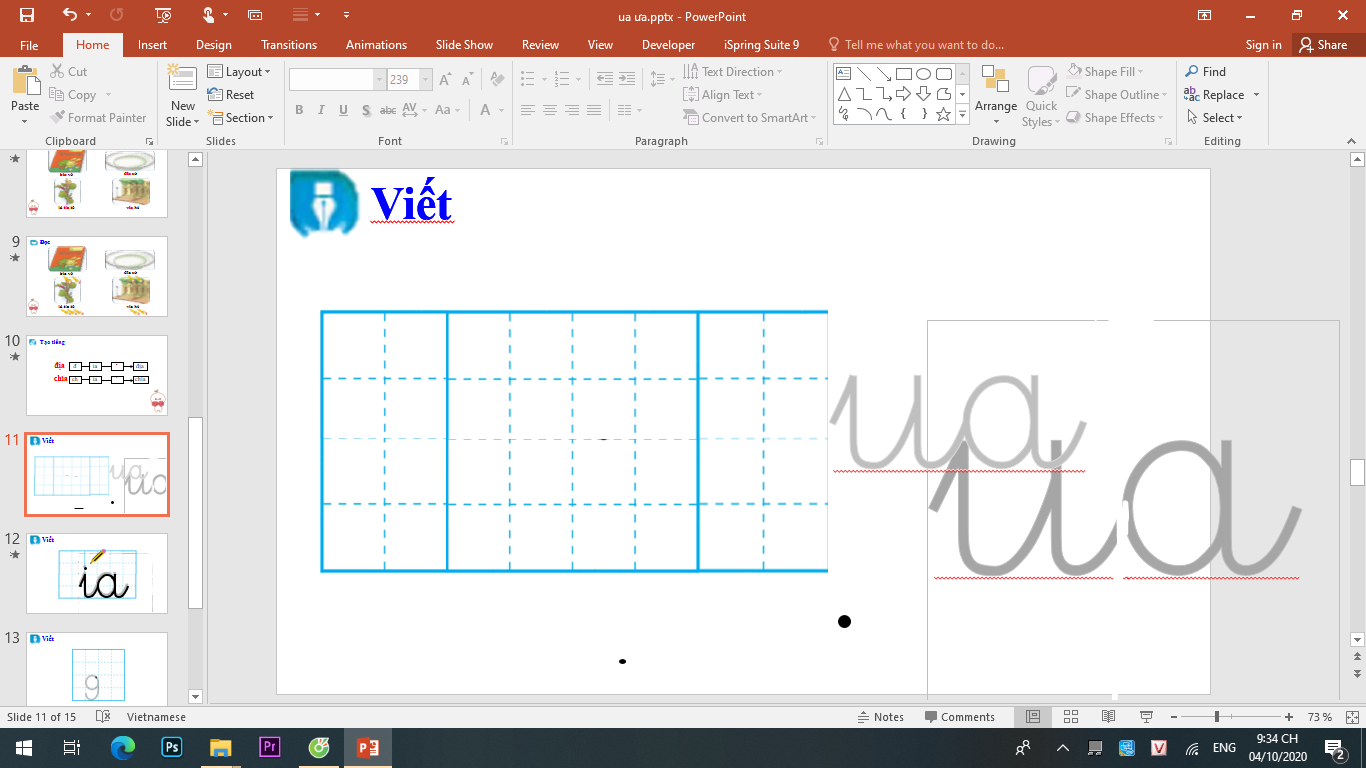 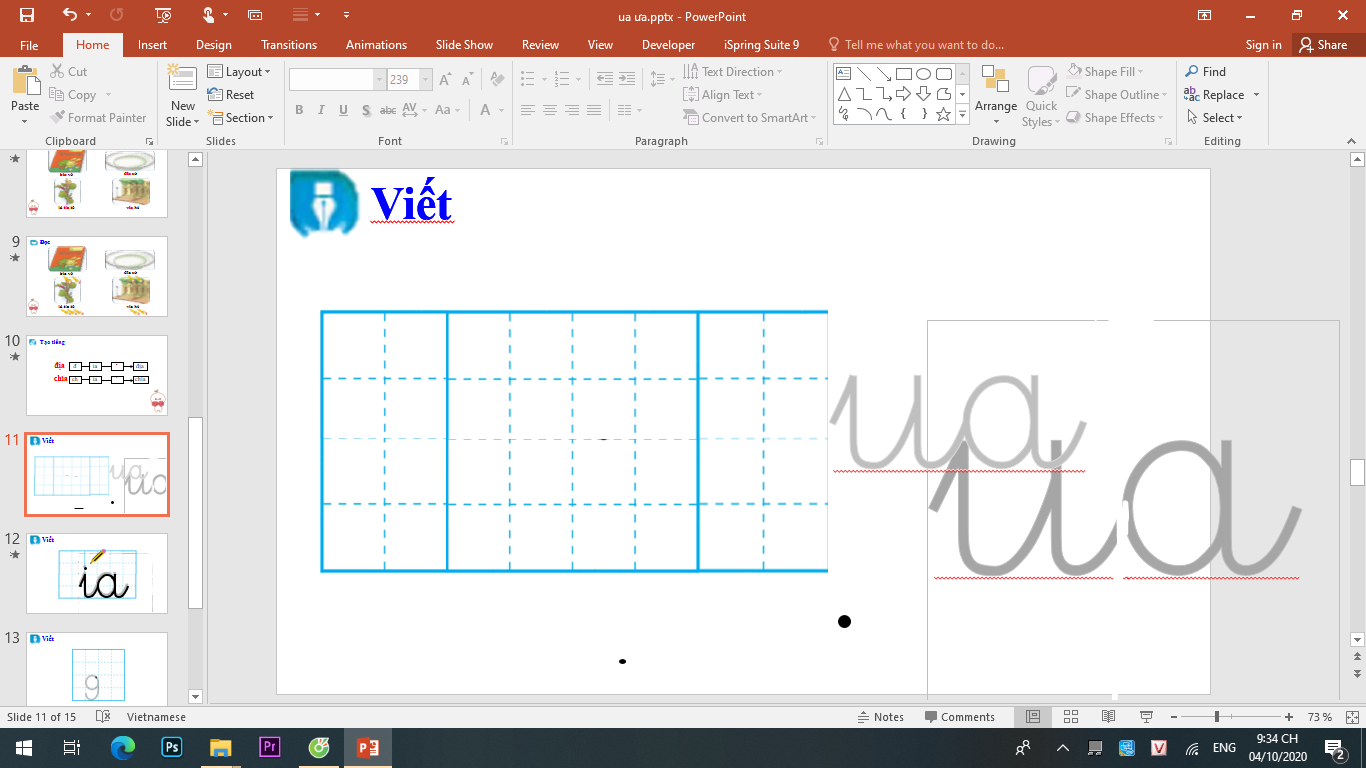 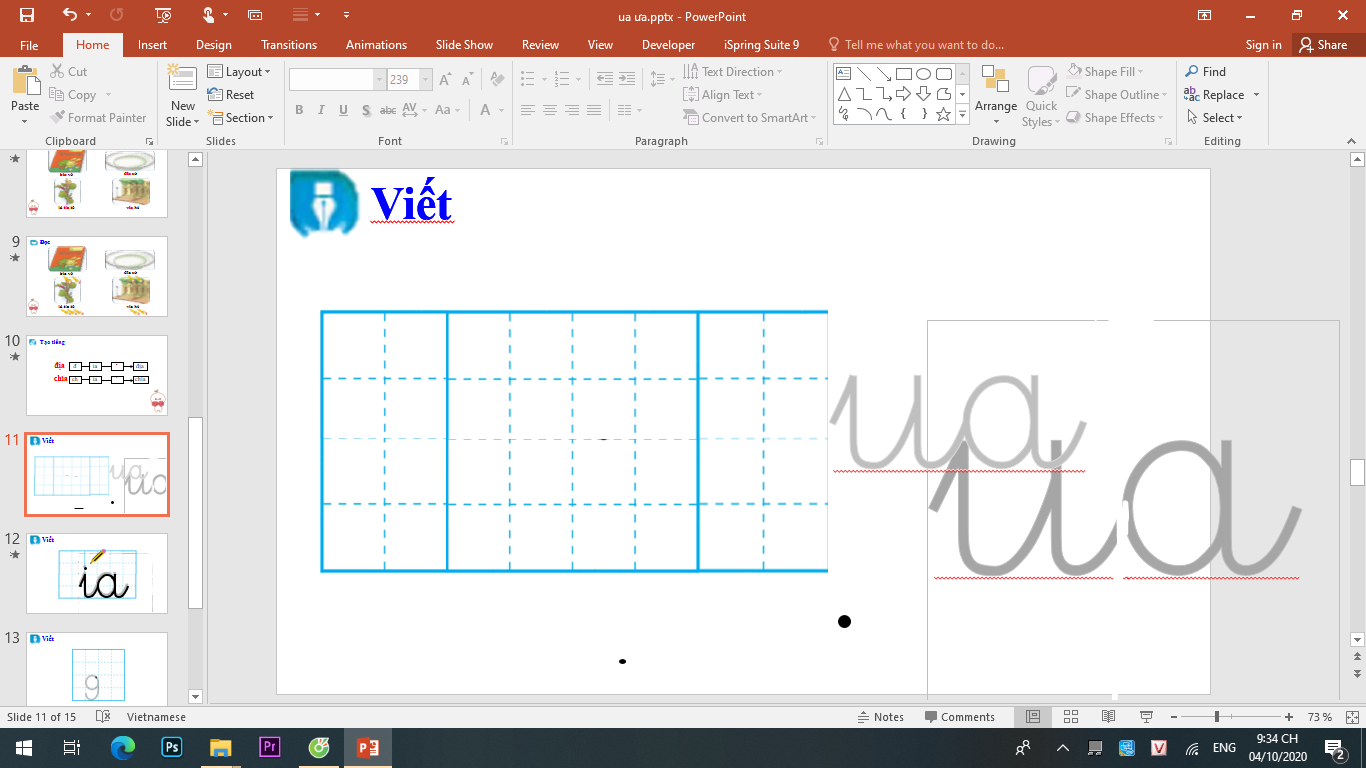 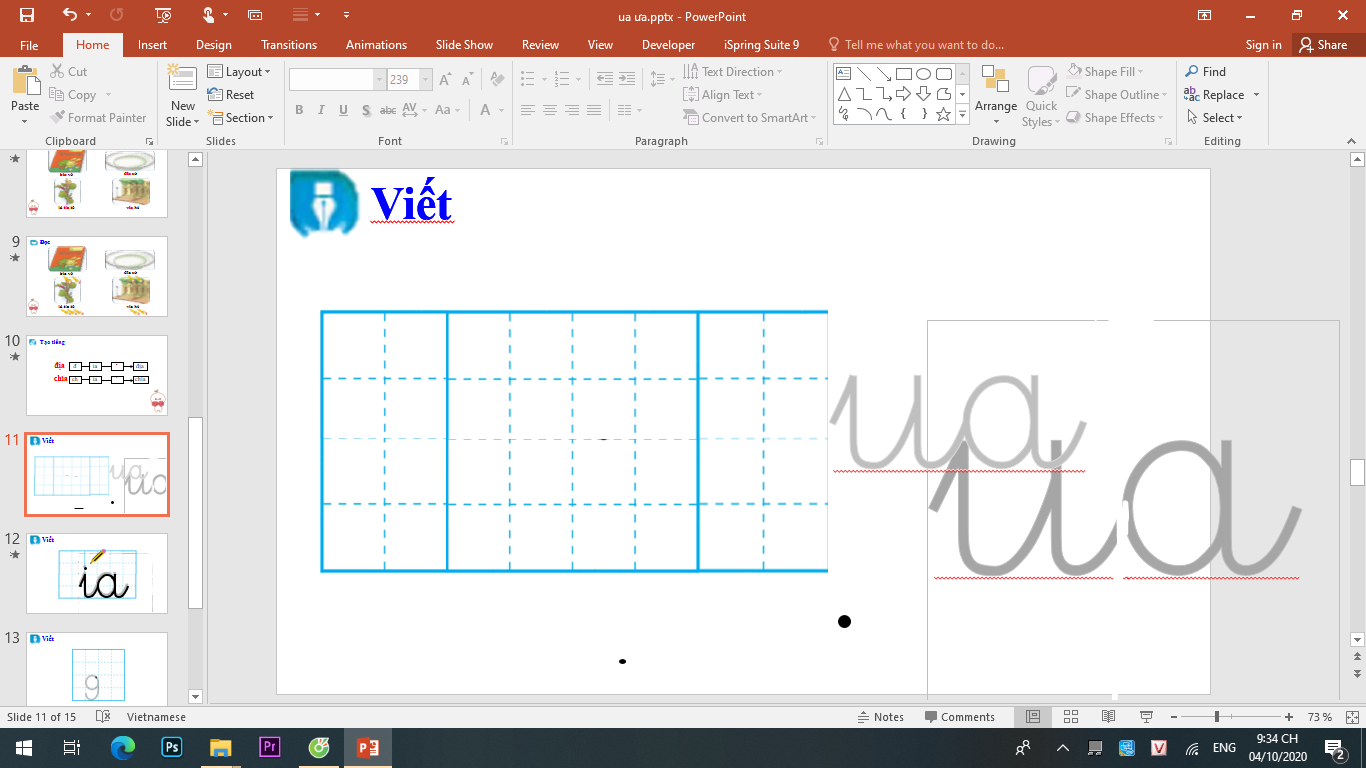 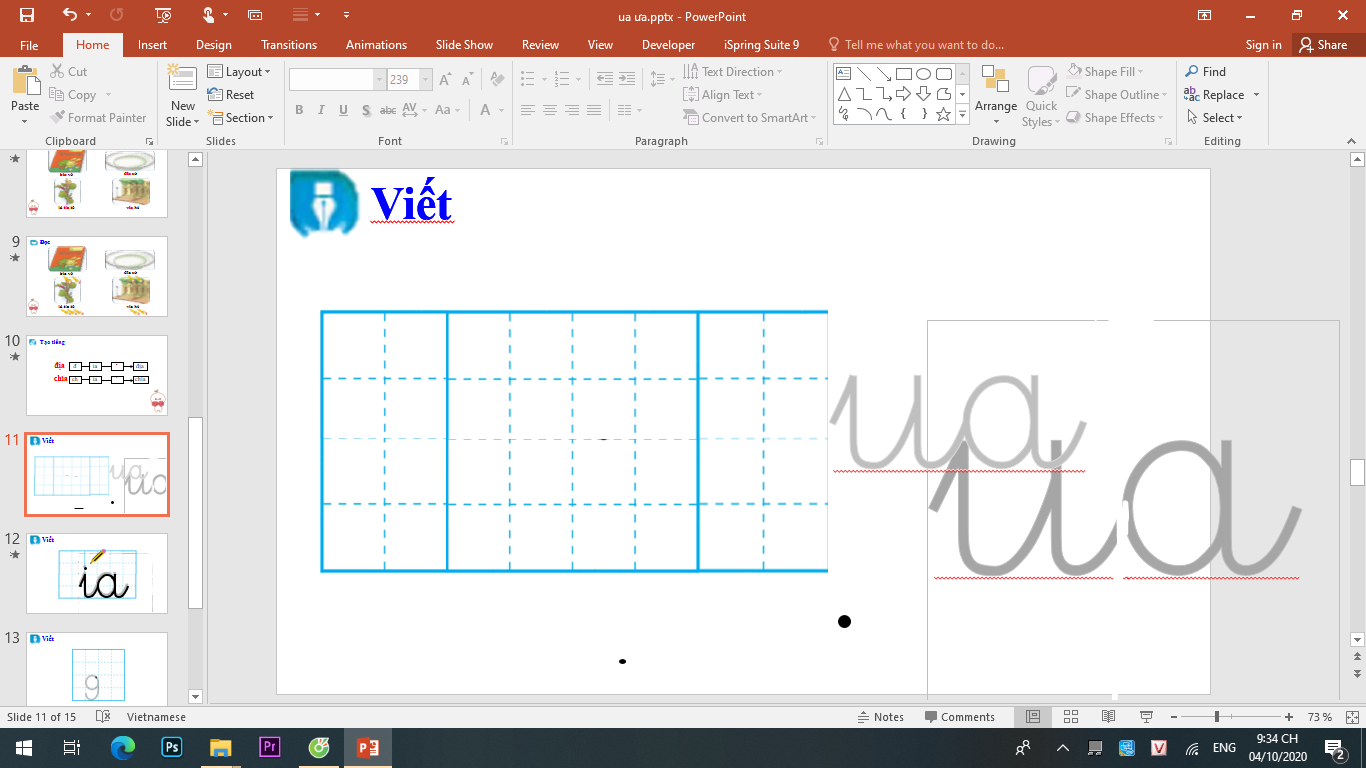 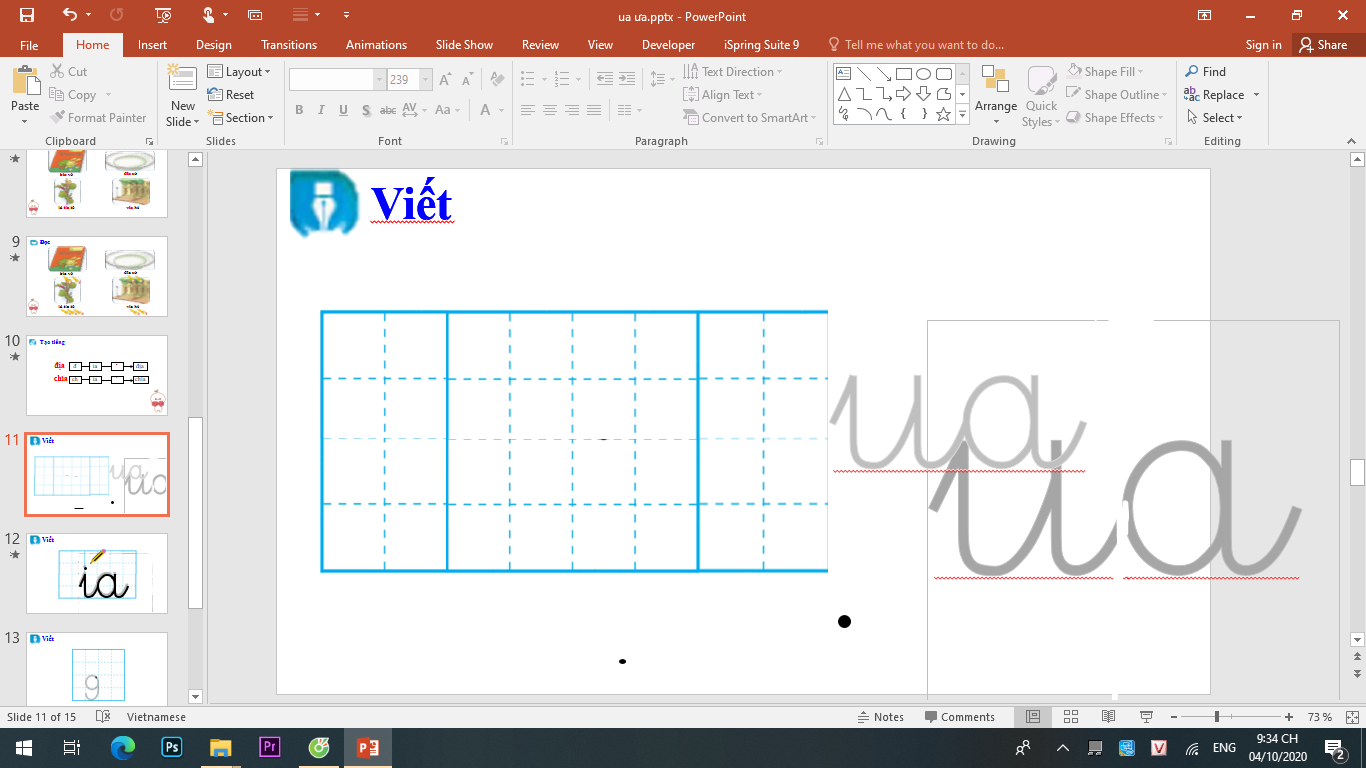 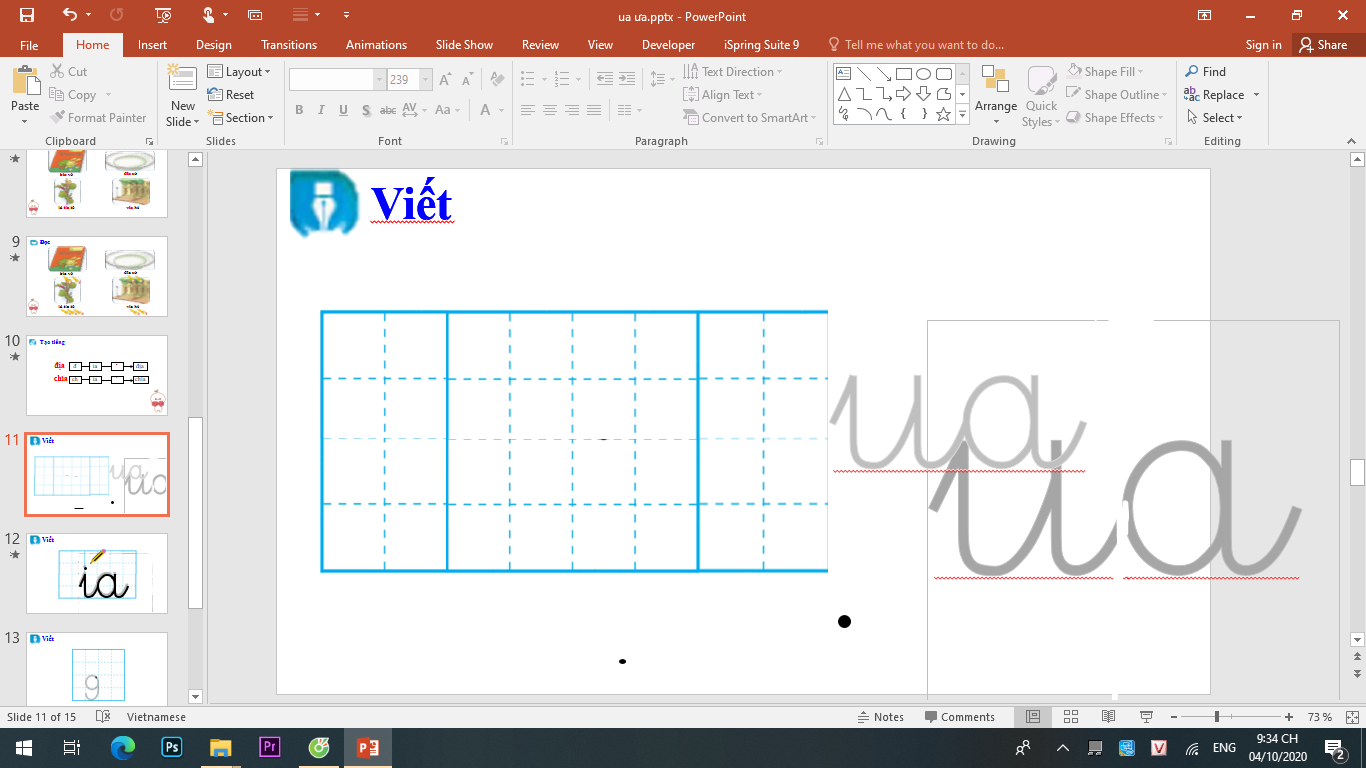 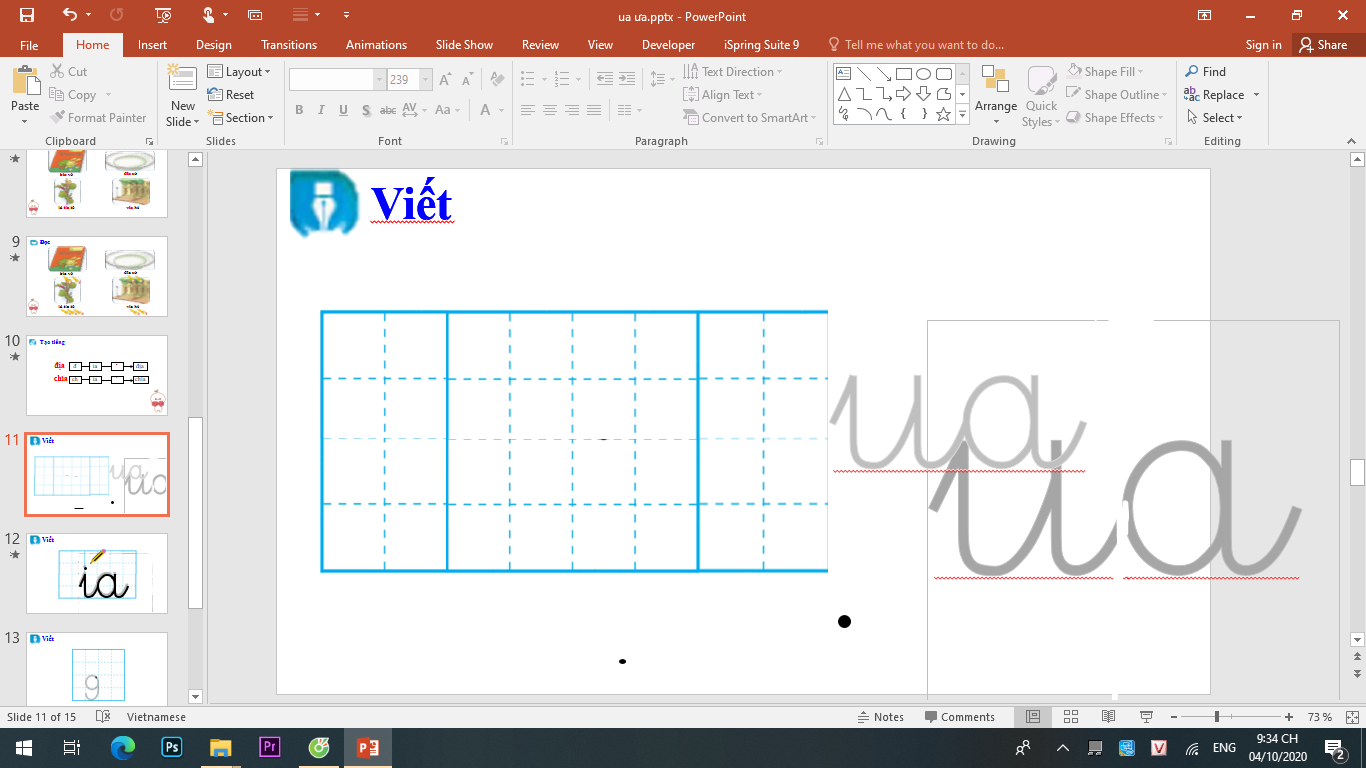 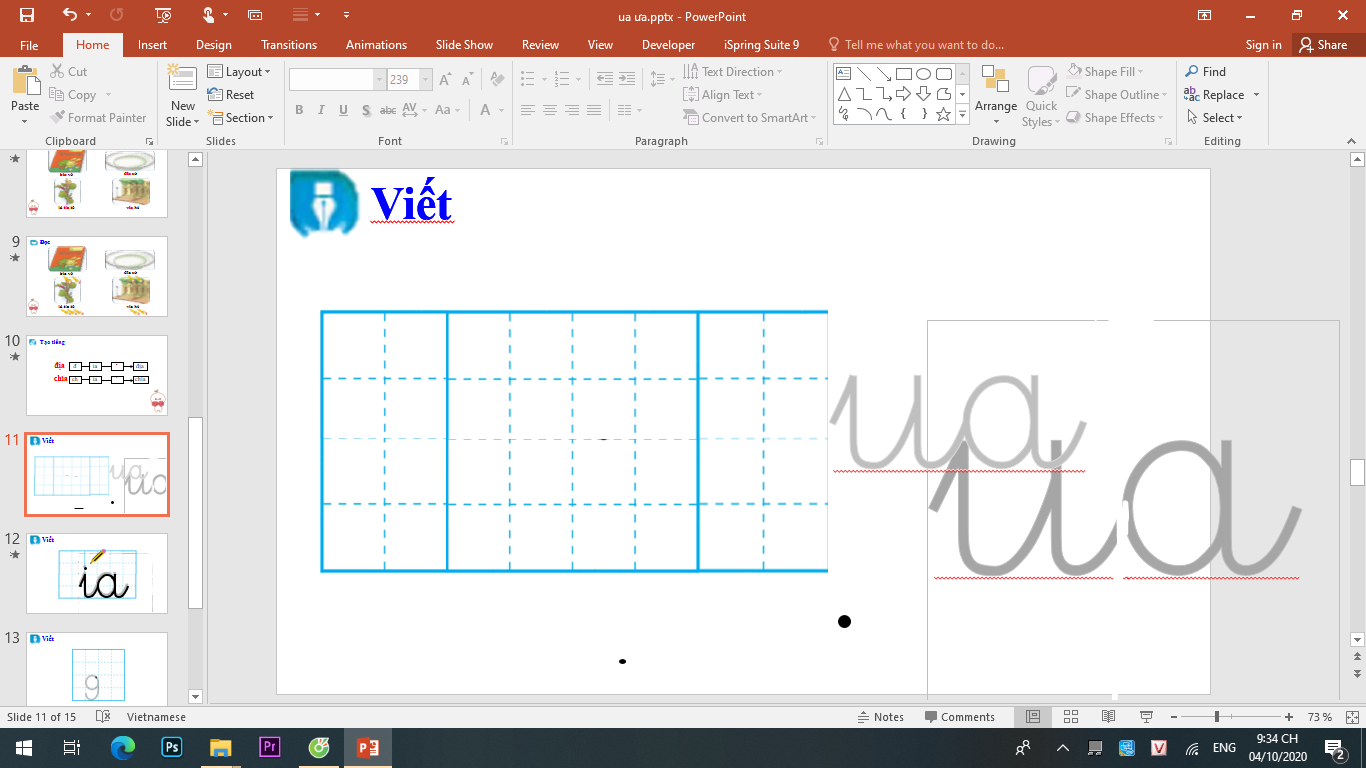 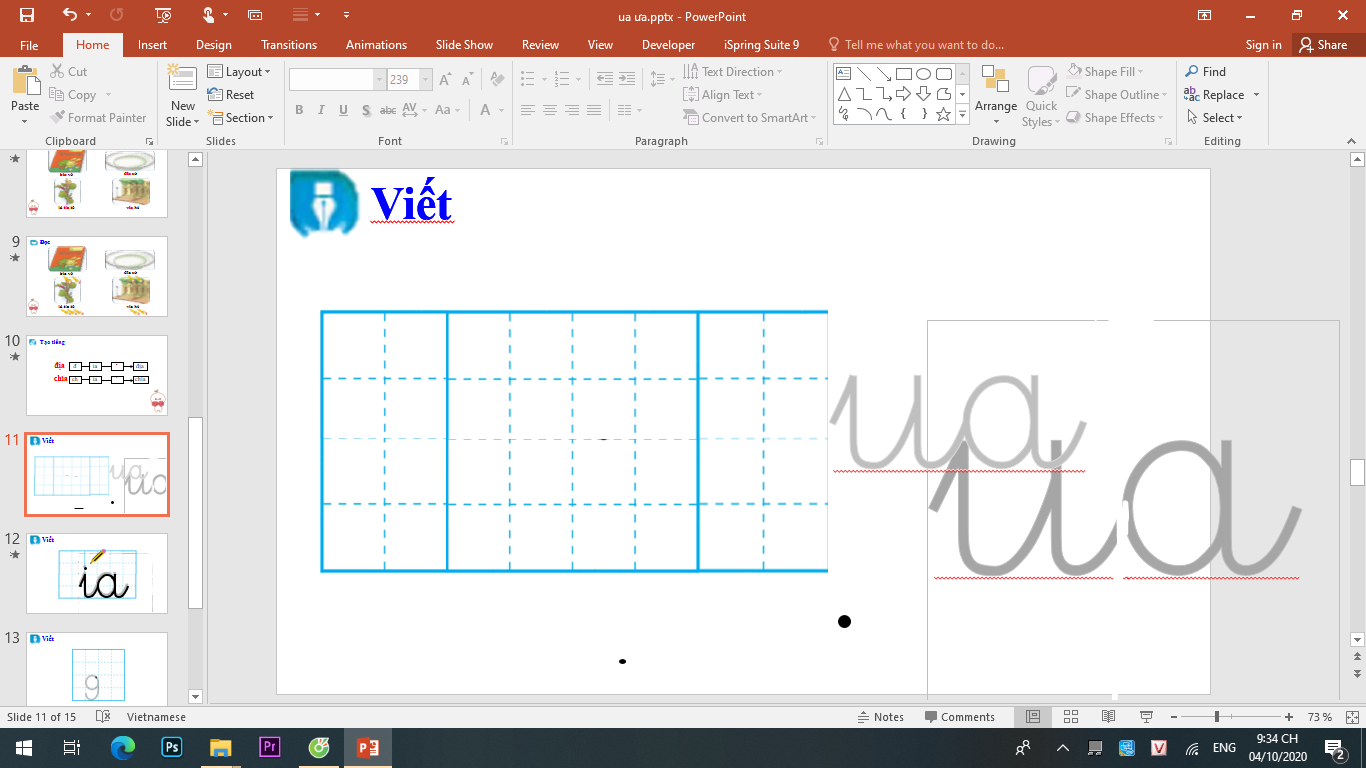 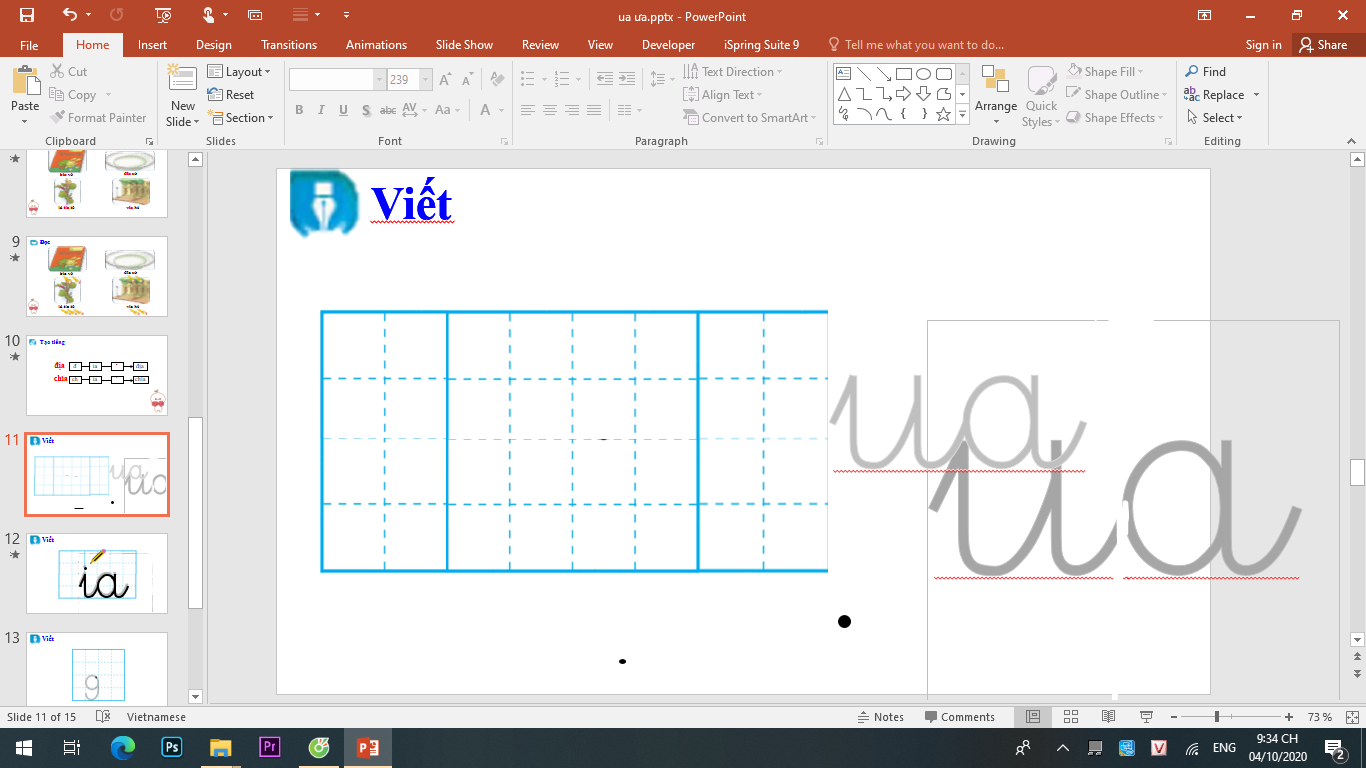 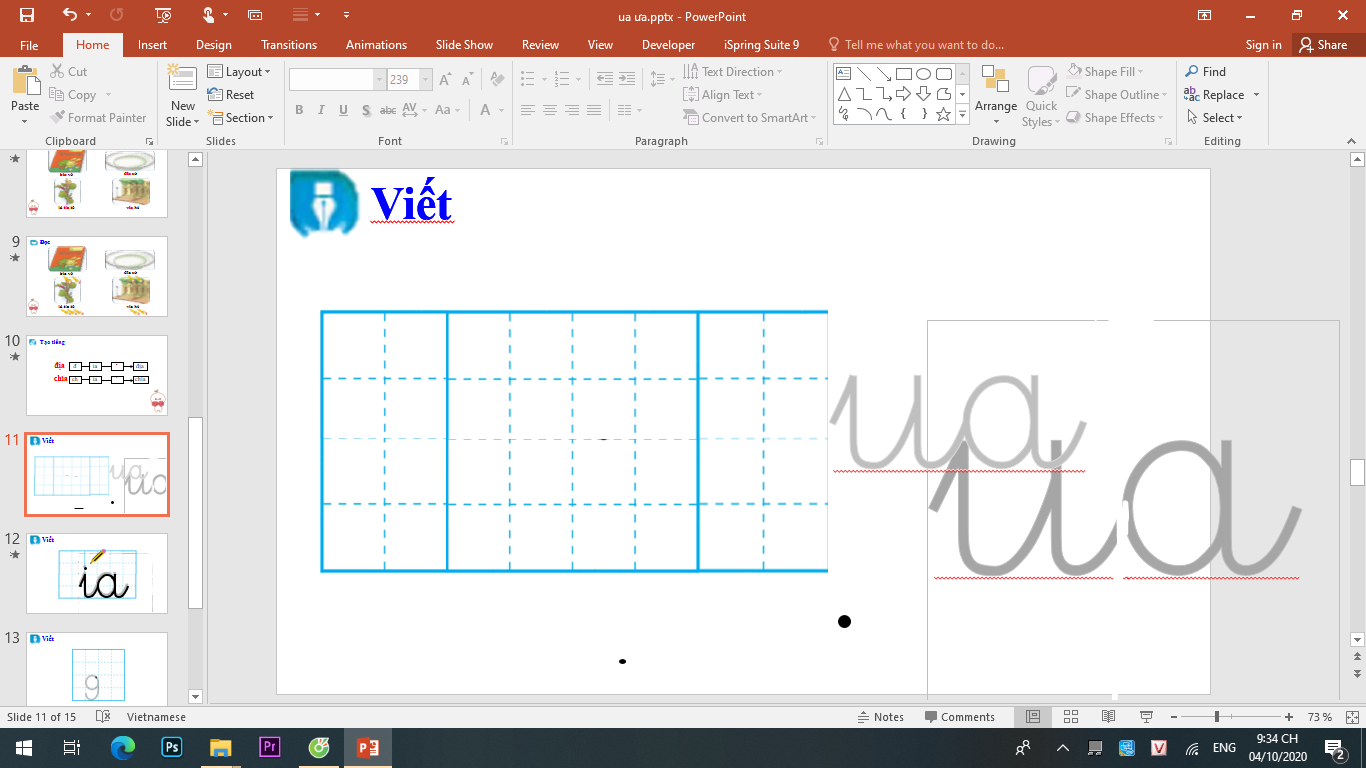 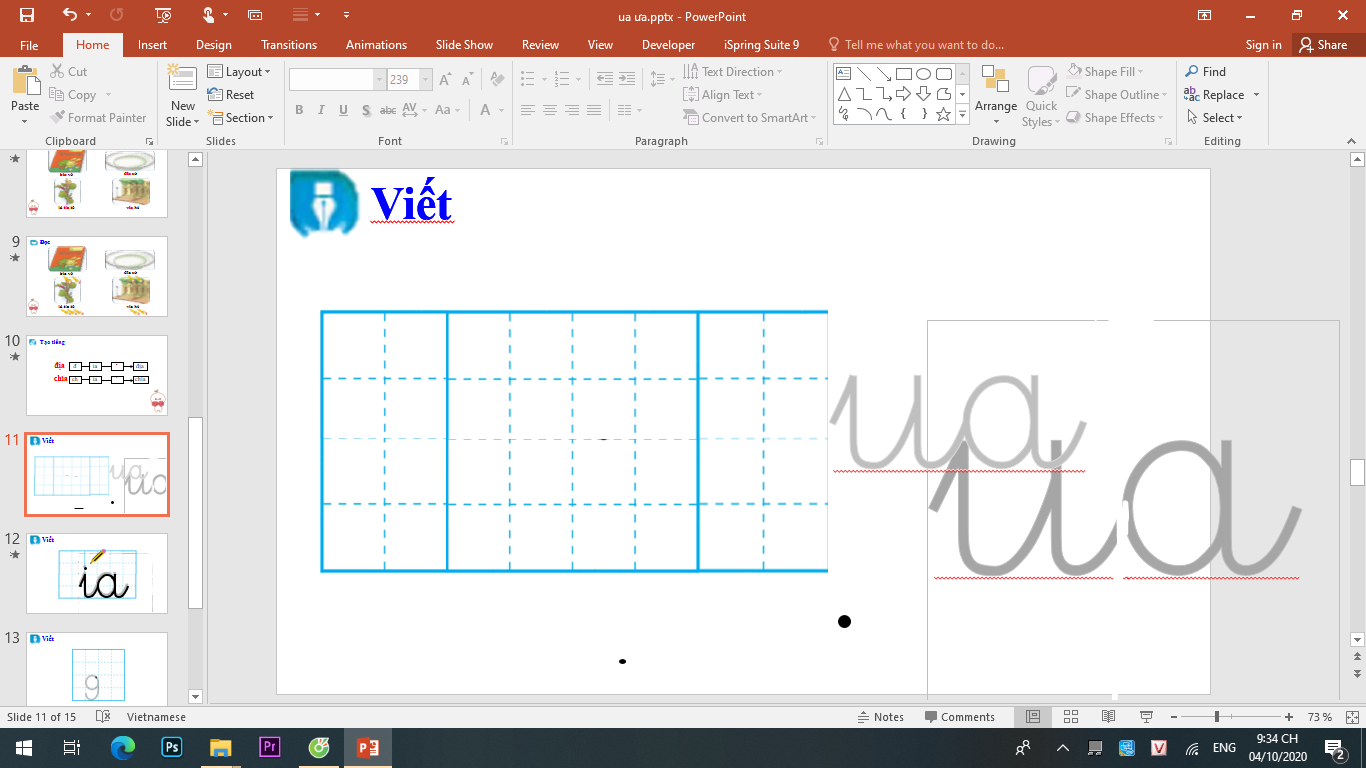 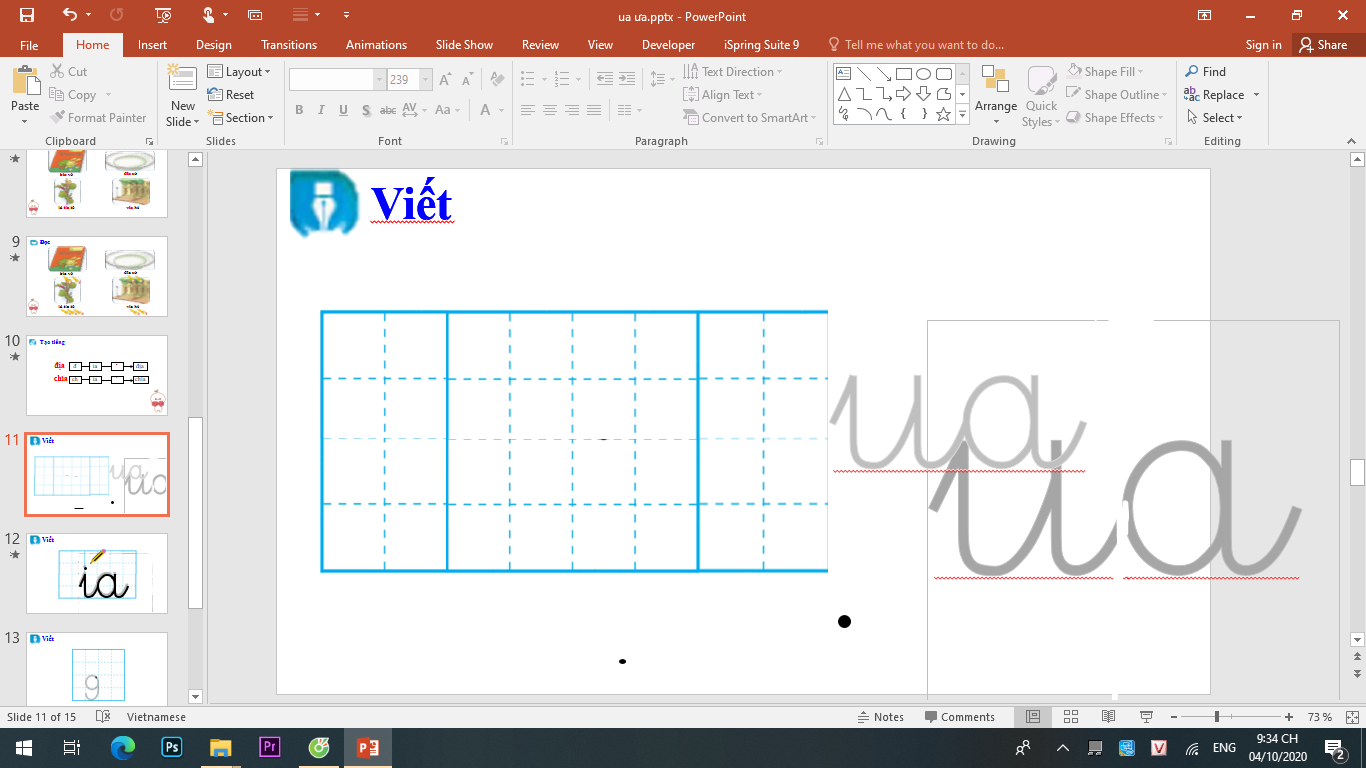 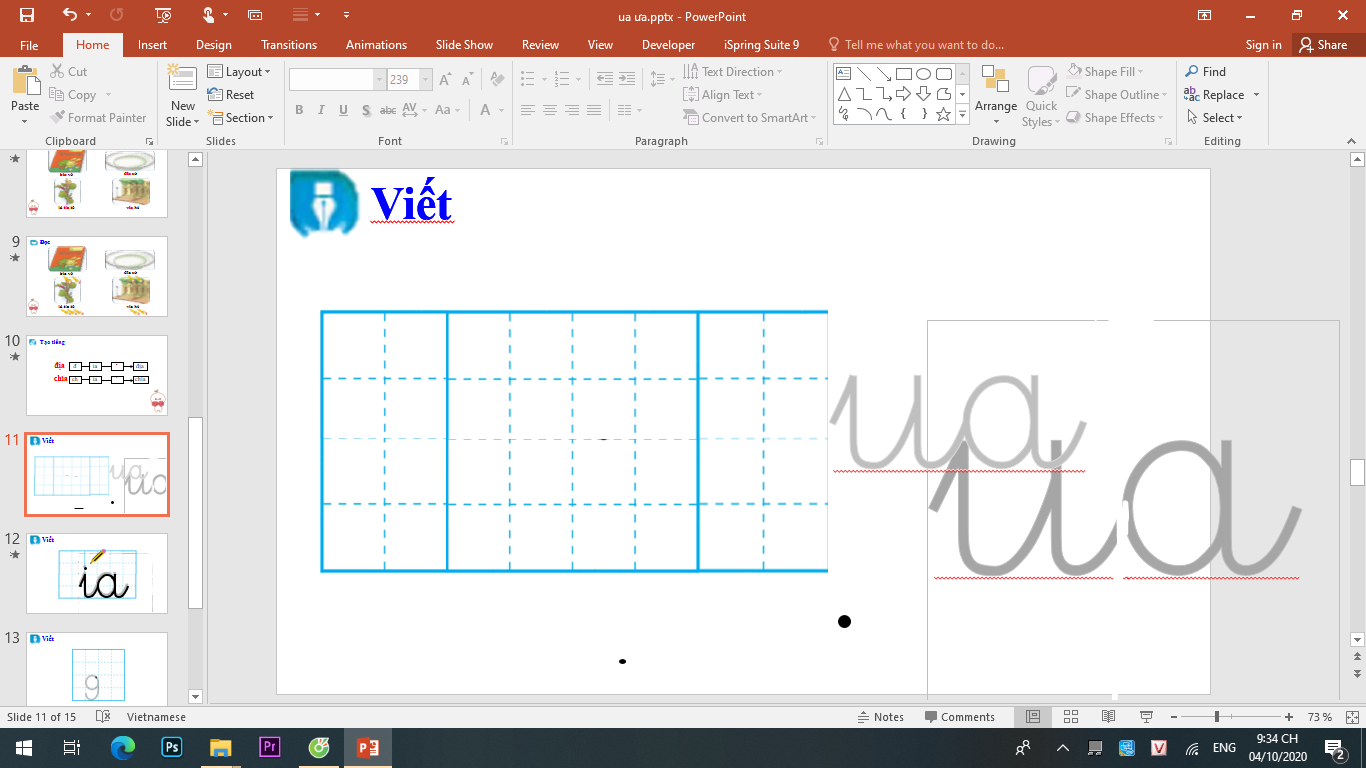 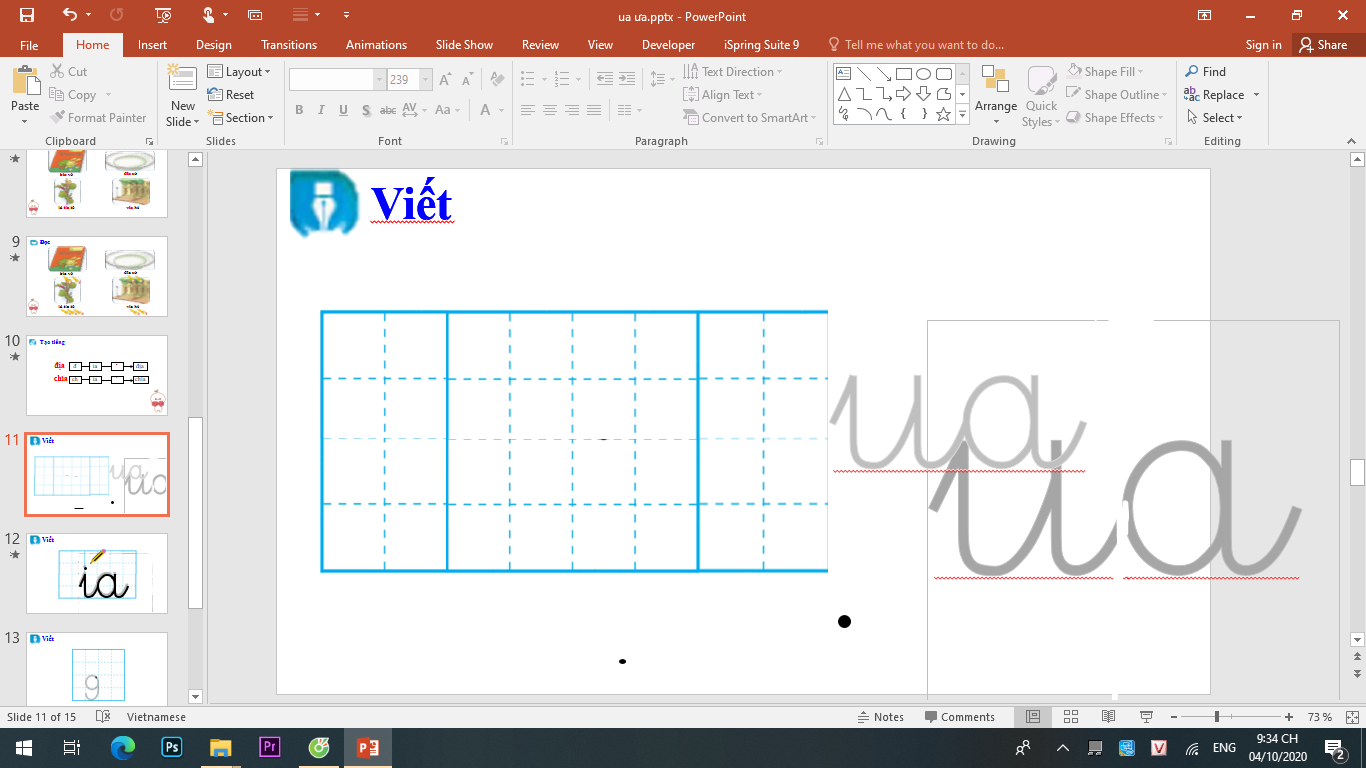 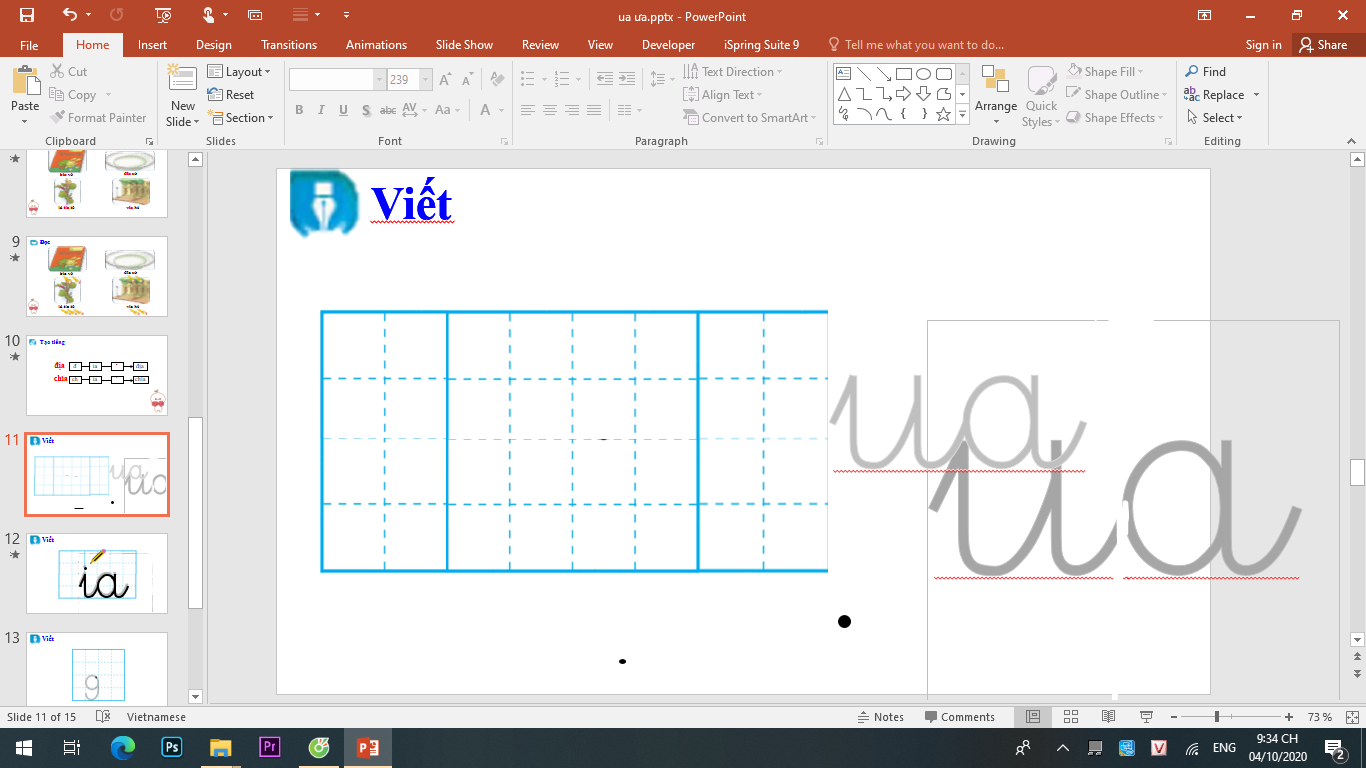 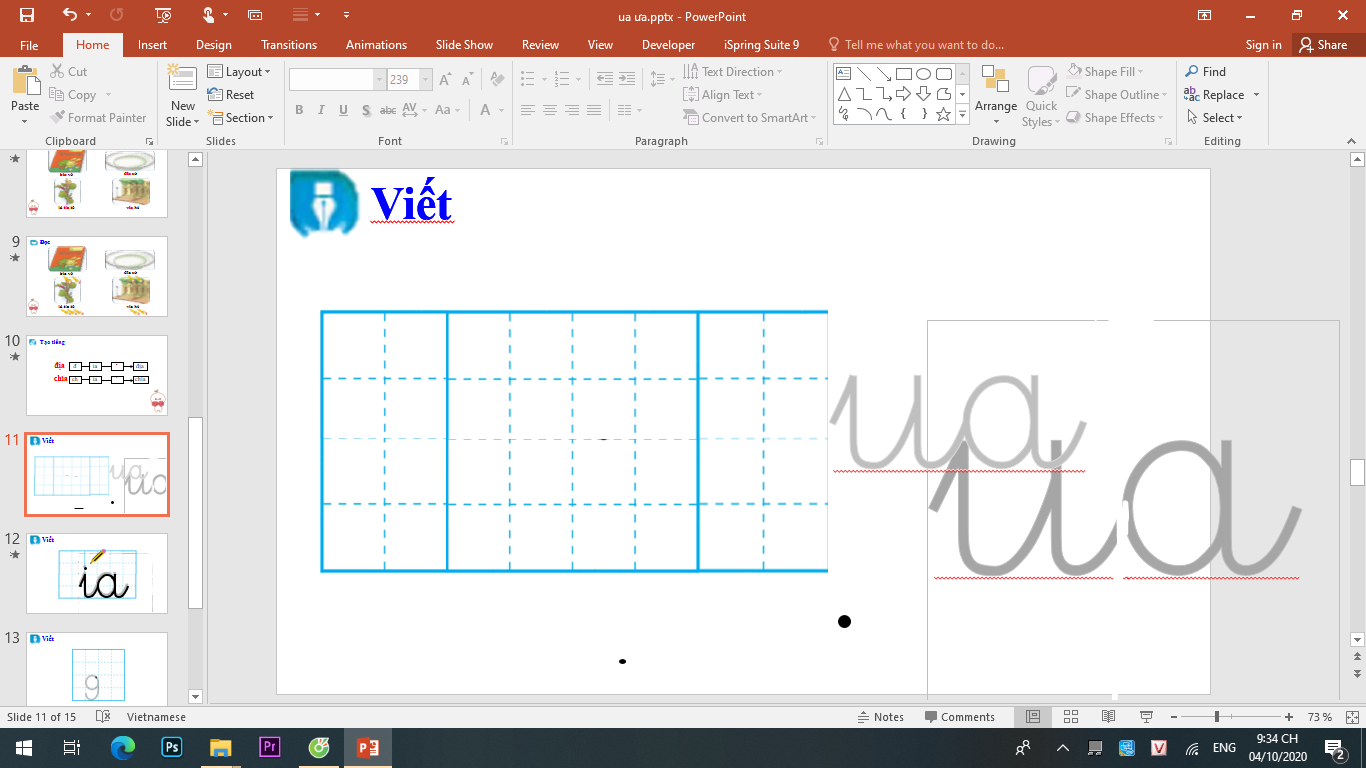 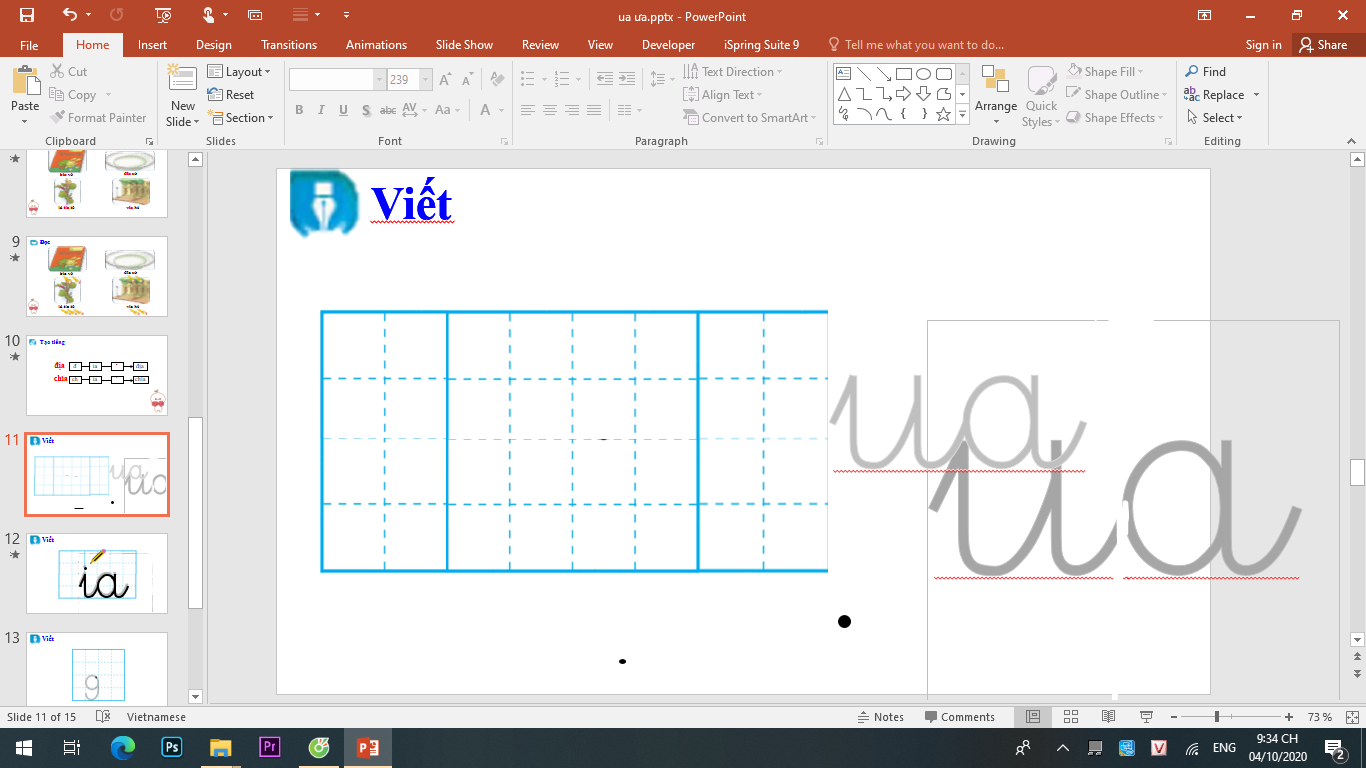 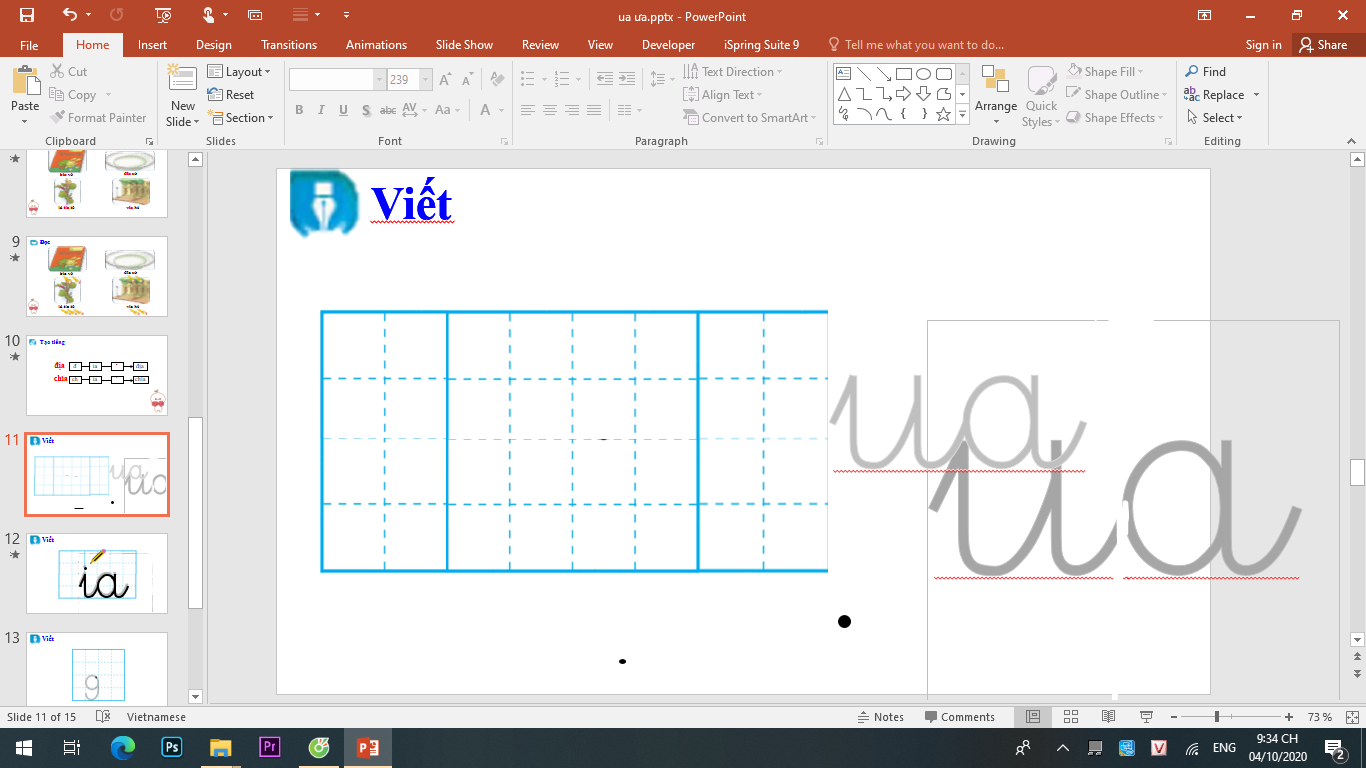 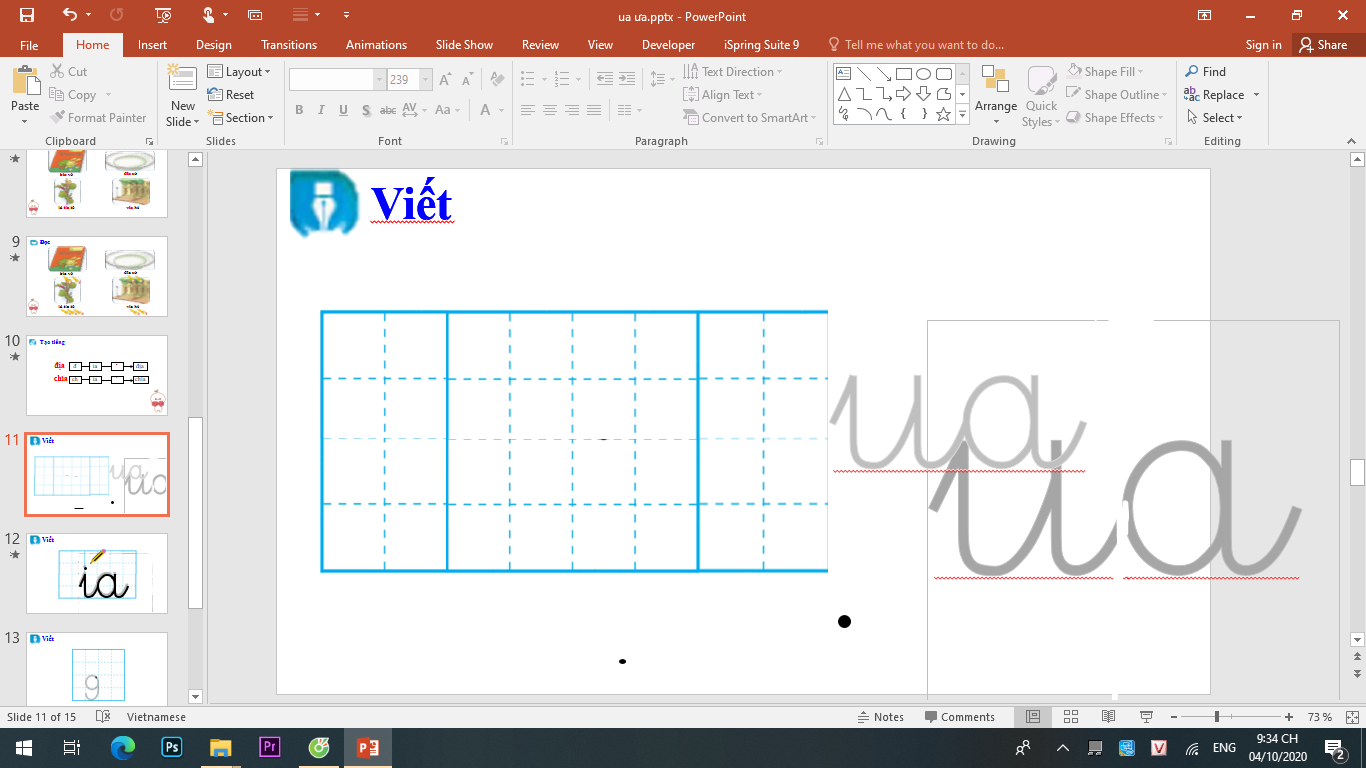 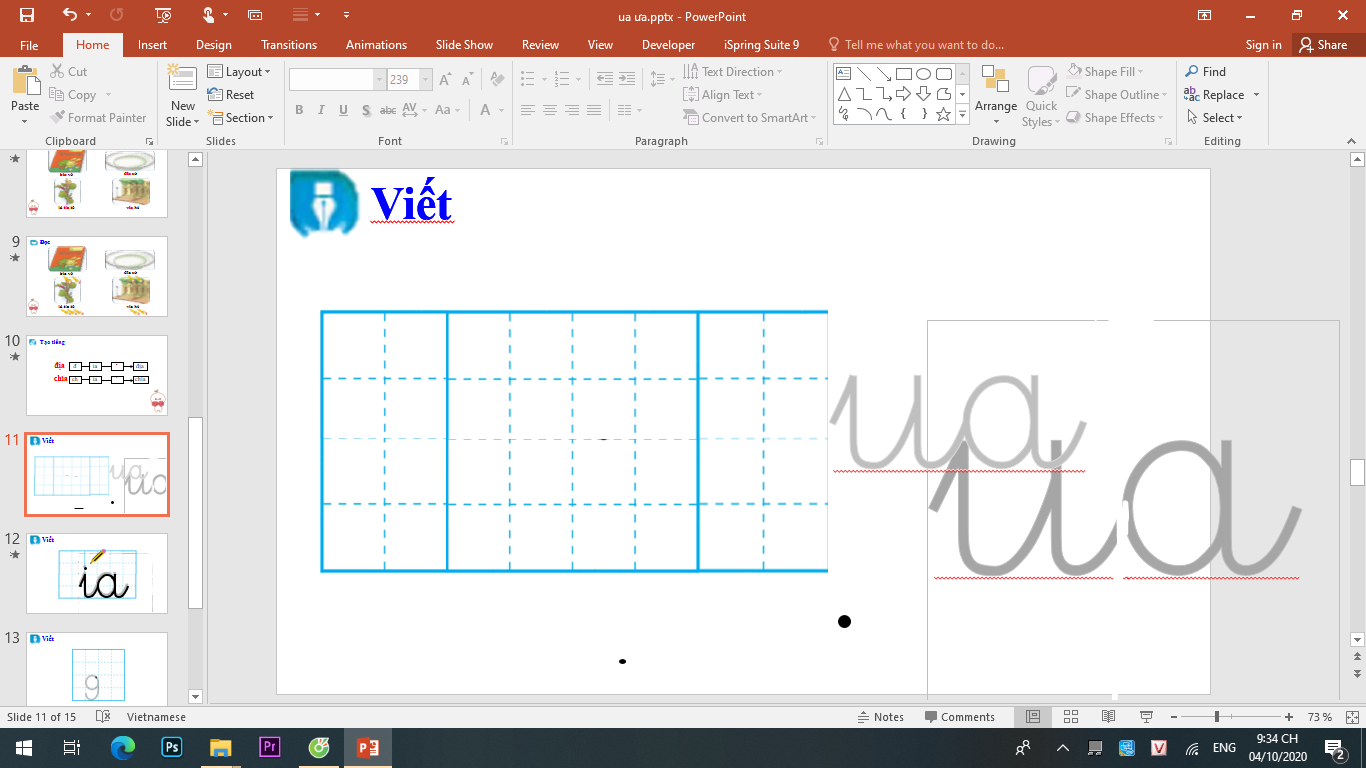 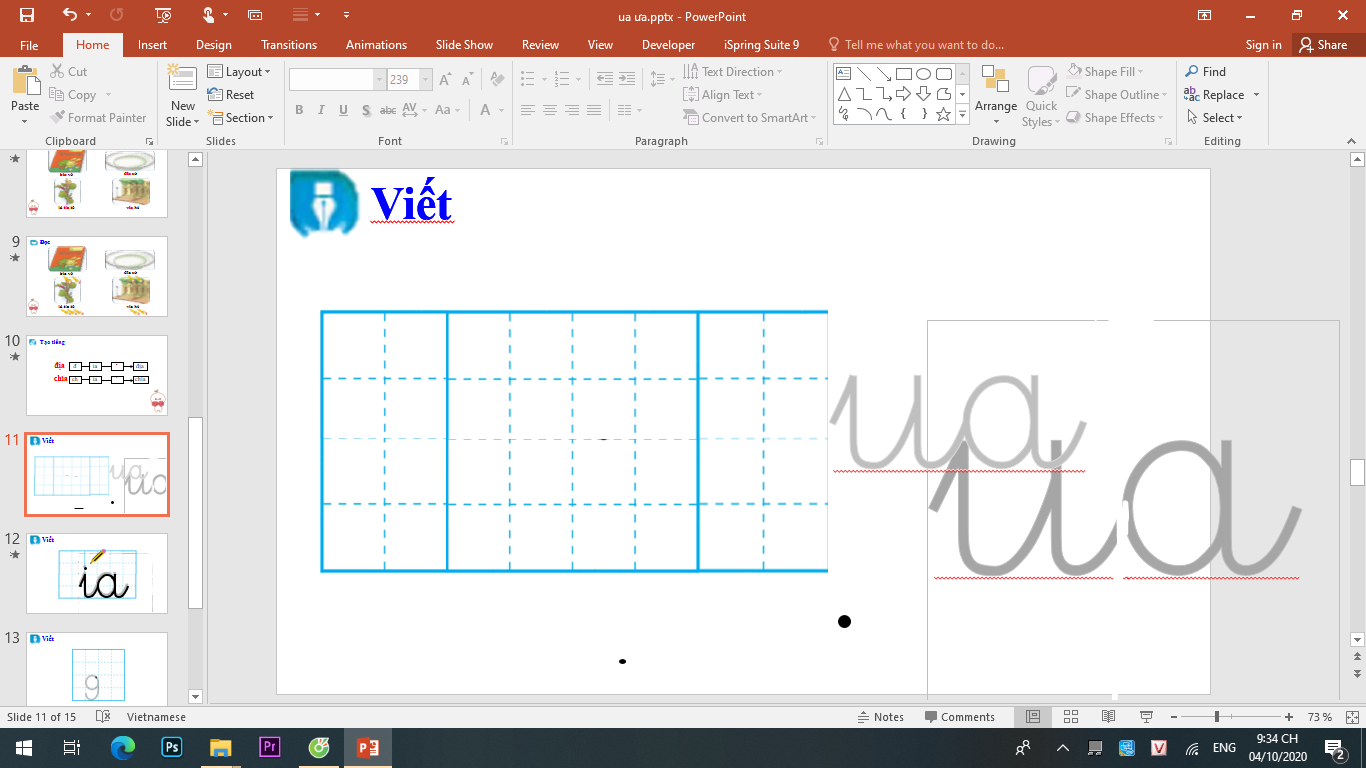 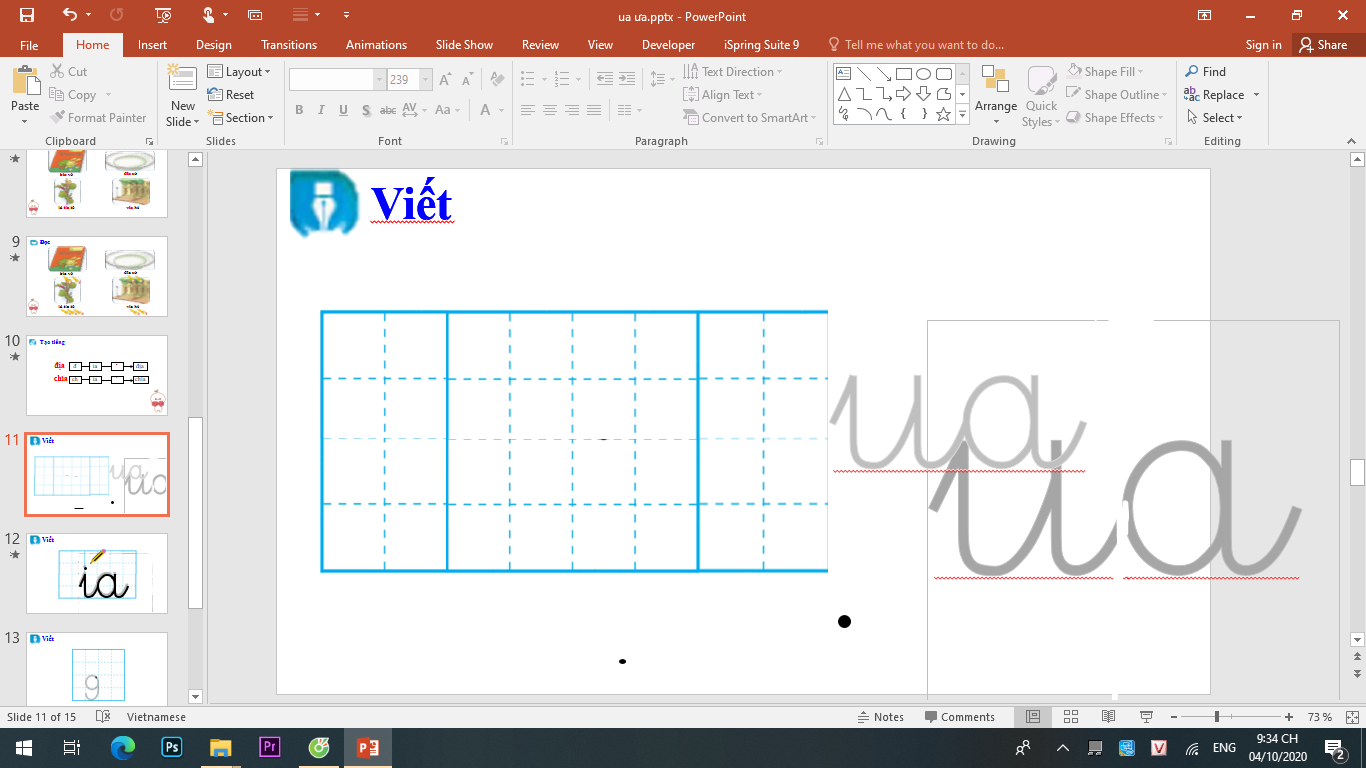 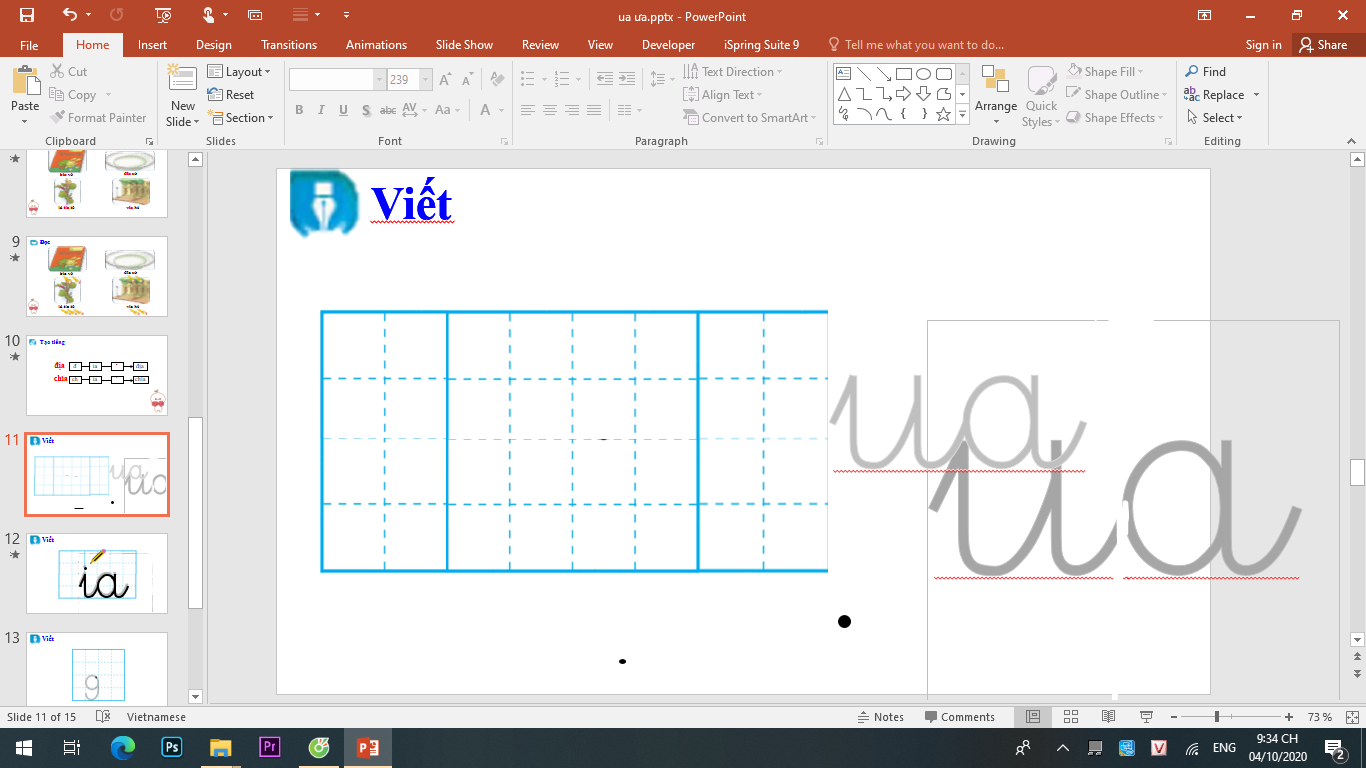 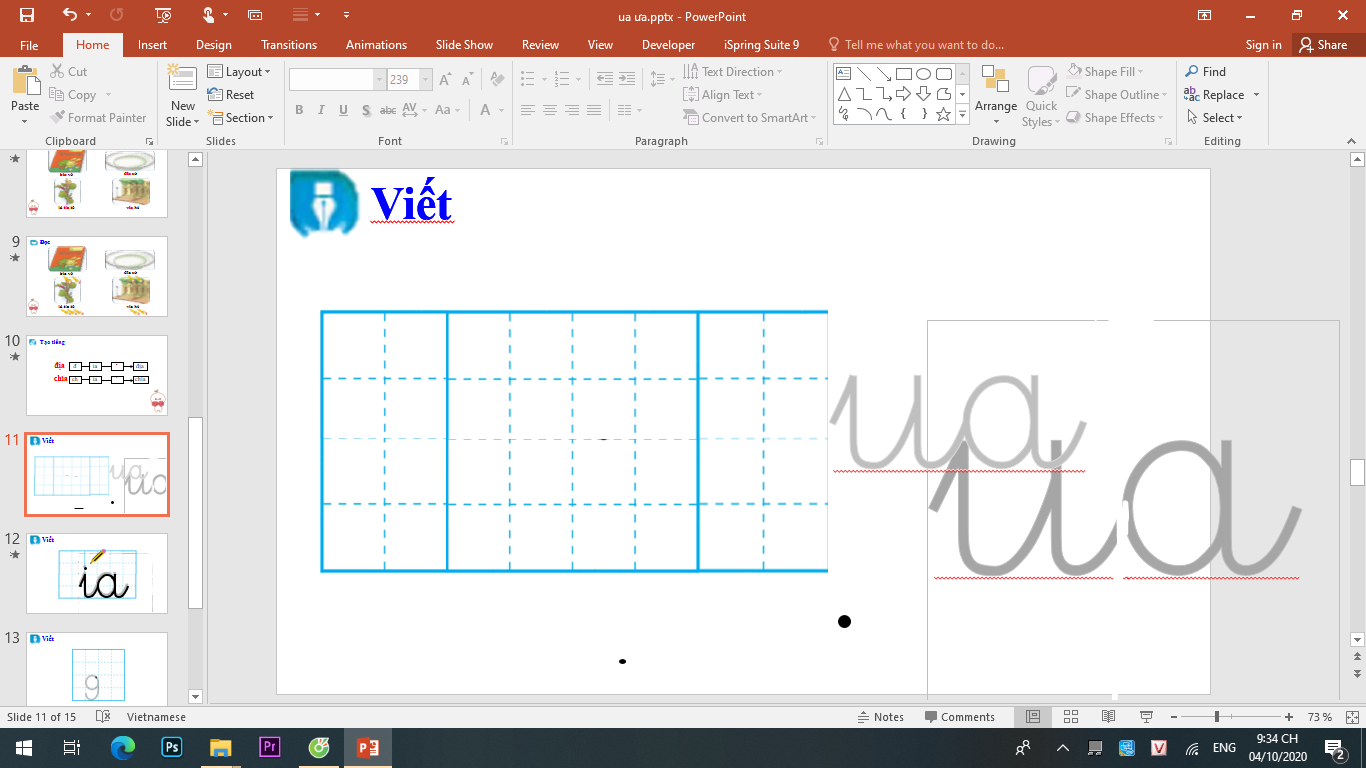 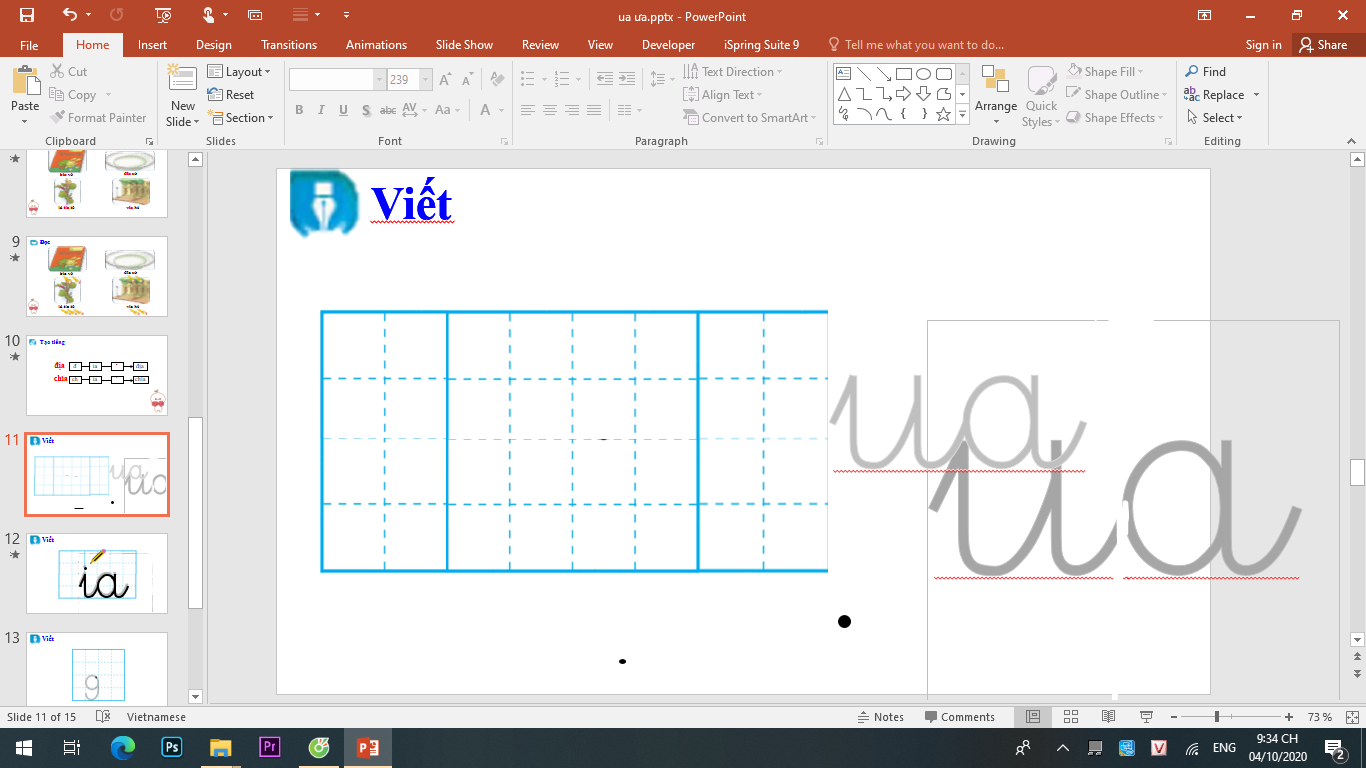 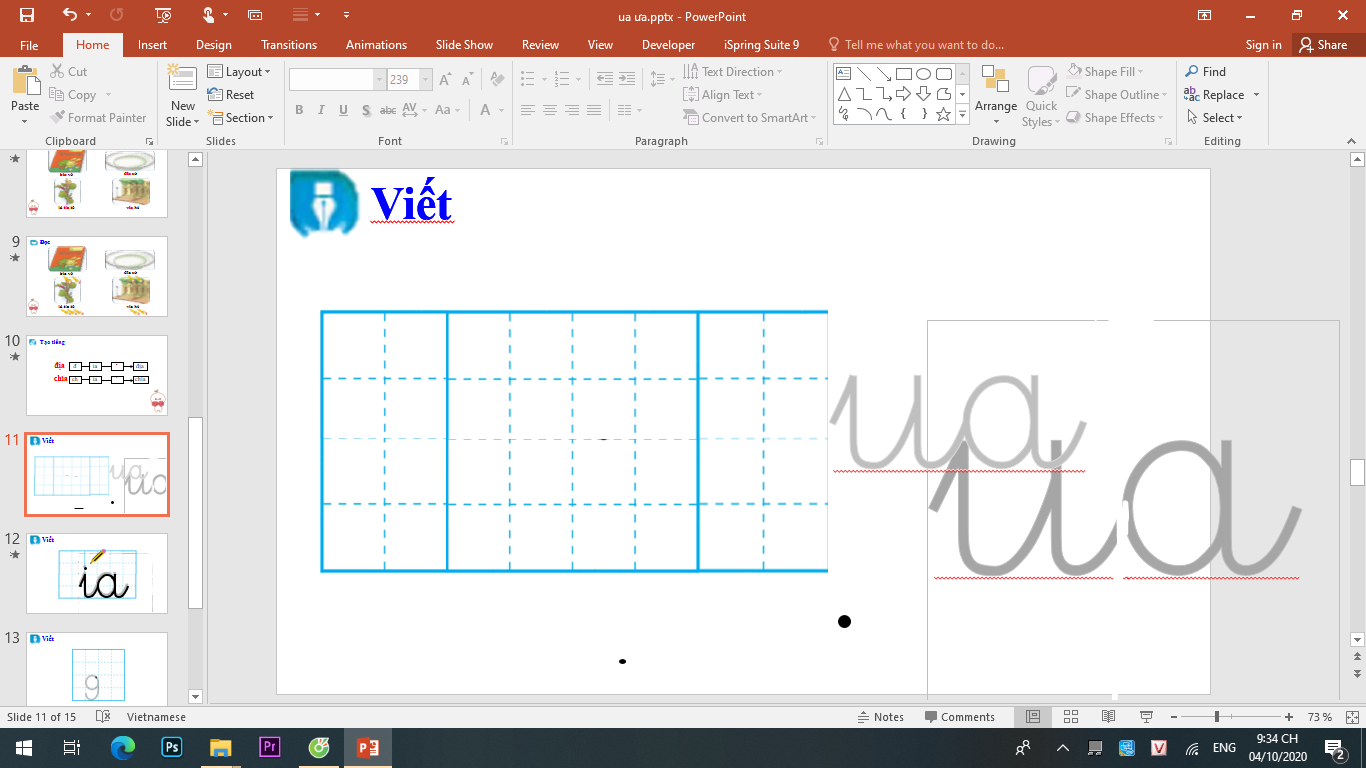 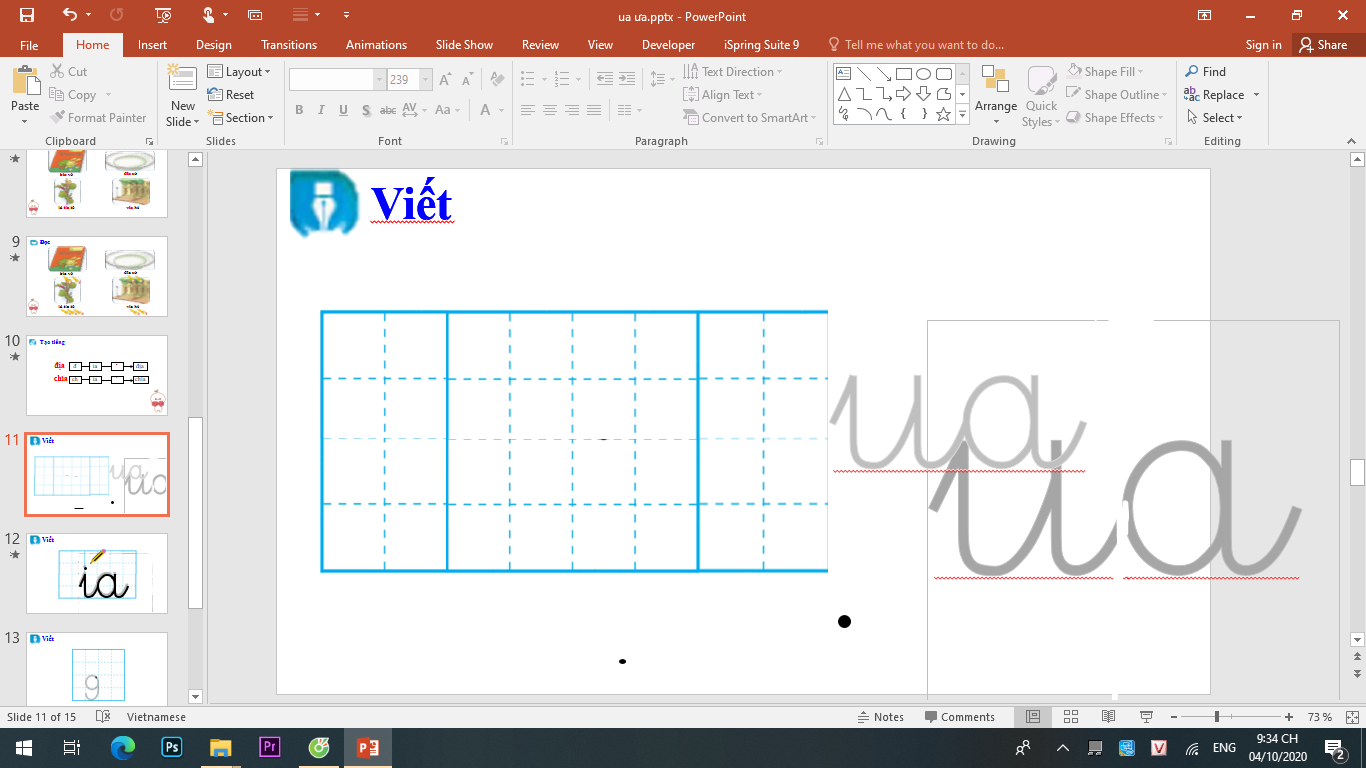 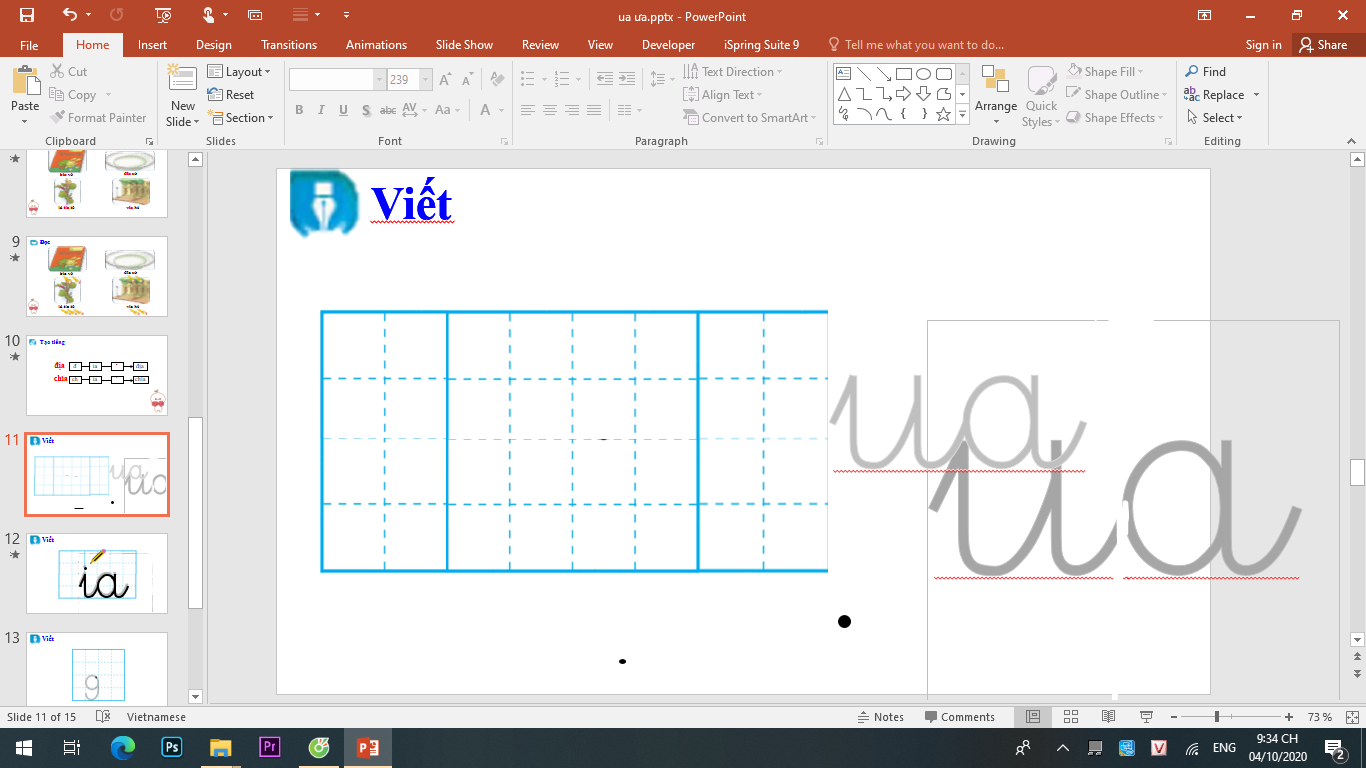 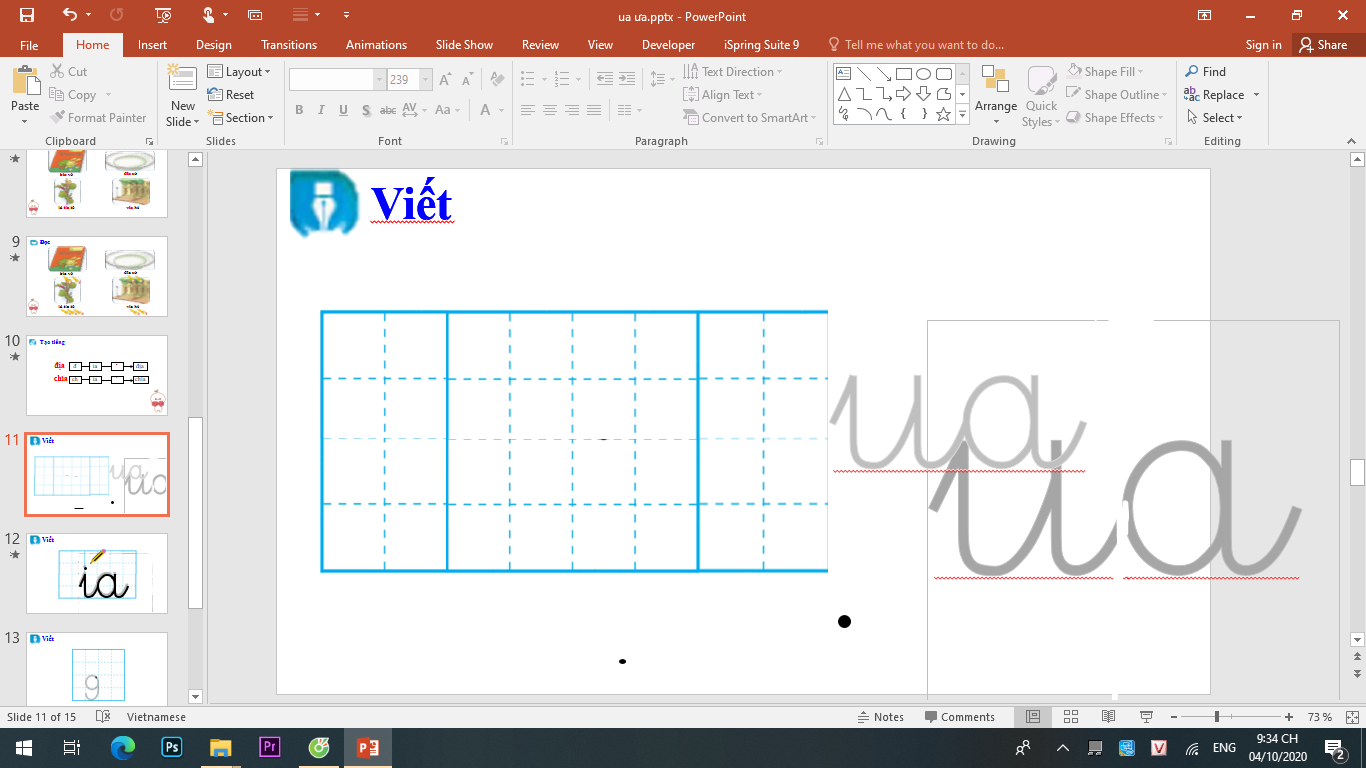 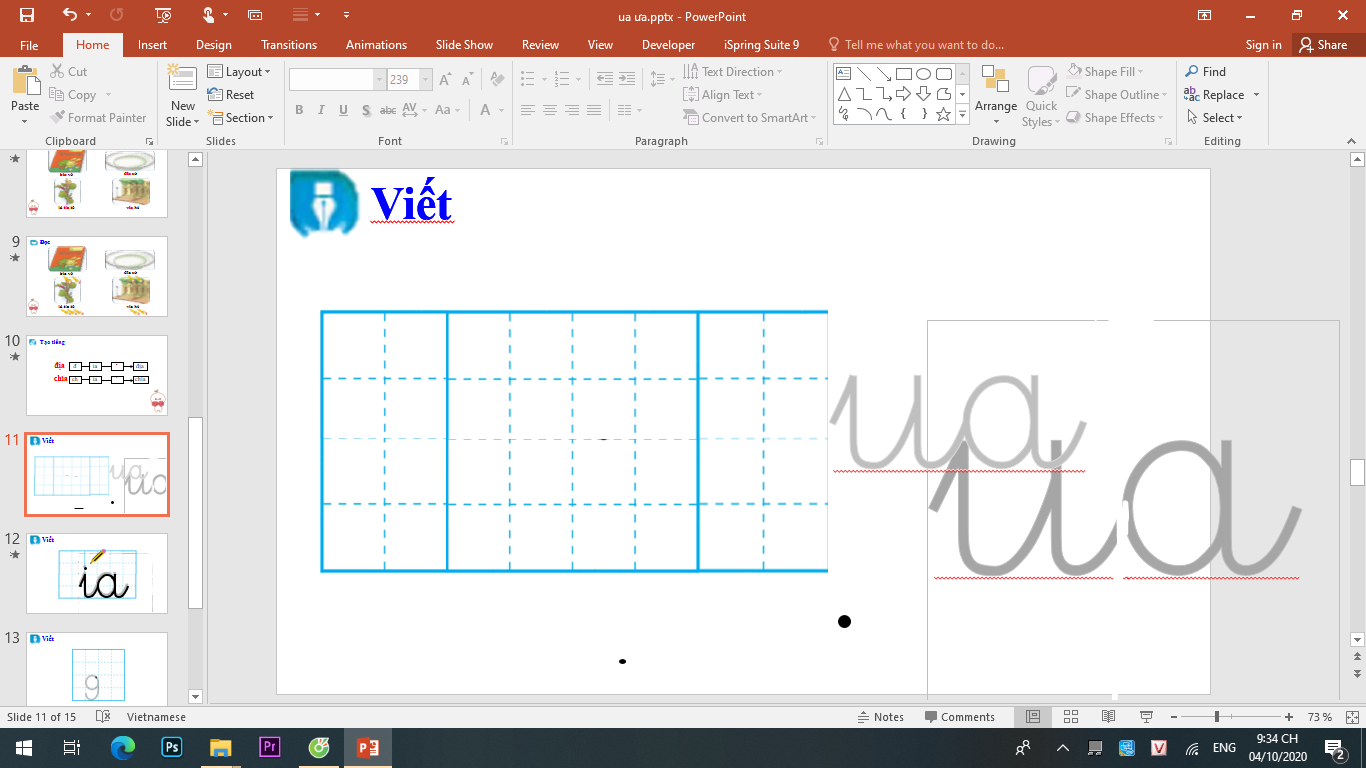 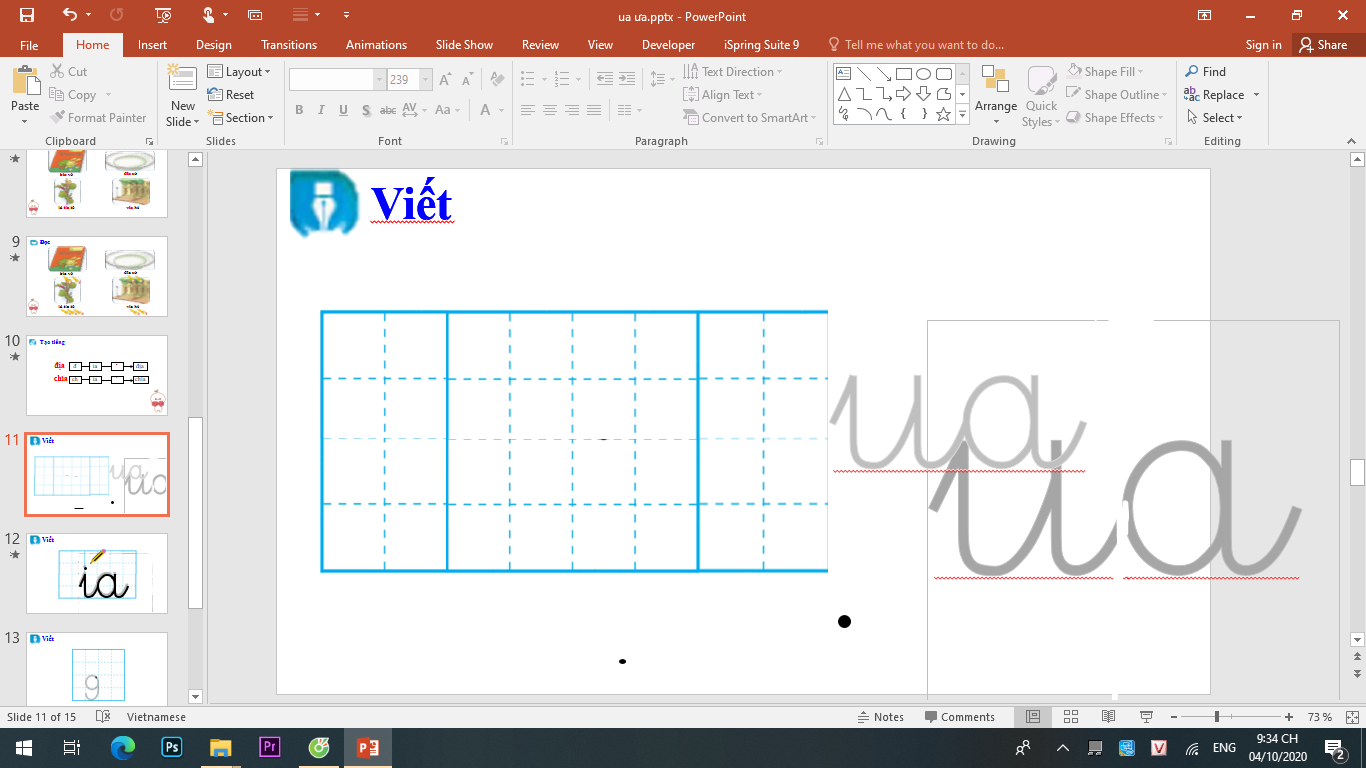 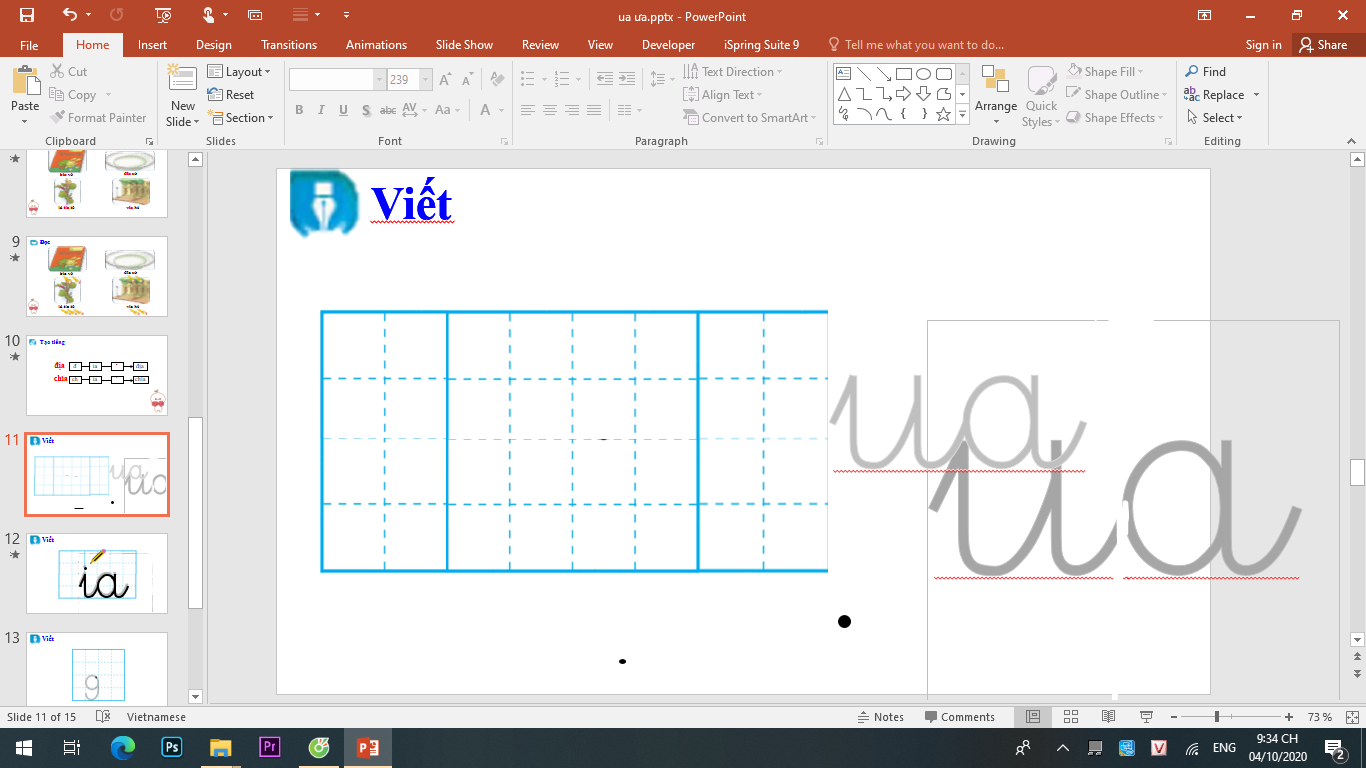 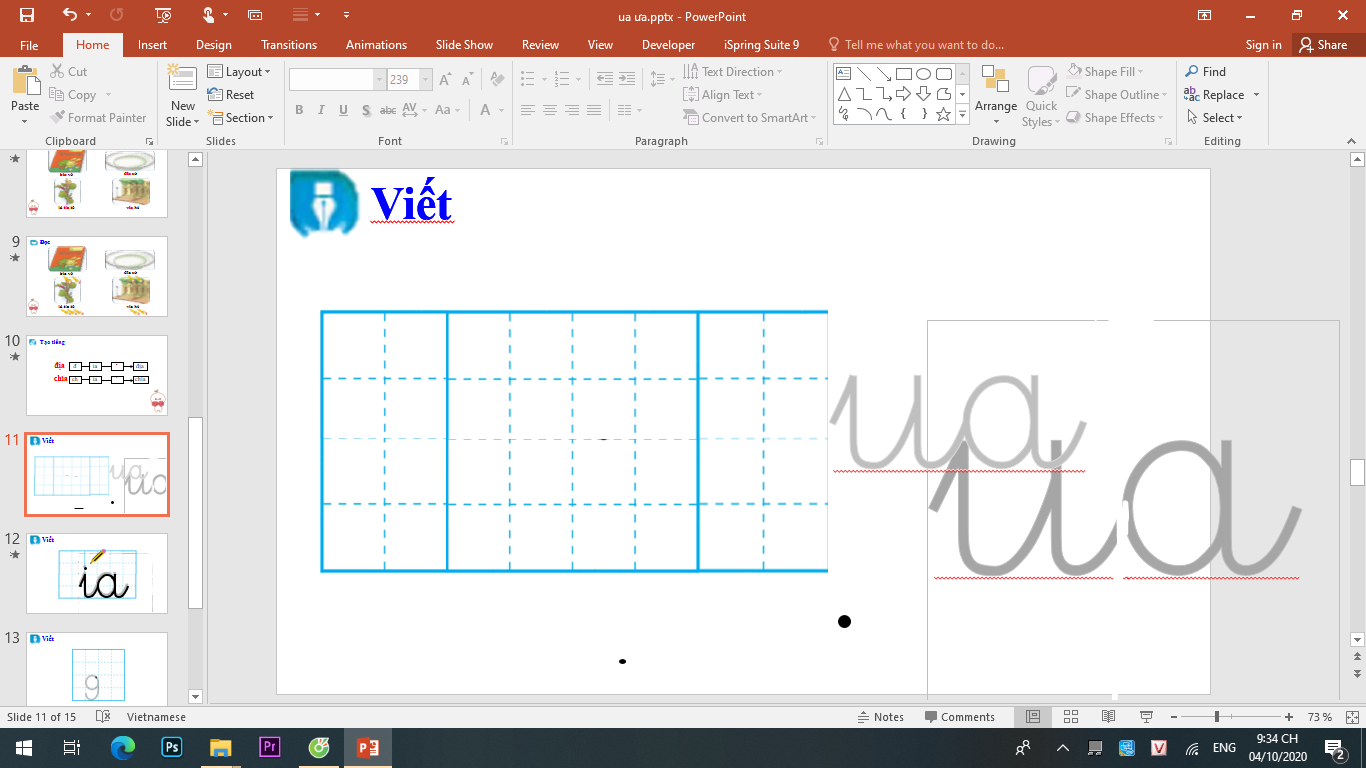 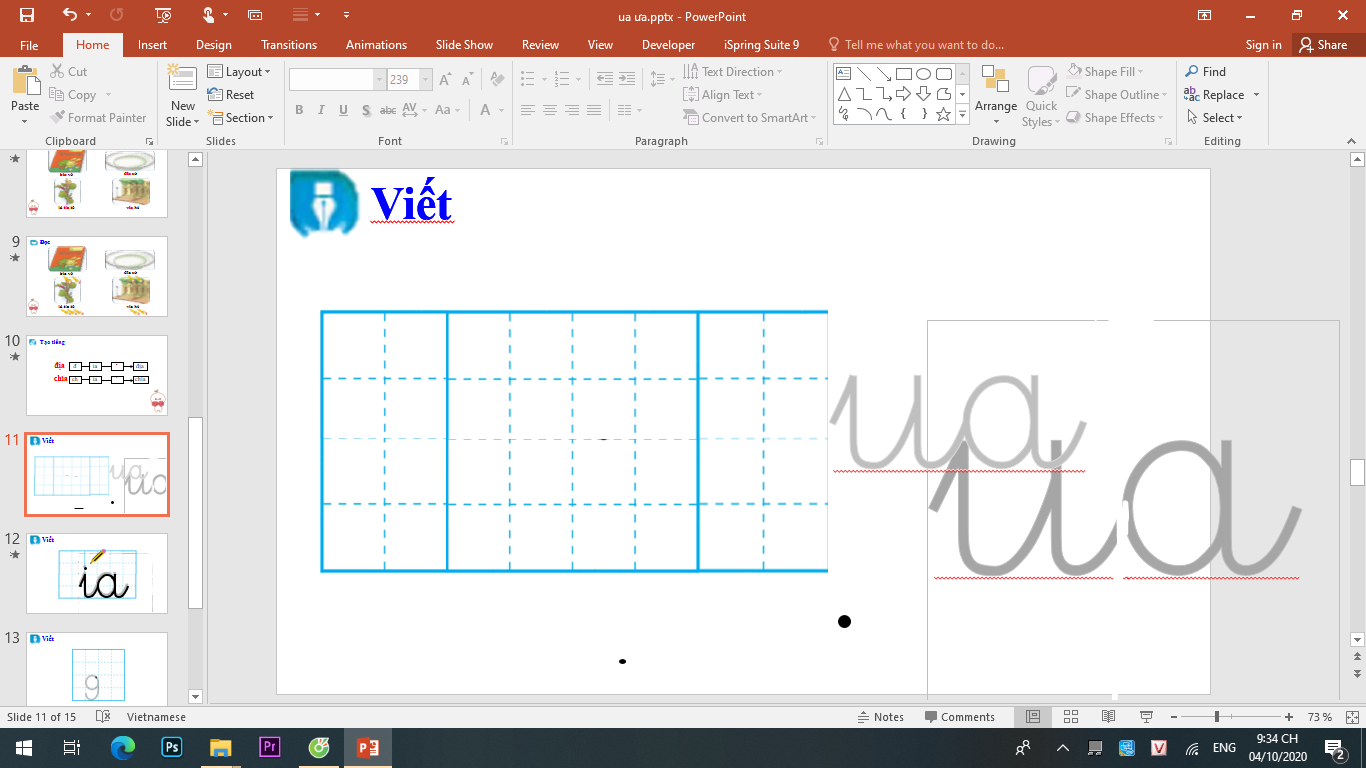 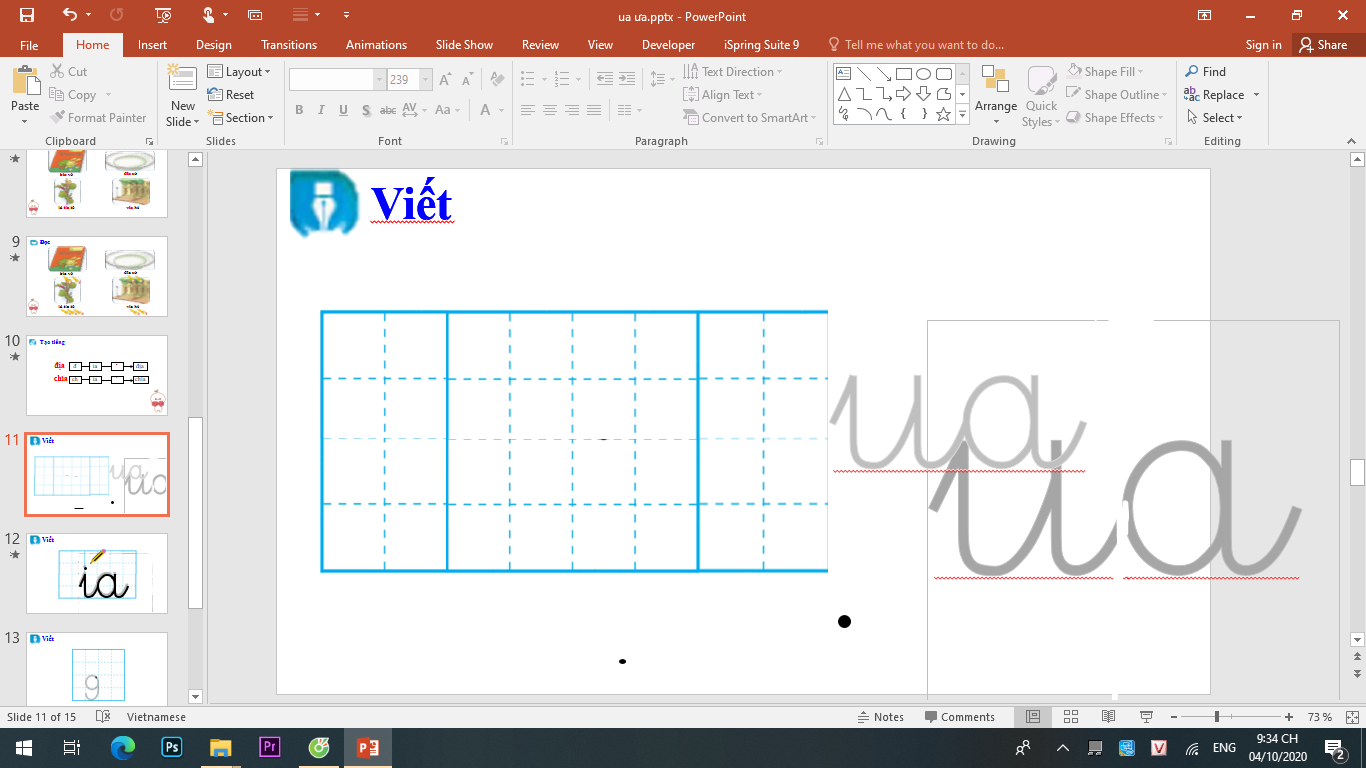 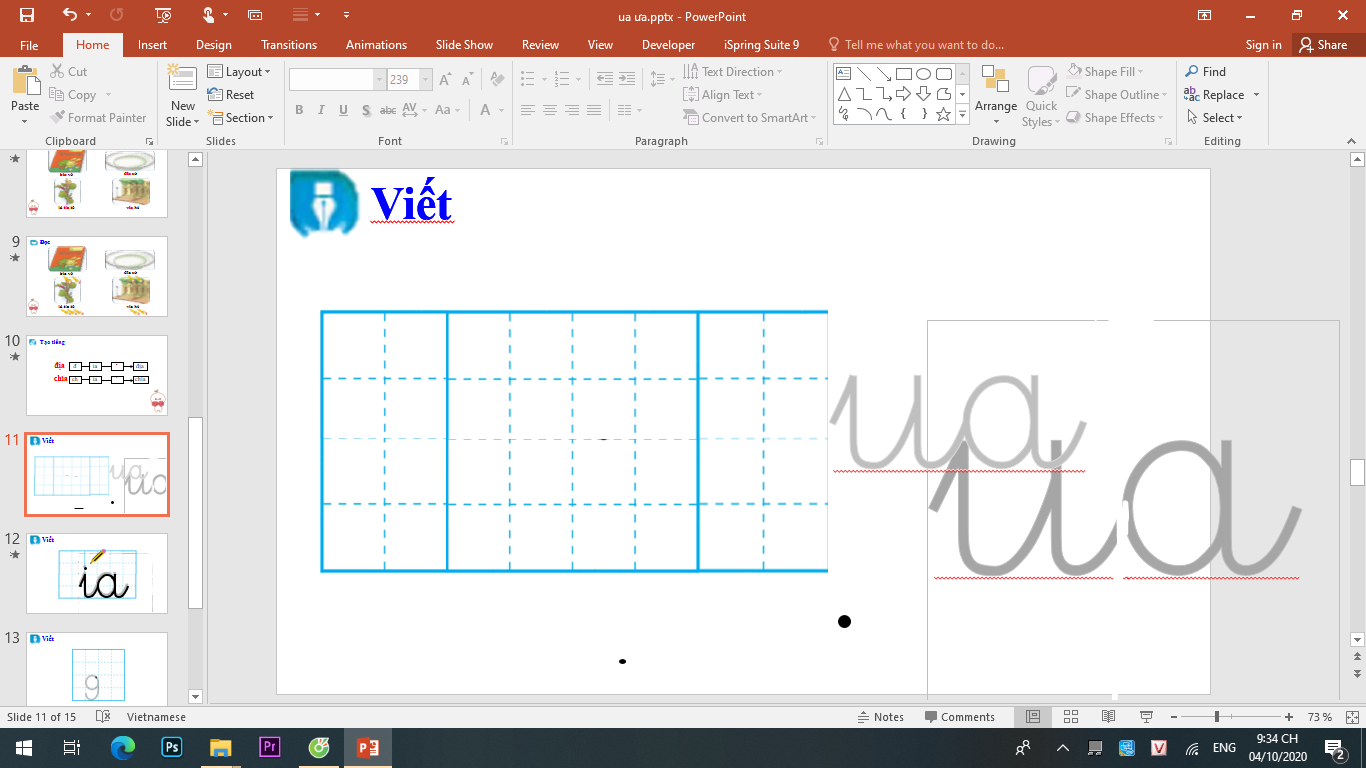 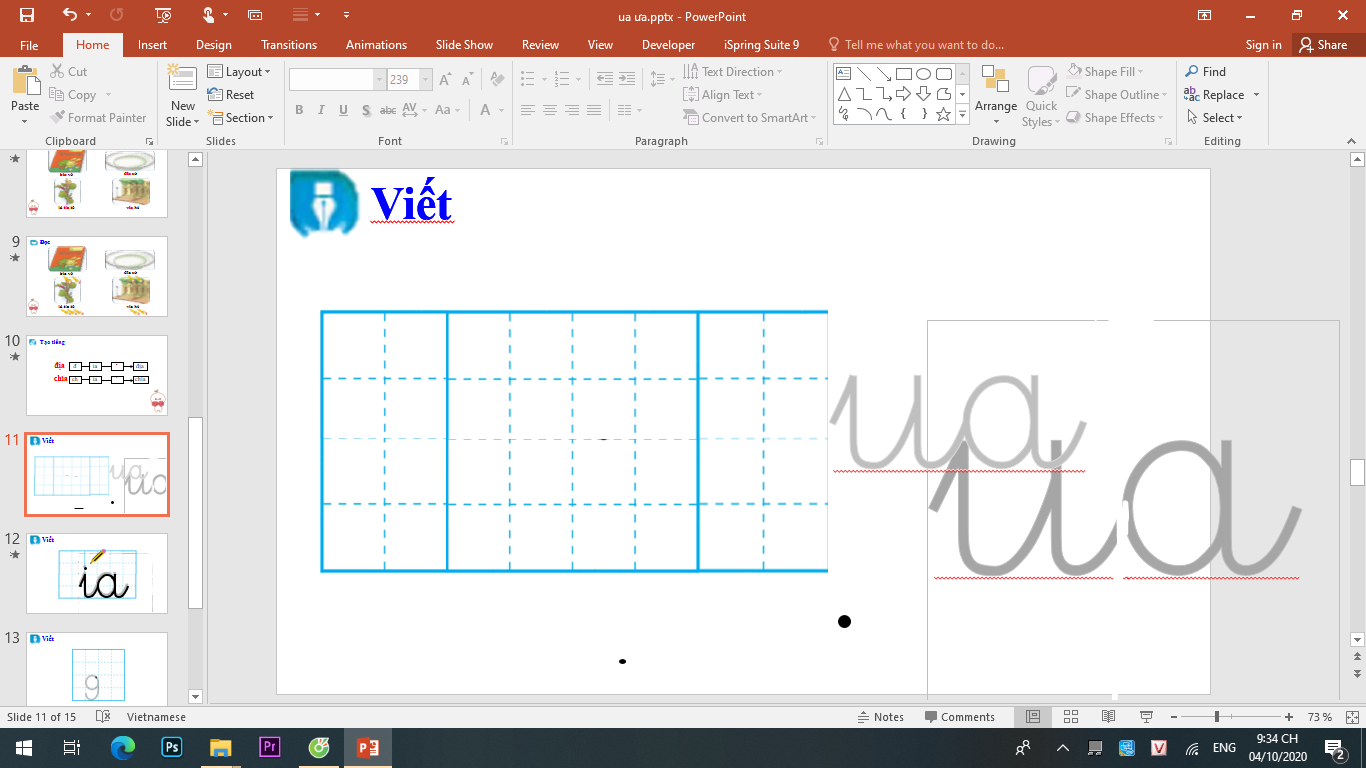 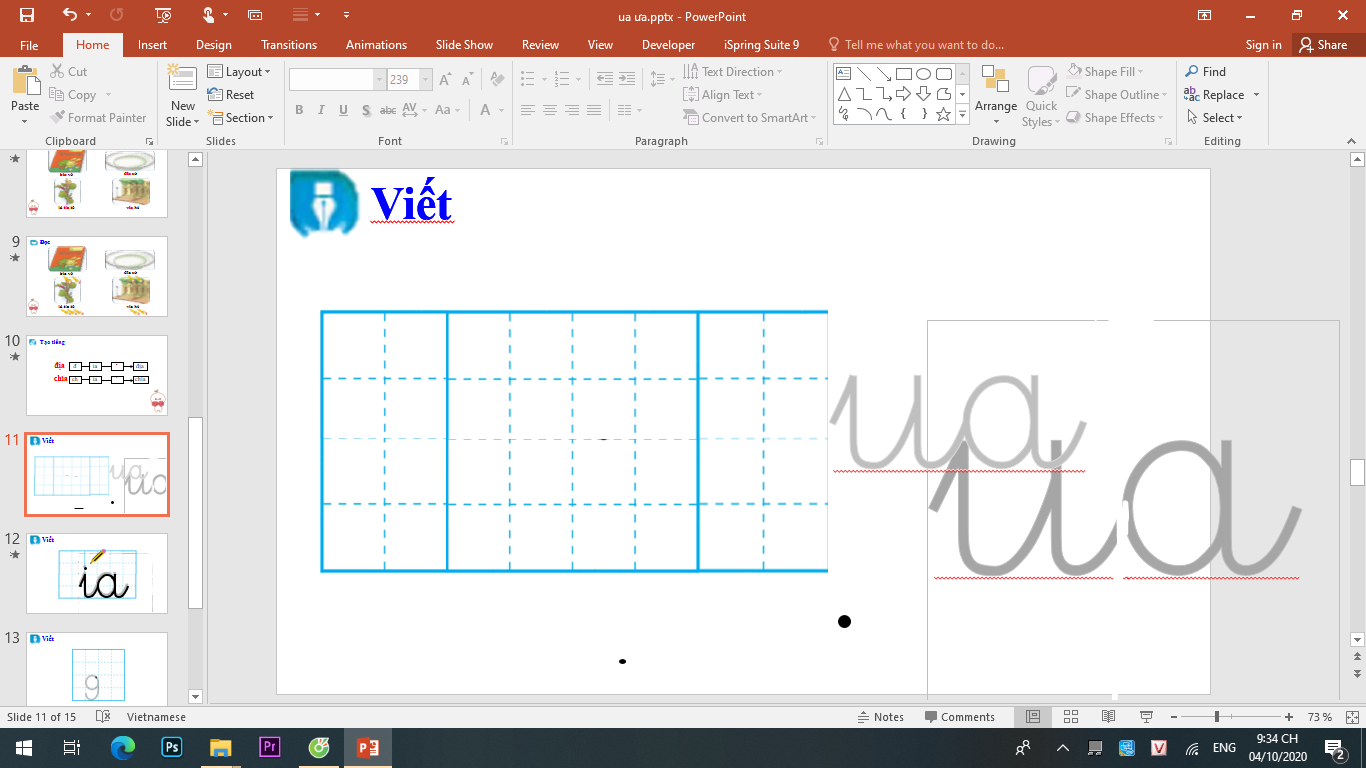 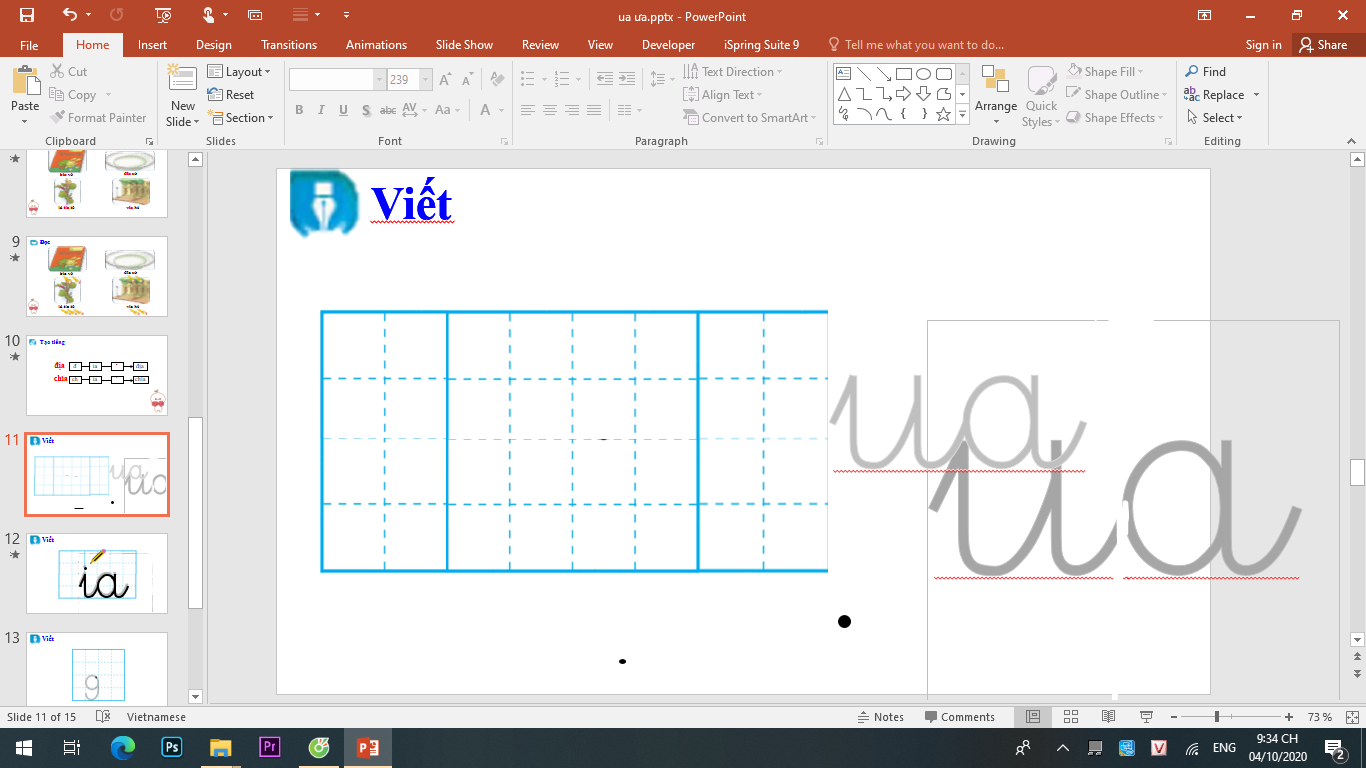 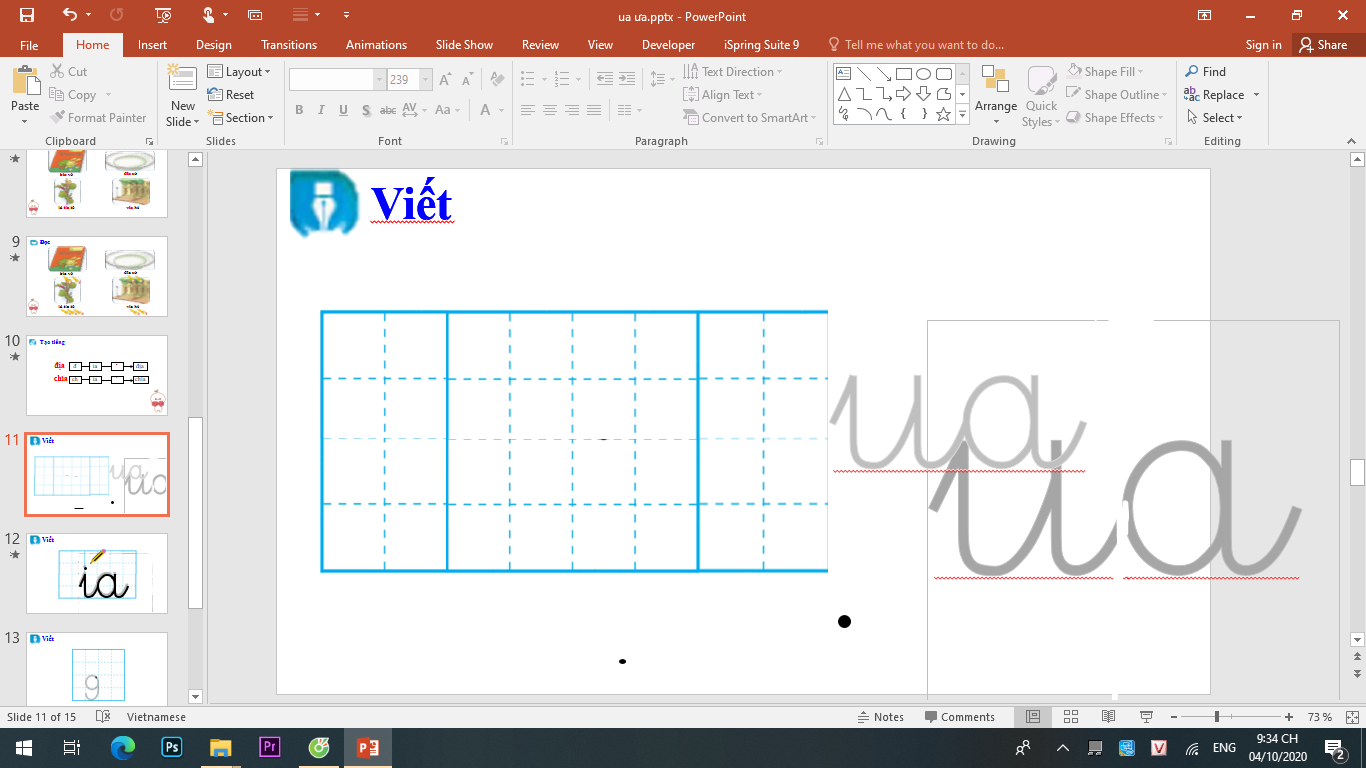 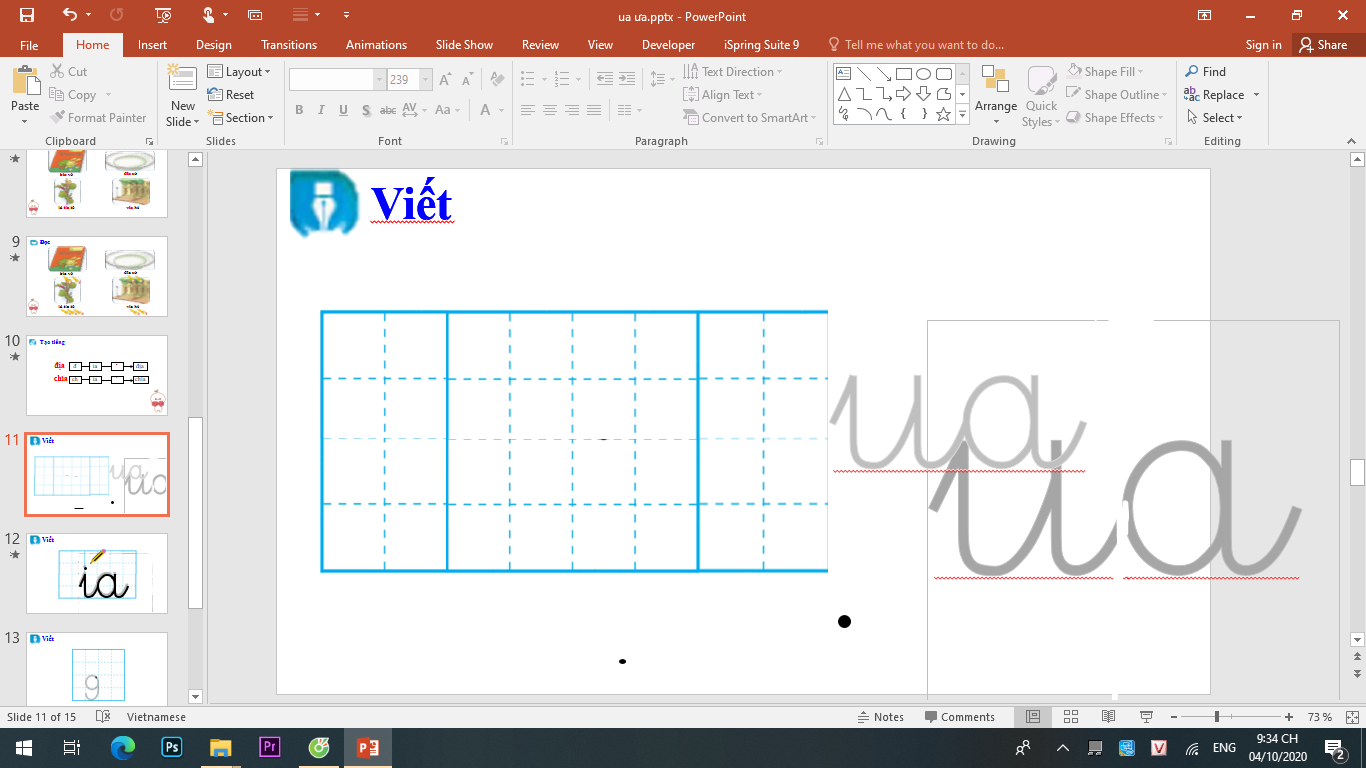 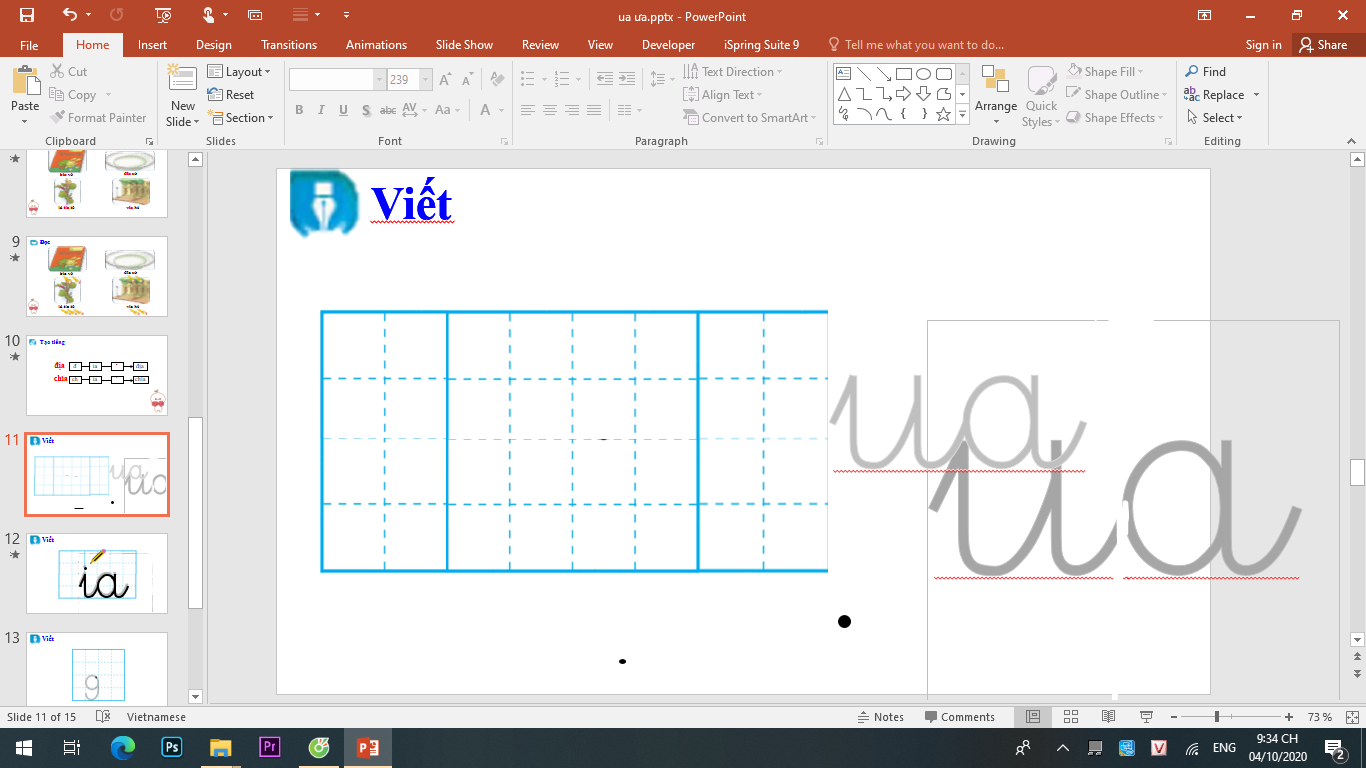 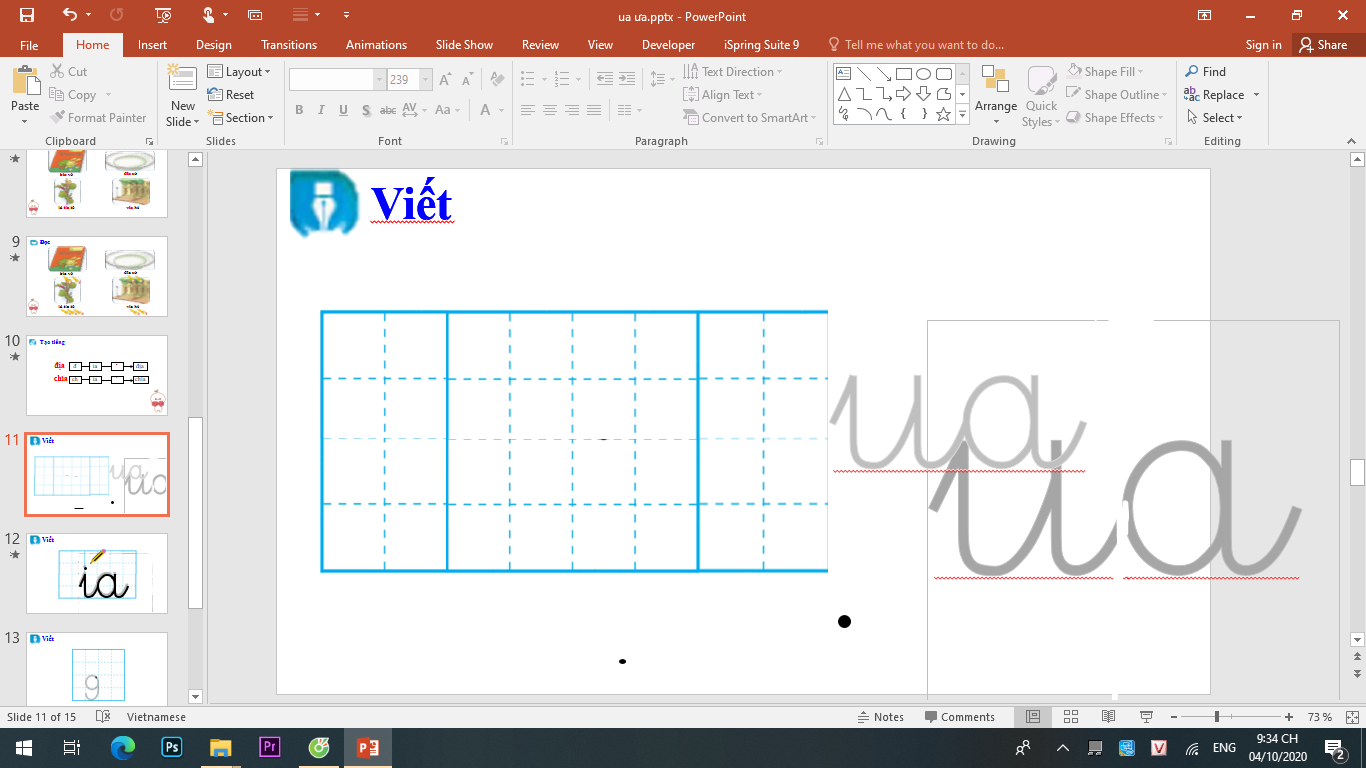 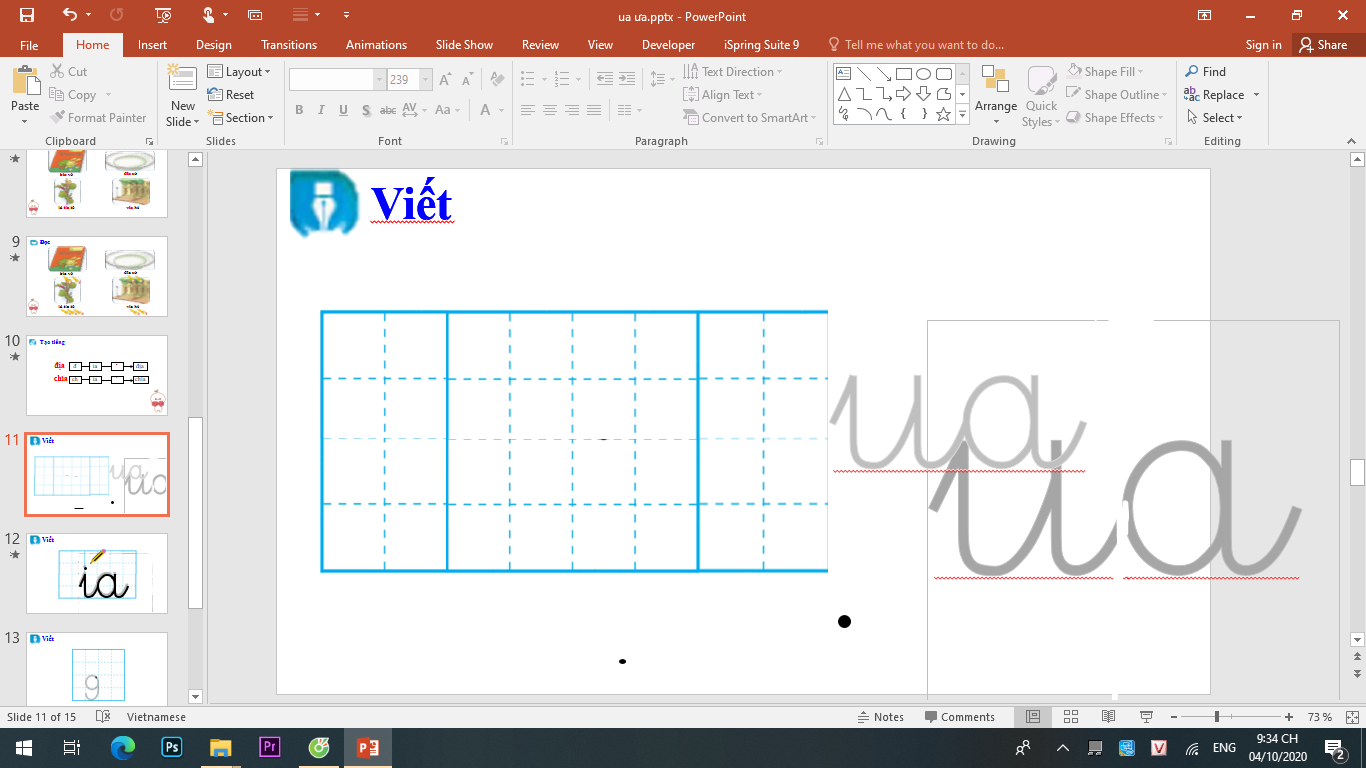 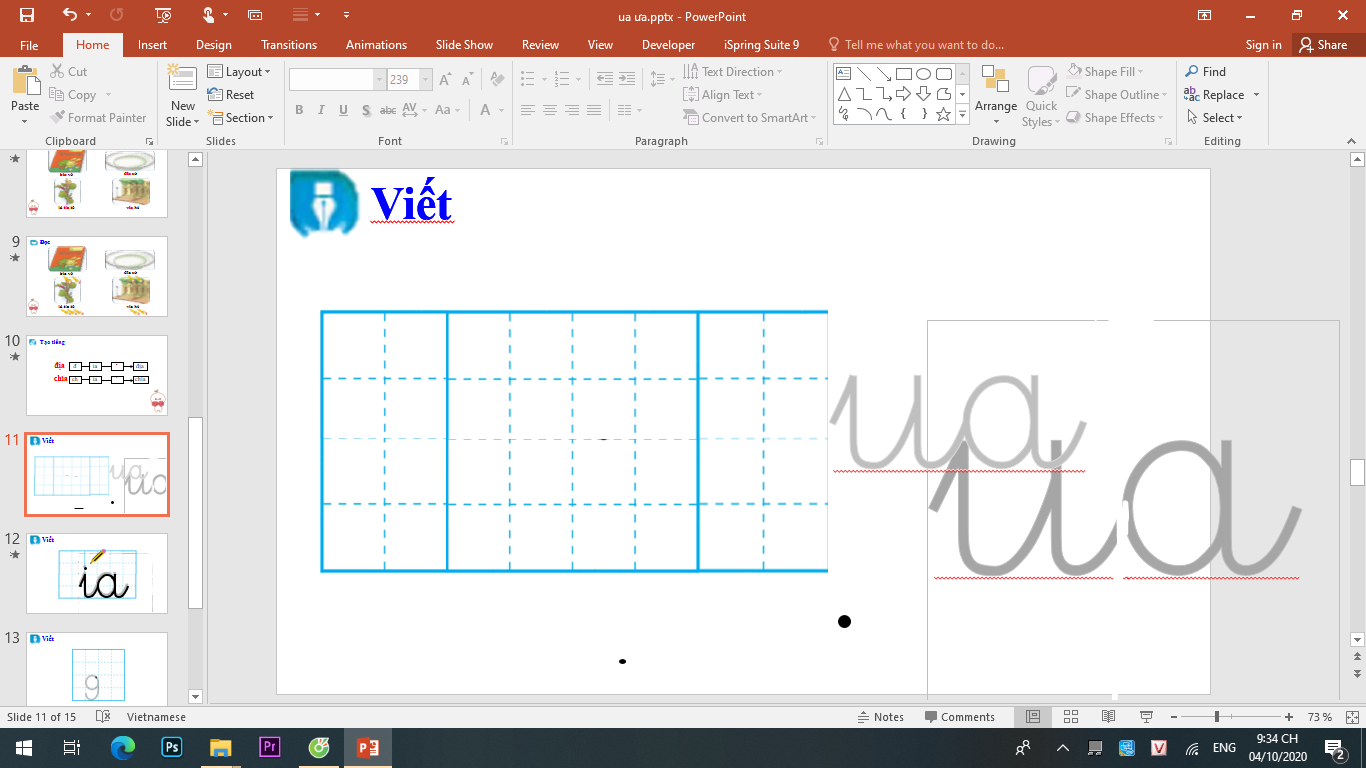 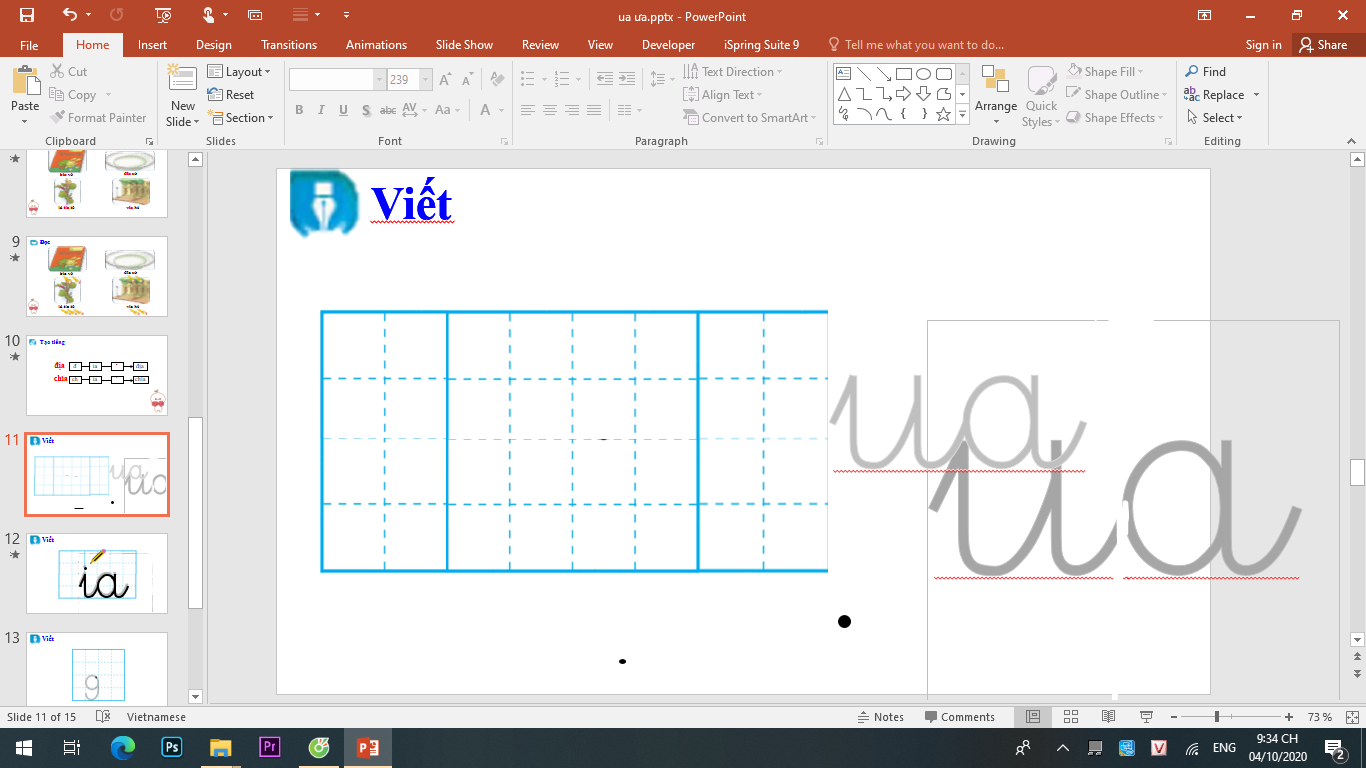 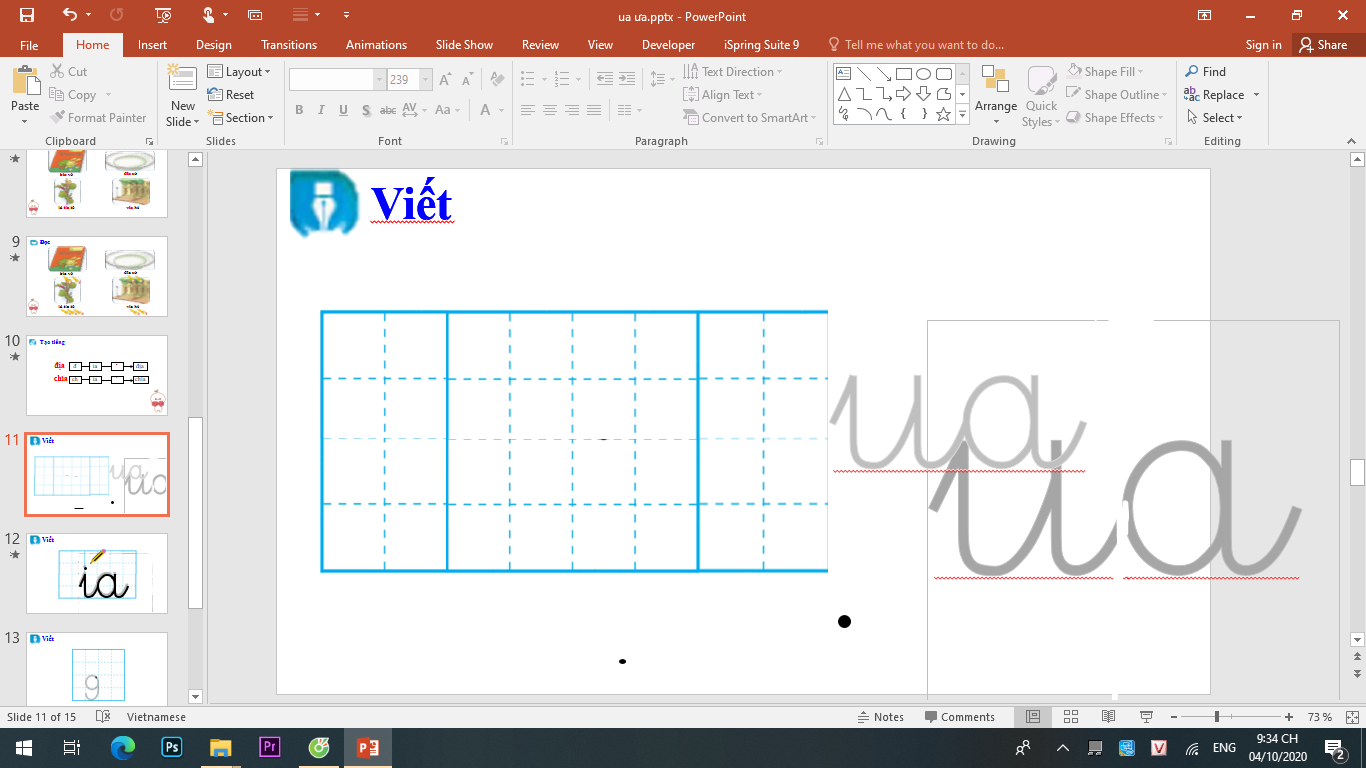 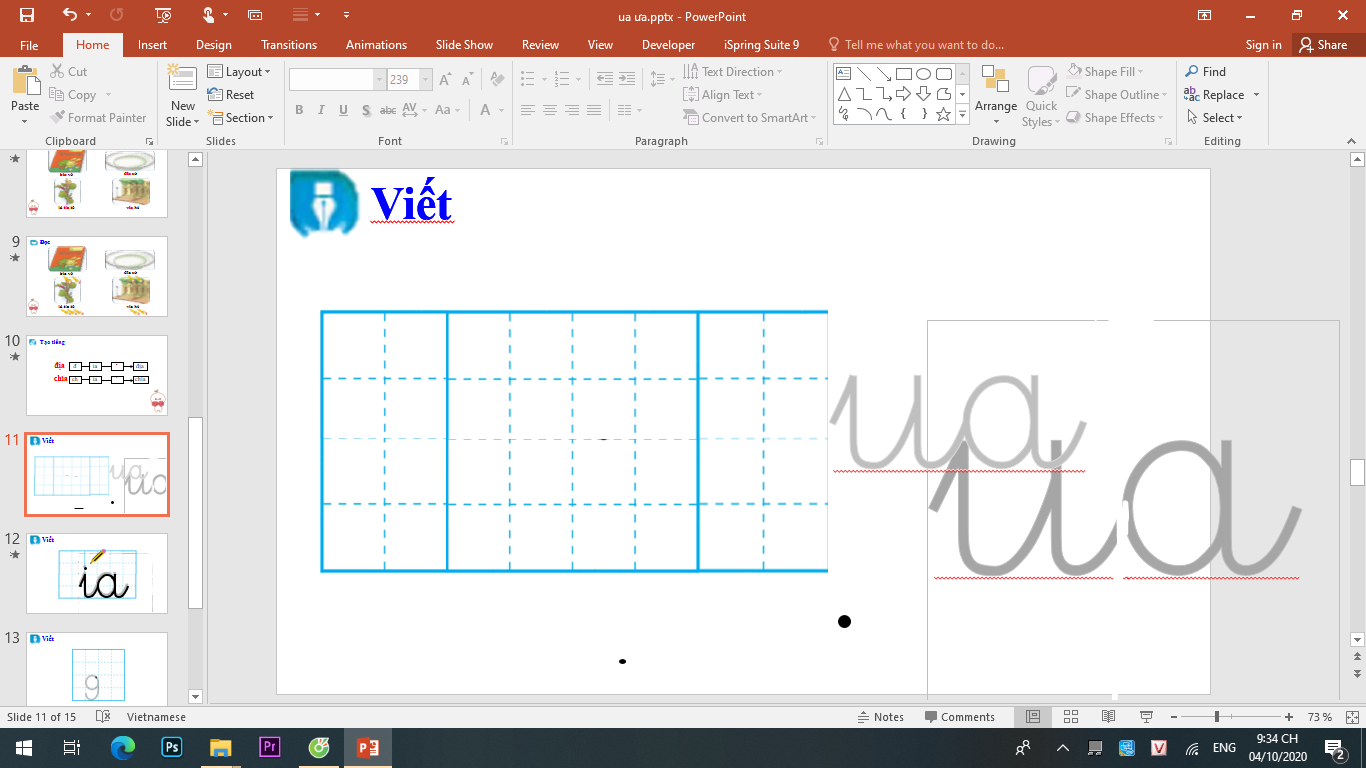 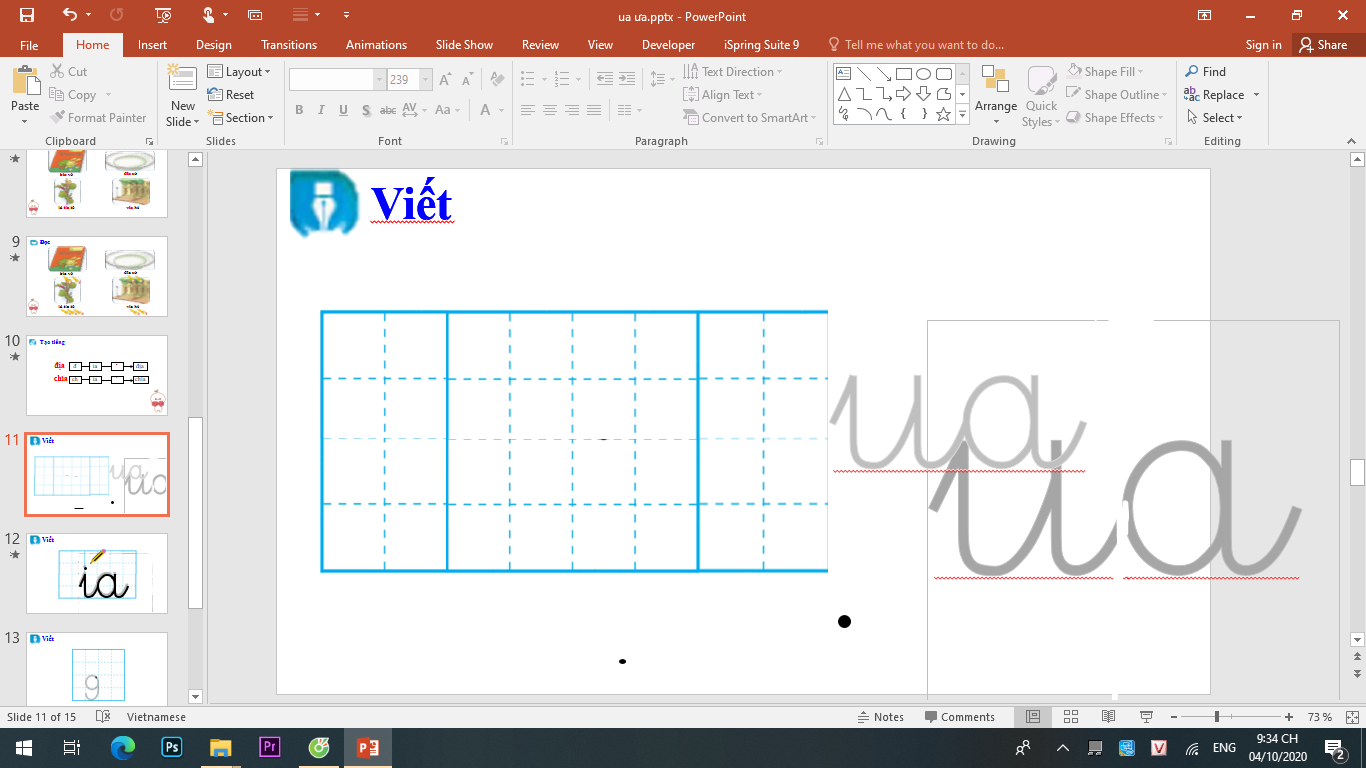 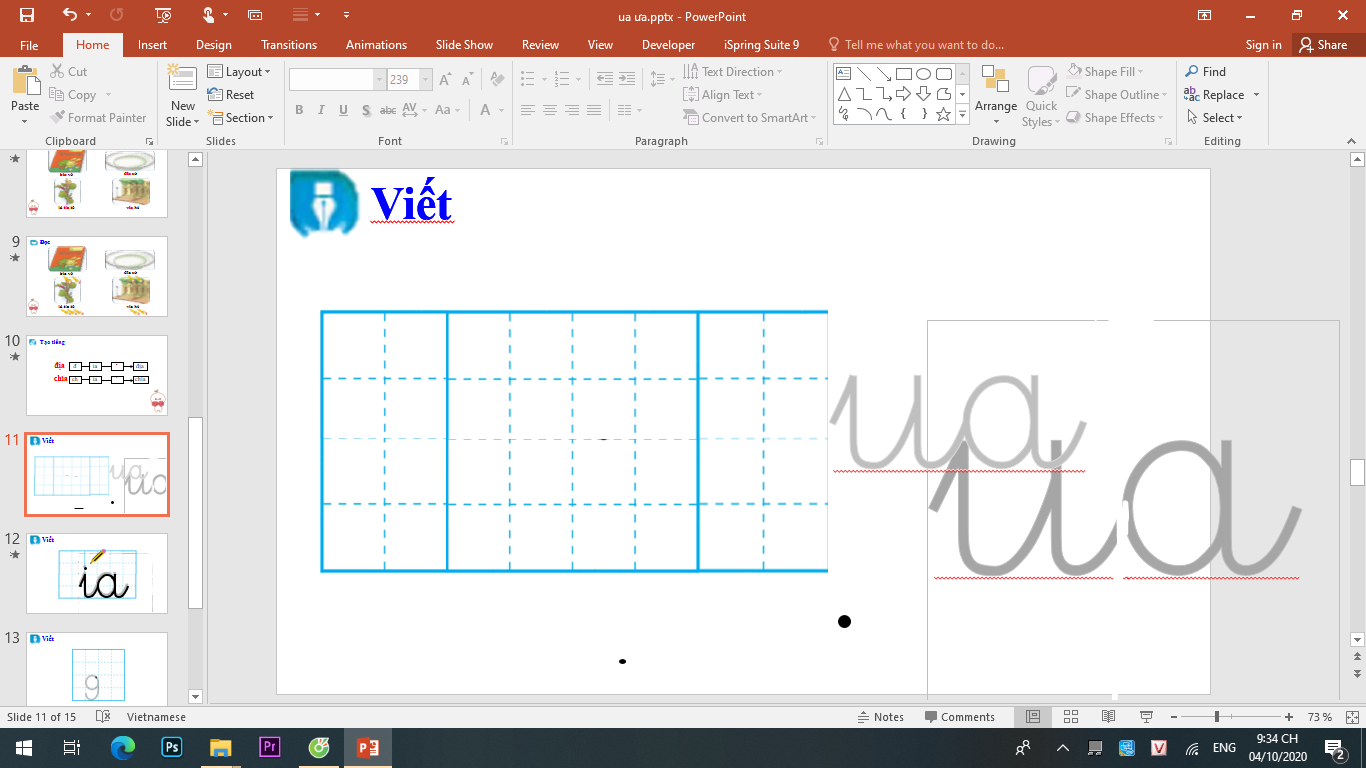 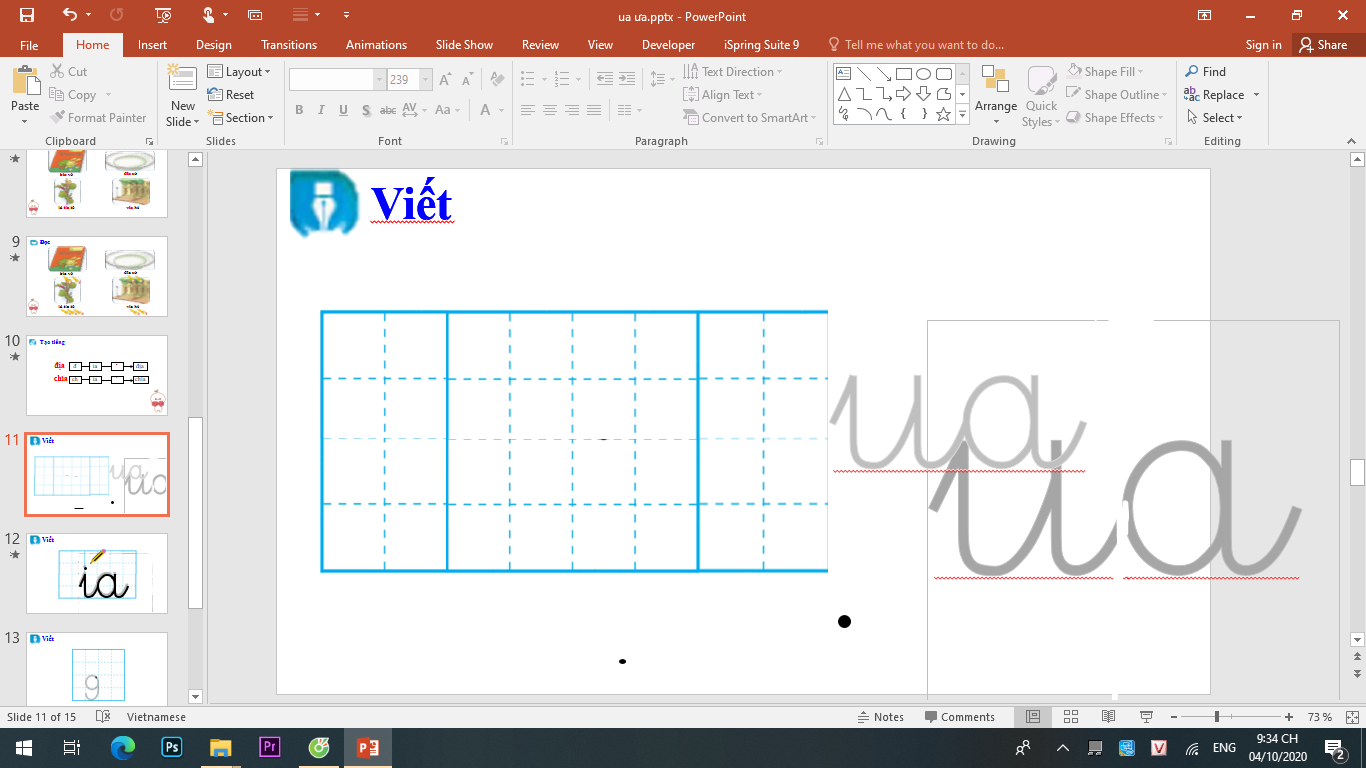 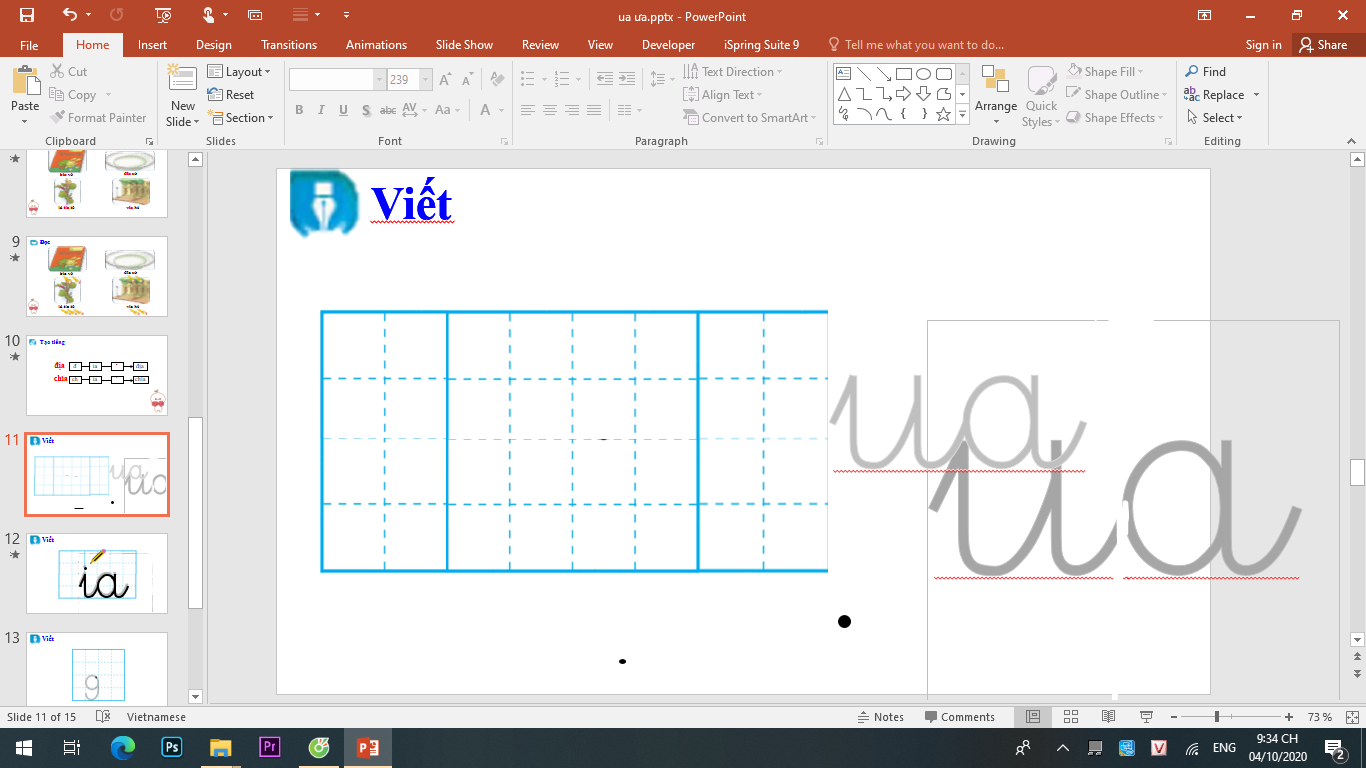 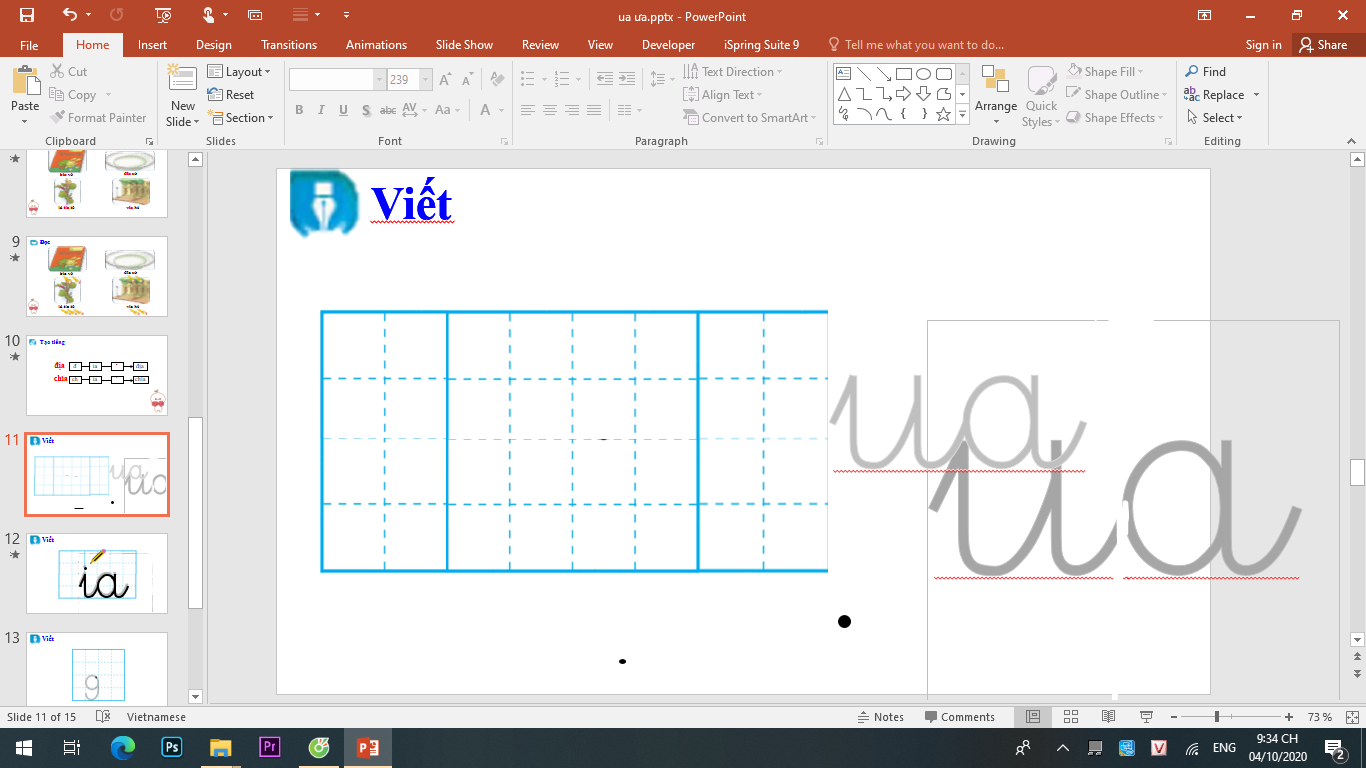 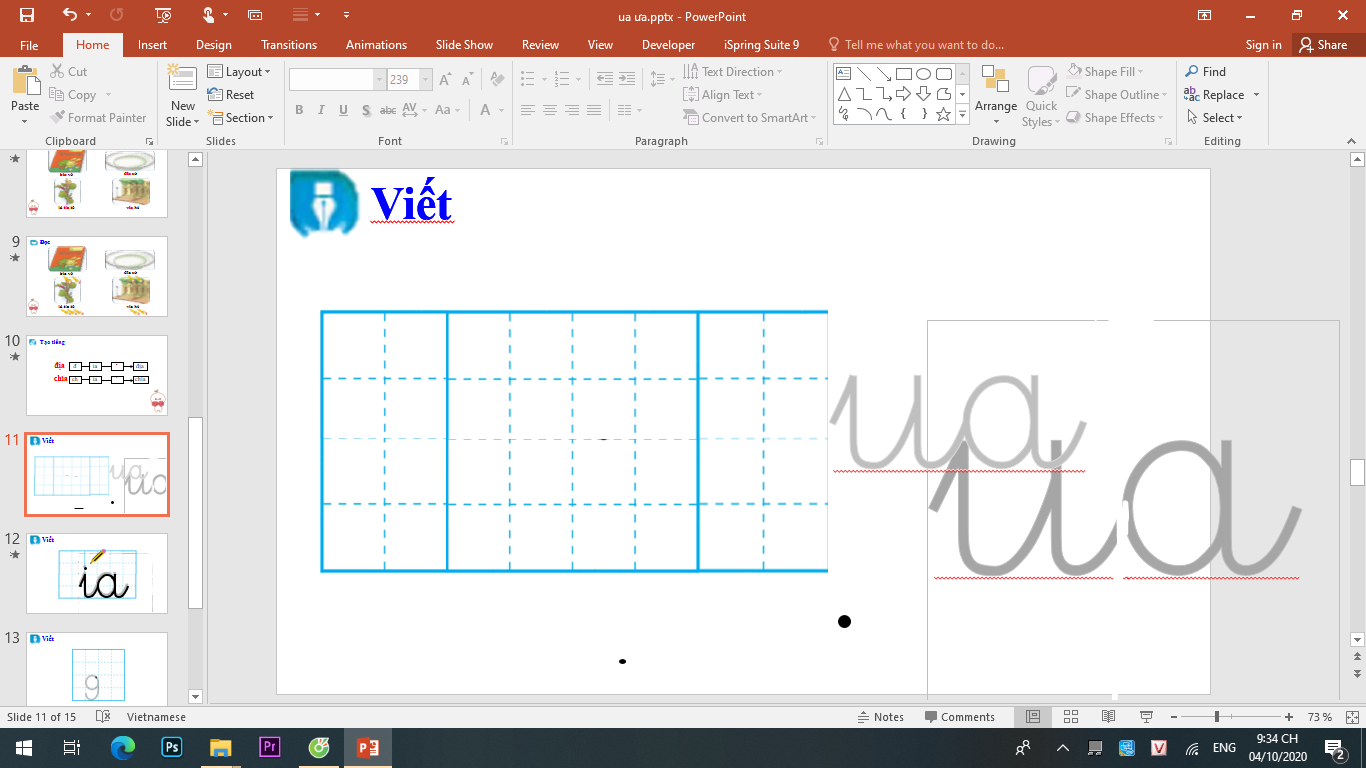 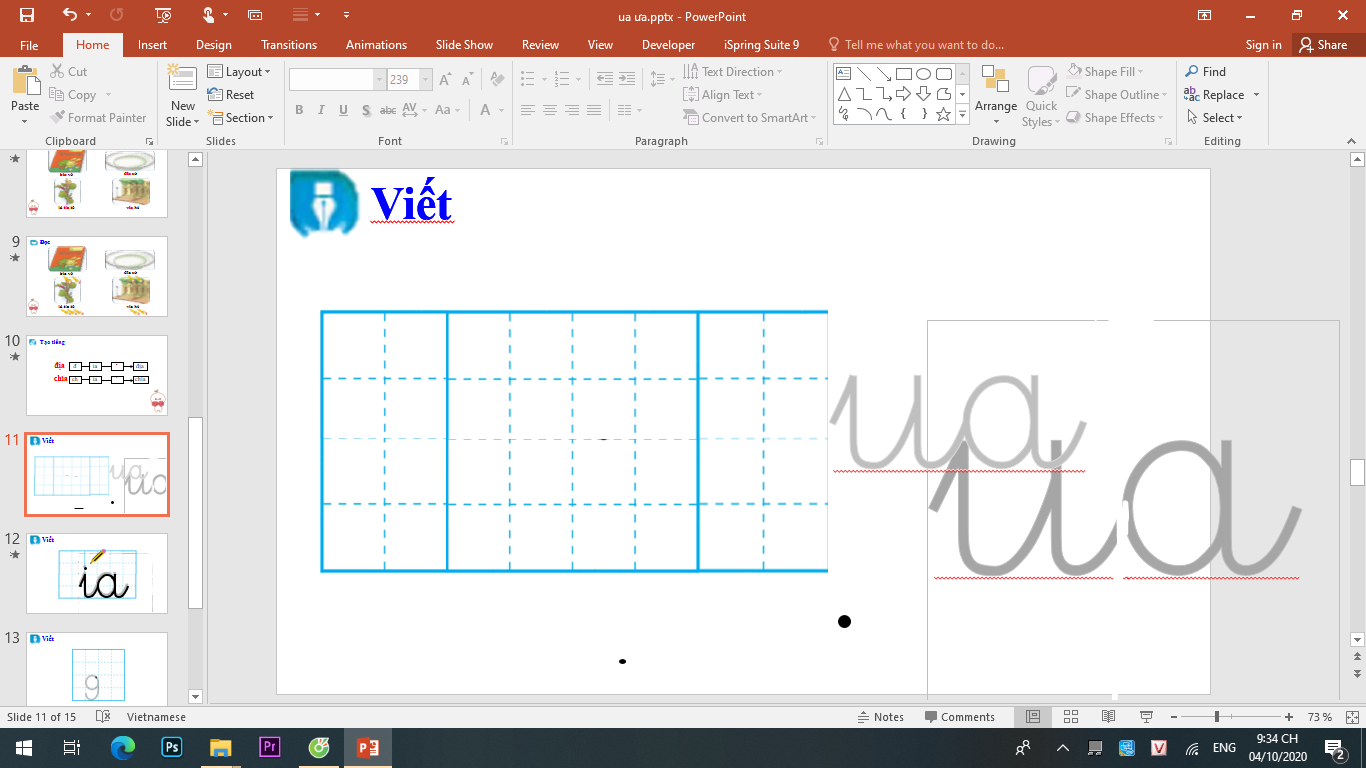 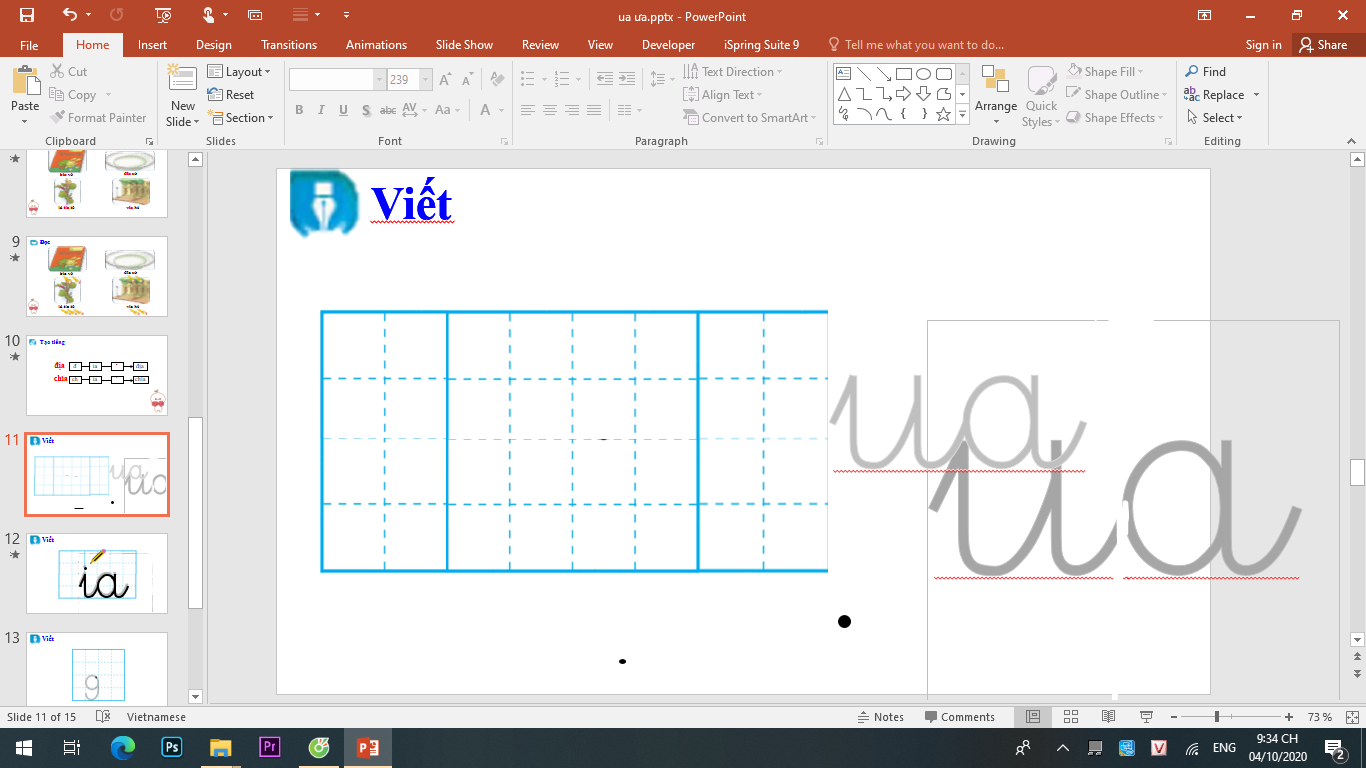 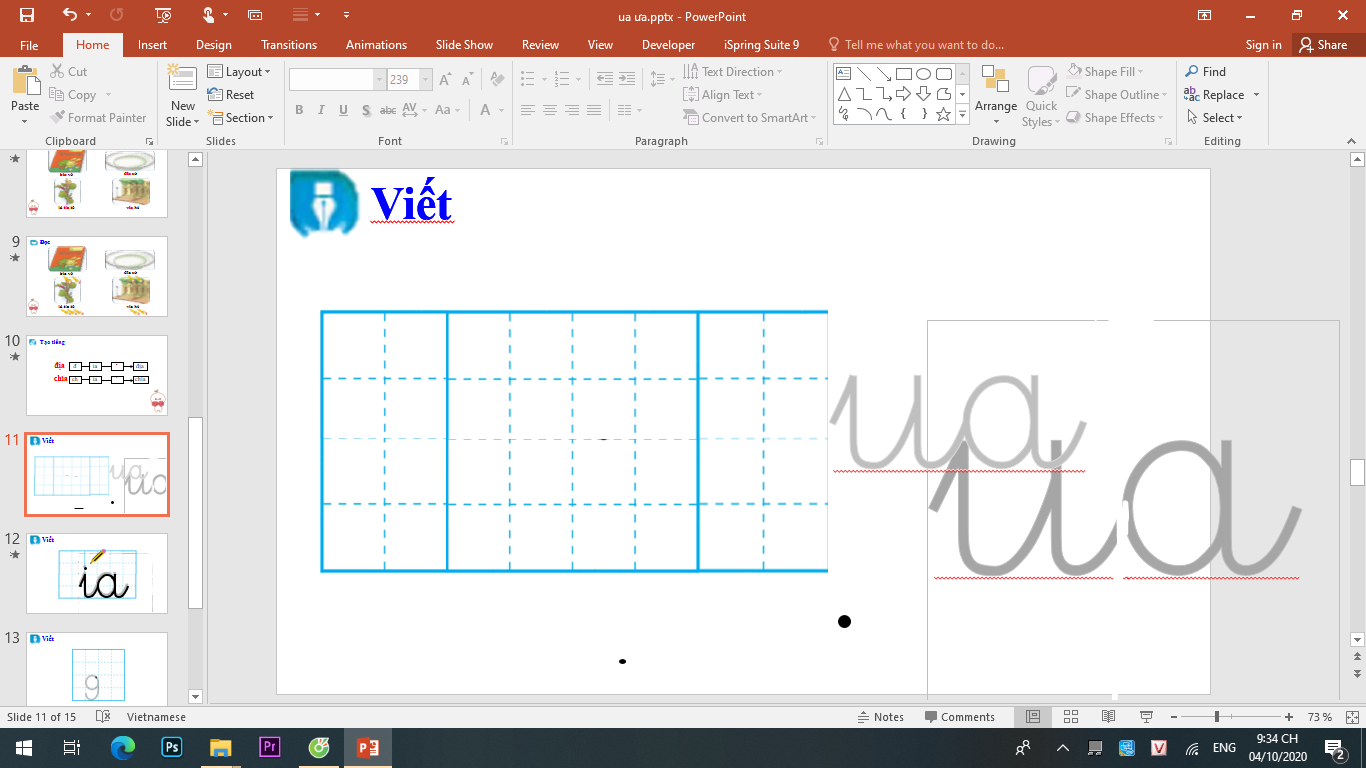 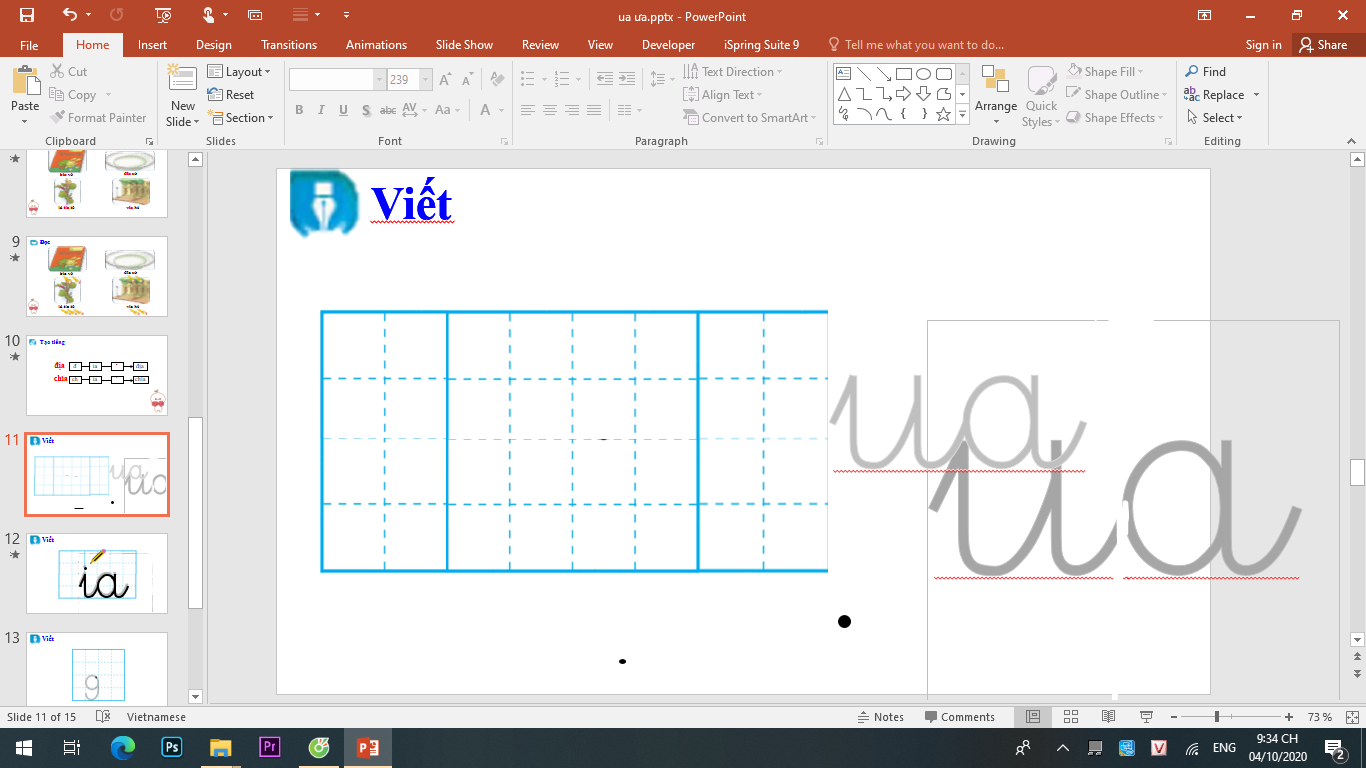 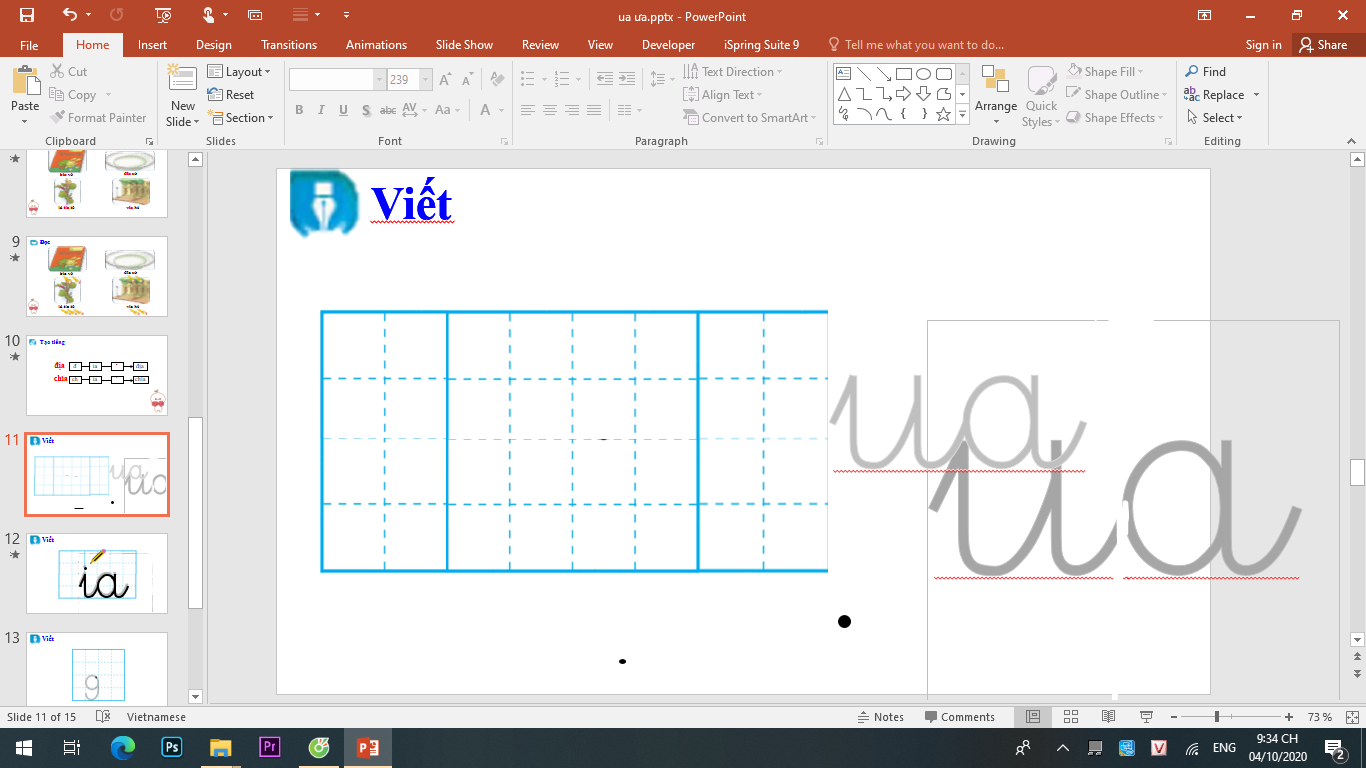 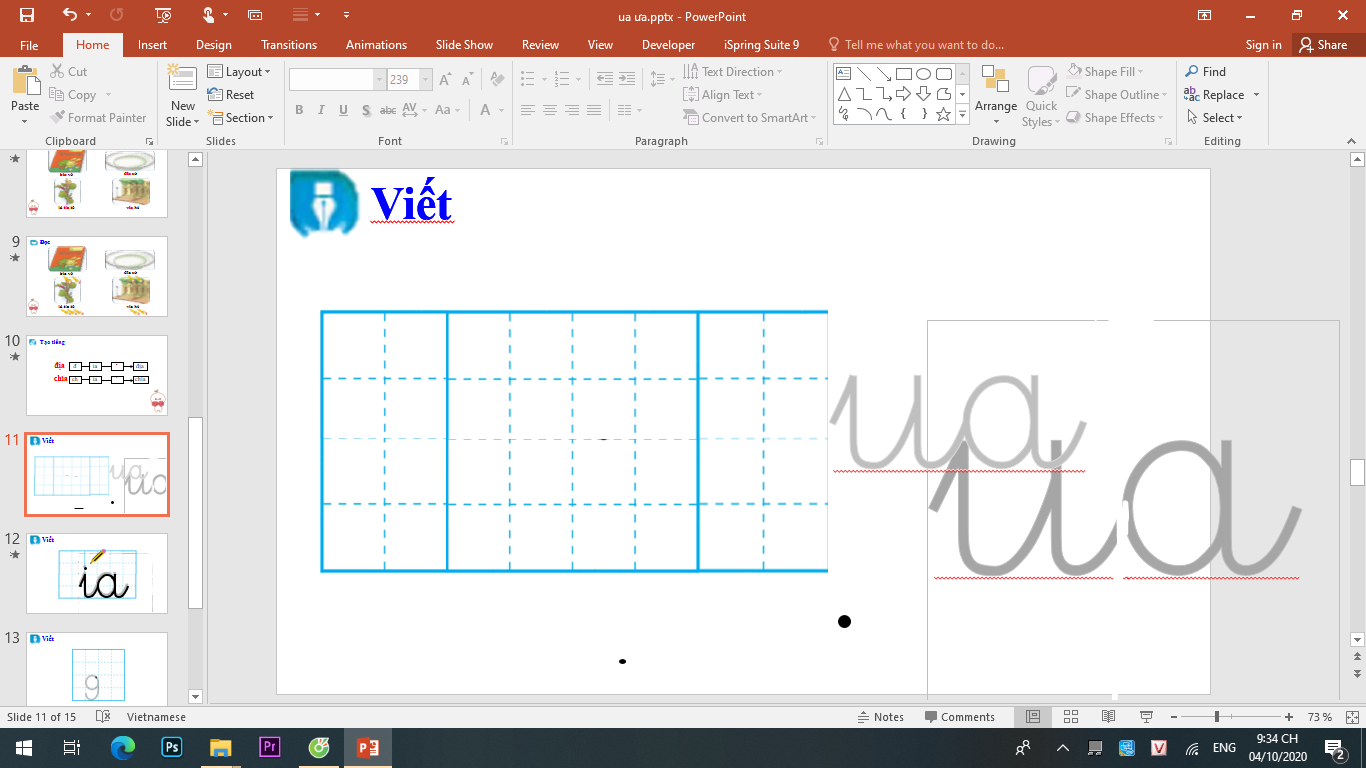 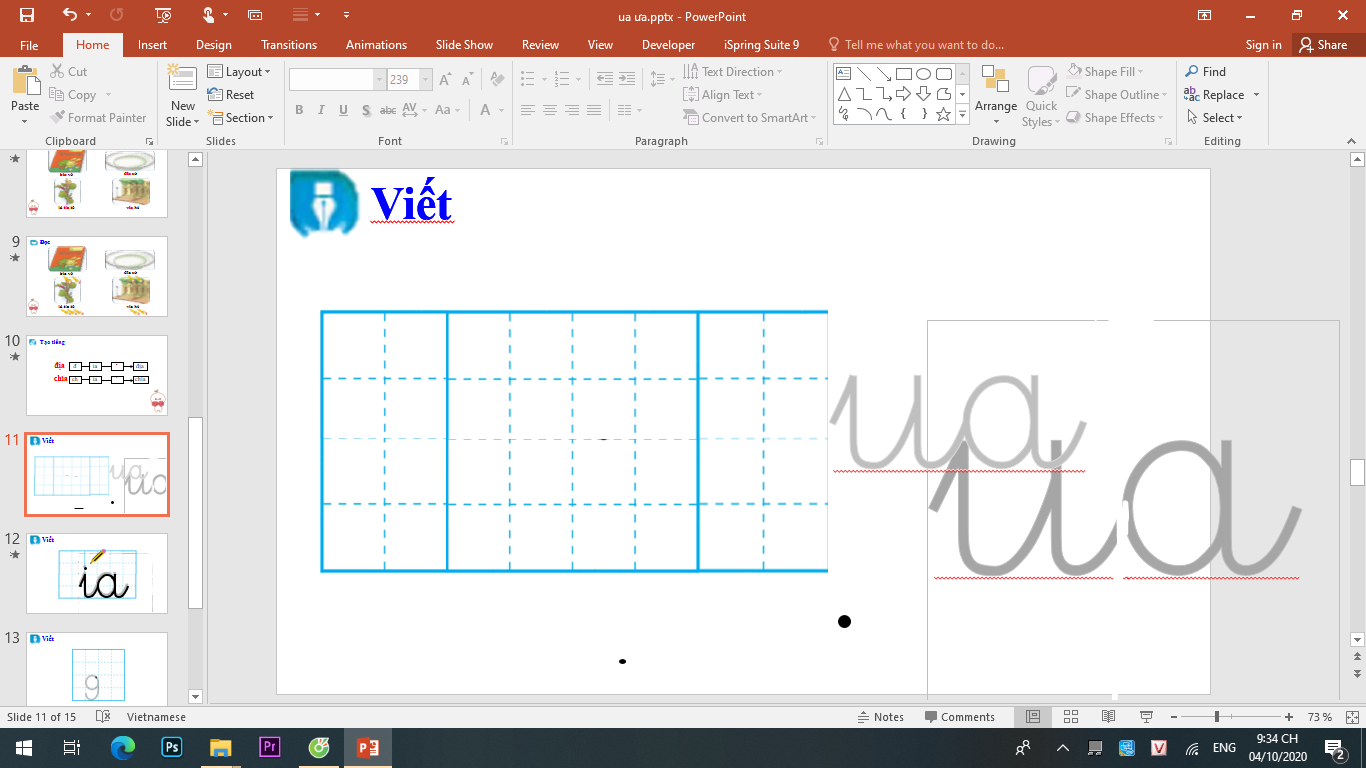 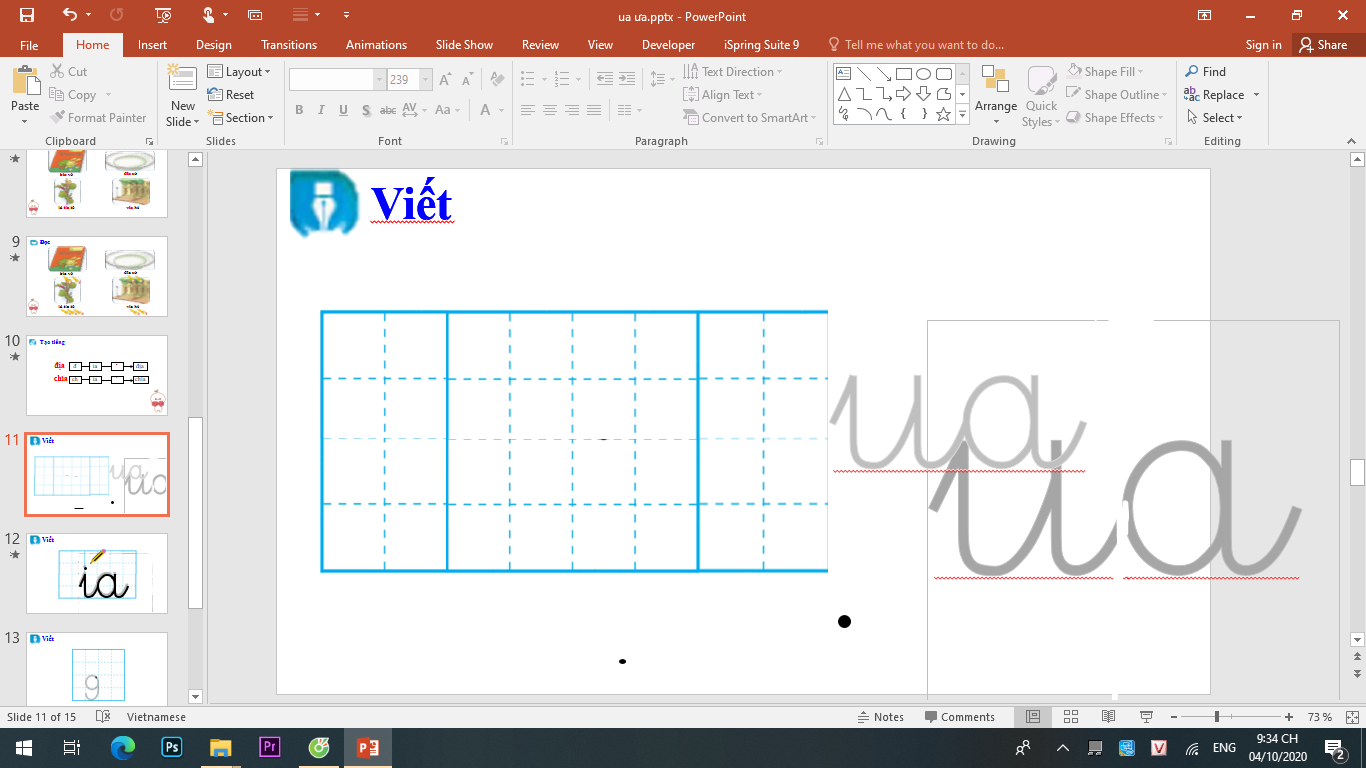 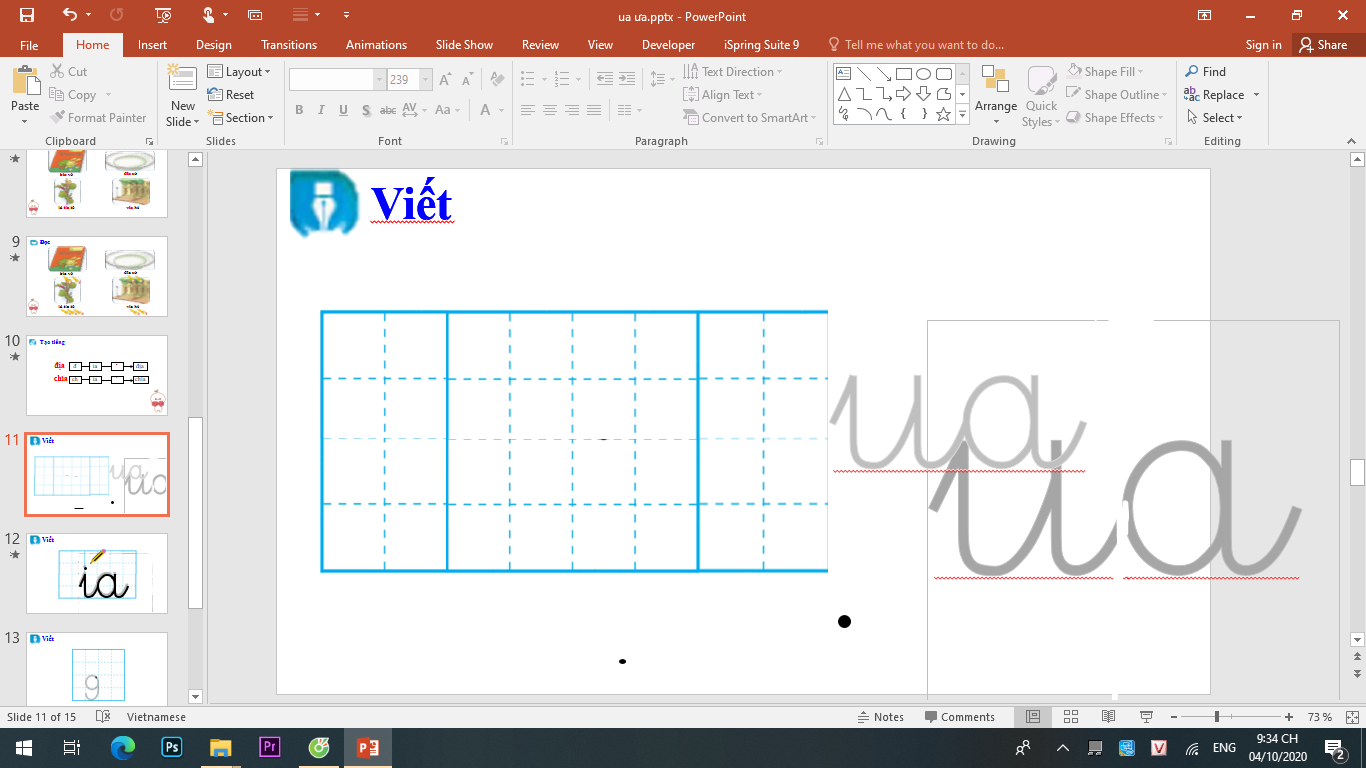 khoai lanƑ
khuấy bŎ
xǨy wưϐ
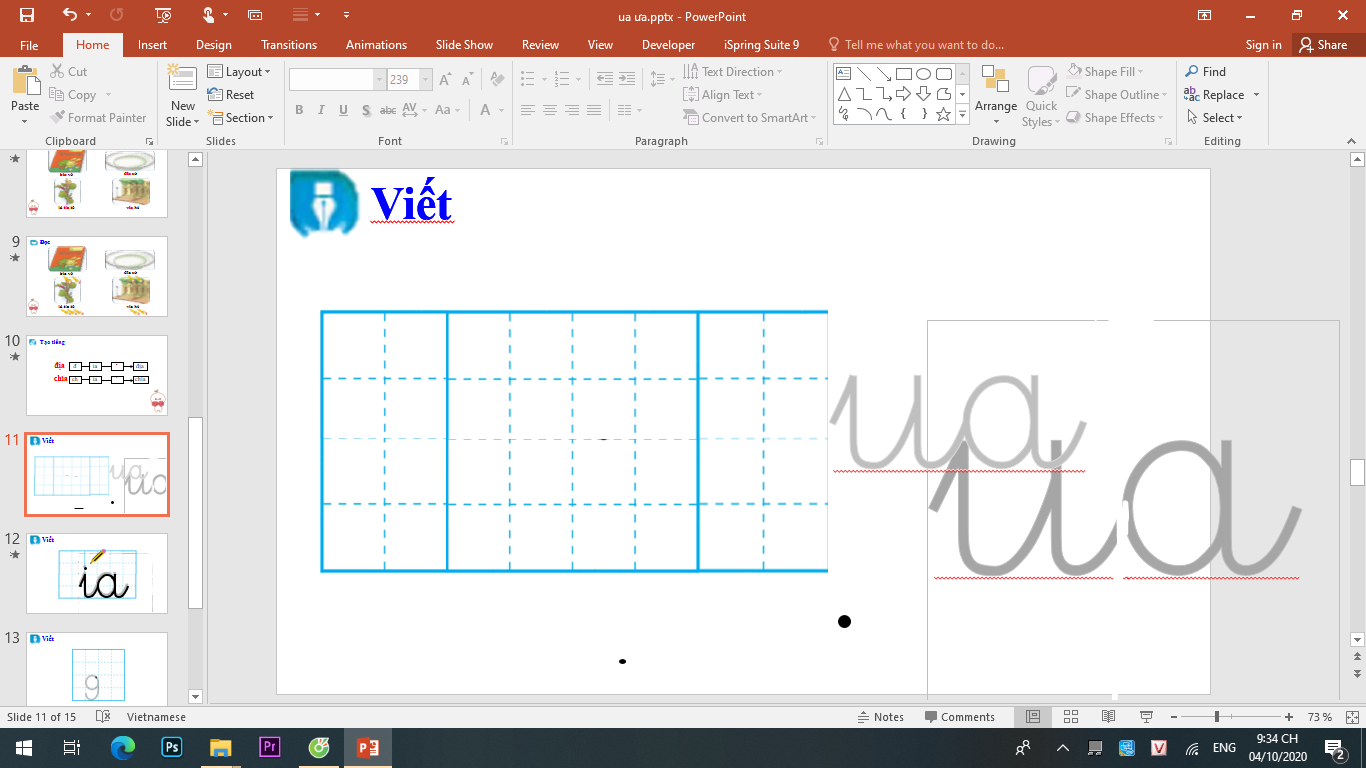 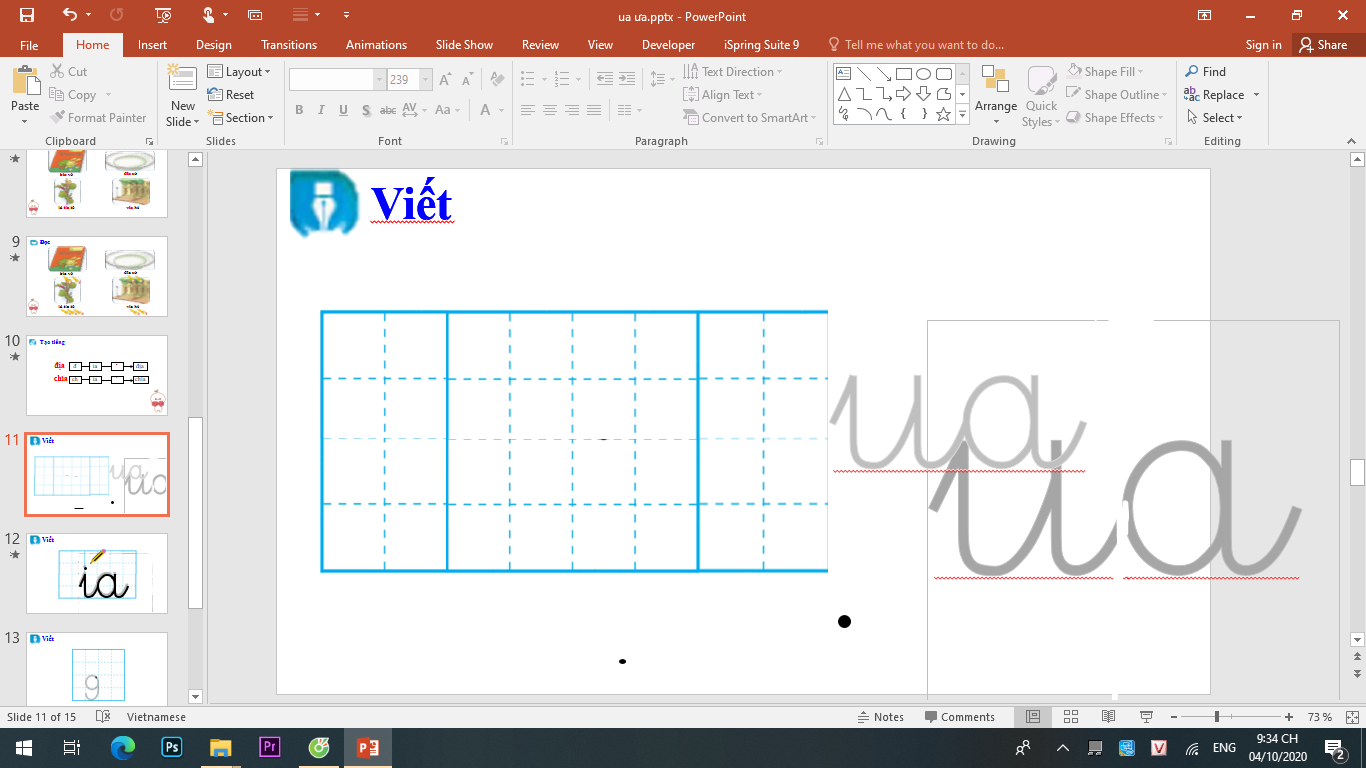 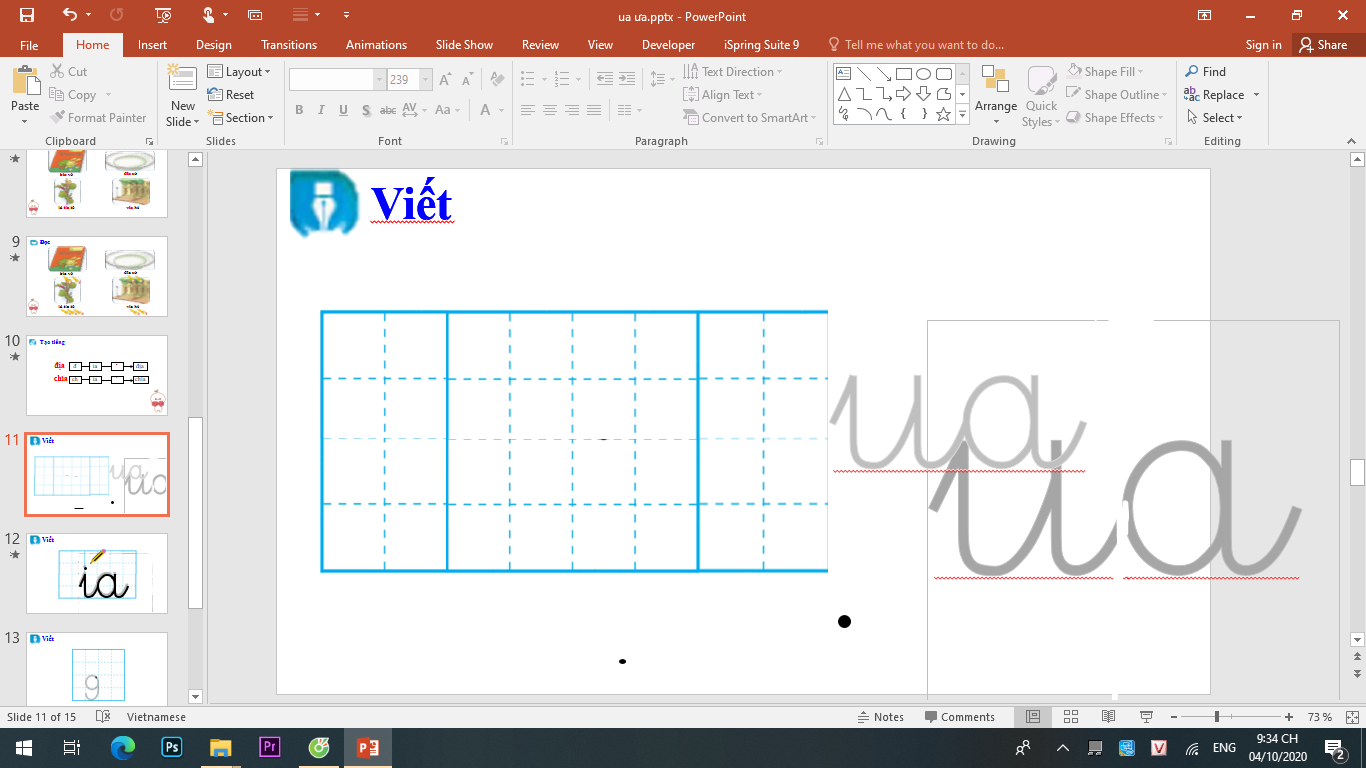 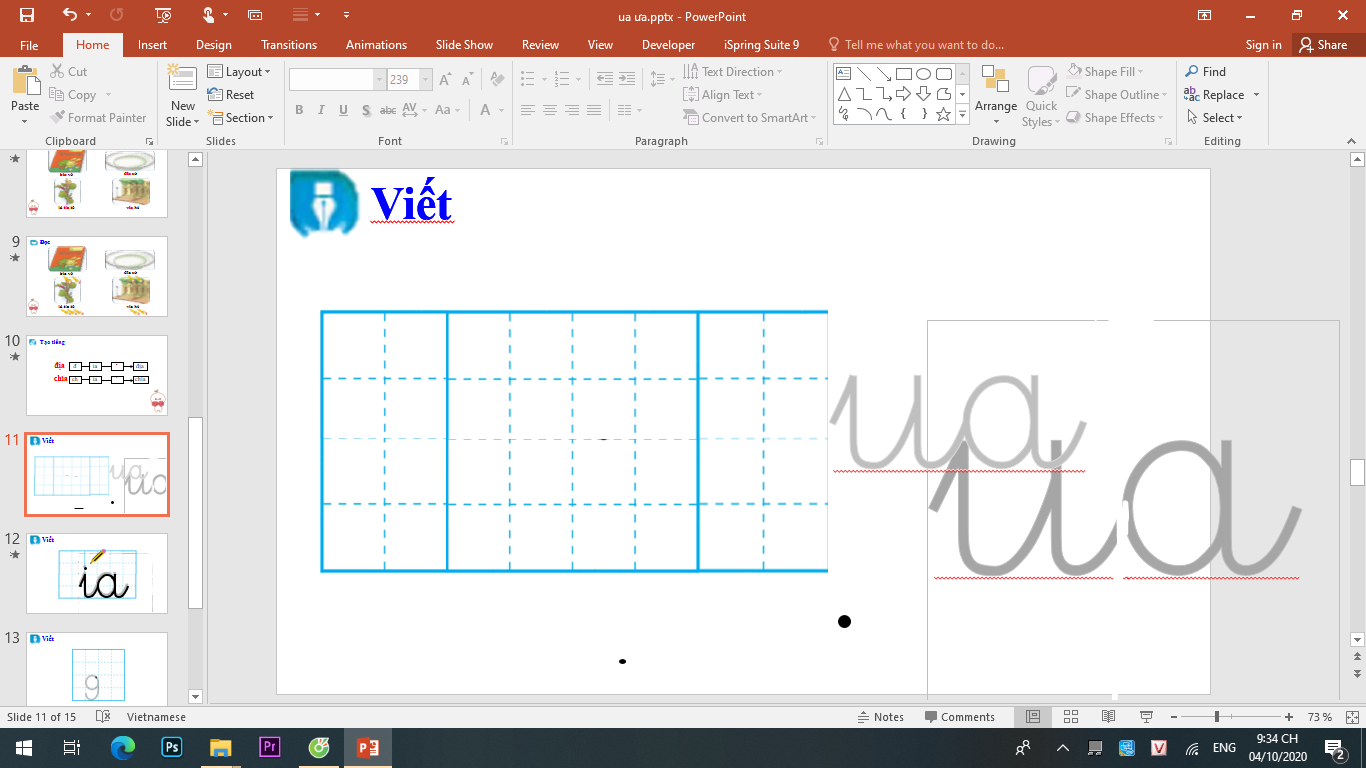 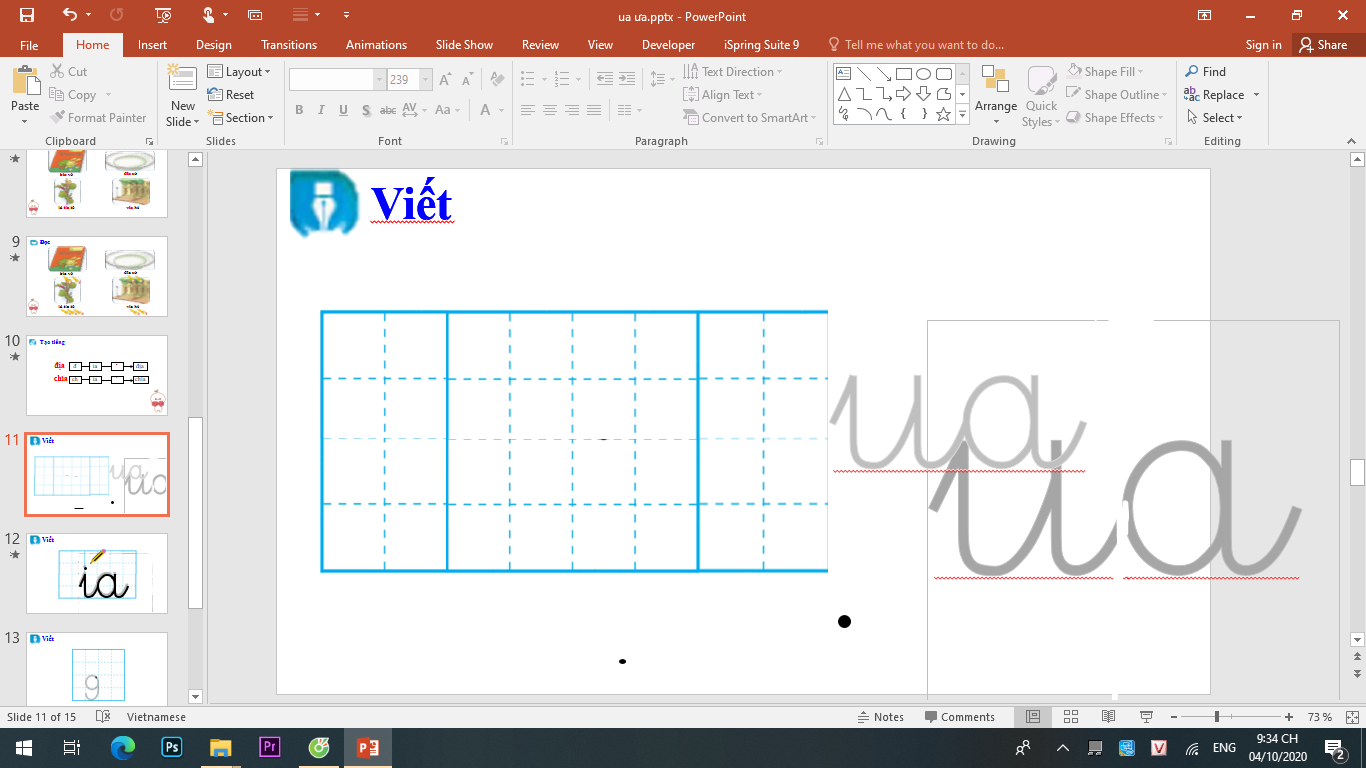 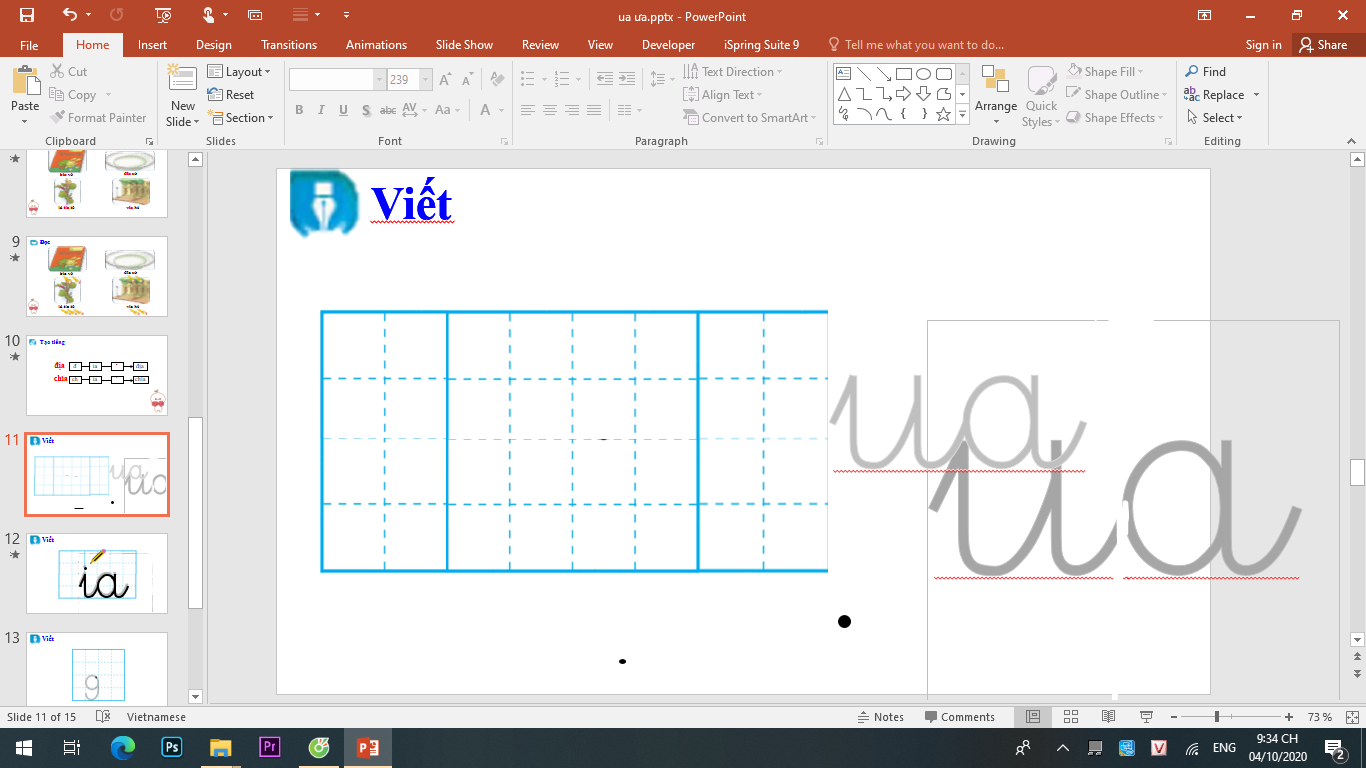 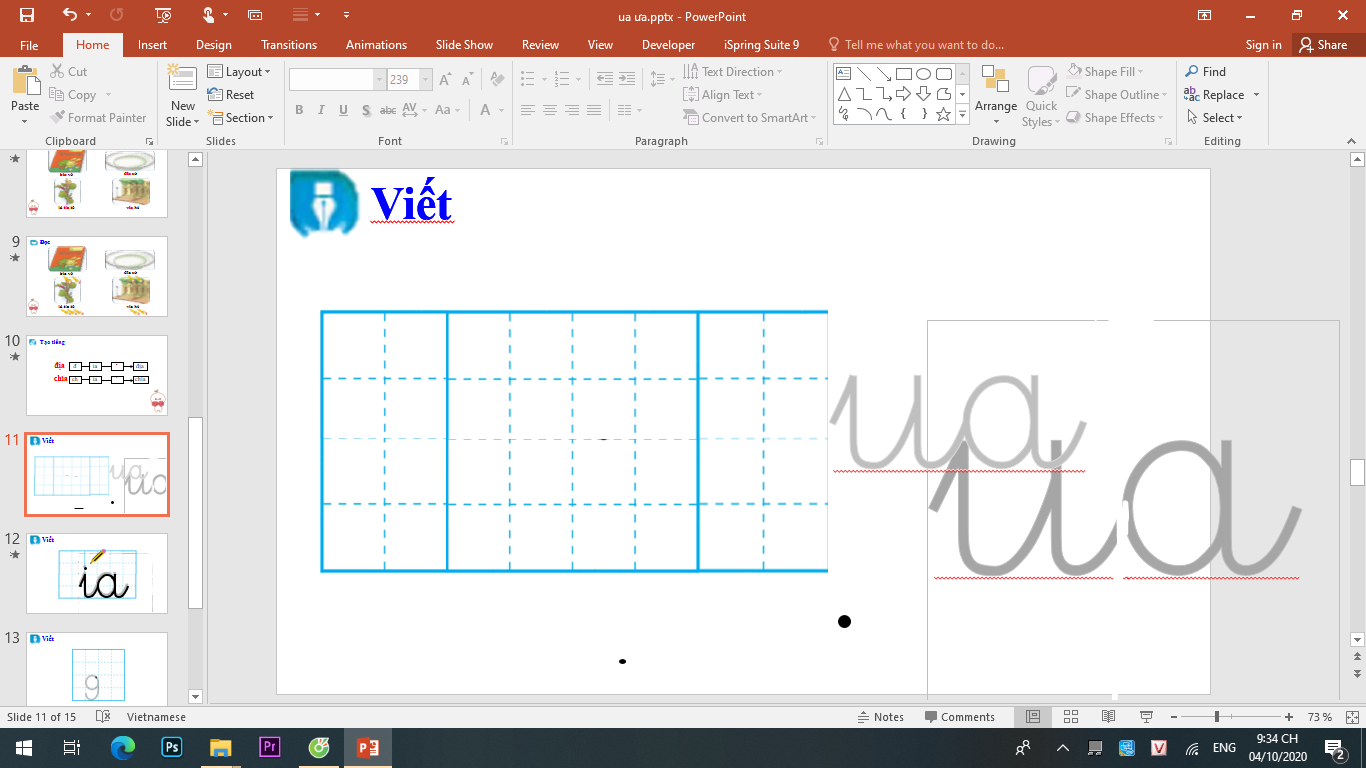 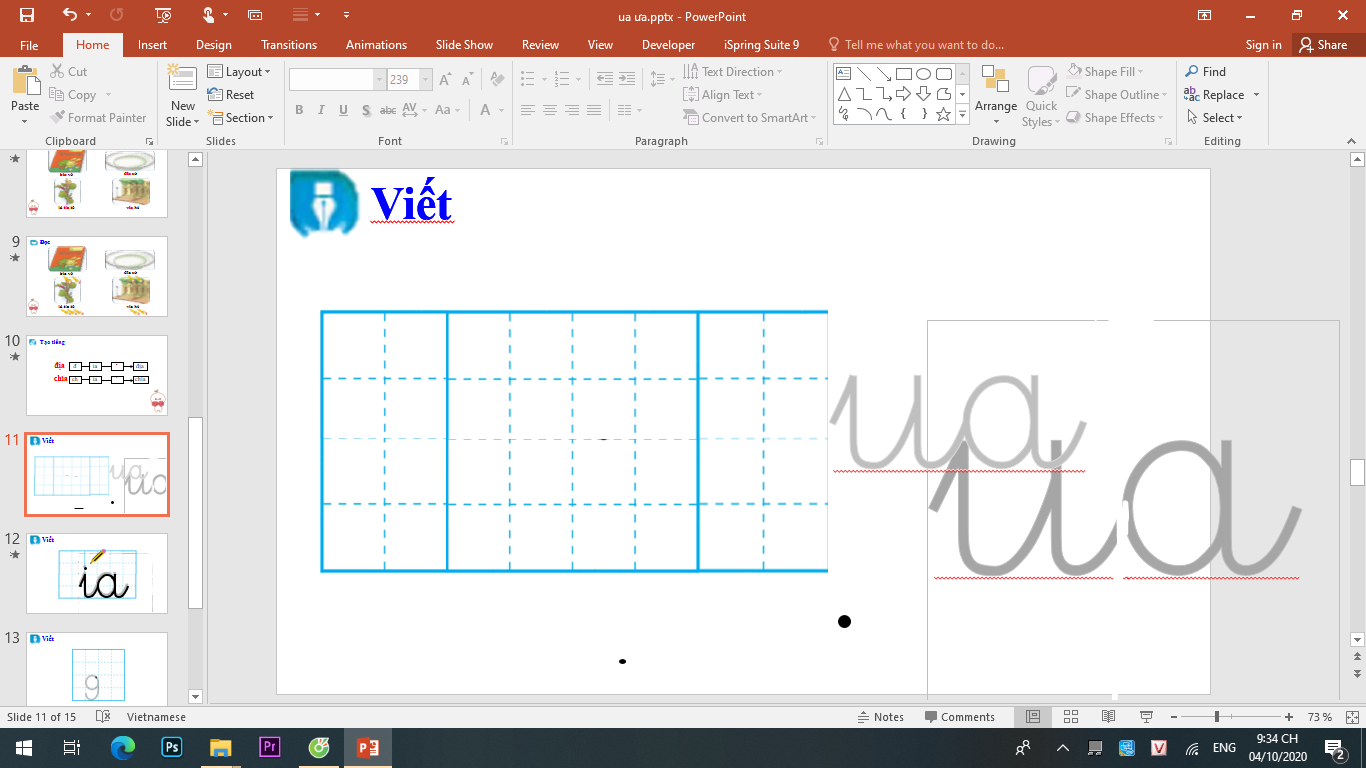 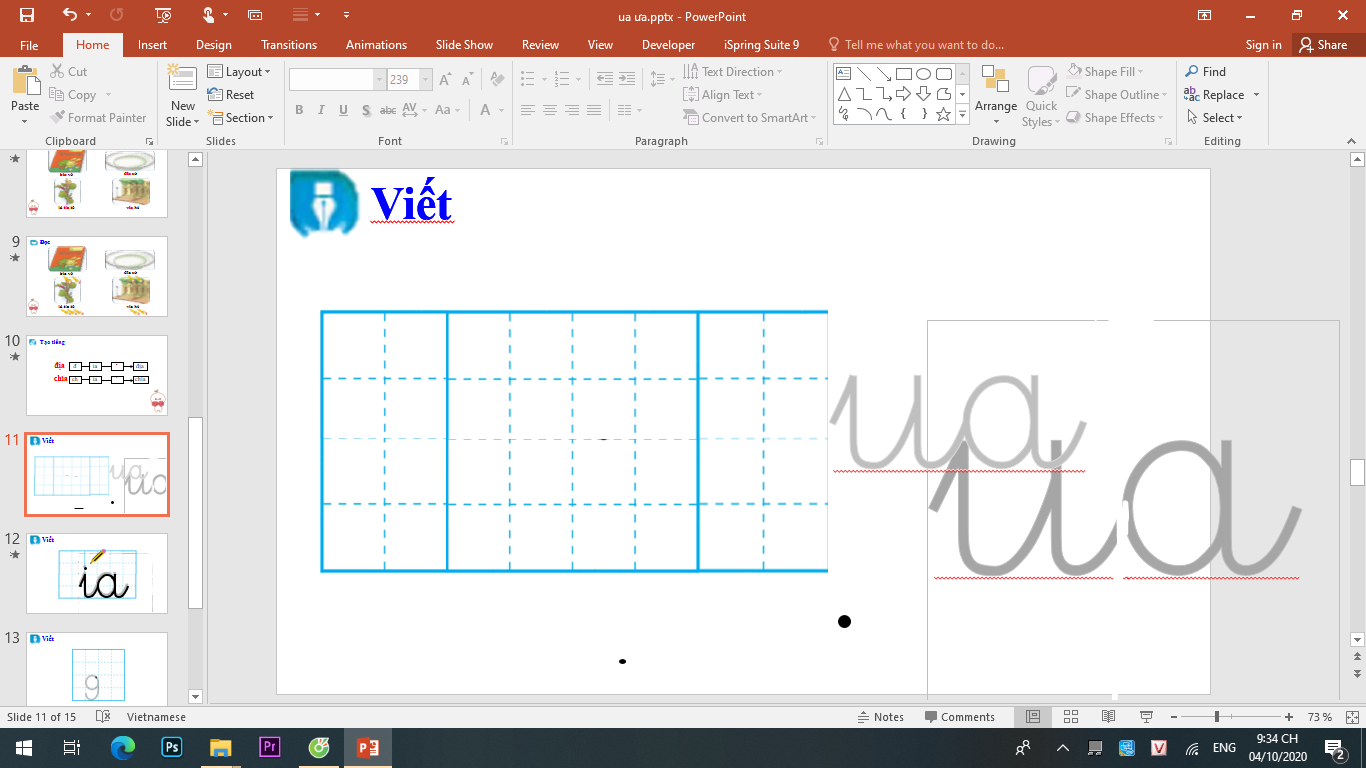 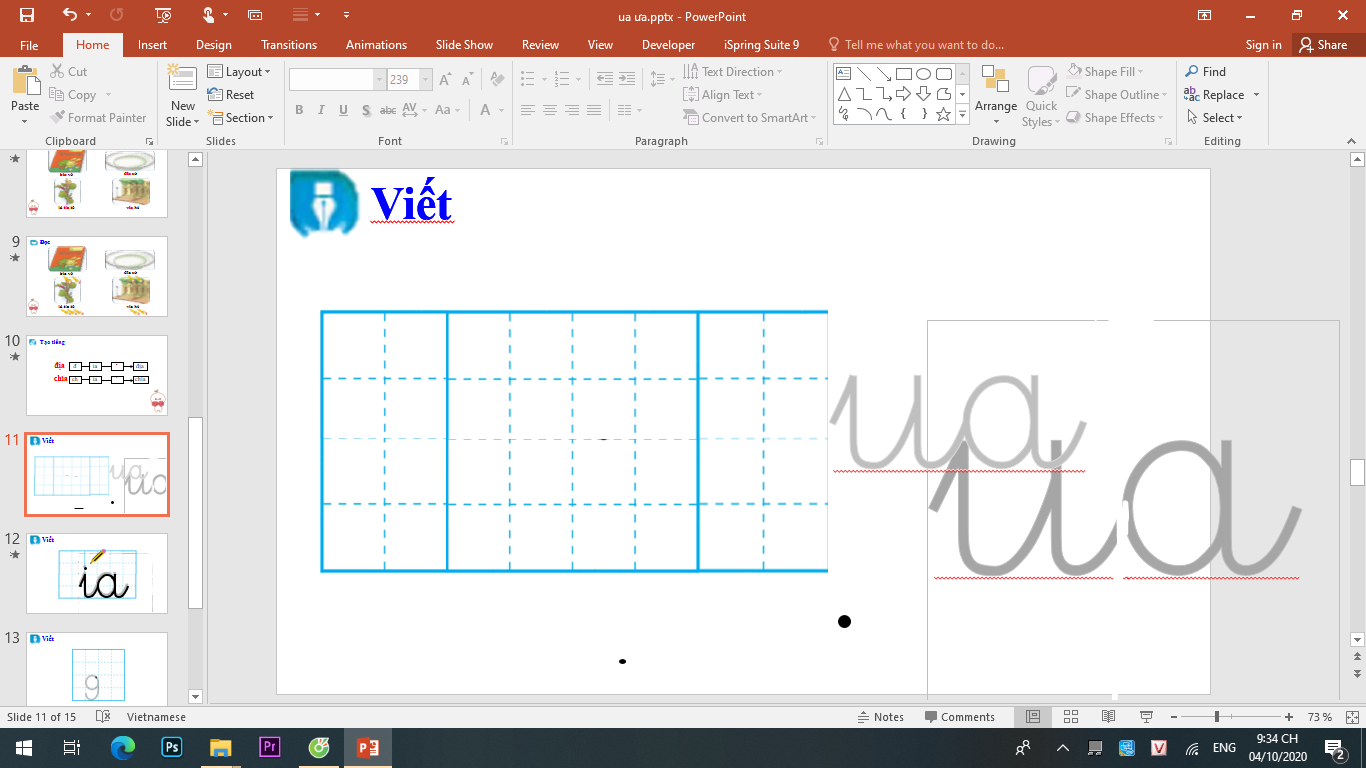 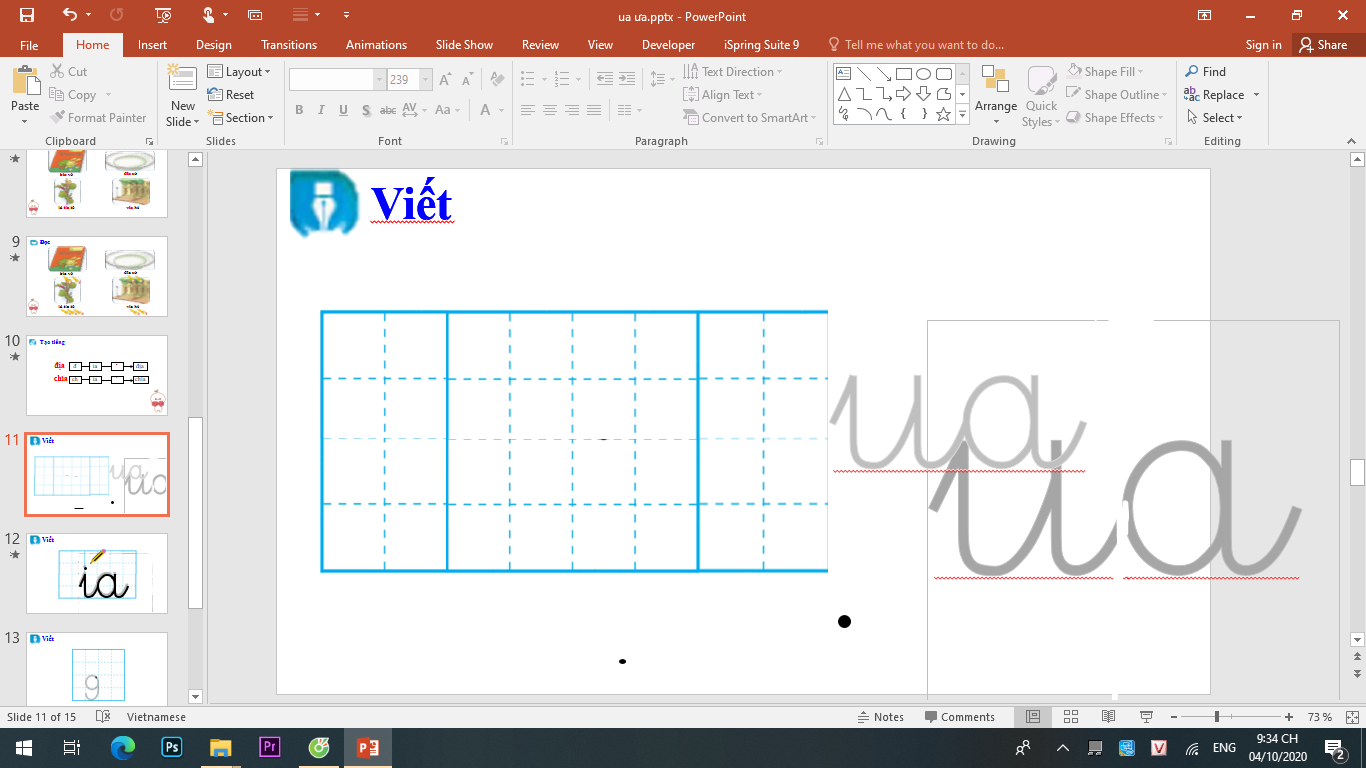 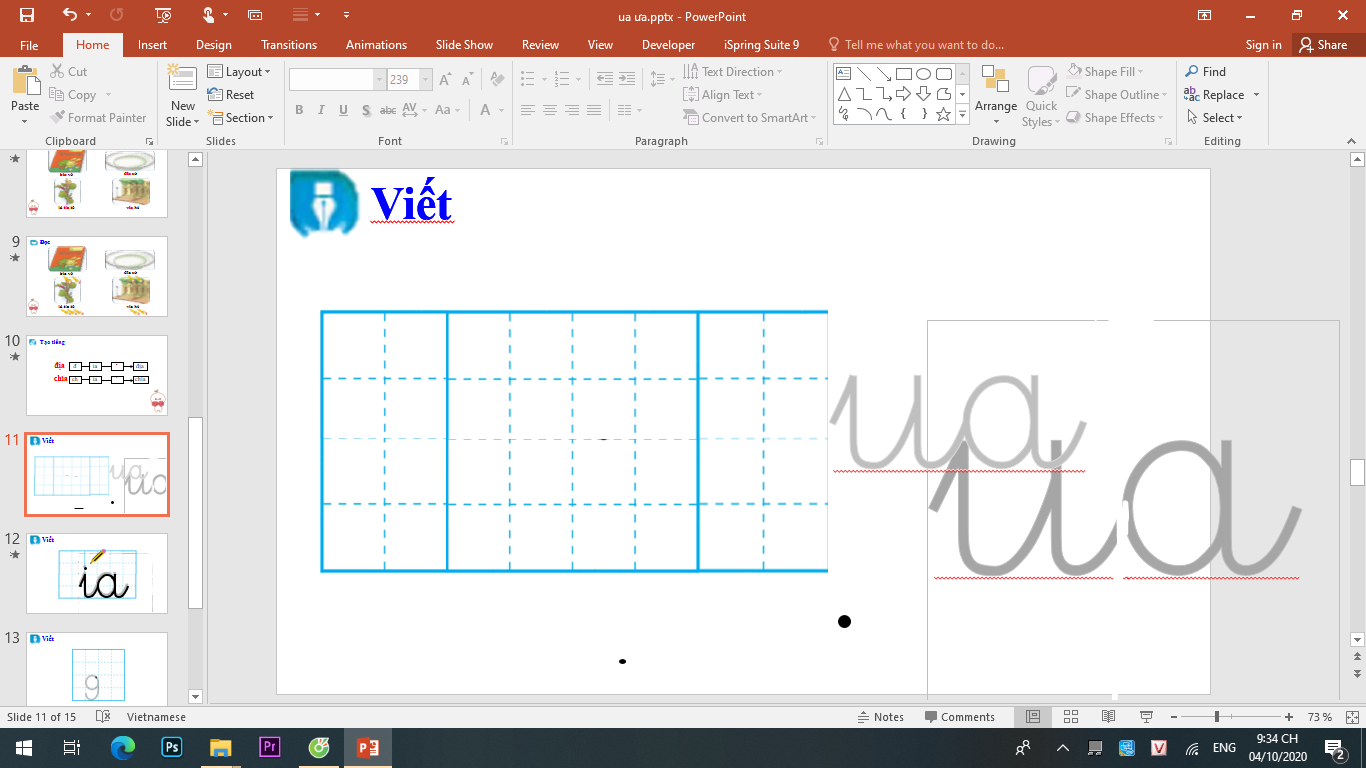 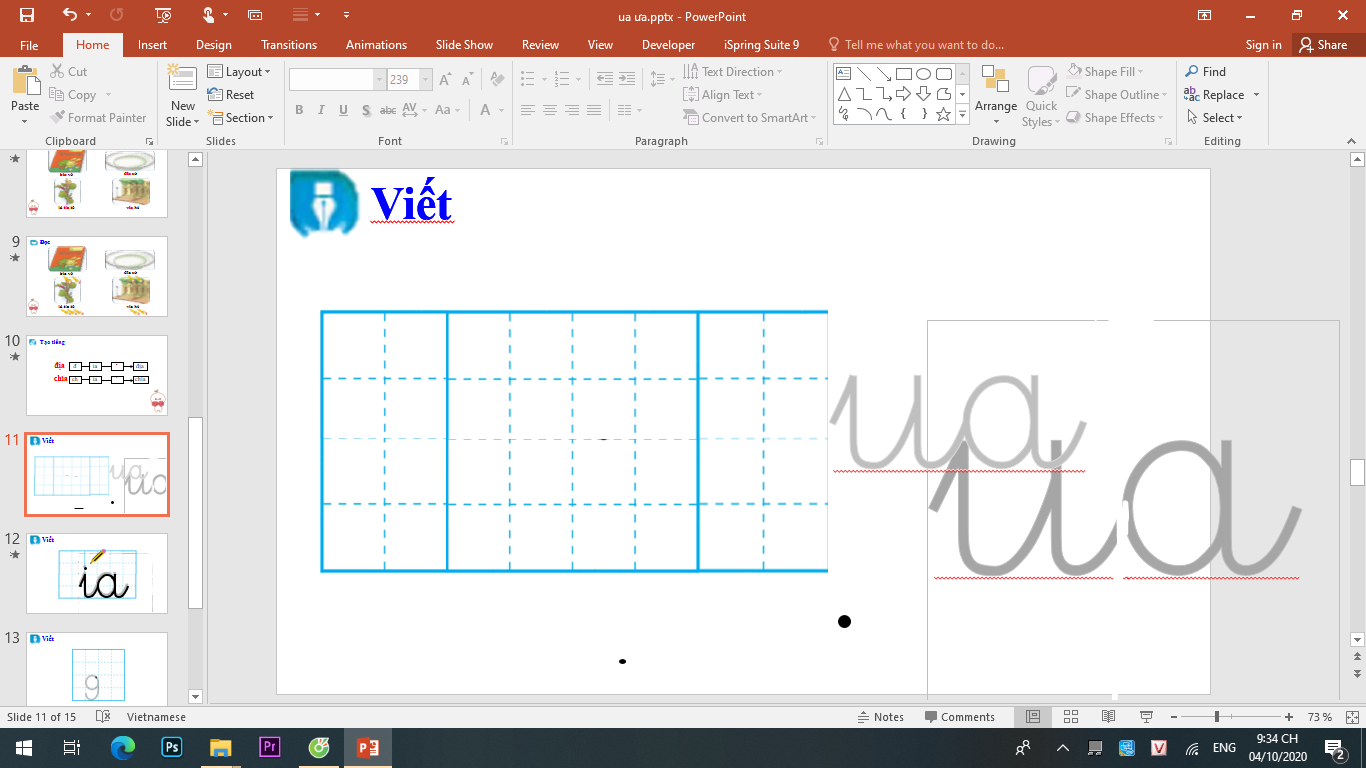 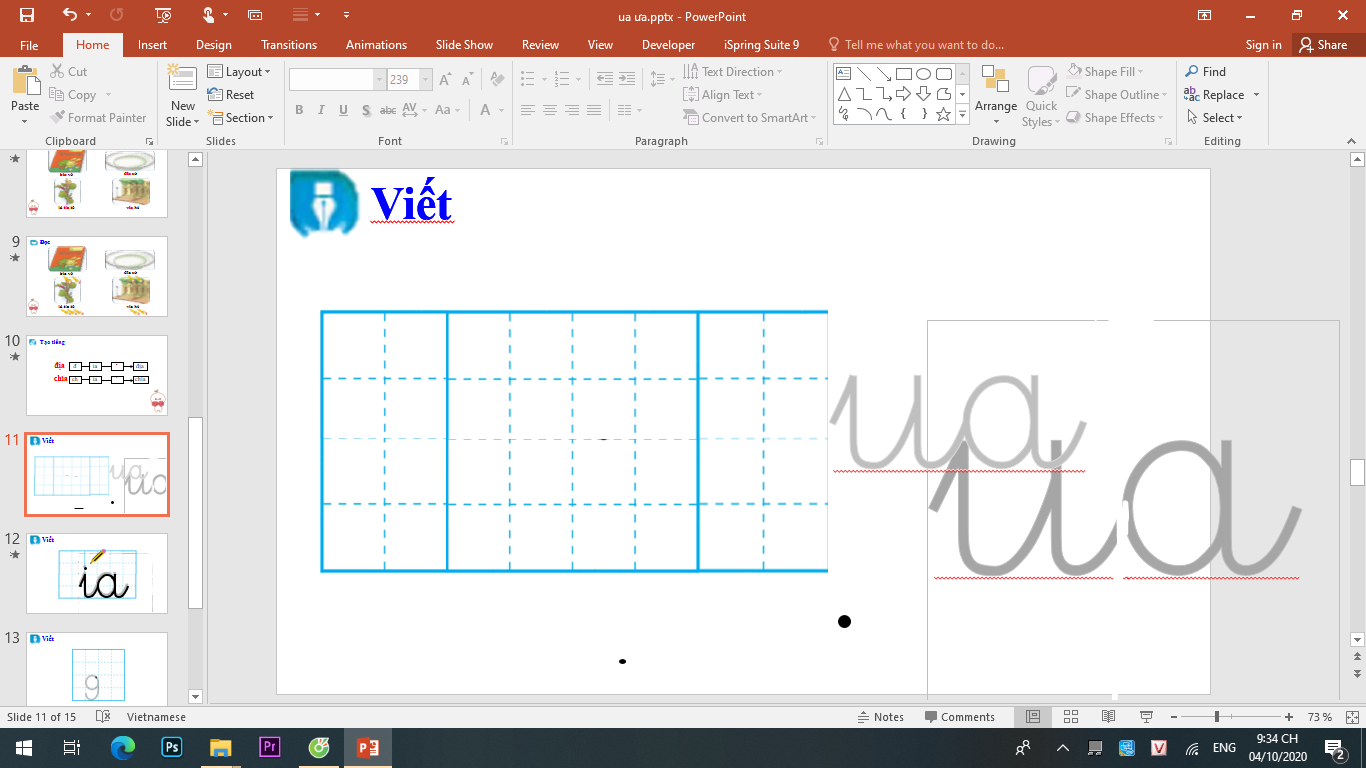 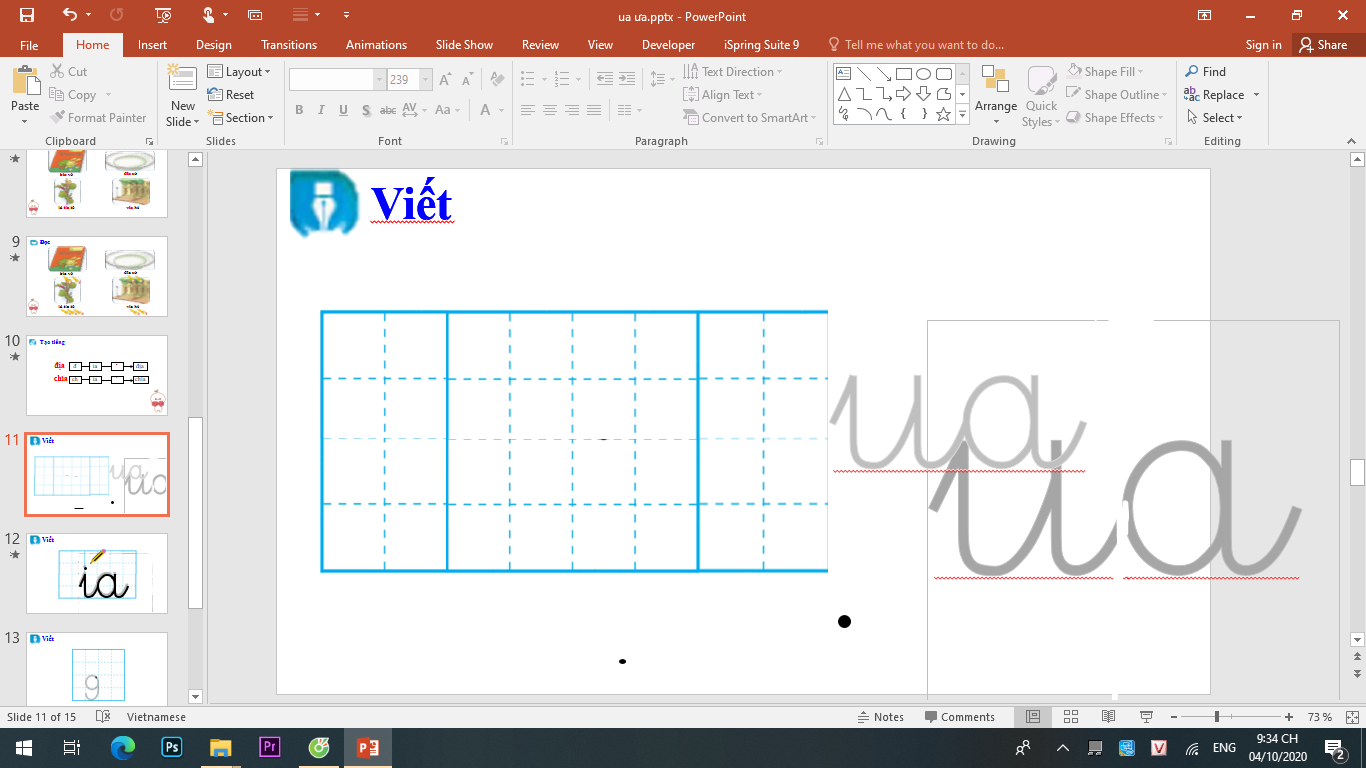 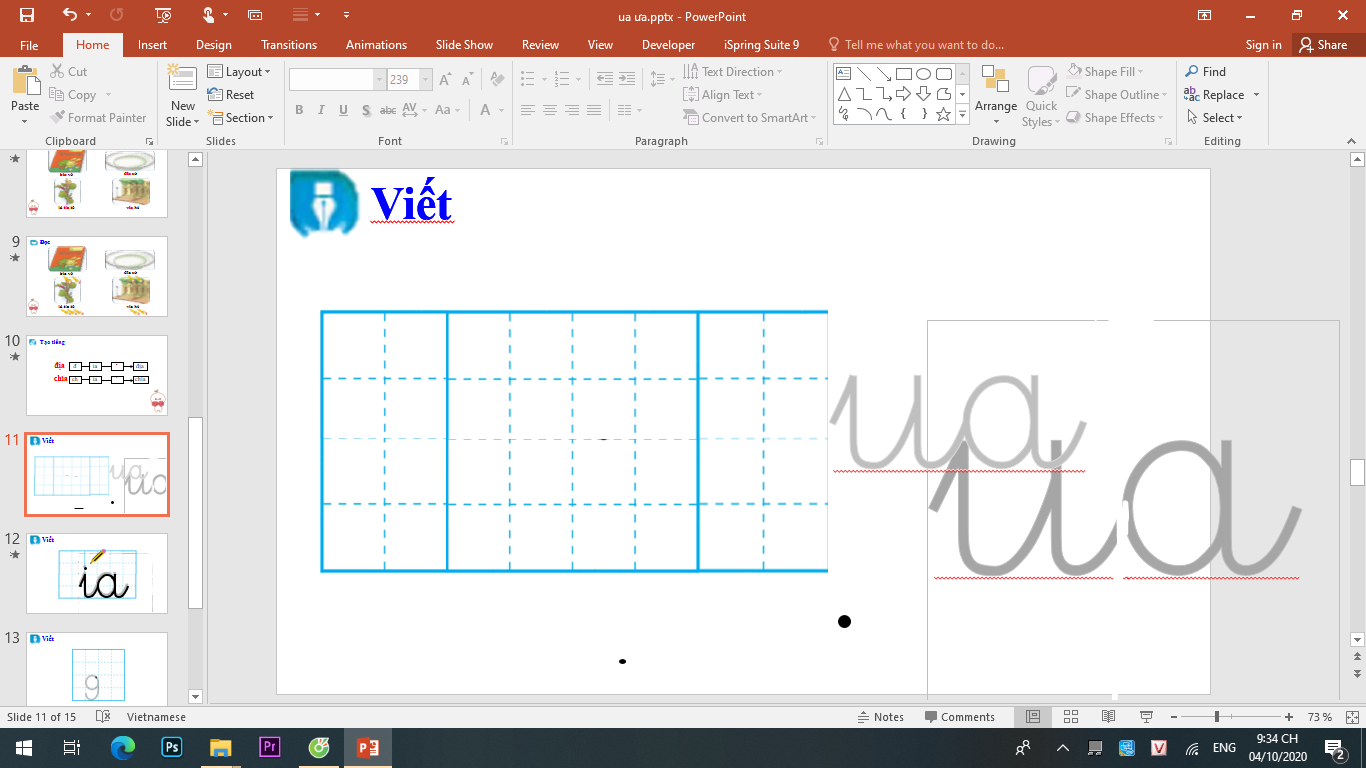 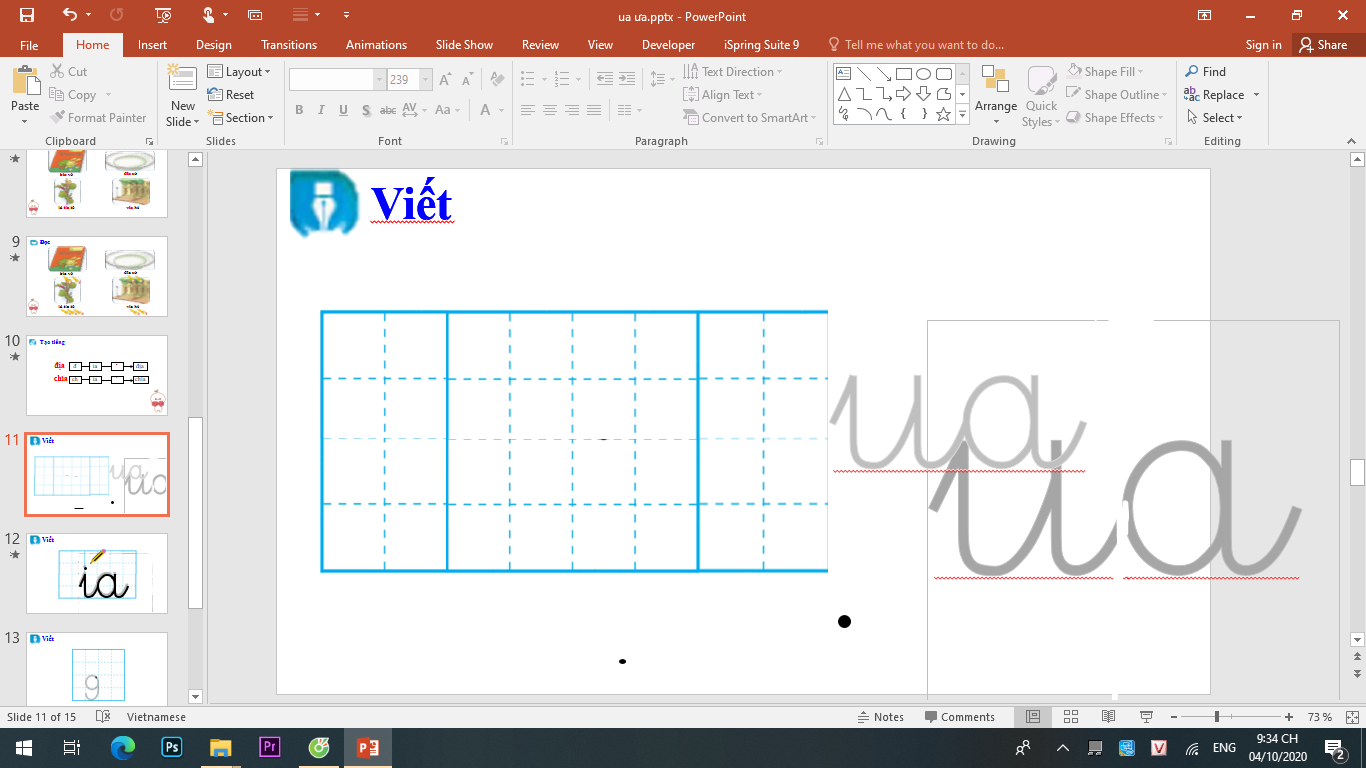 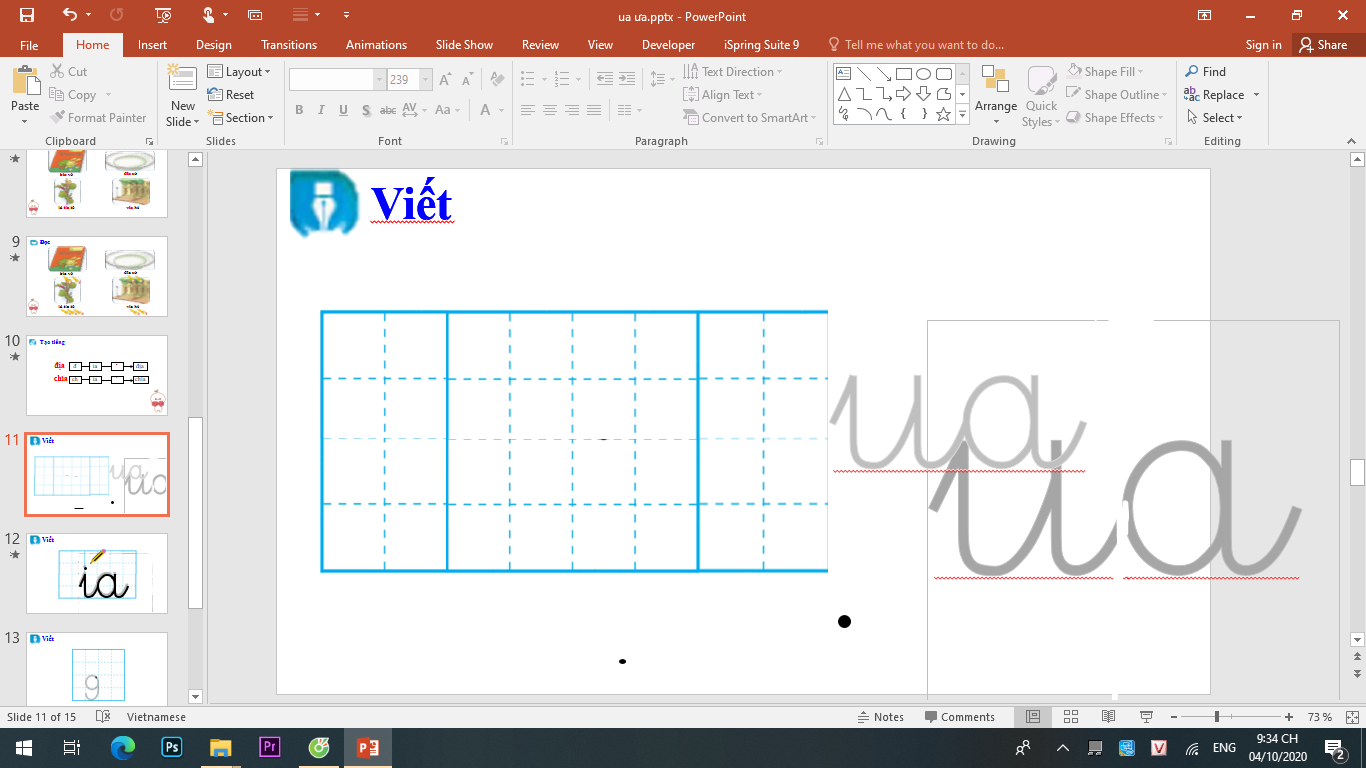 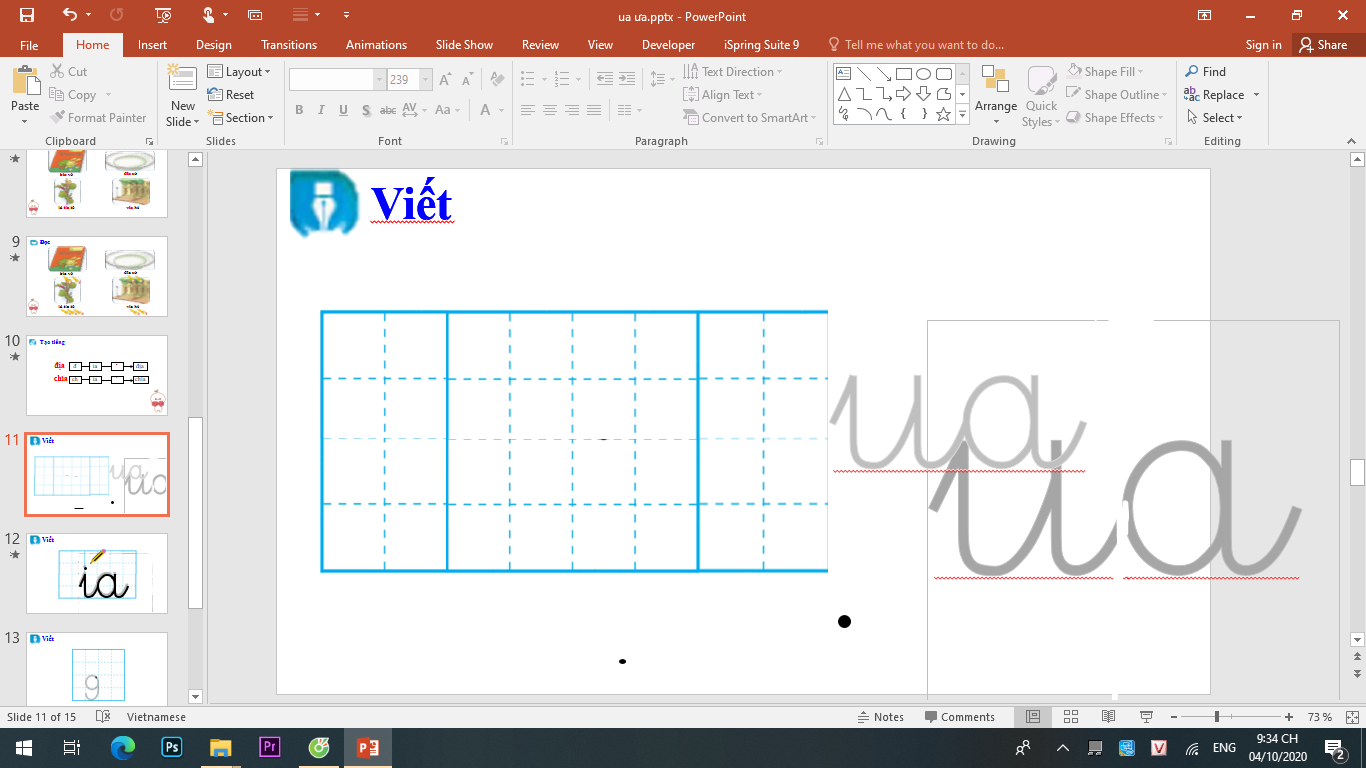 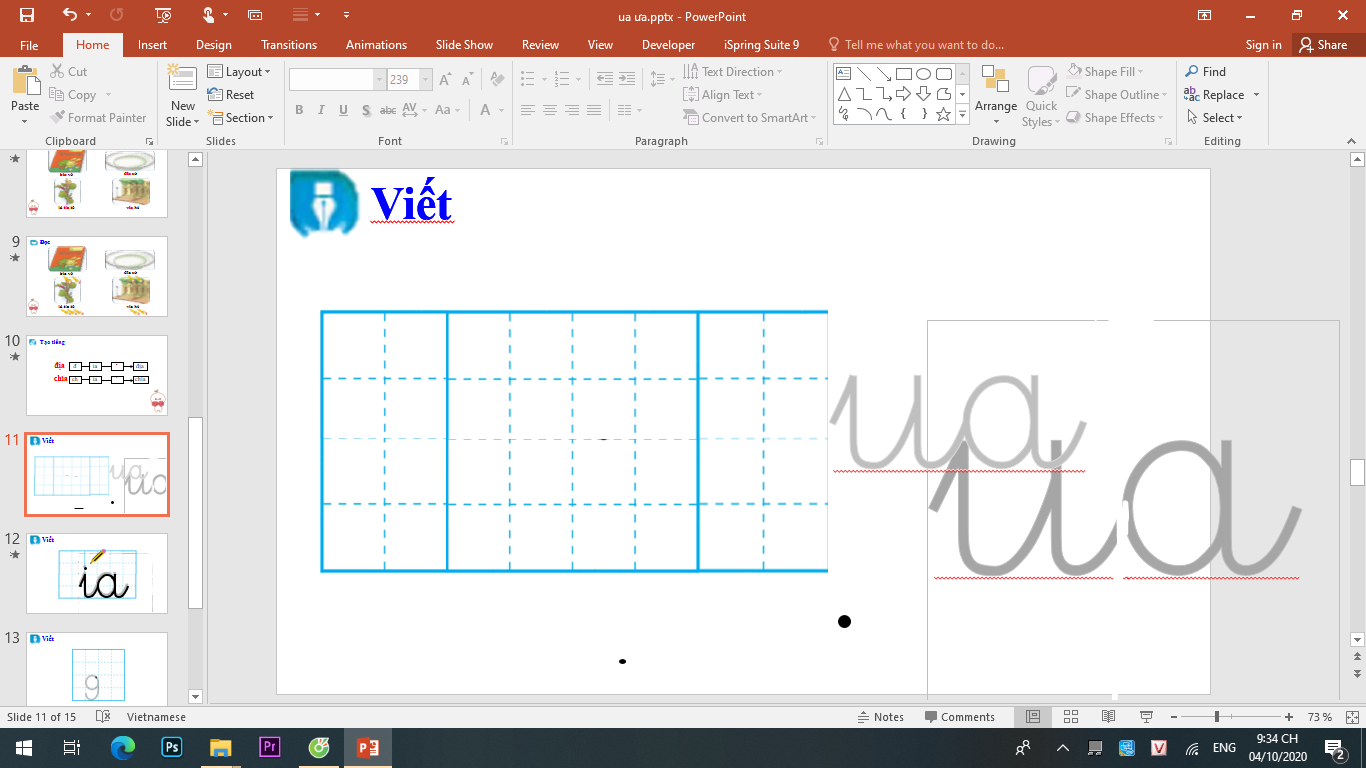 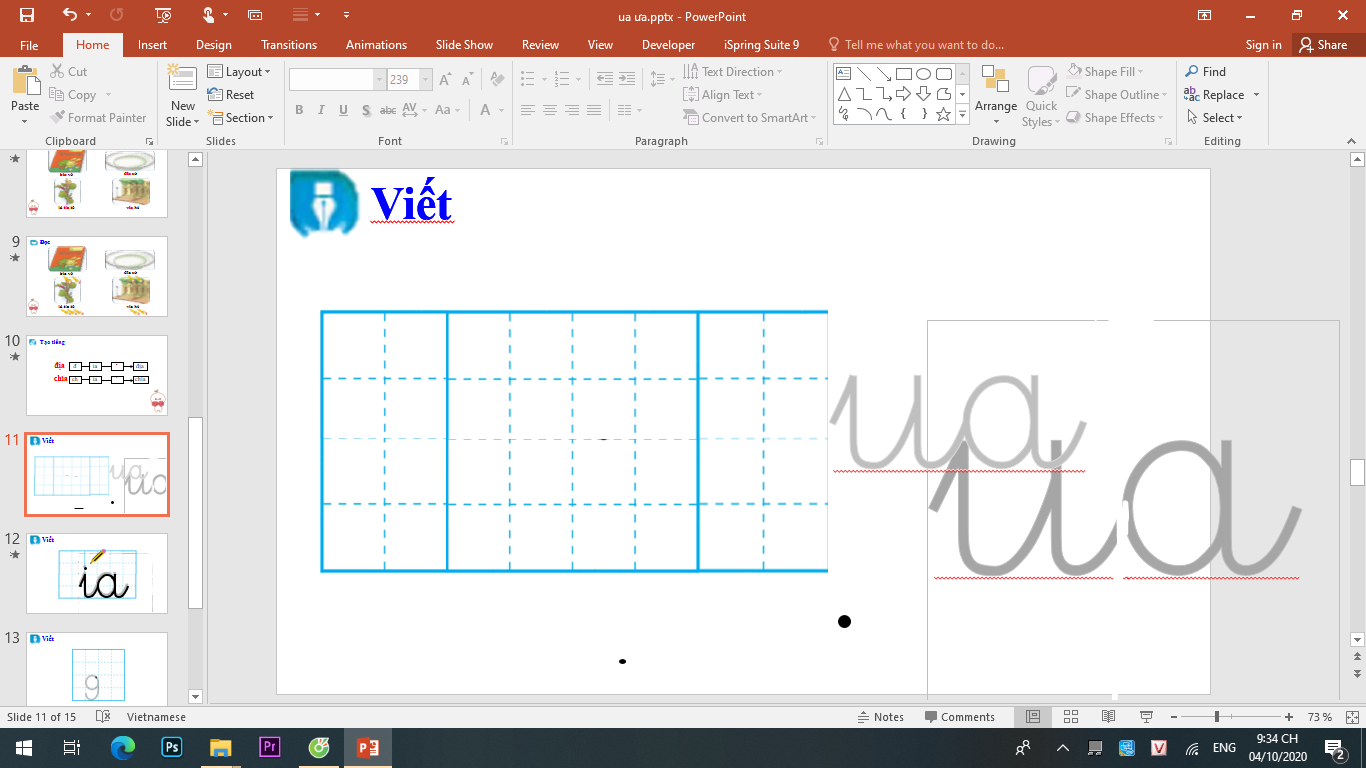 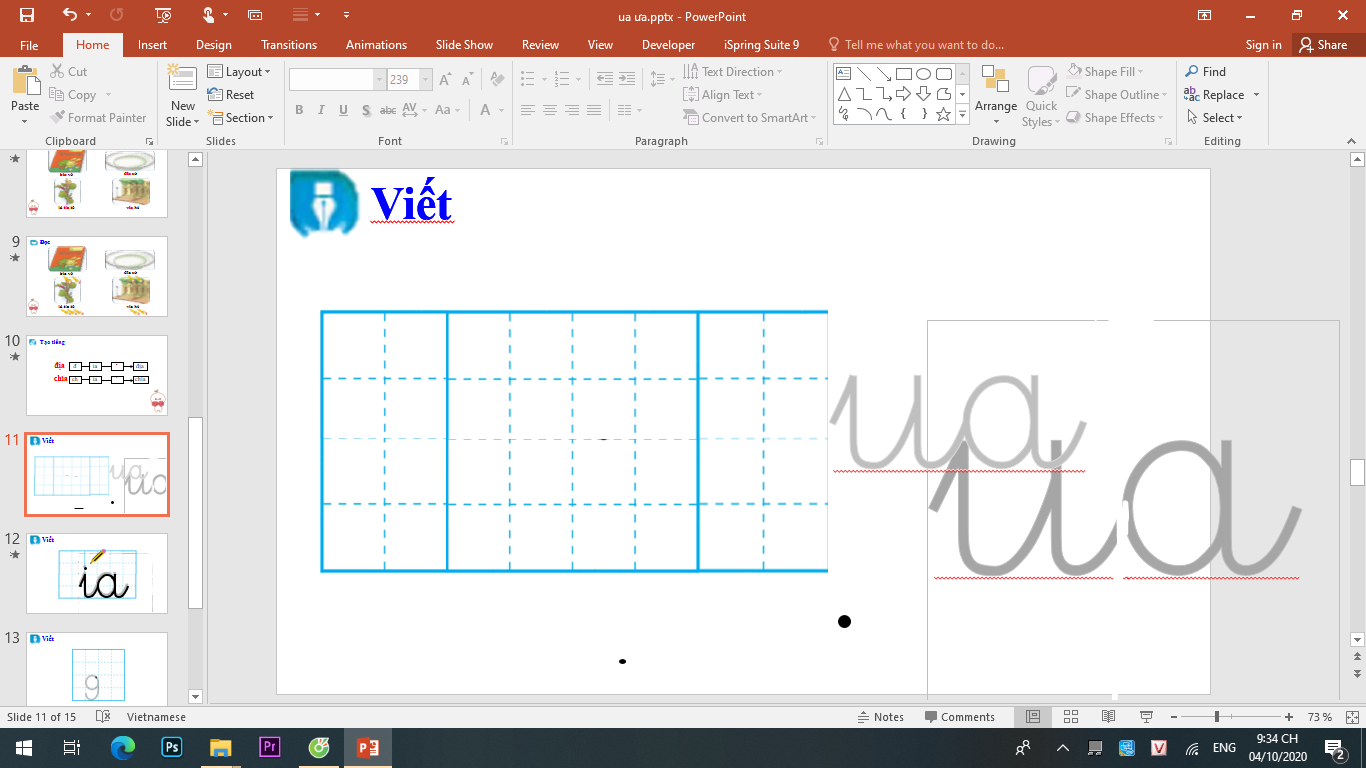 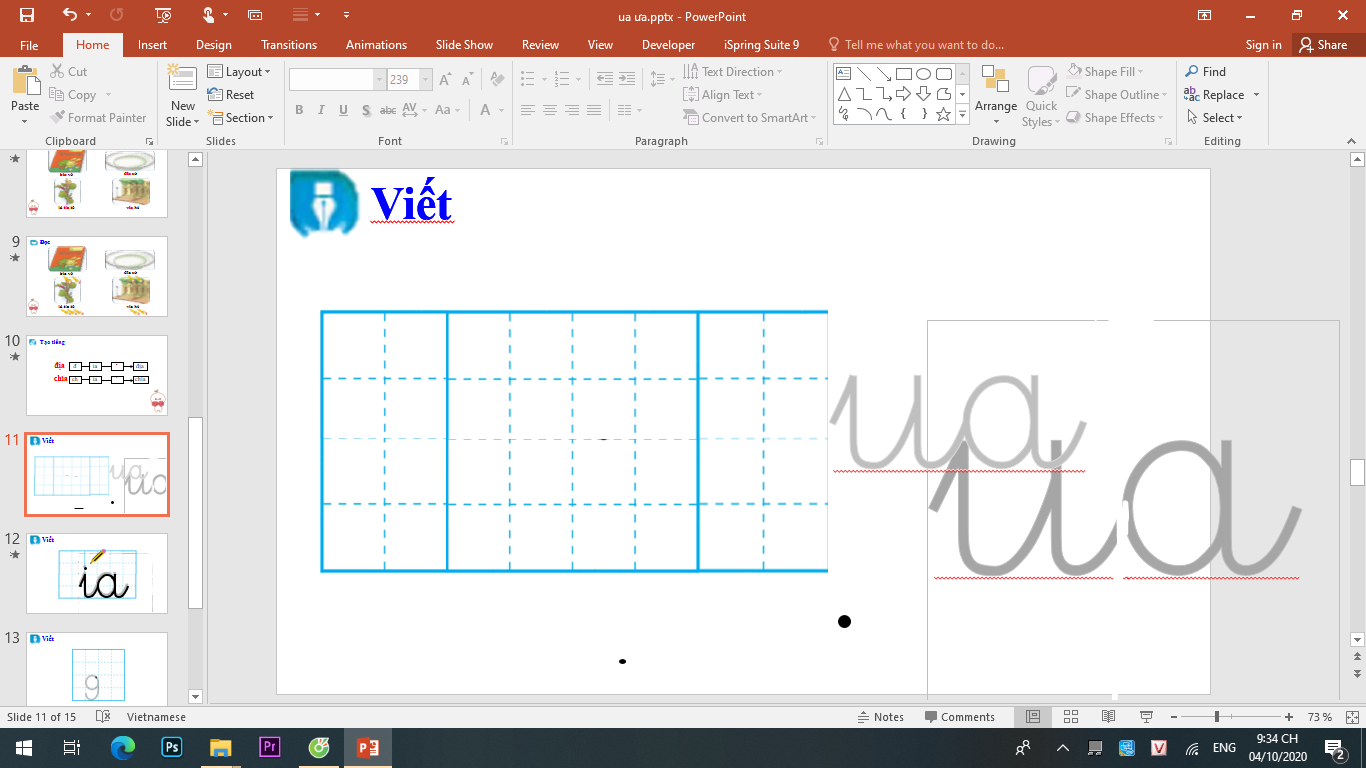 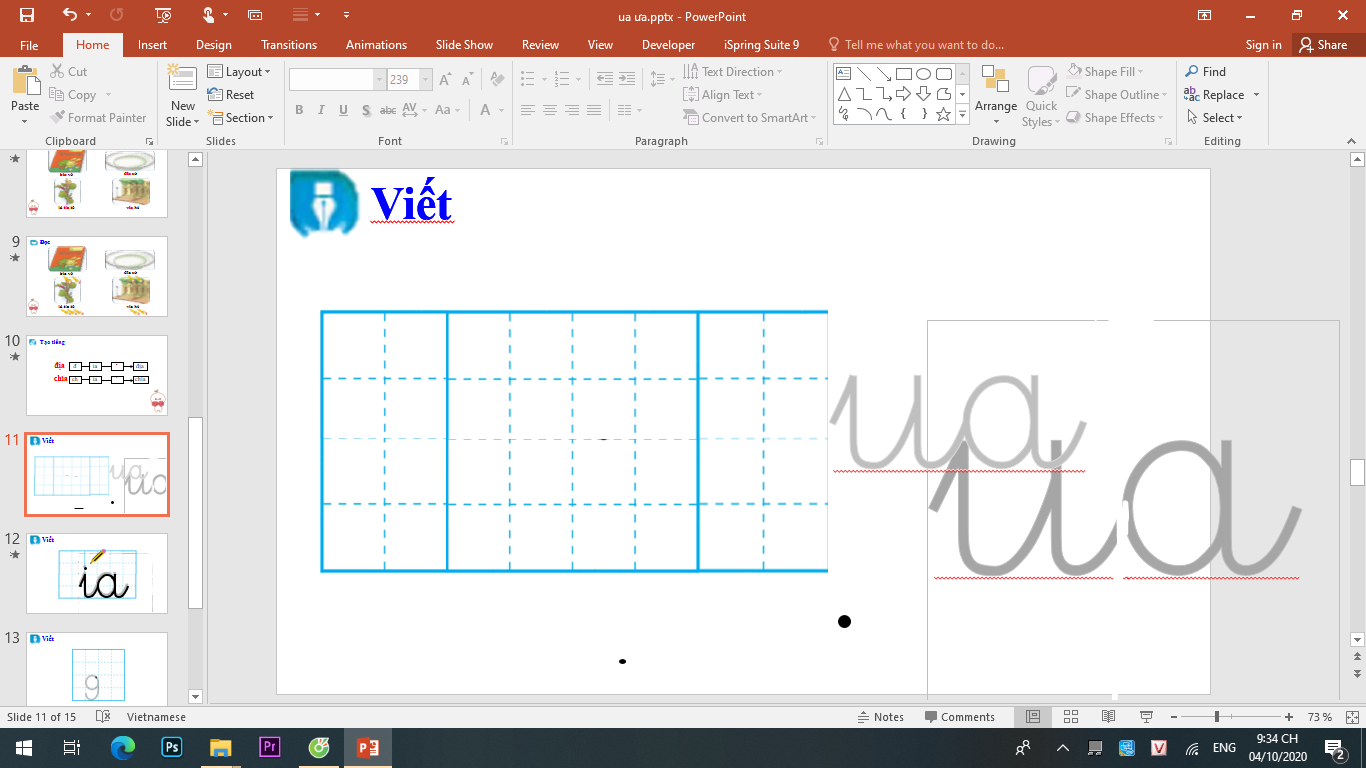 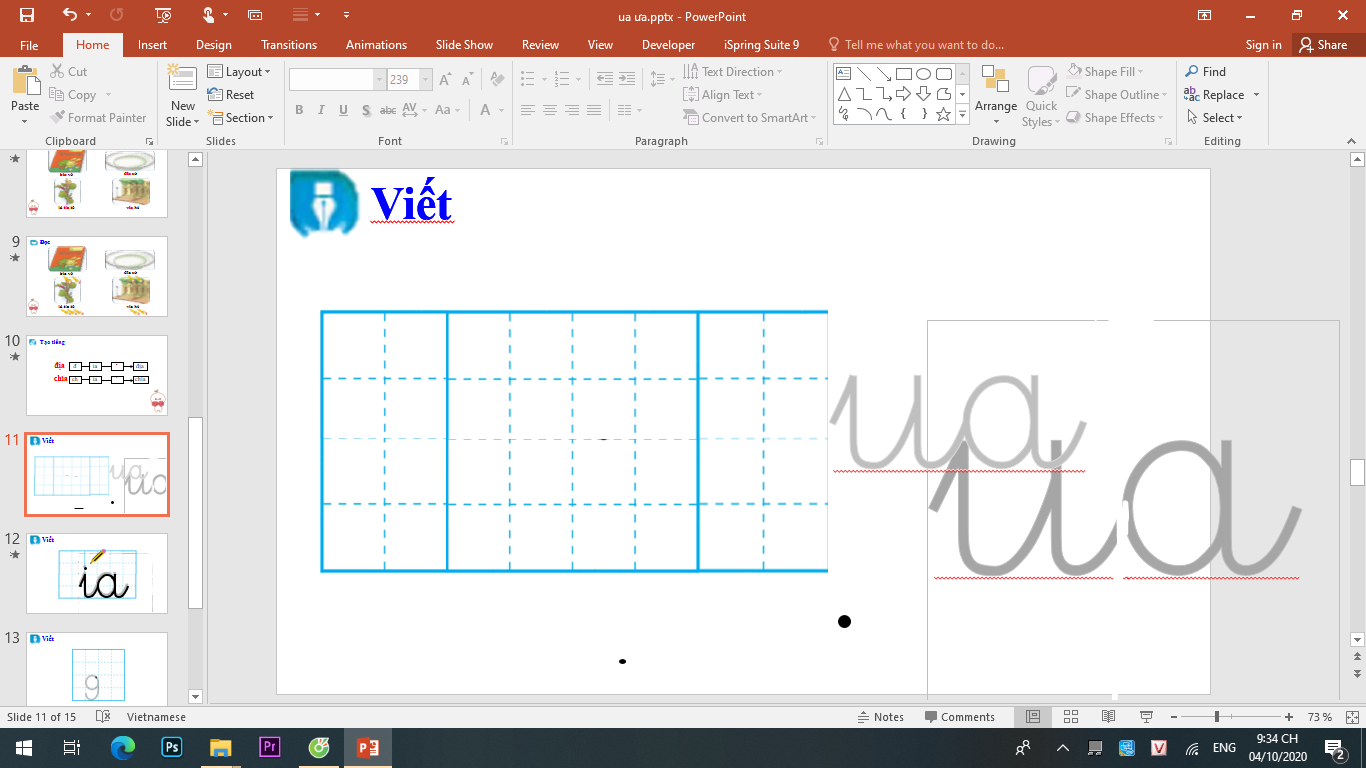 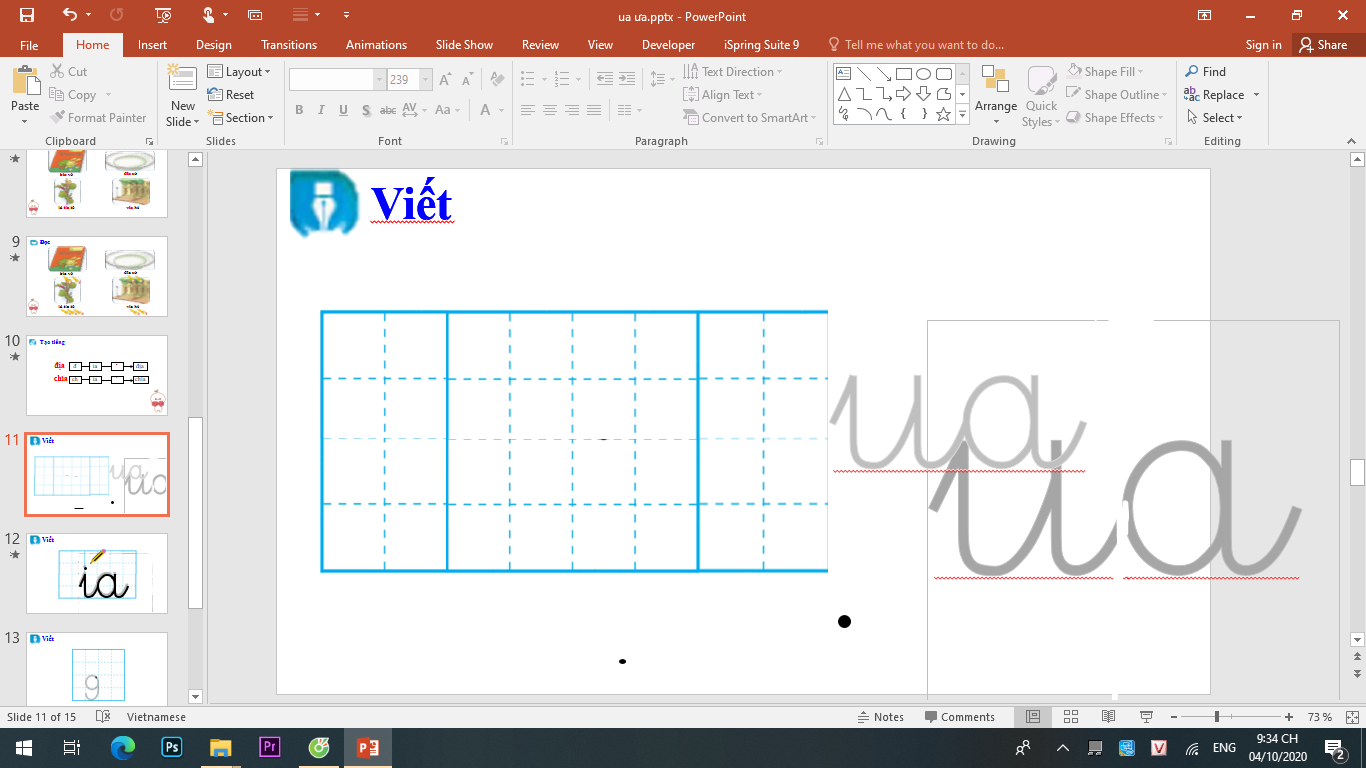 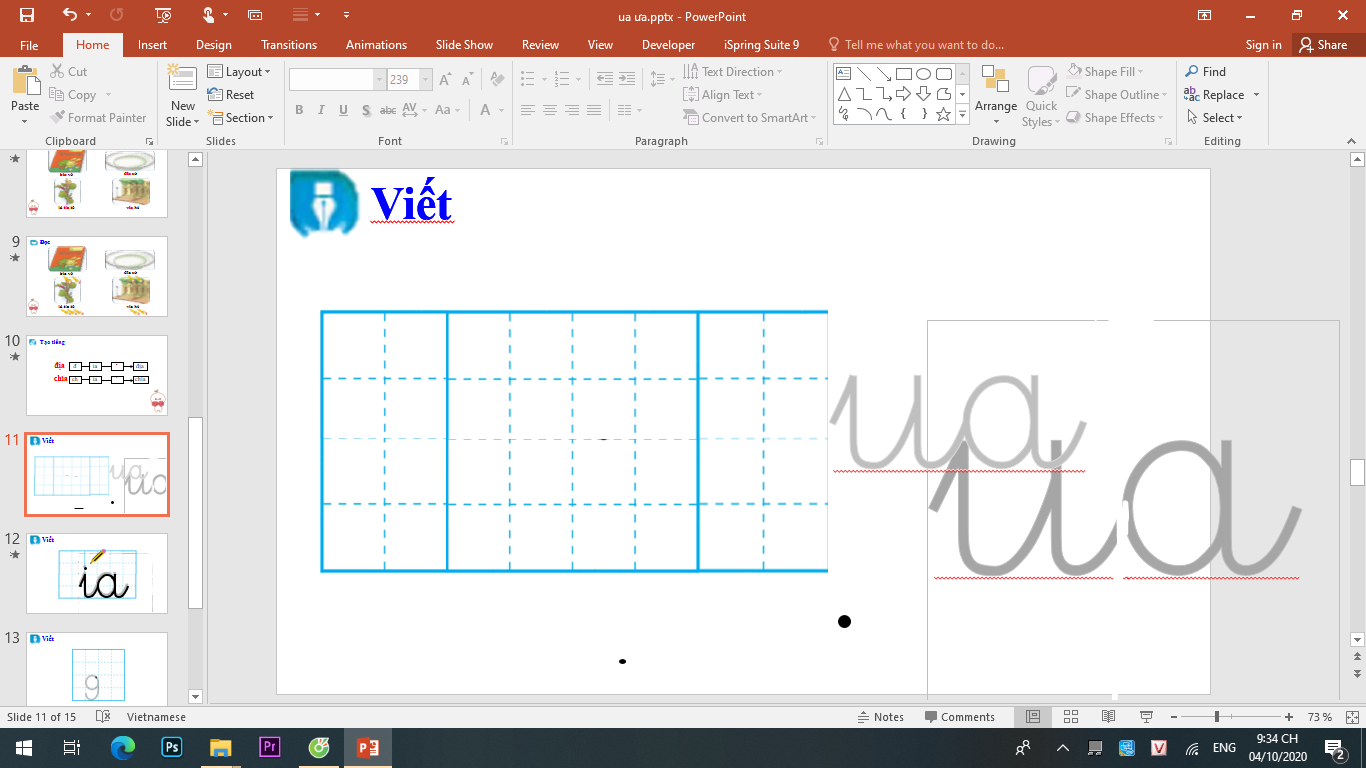 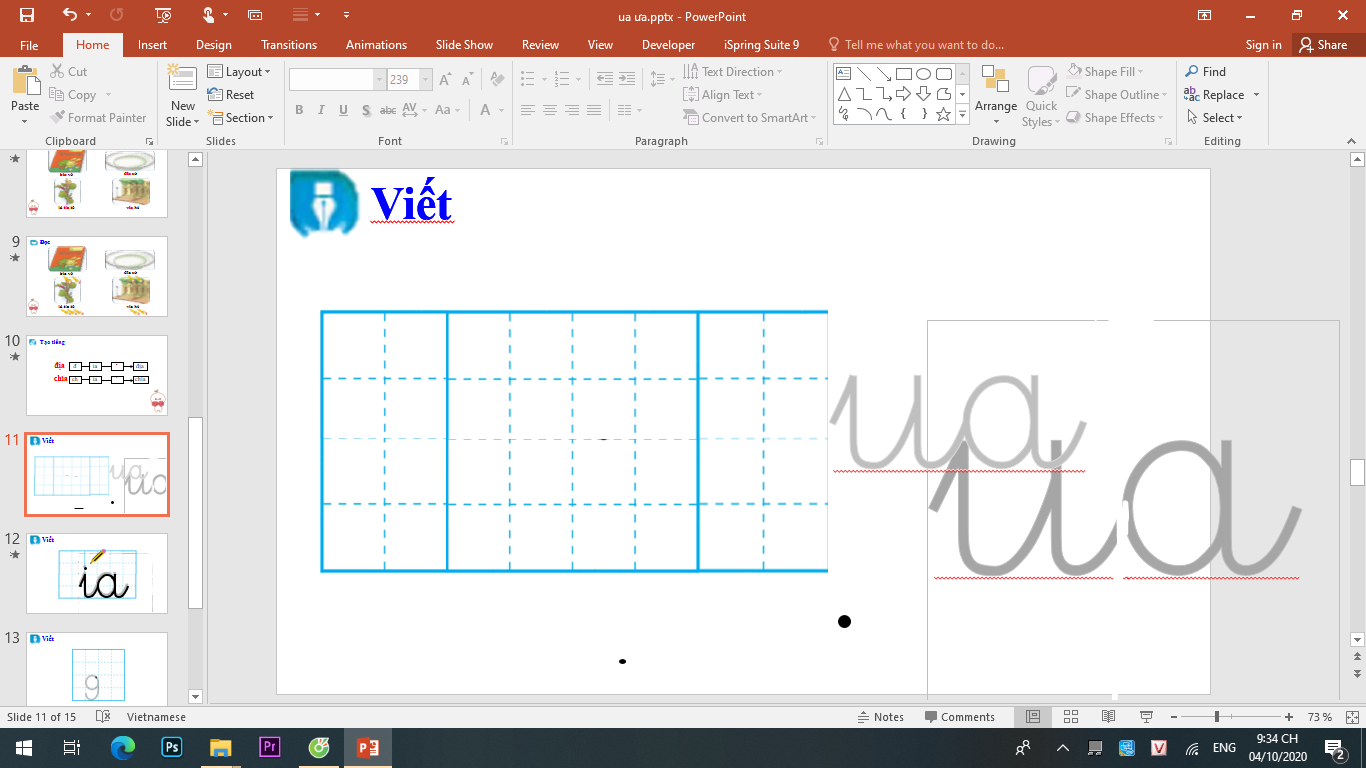 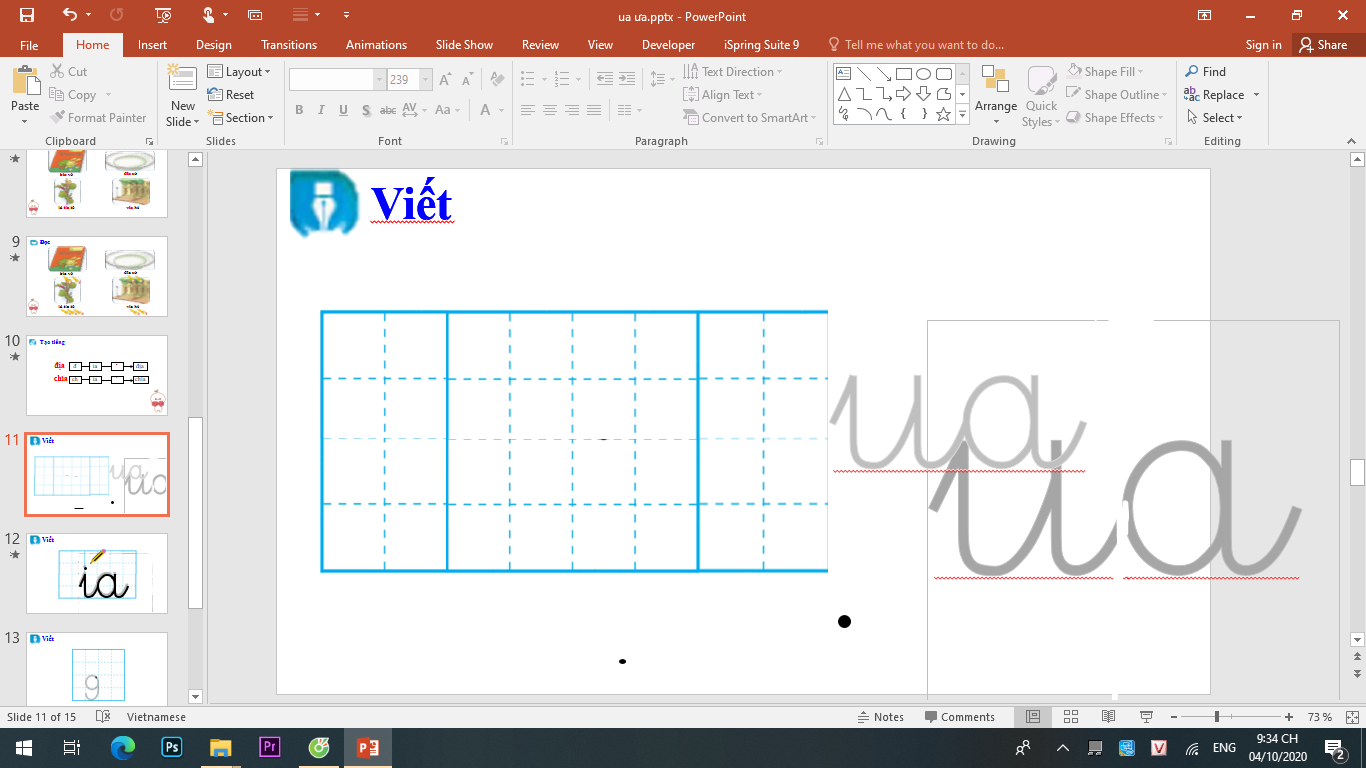 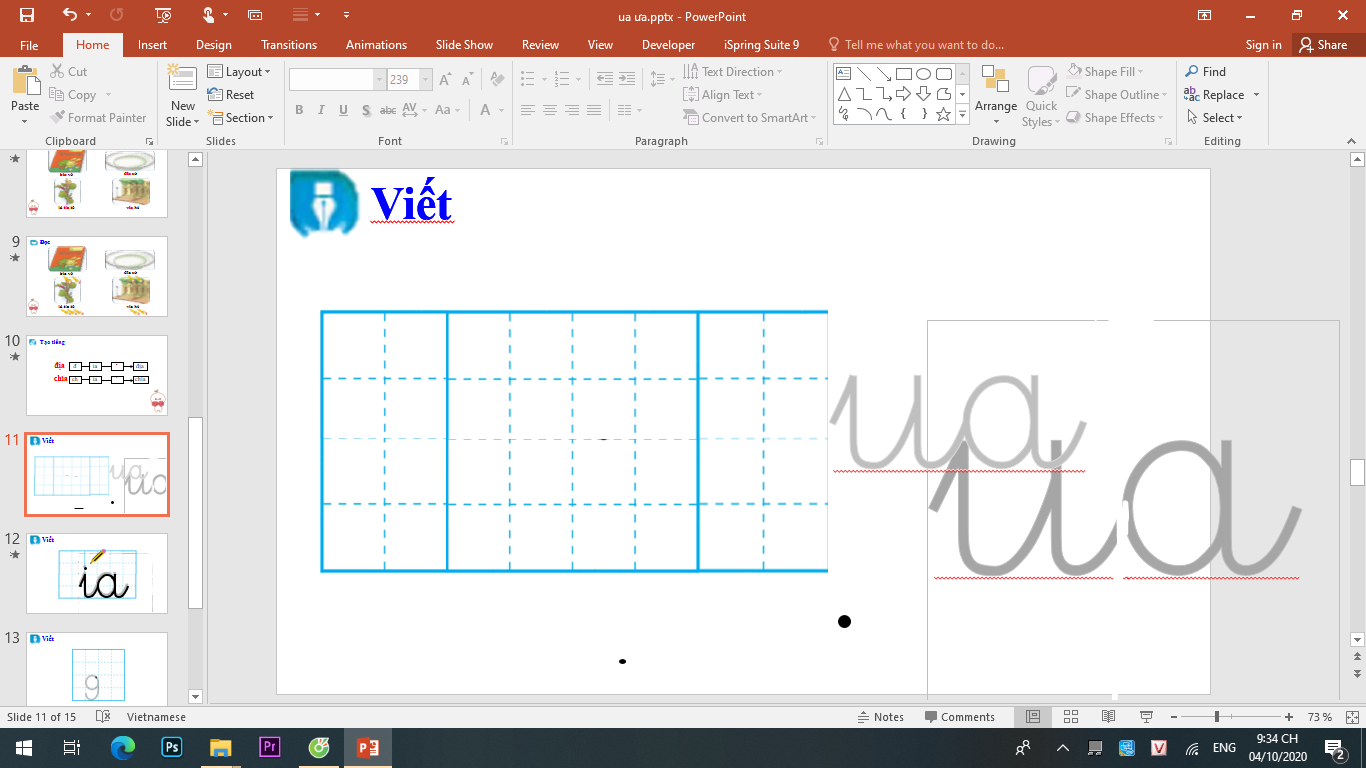 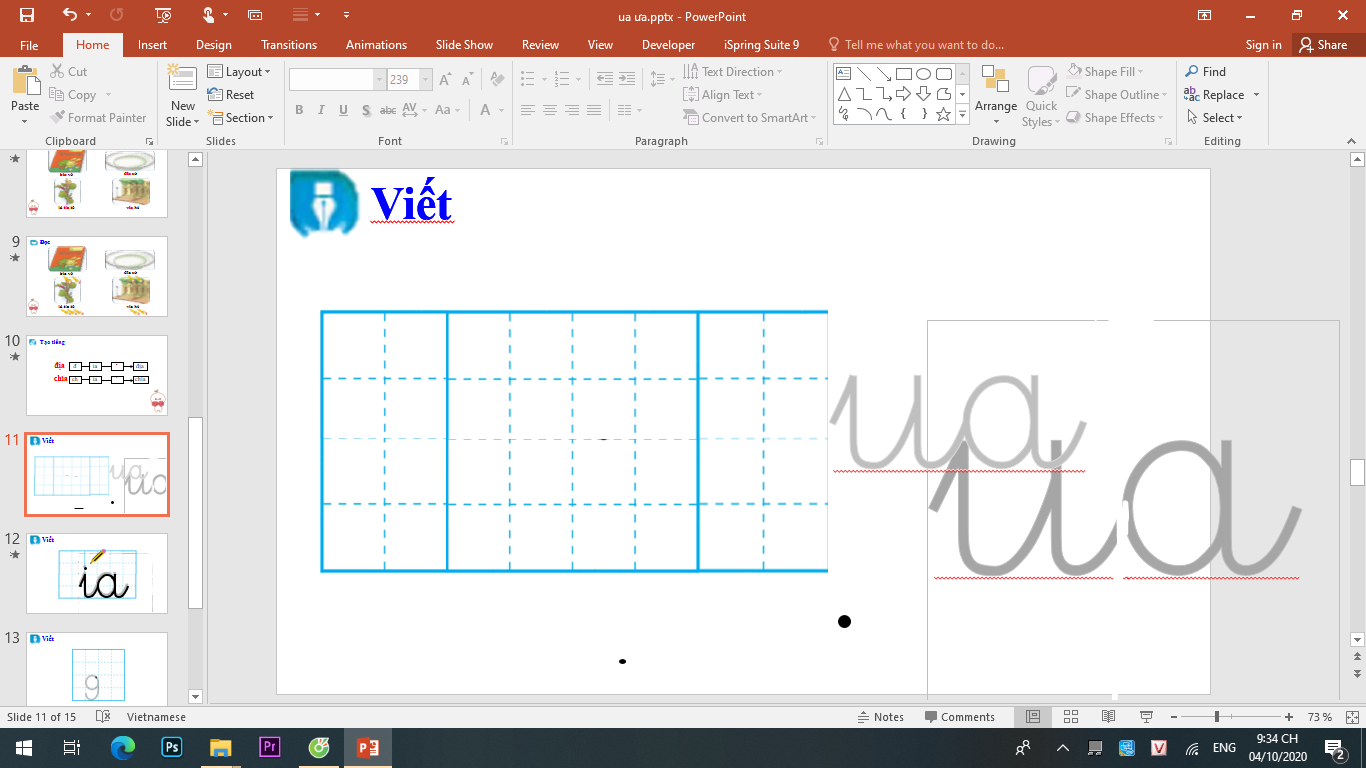 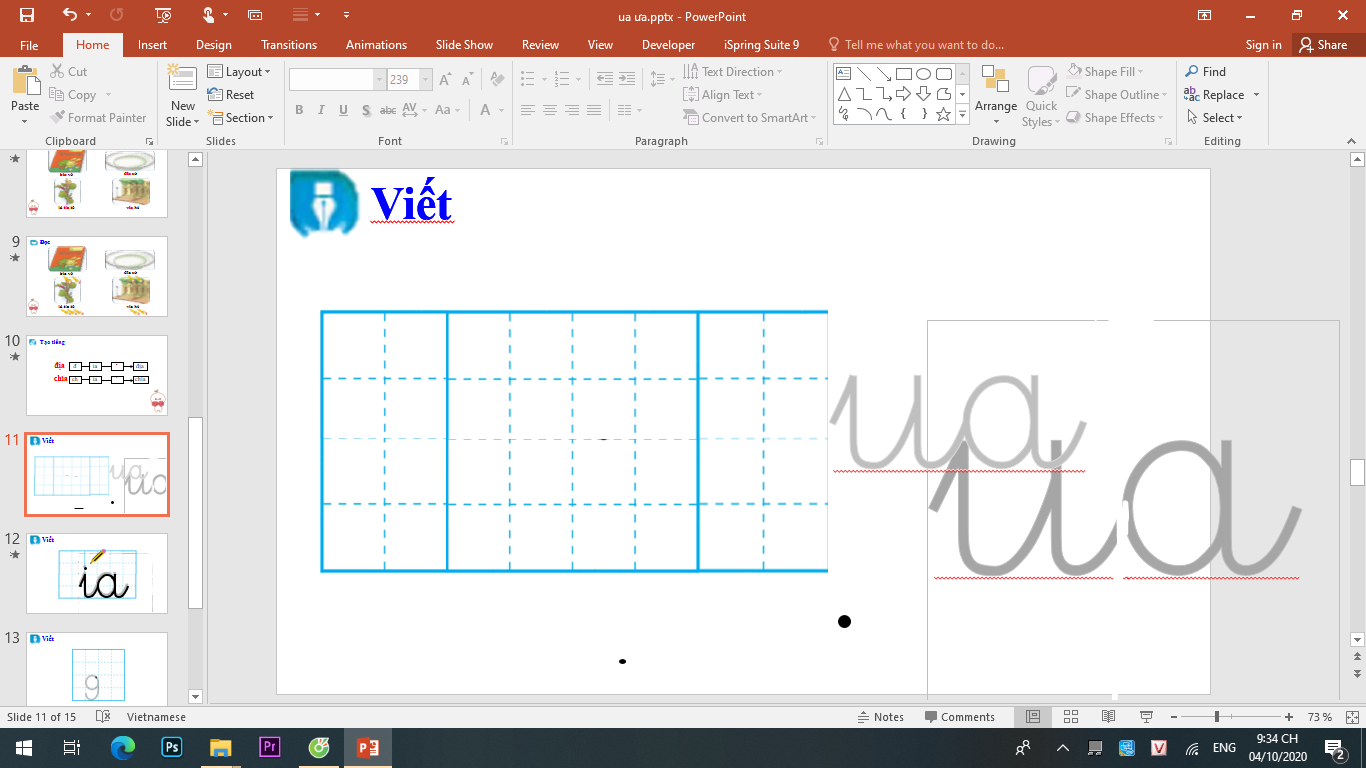 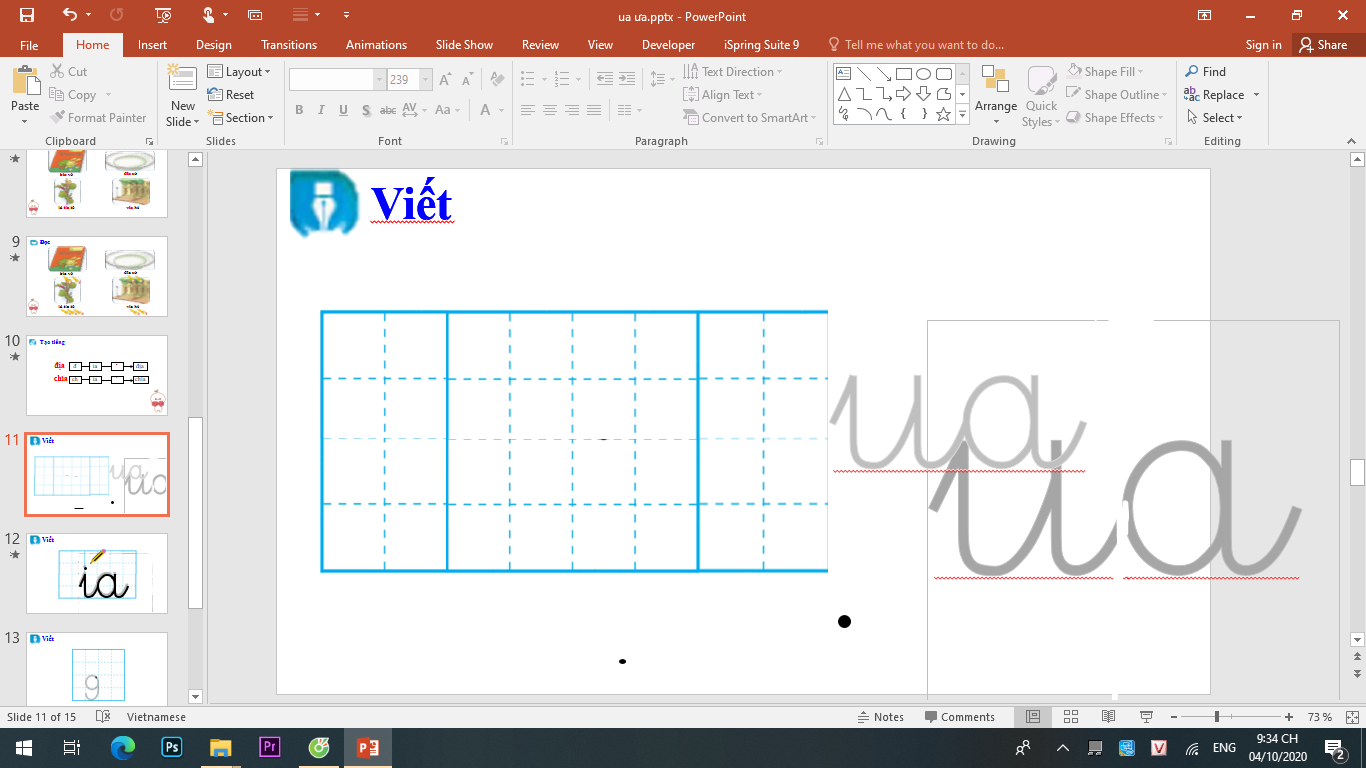 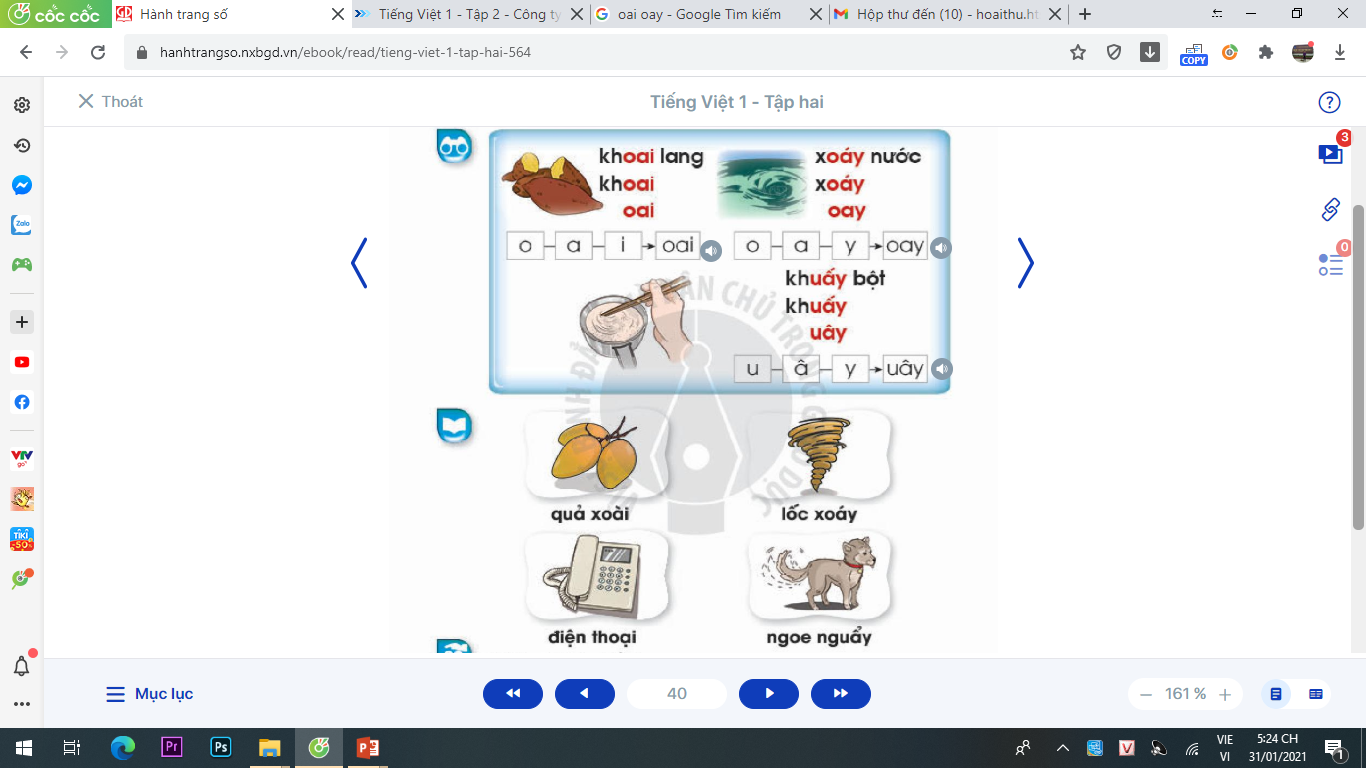 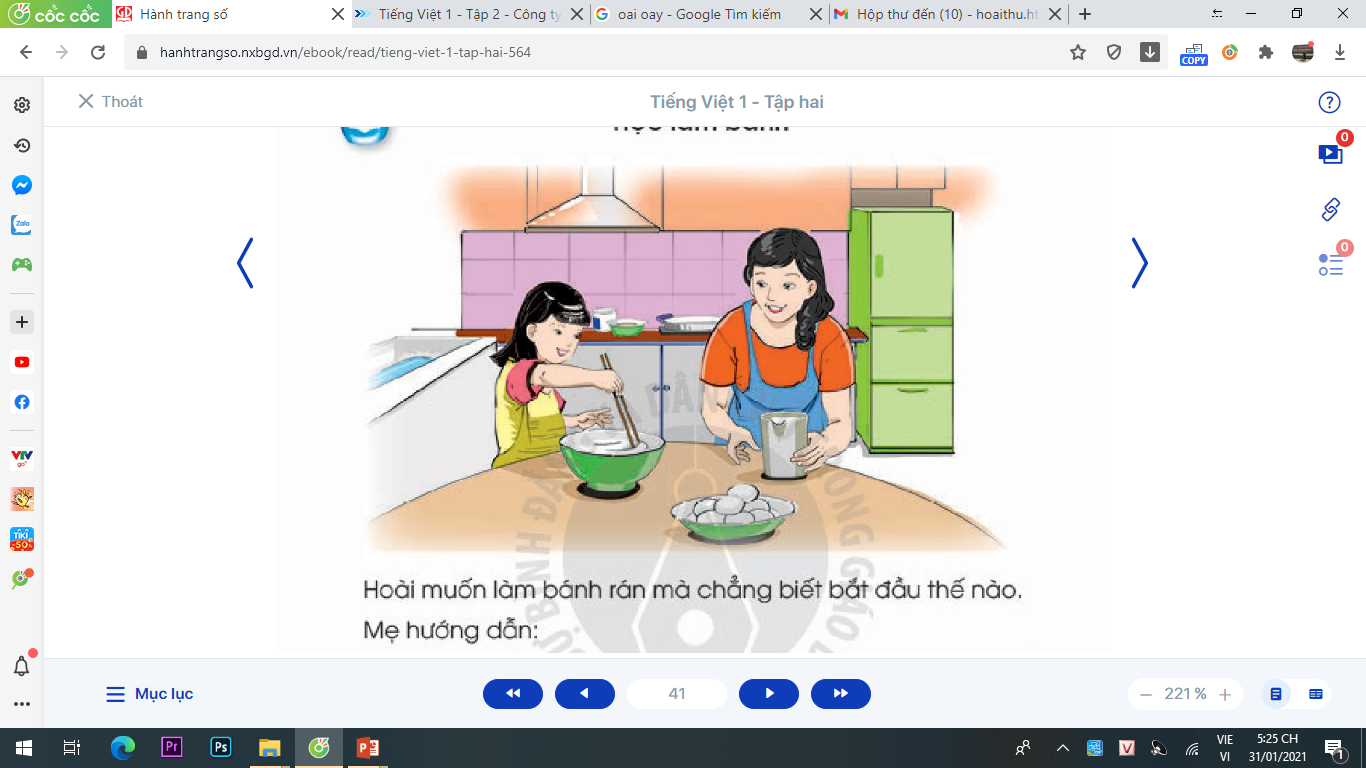 Học làm bánh
oai
Hoài muốn làm bánh rán mà chẳng biết bắt đầu thế nào.
   Mẹ hướng dẫn: 
   - Con cho trứng và đường vào bột, sau đó cho nước. Rồi con khuấy đều lên. Trộn bột xong, con nặn và rán. 
   Hoài loay hoay khuấy bột. Bột suýt văng ra ngoài. Thấy vậy, mẹ khuyến khích Hoài: 
   - Con sắp làm được món bánh rán rồi đấy.
   Cuối cùng, những chiếc bánh rán đầu tiên của Hoài đã chín. Bánh ngon tuyệt. Hoài sẽ học làm nhiều loại bánh nữa.
uây
oay
oay
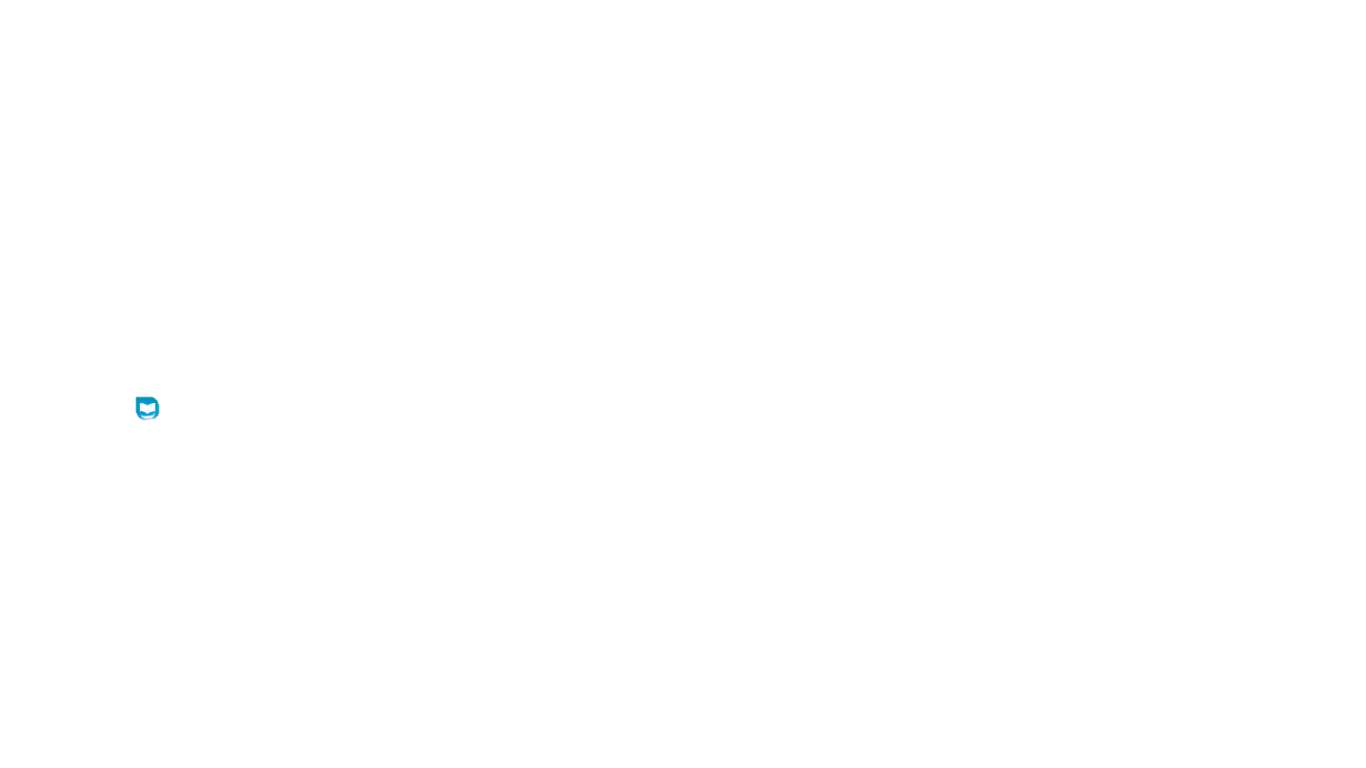 Hoài muốn làm gì?
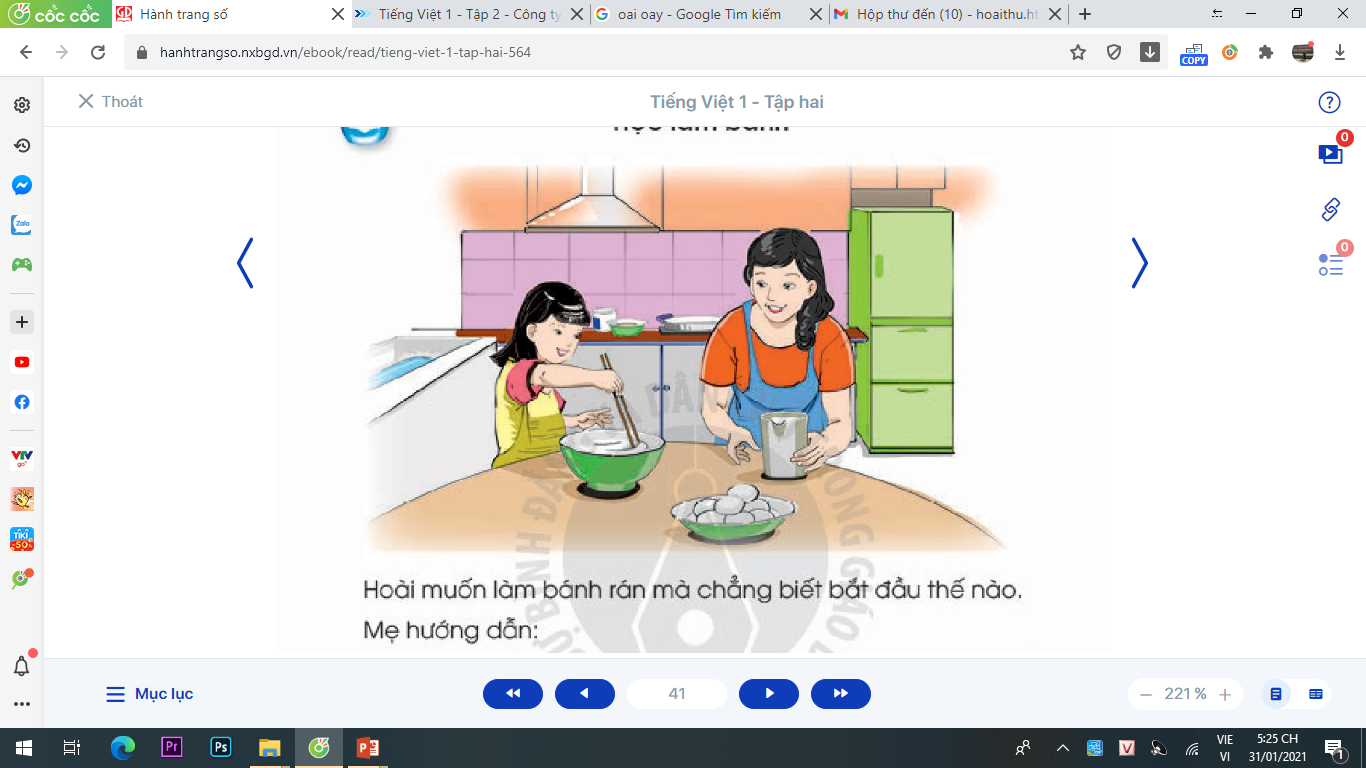 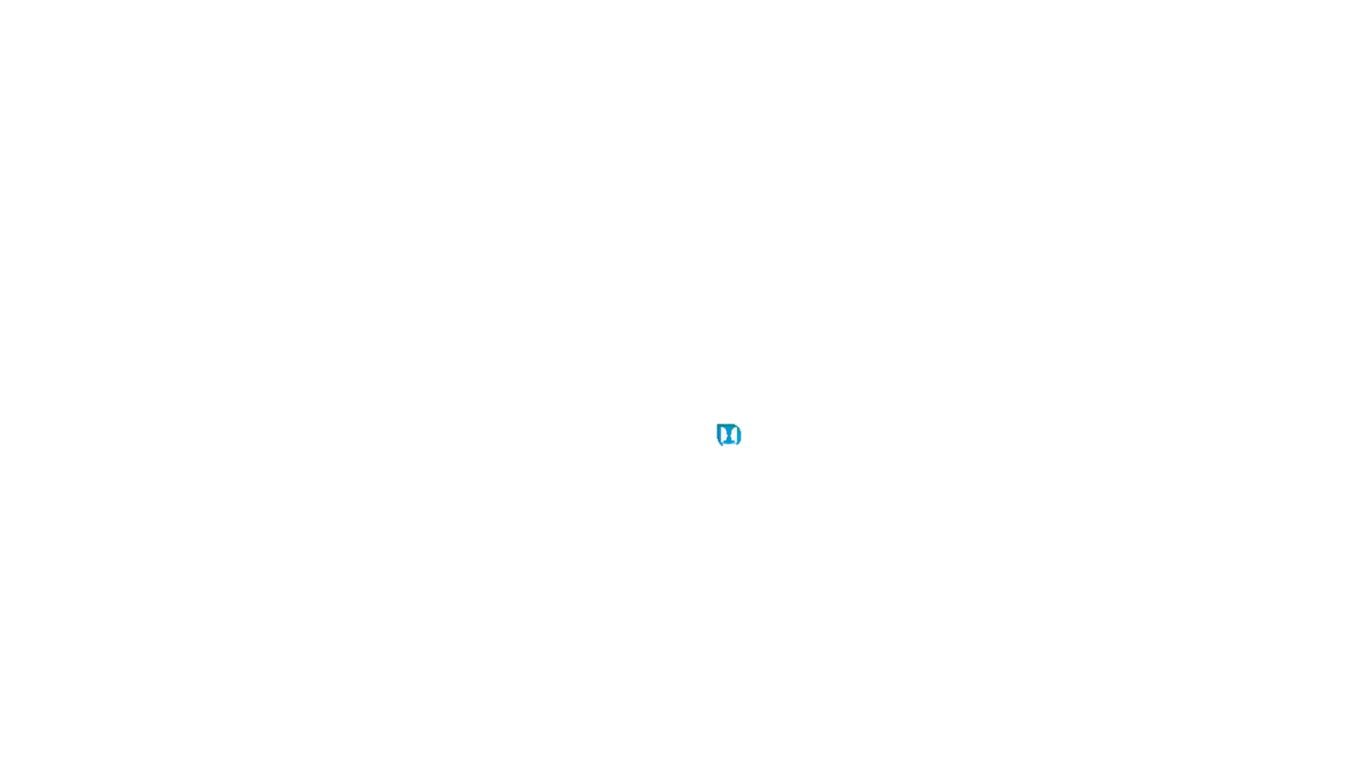 Nói và nghe
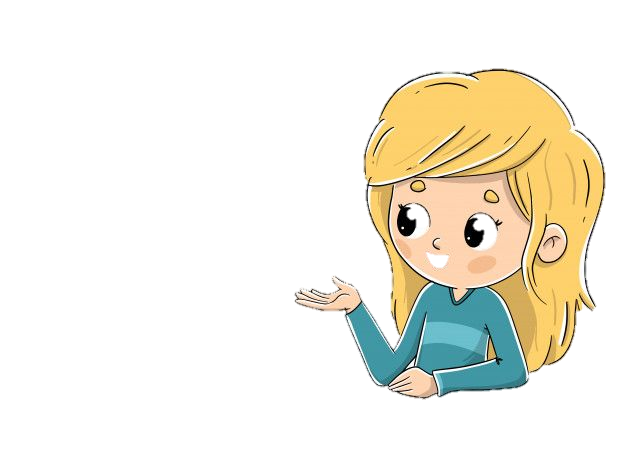 Bạn muốn làm những loại bánh nào?
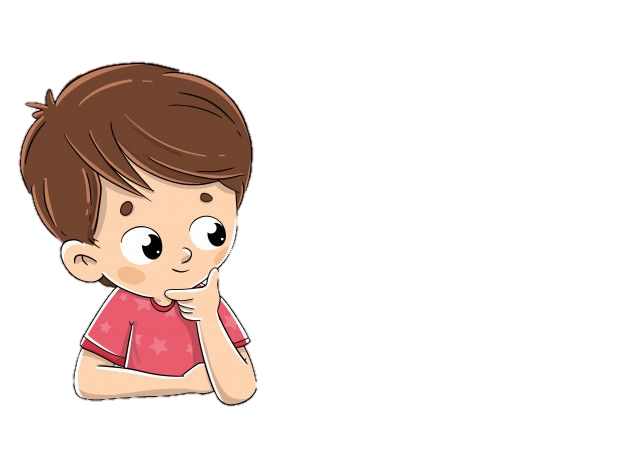 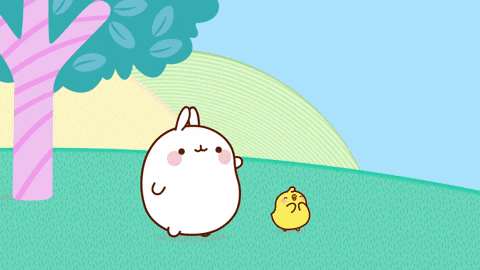 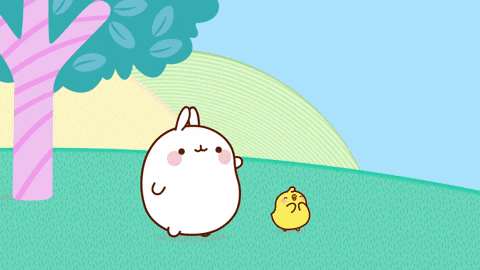 CHÚC CÁC EM HỌC GIỎI!
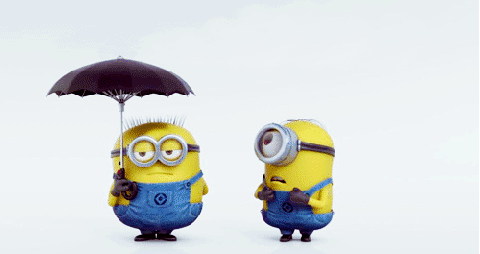